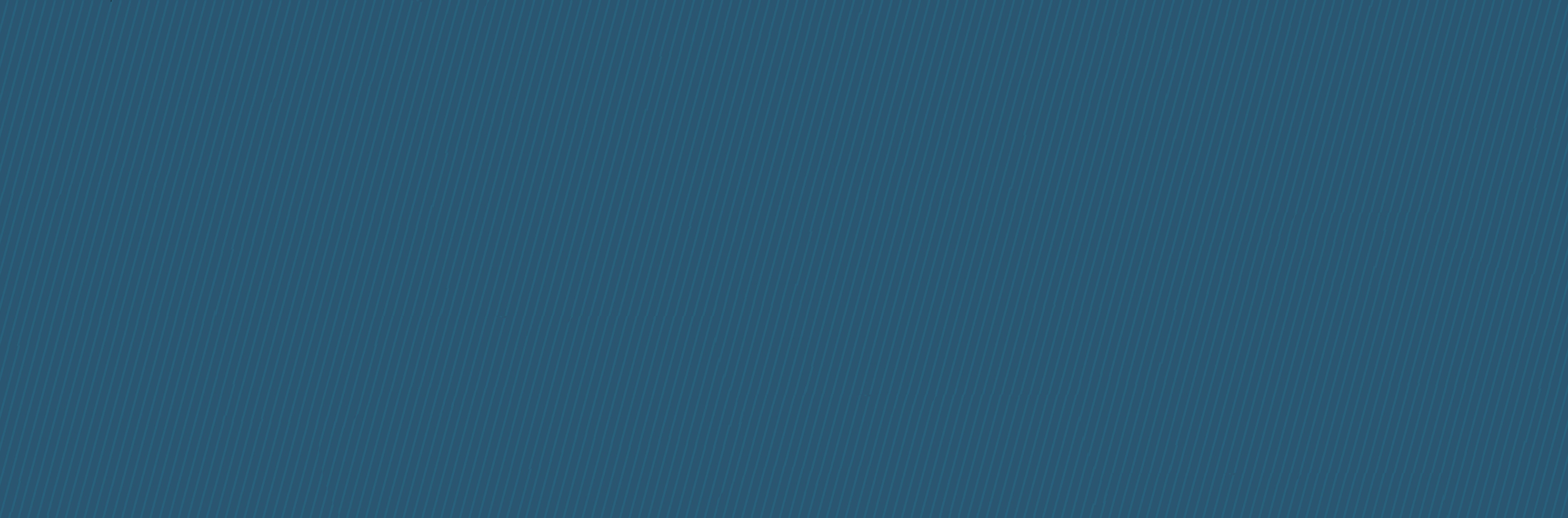 Covenants Of the bible
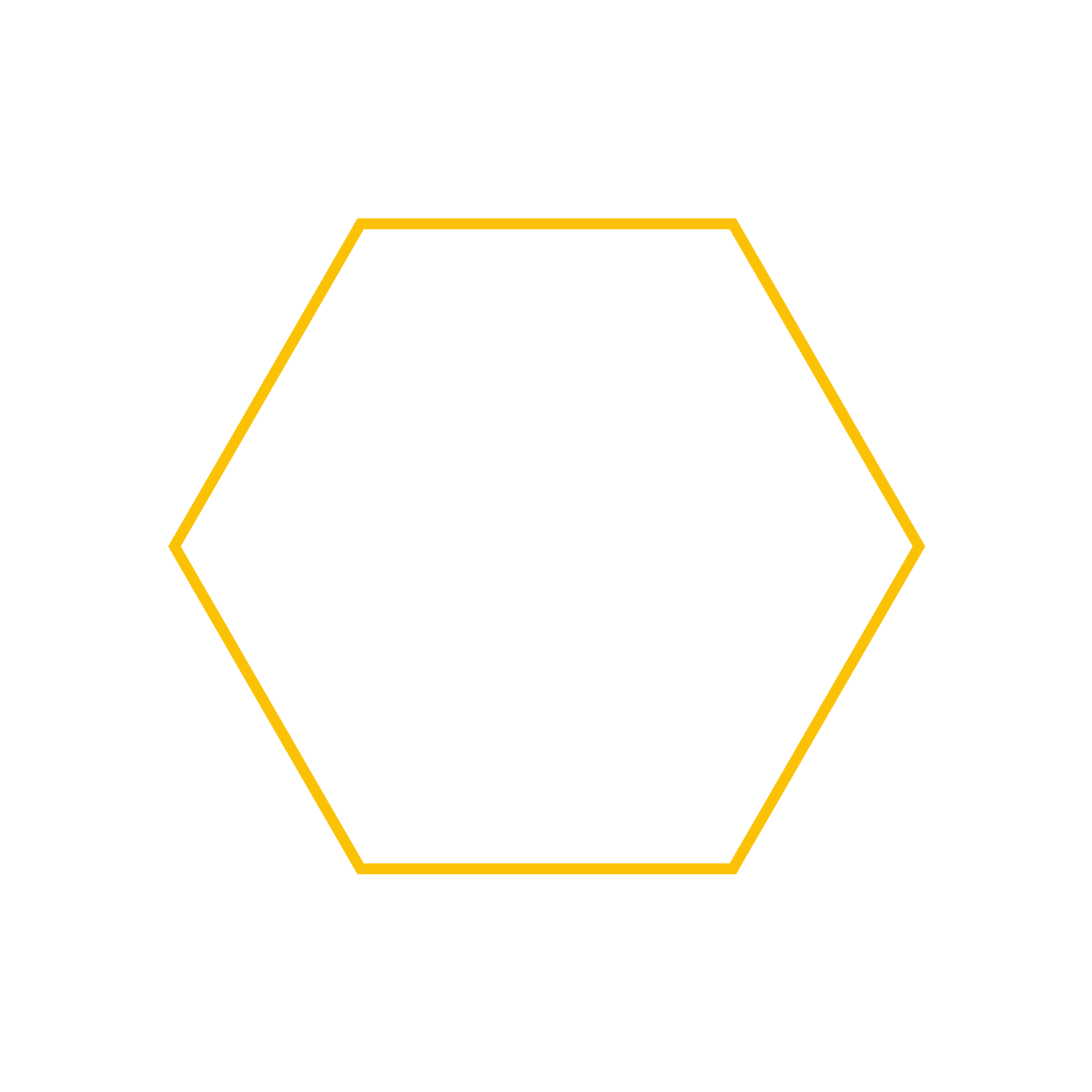 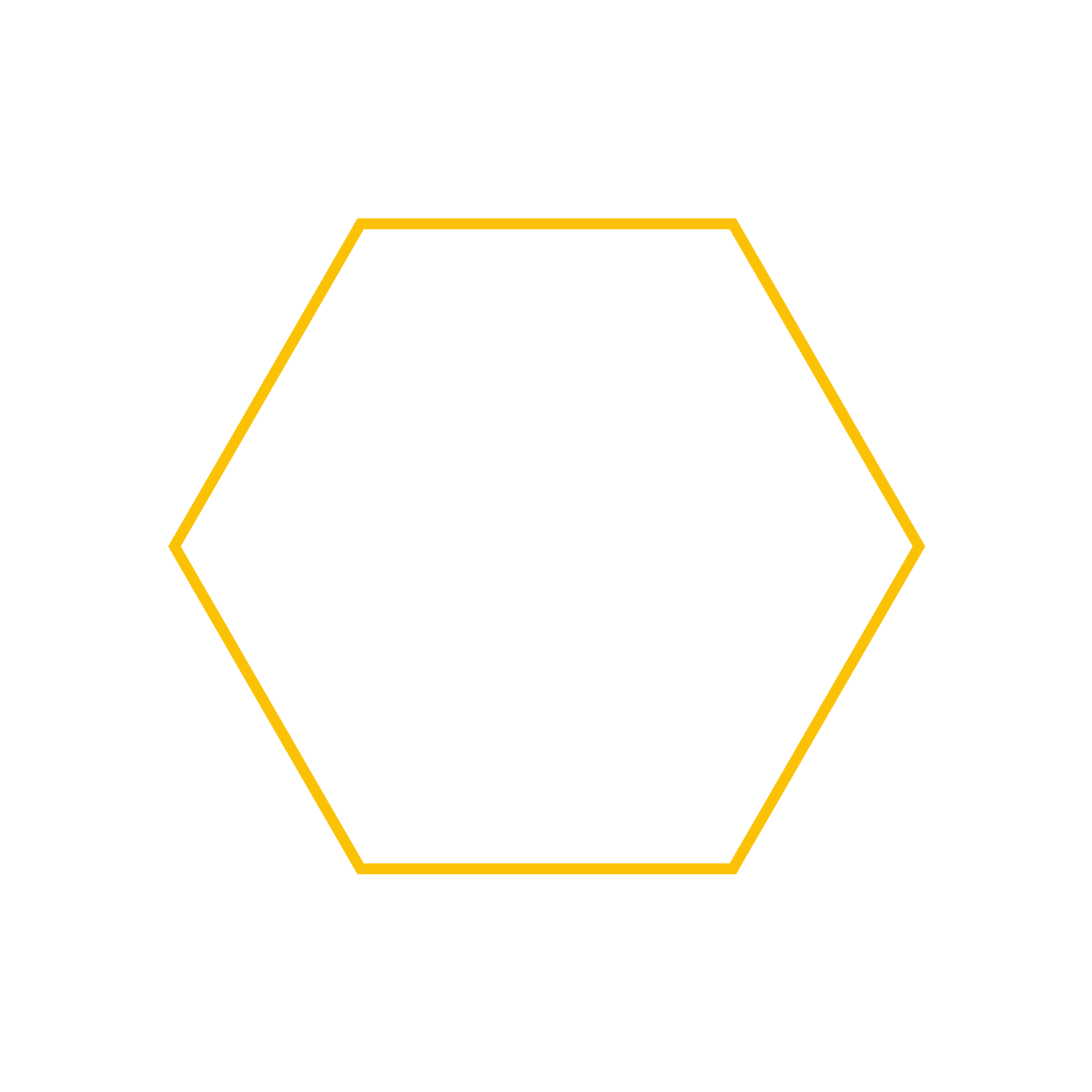 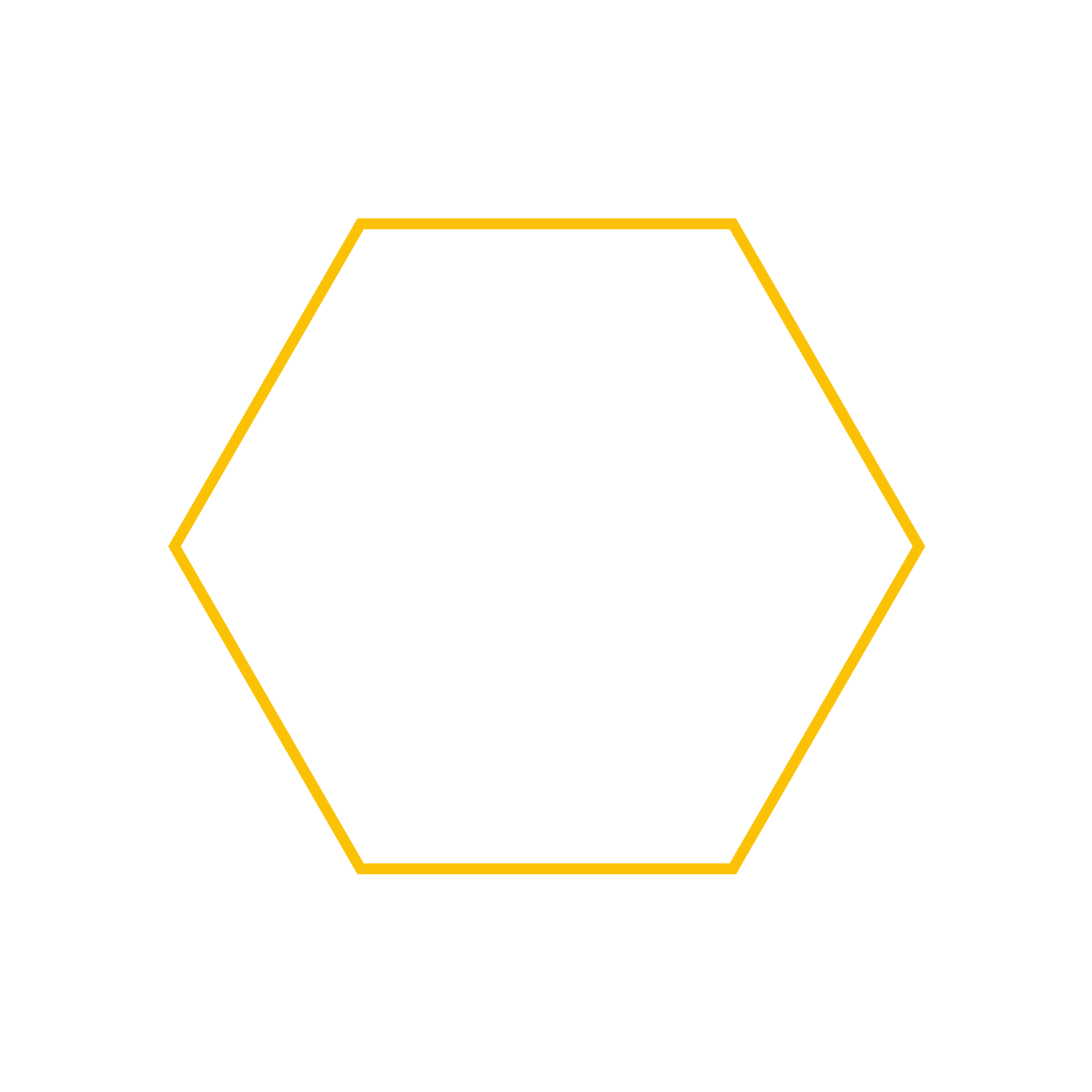 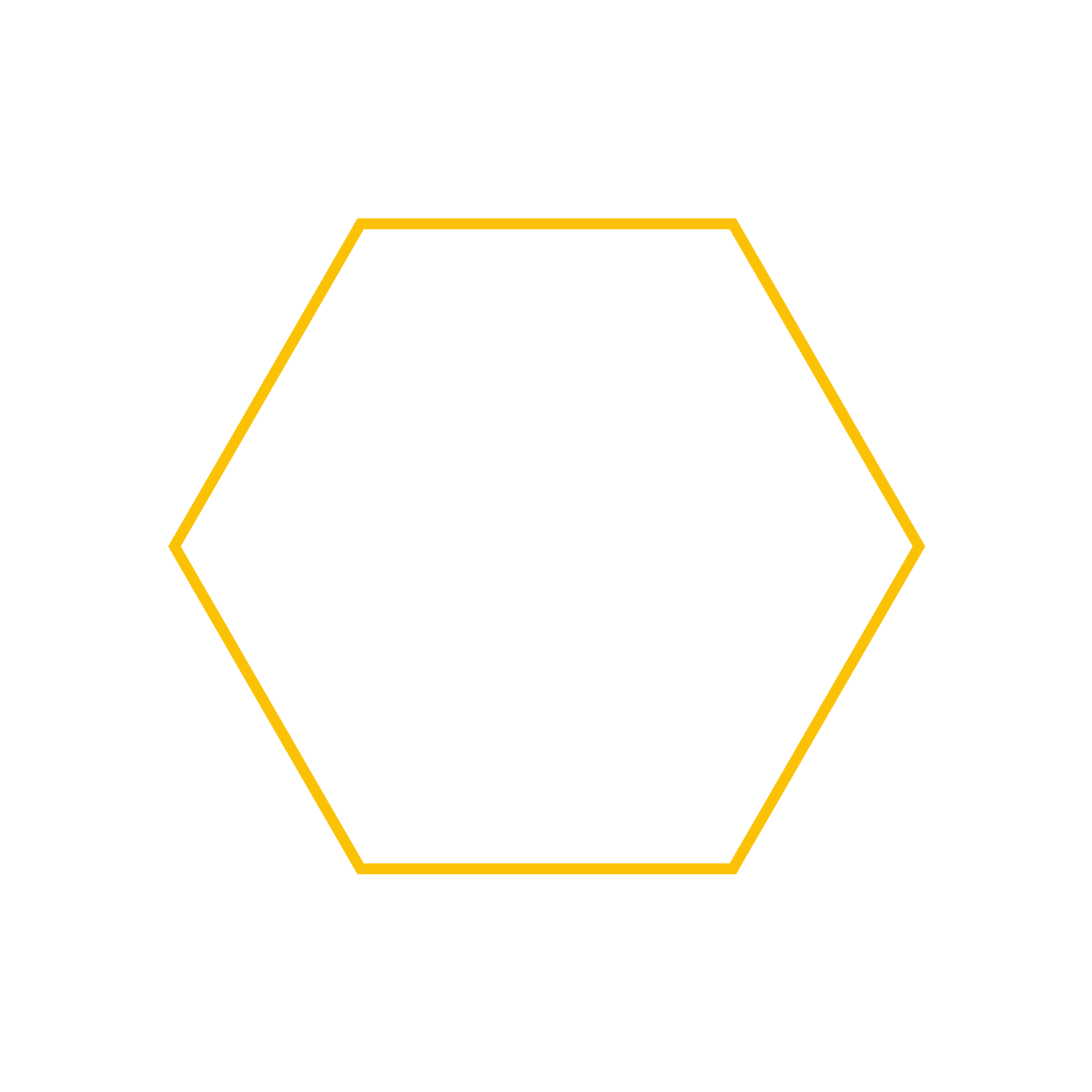 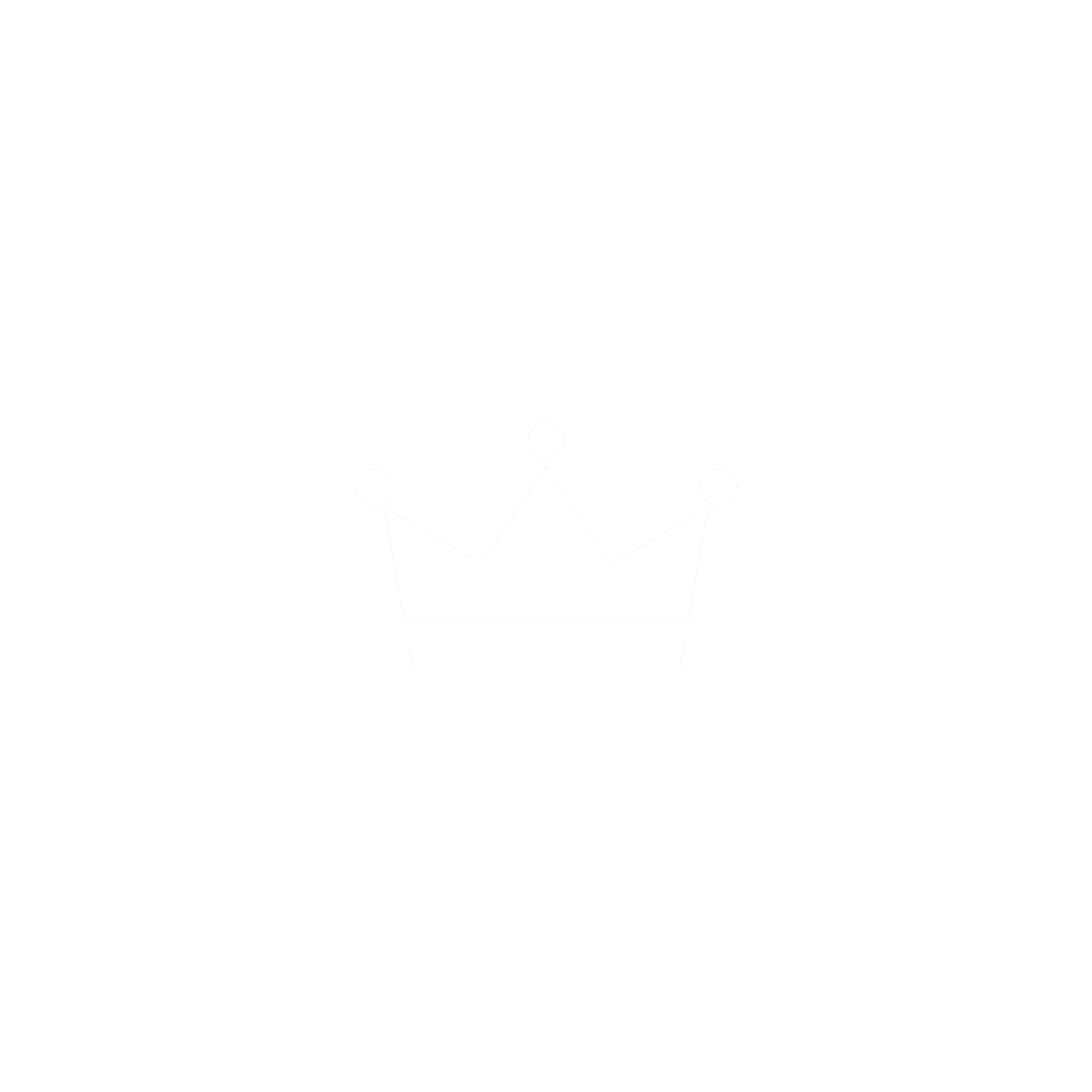 David
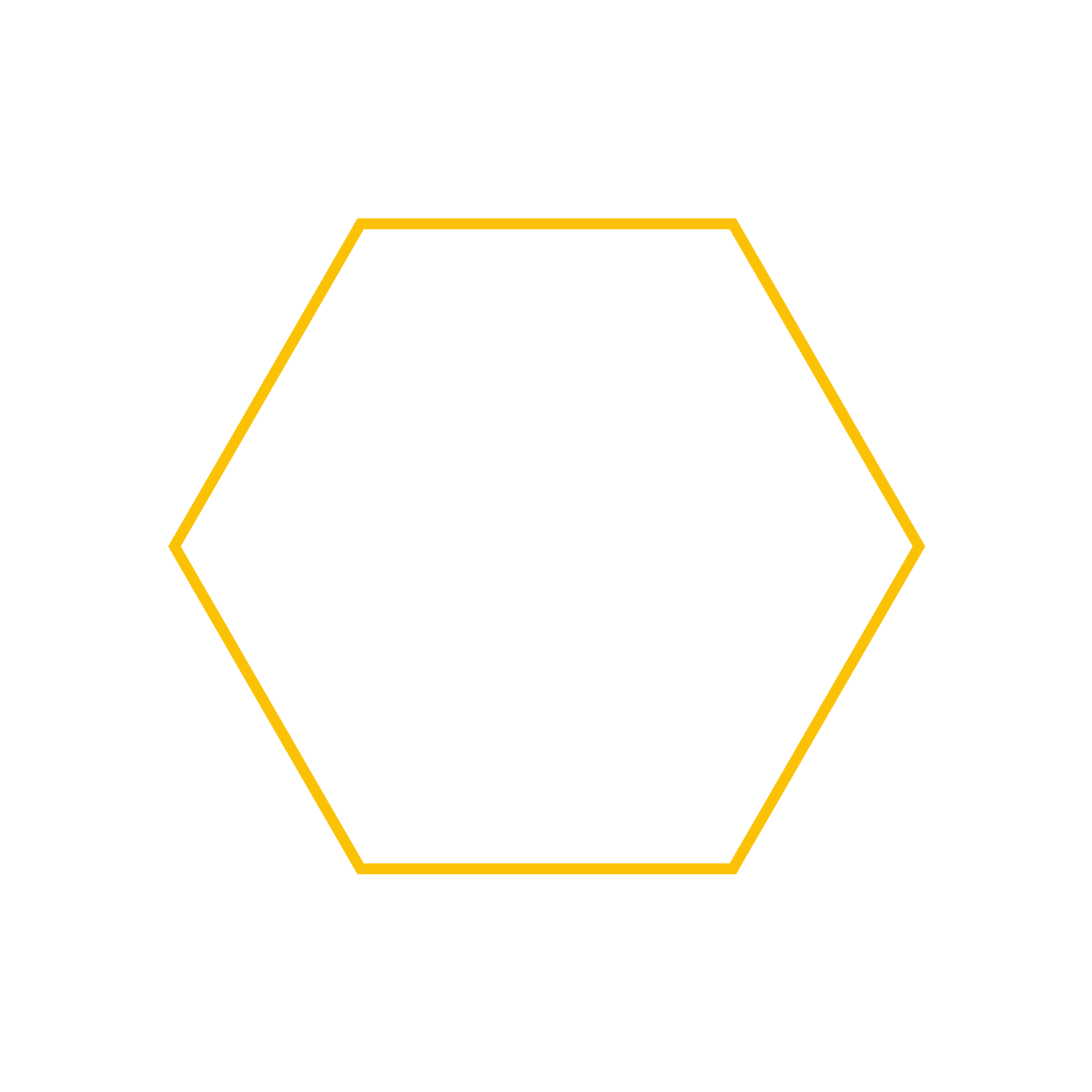 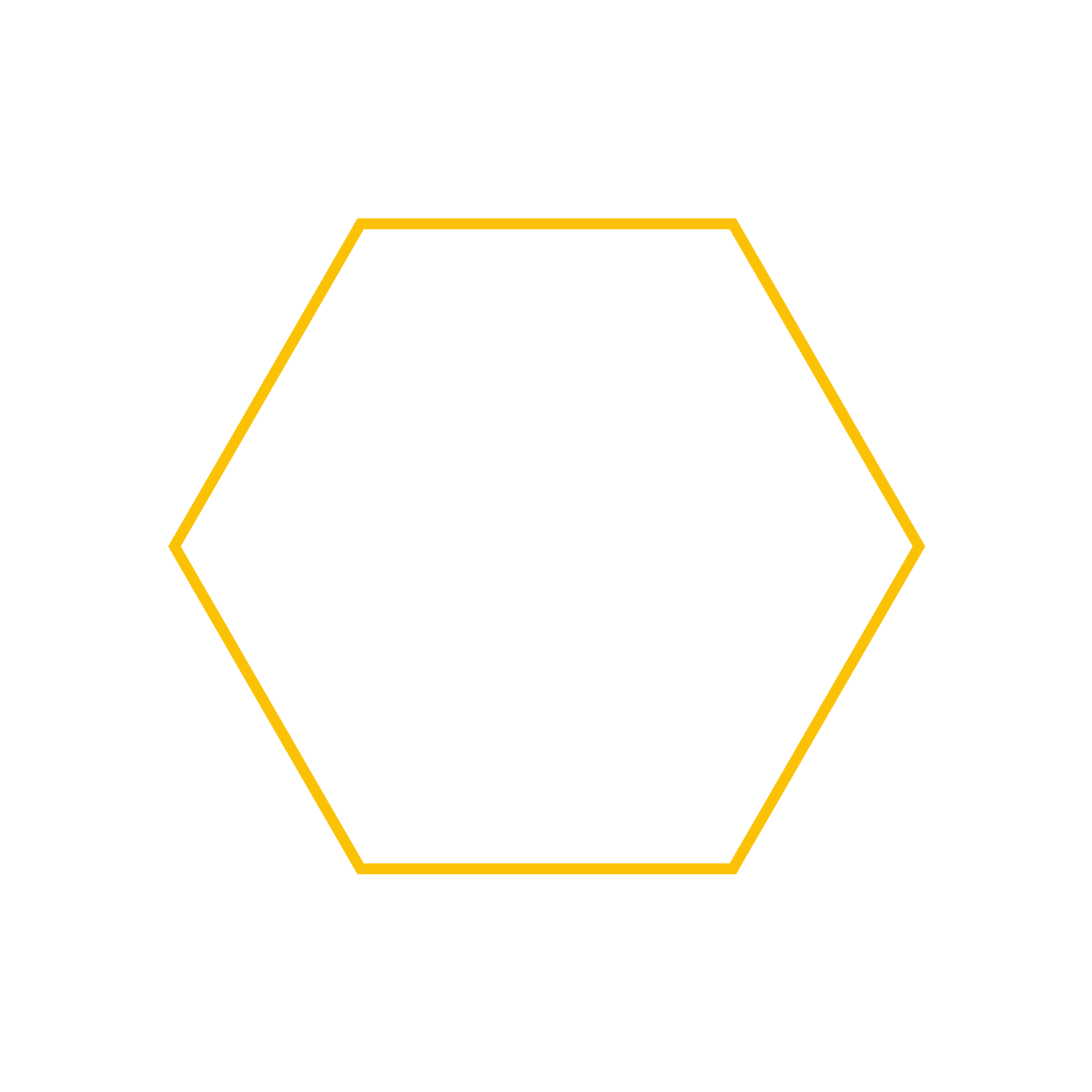 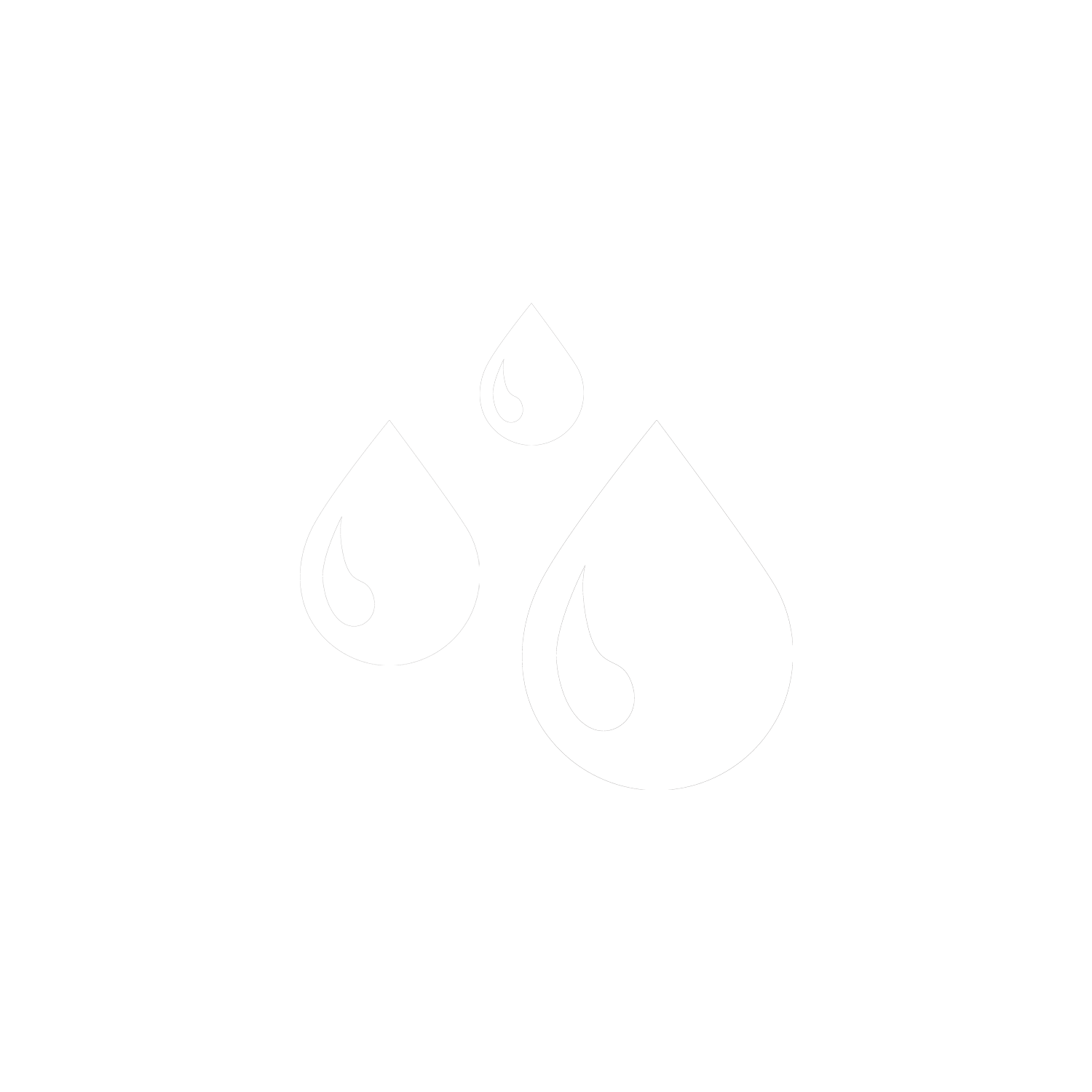 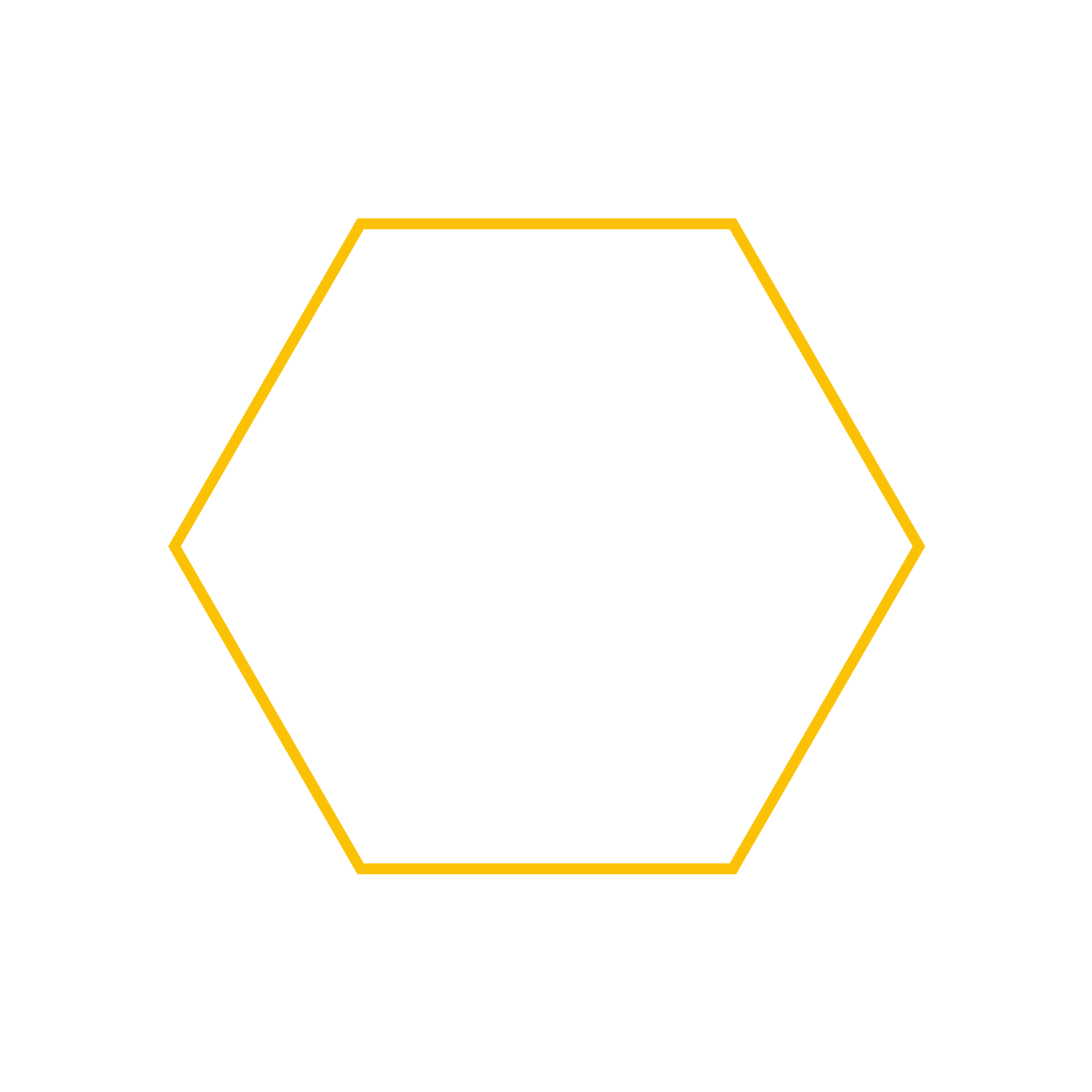 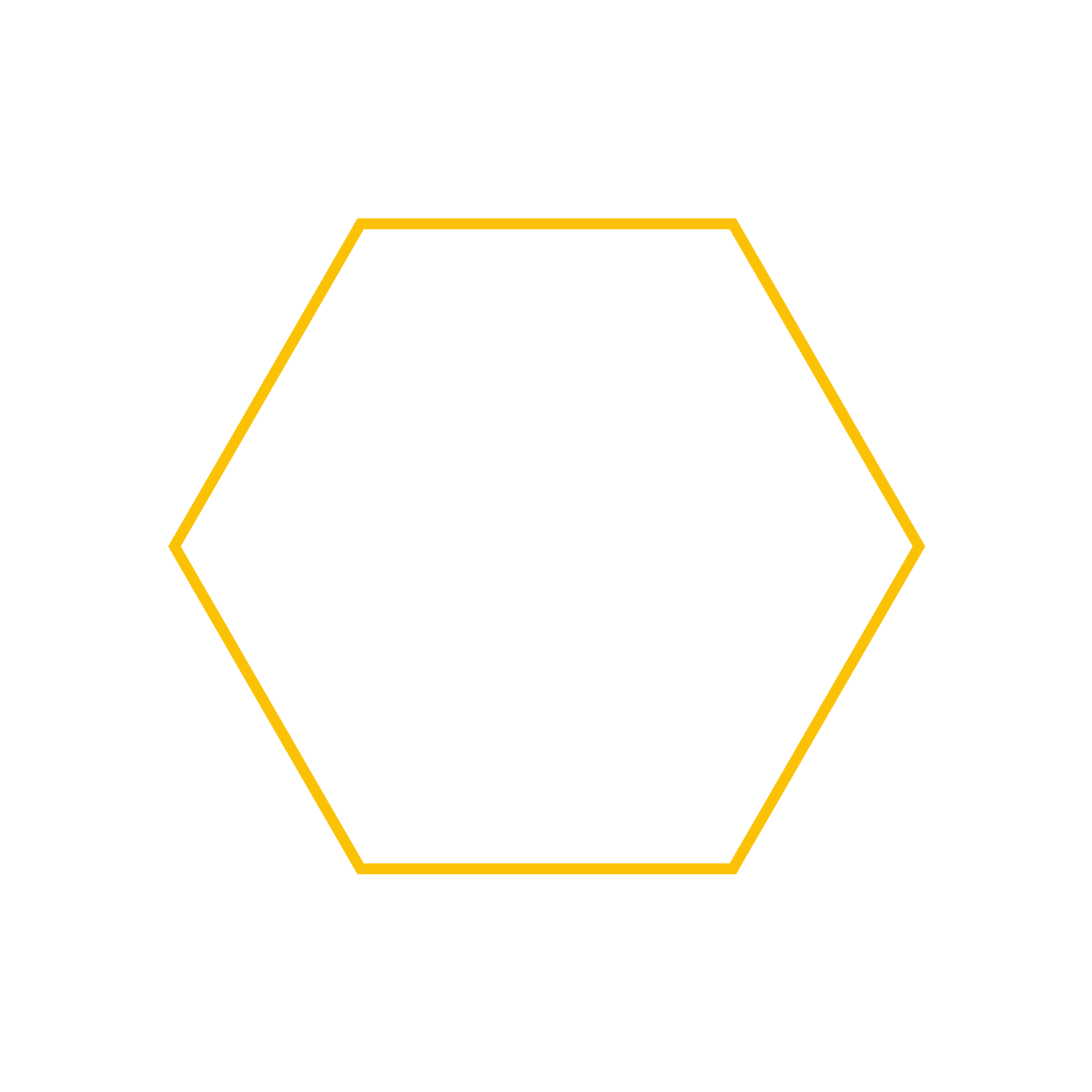 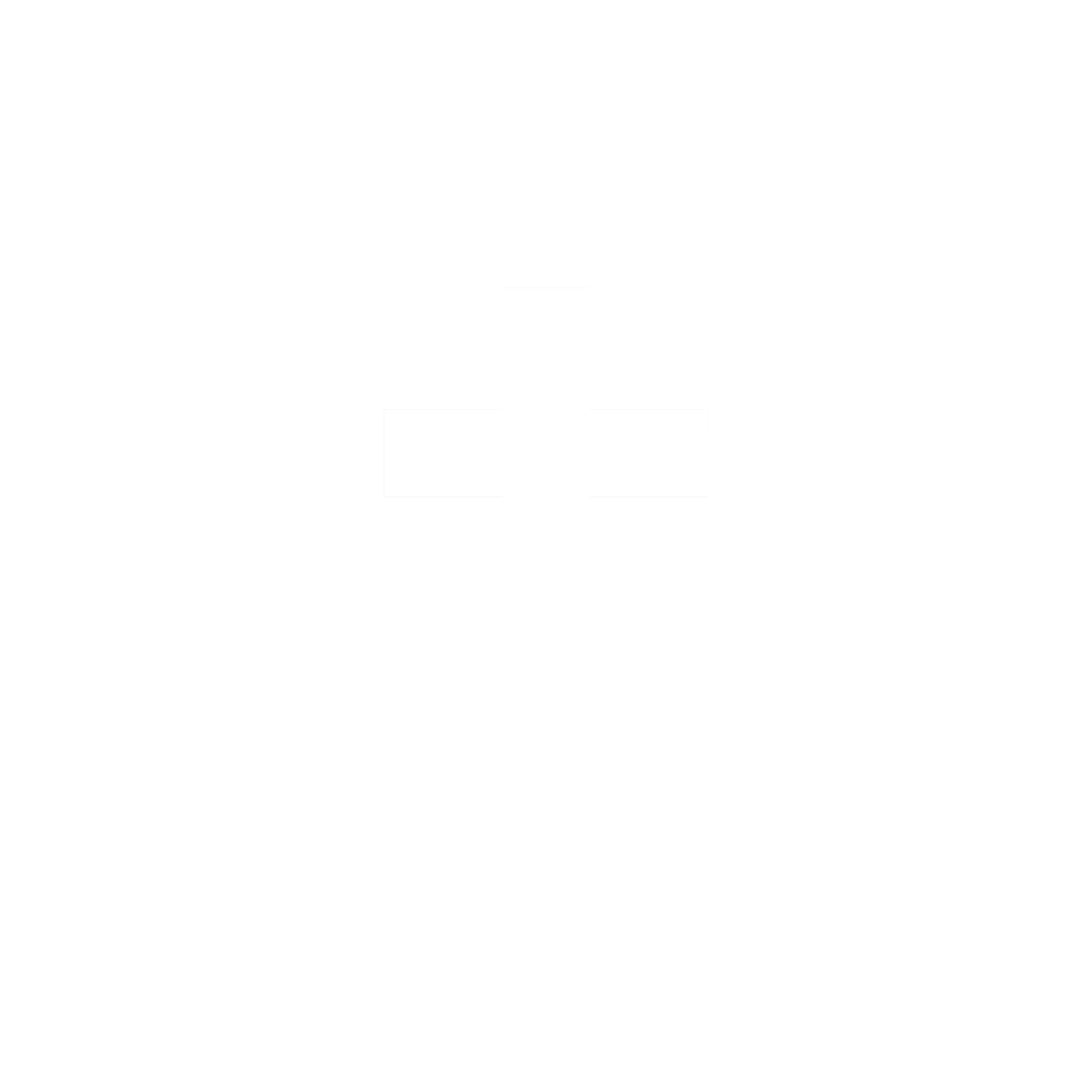 Christ
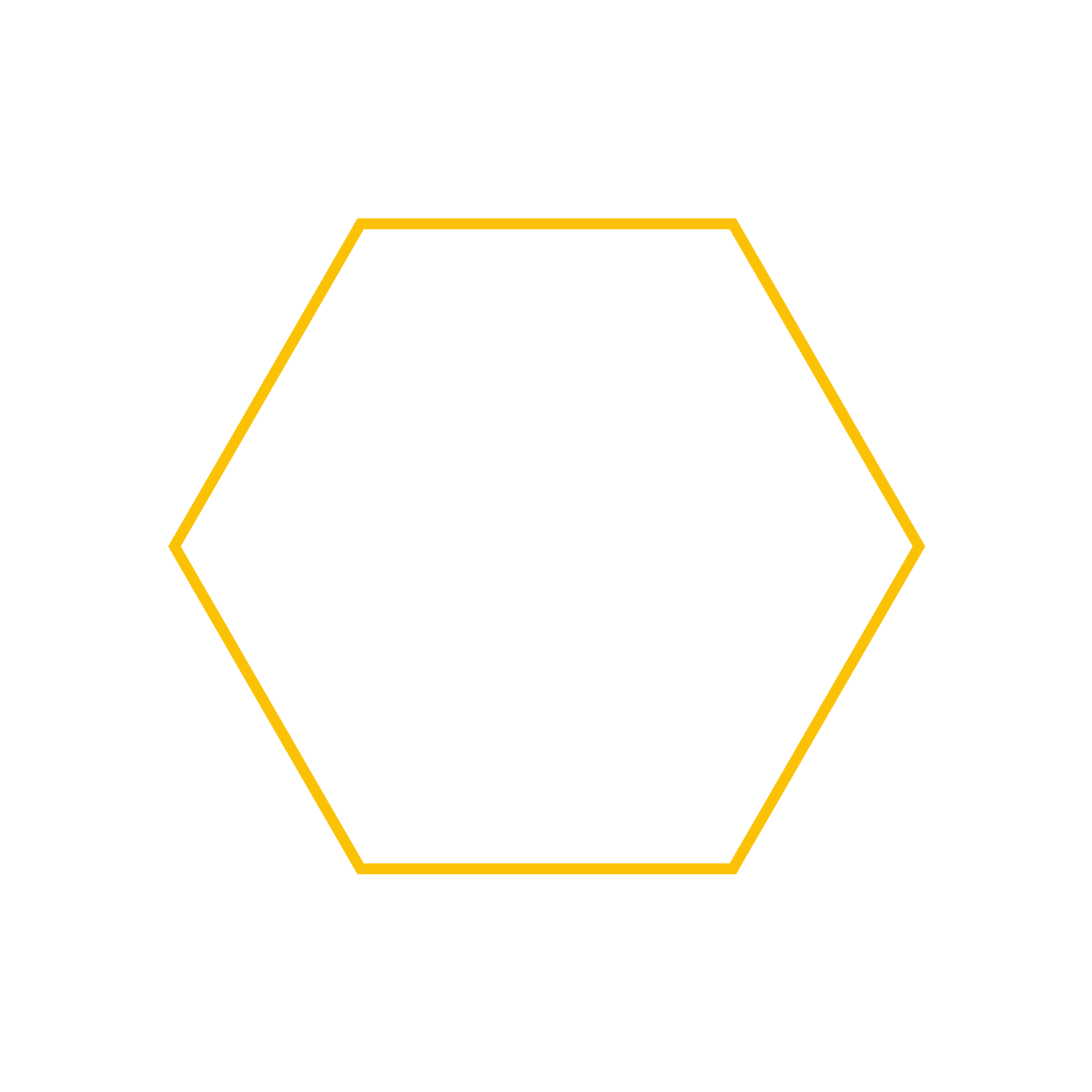 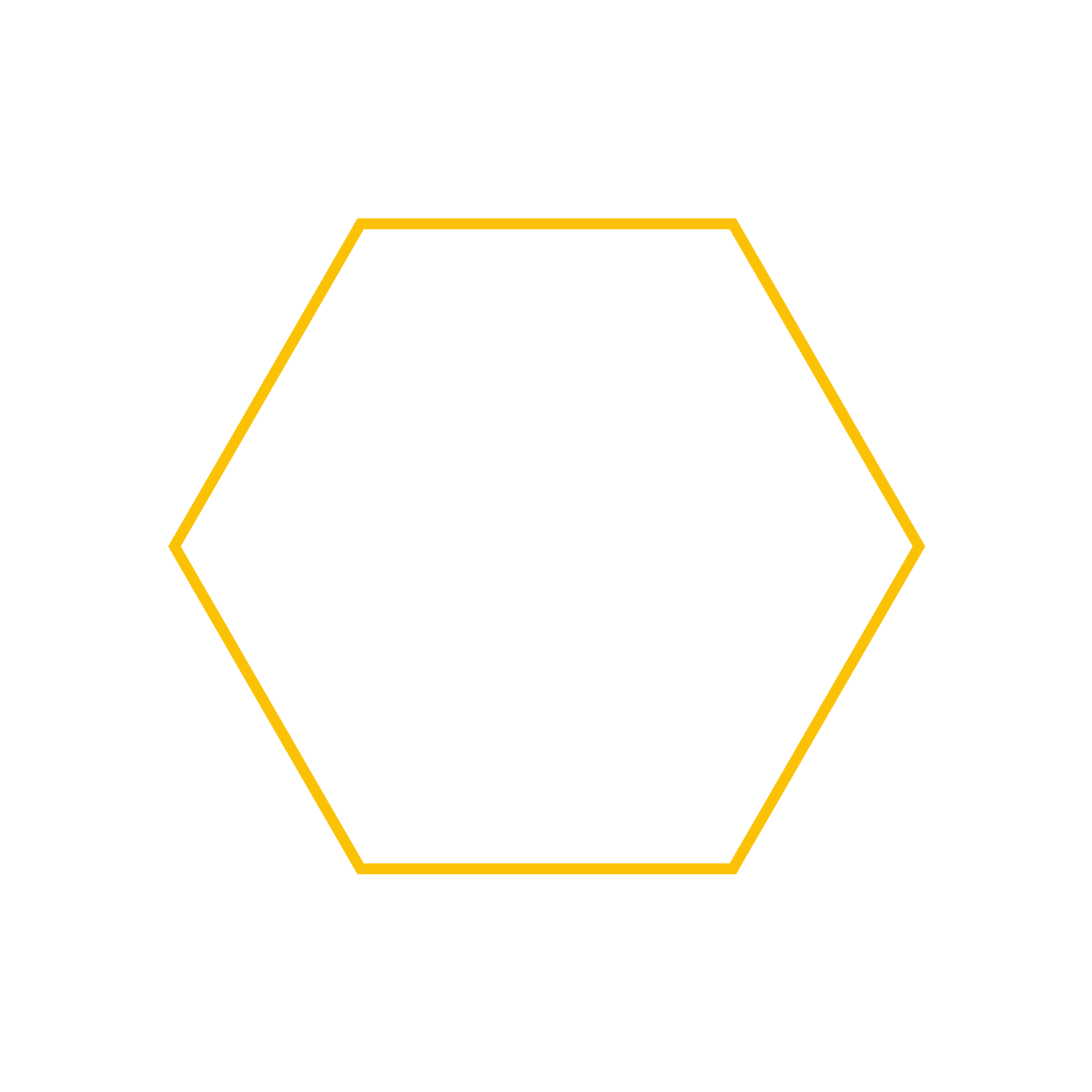 abraham
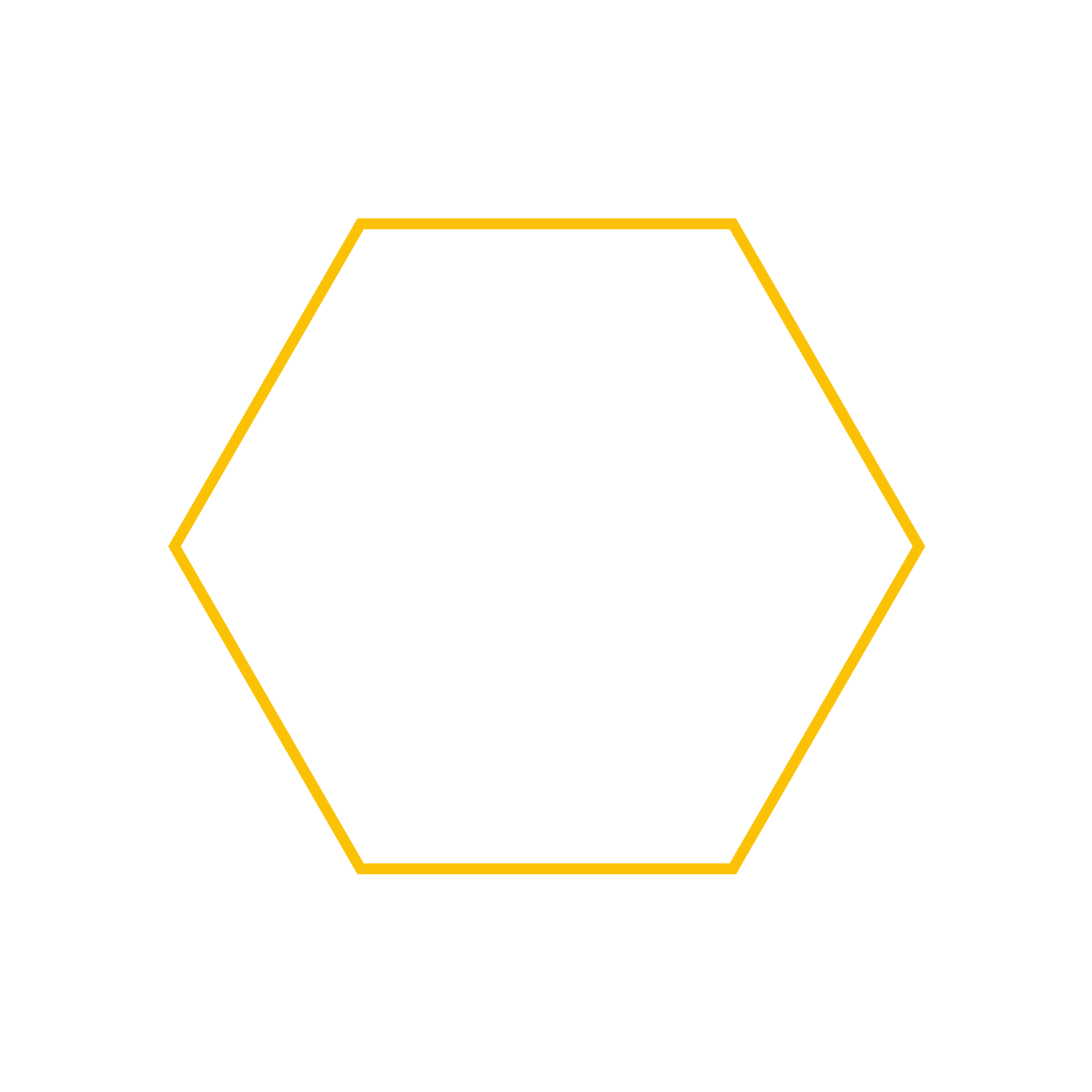 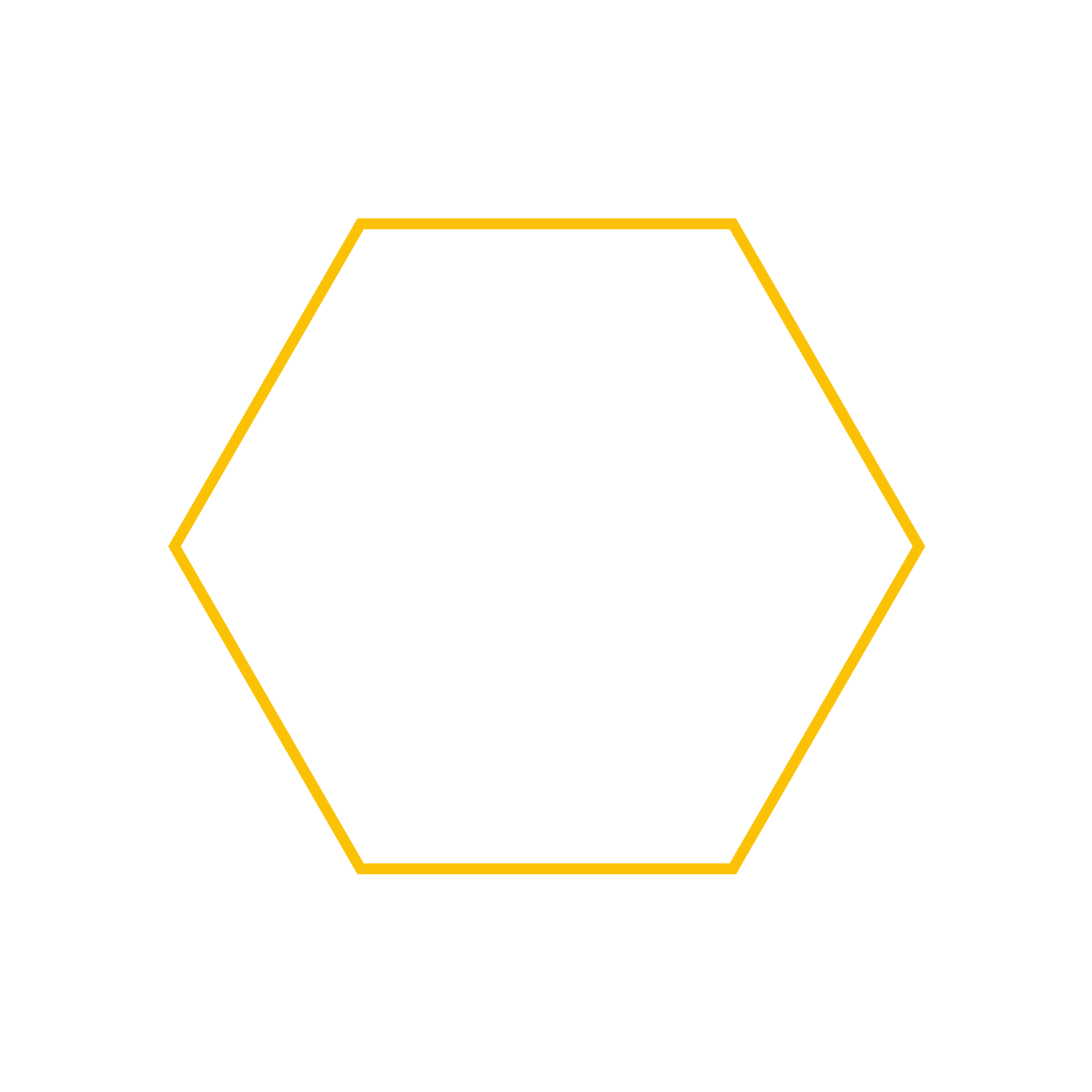 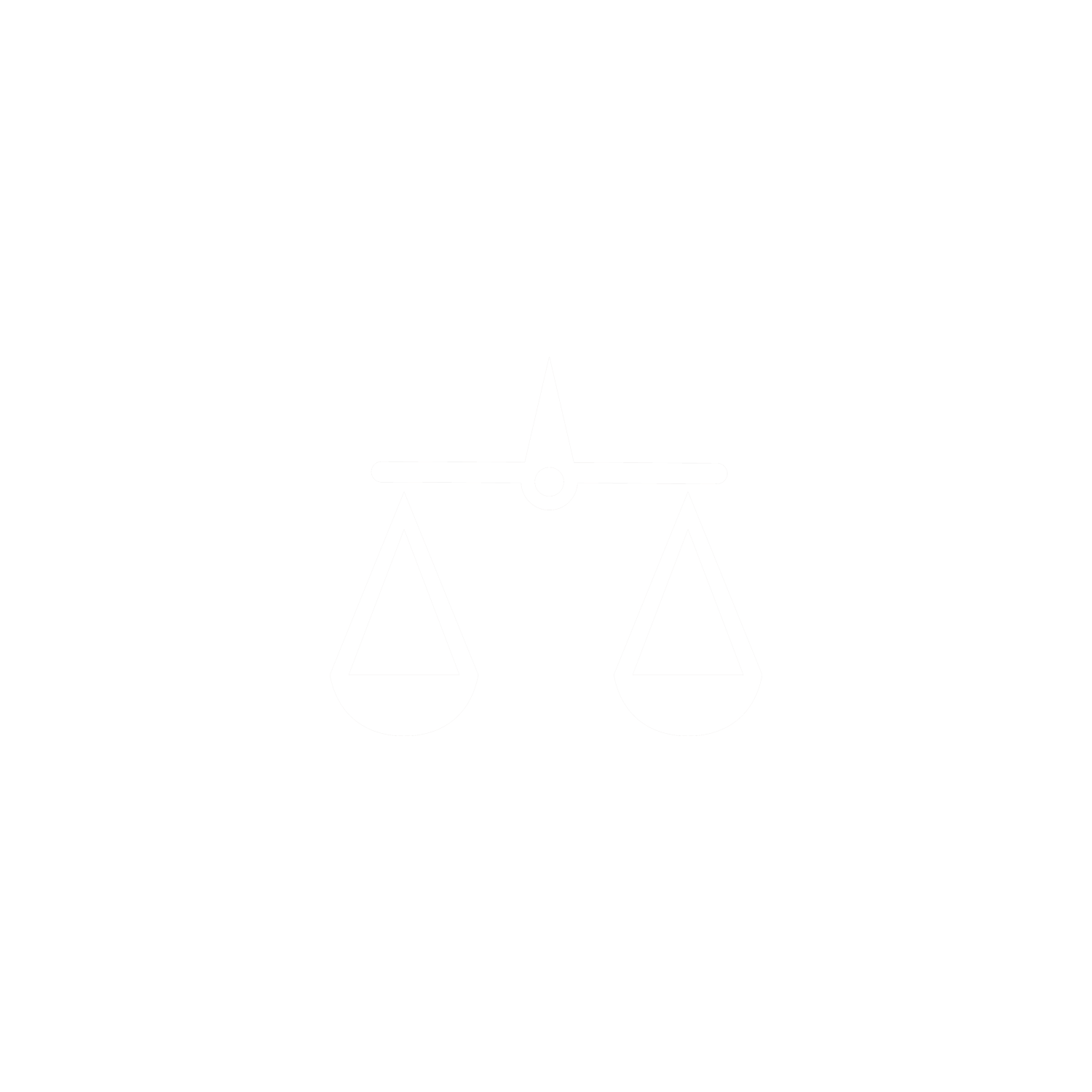 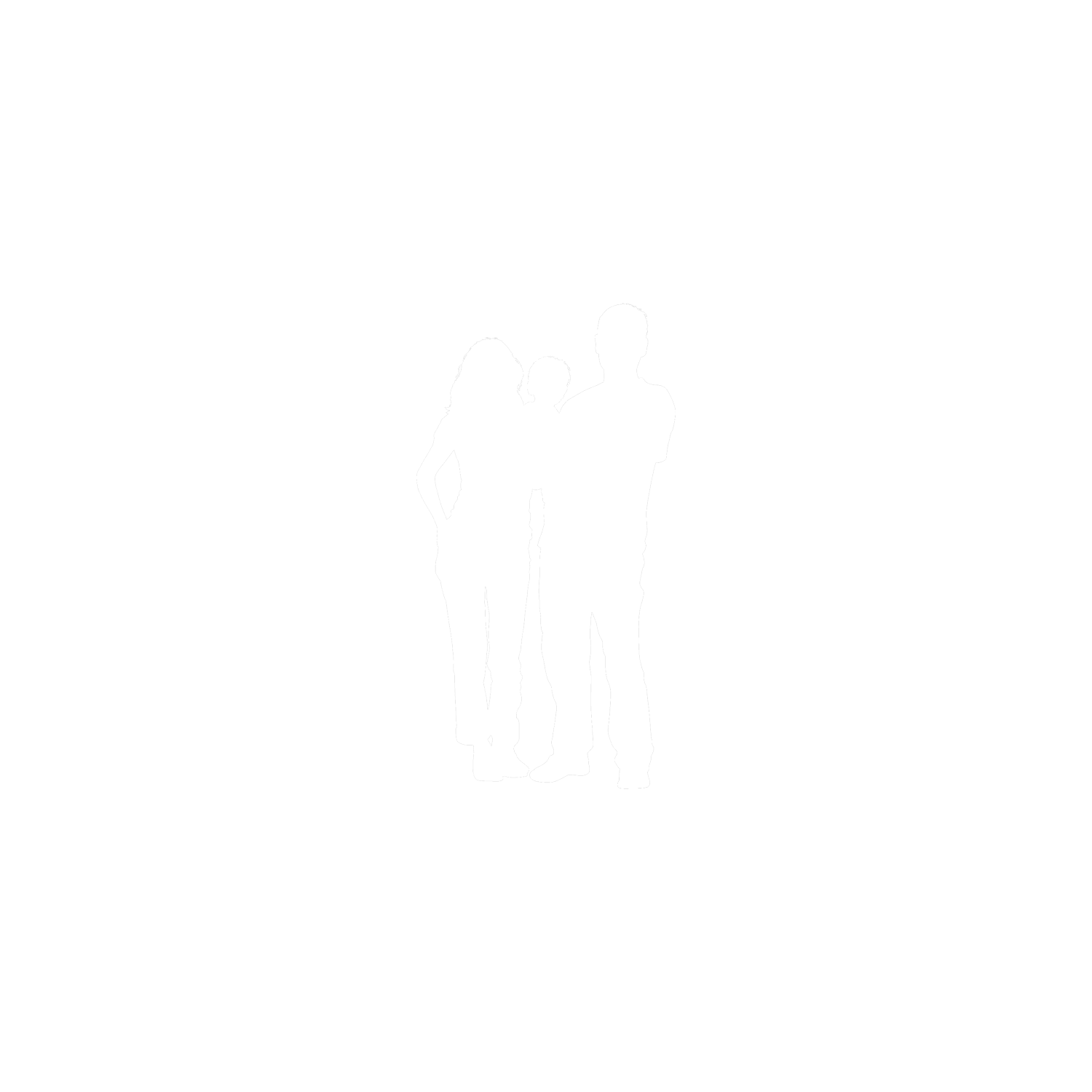 israel
Noah
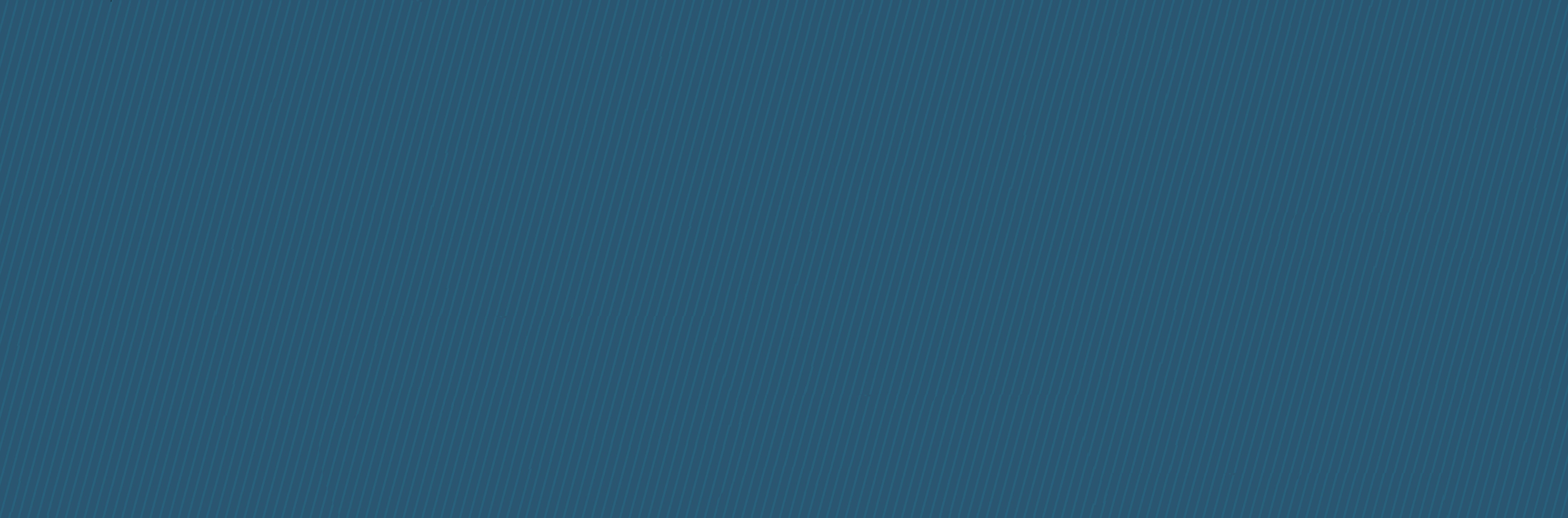 Life in the covenant of christ
Holy unlike any other
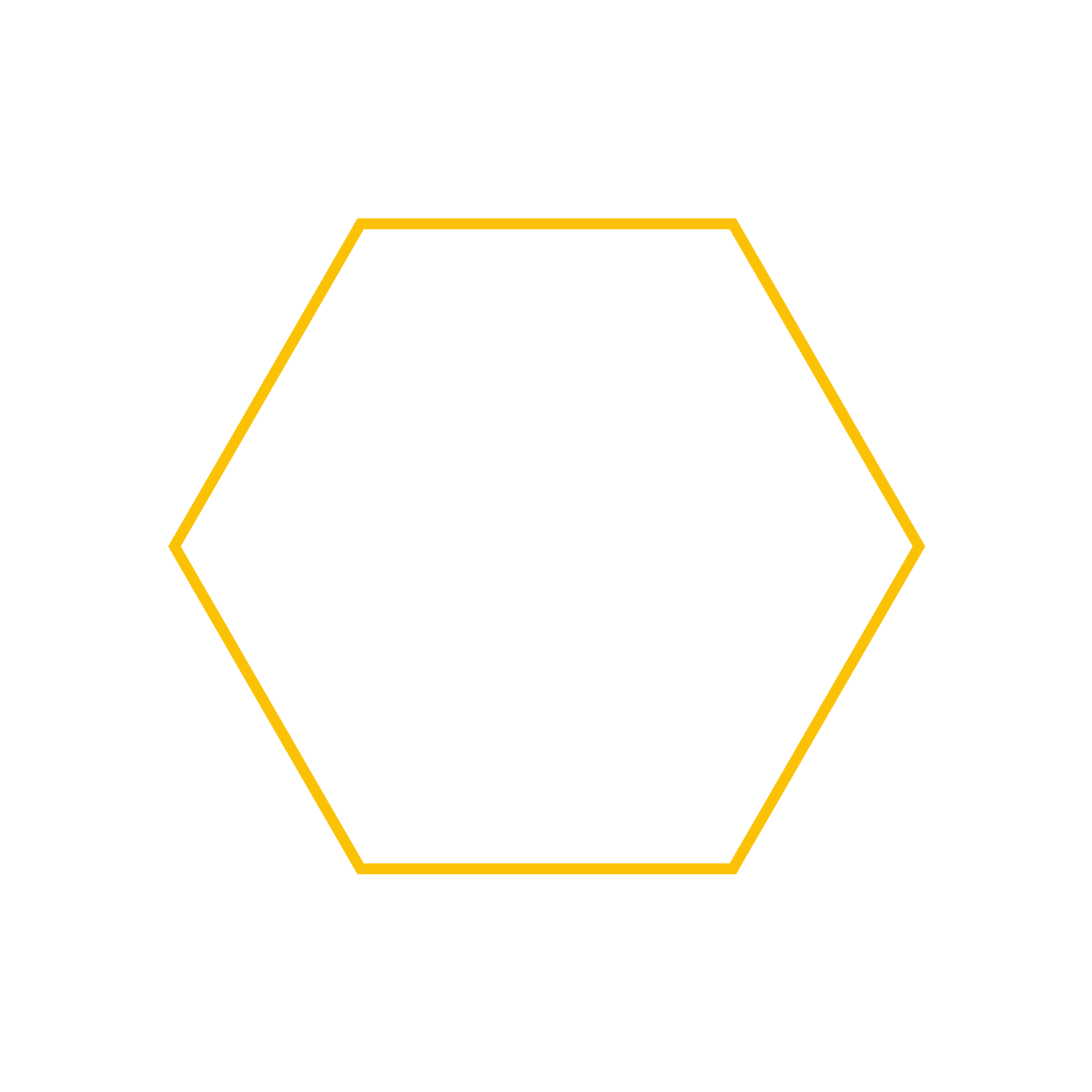 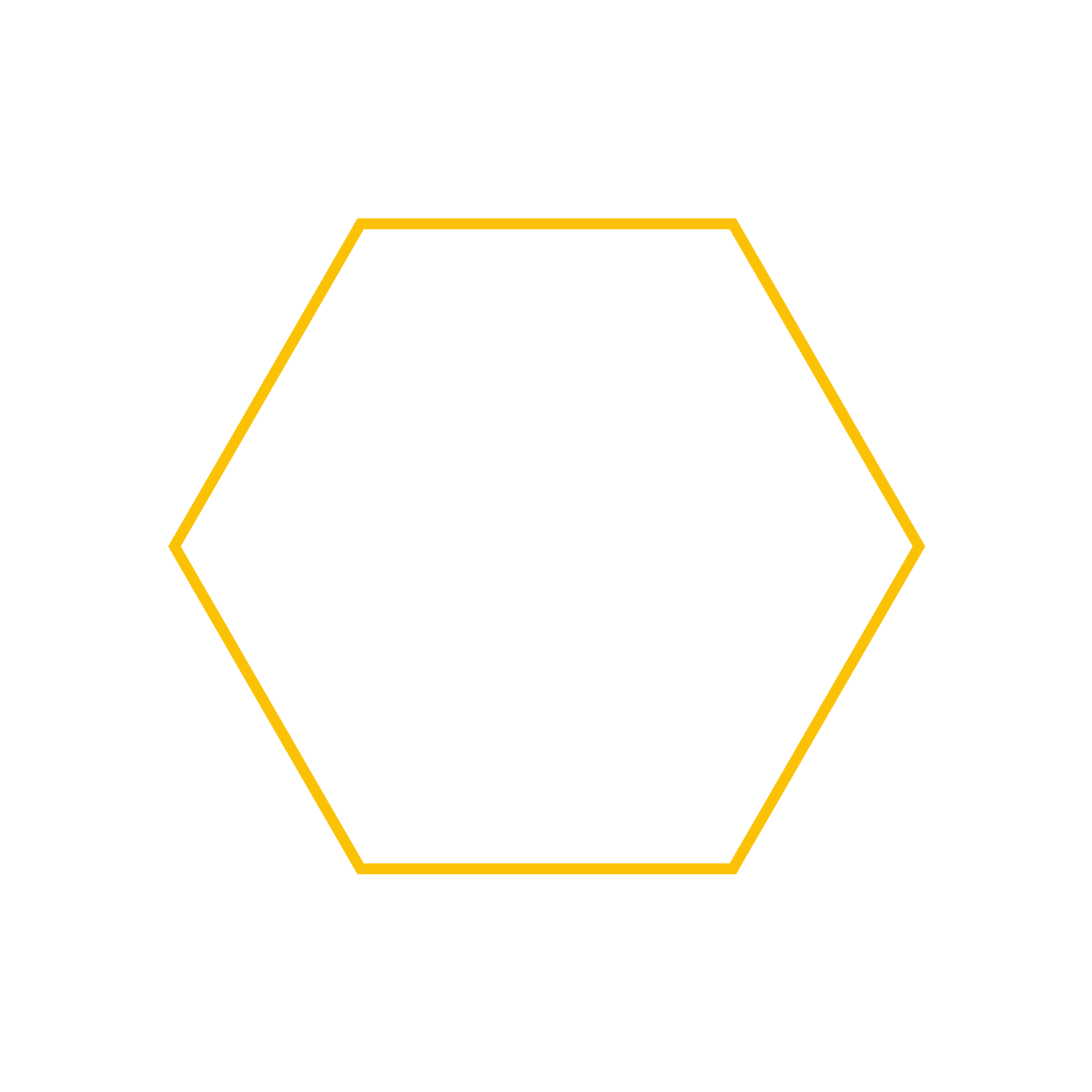 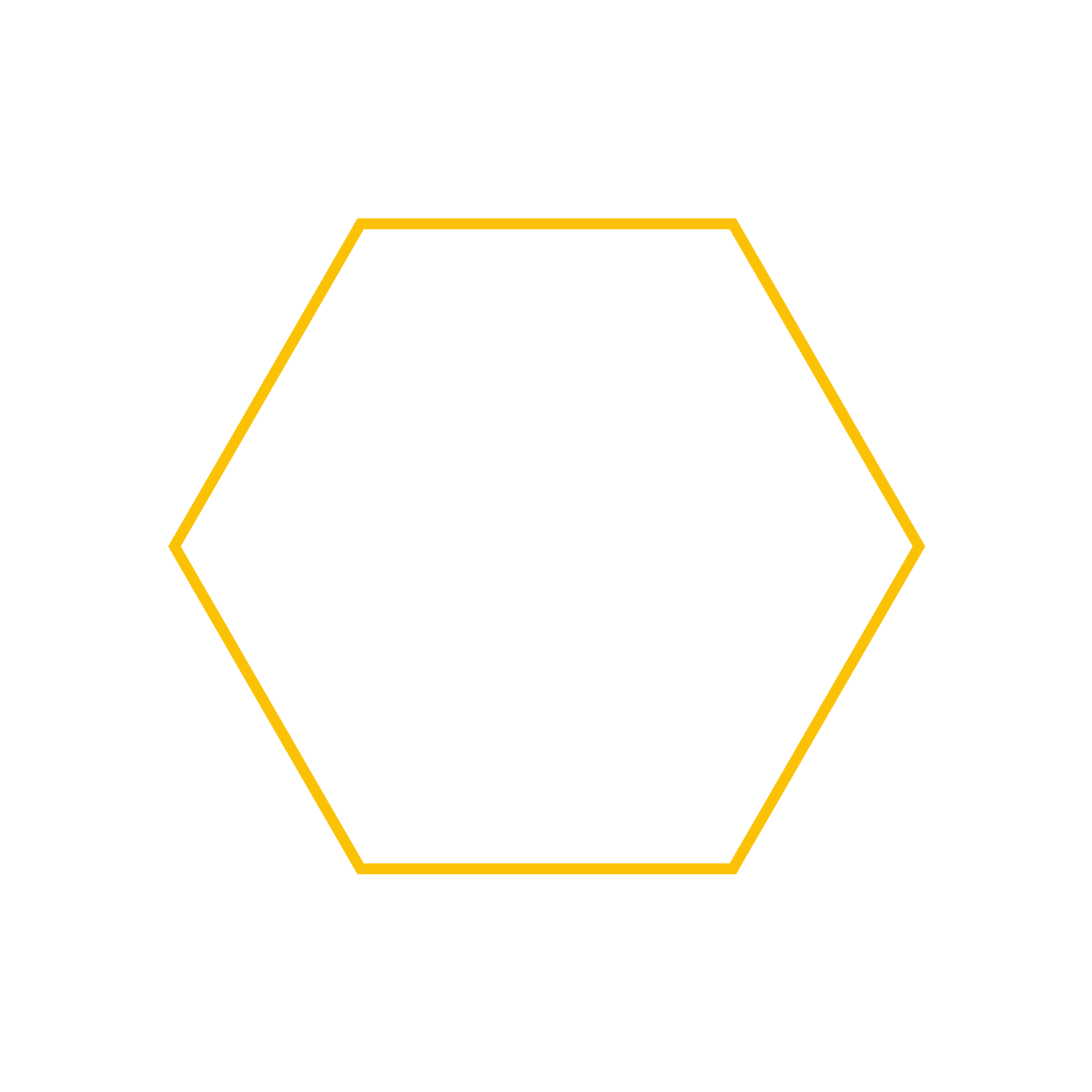 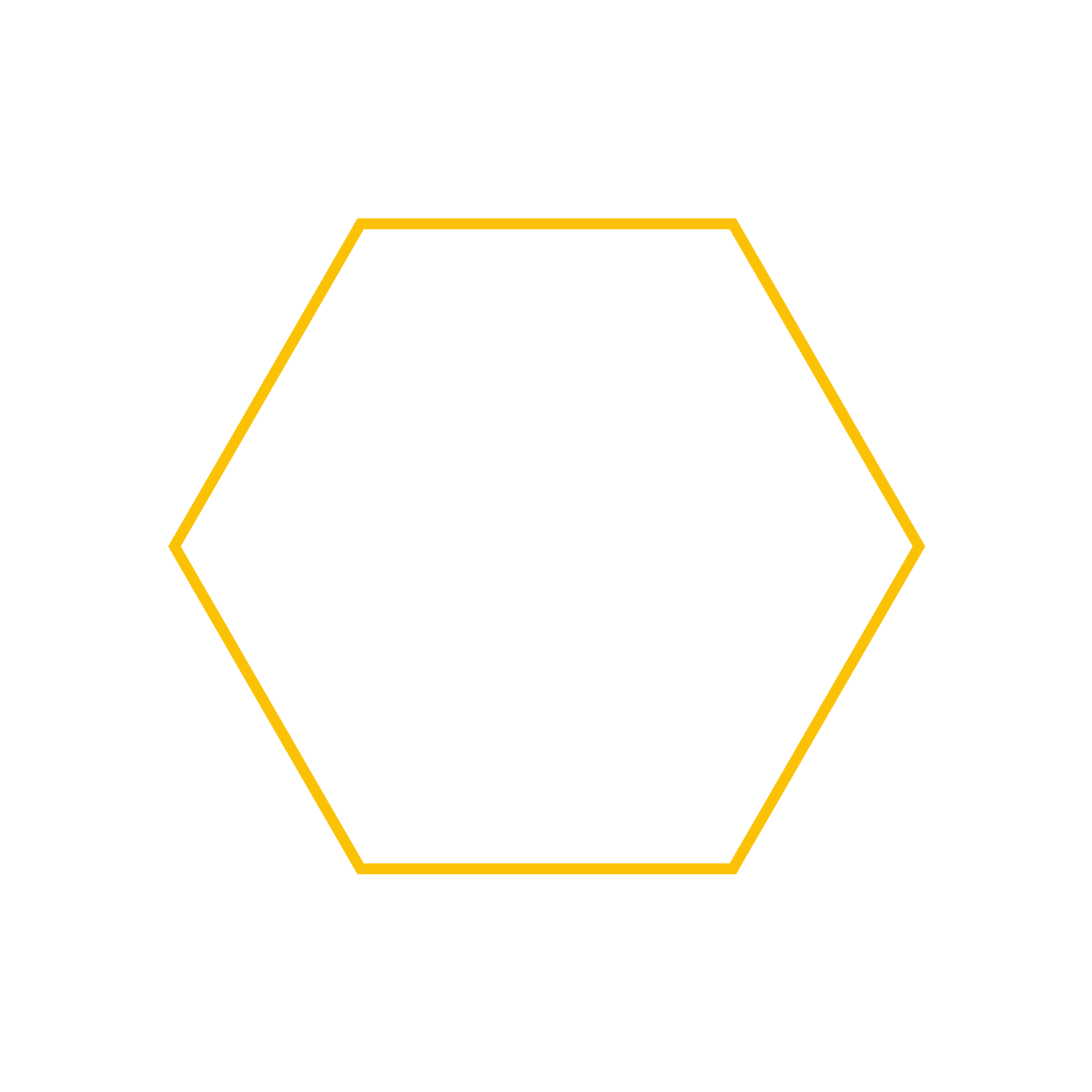 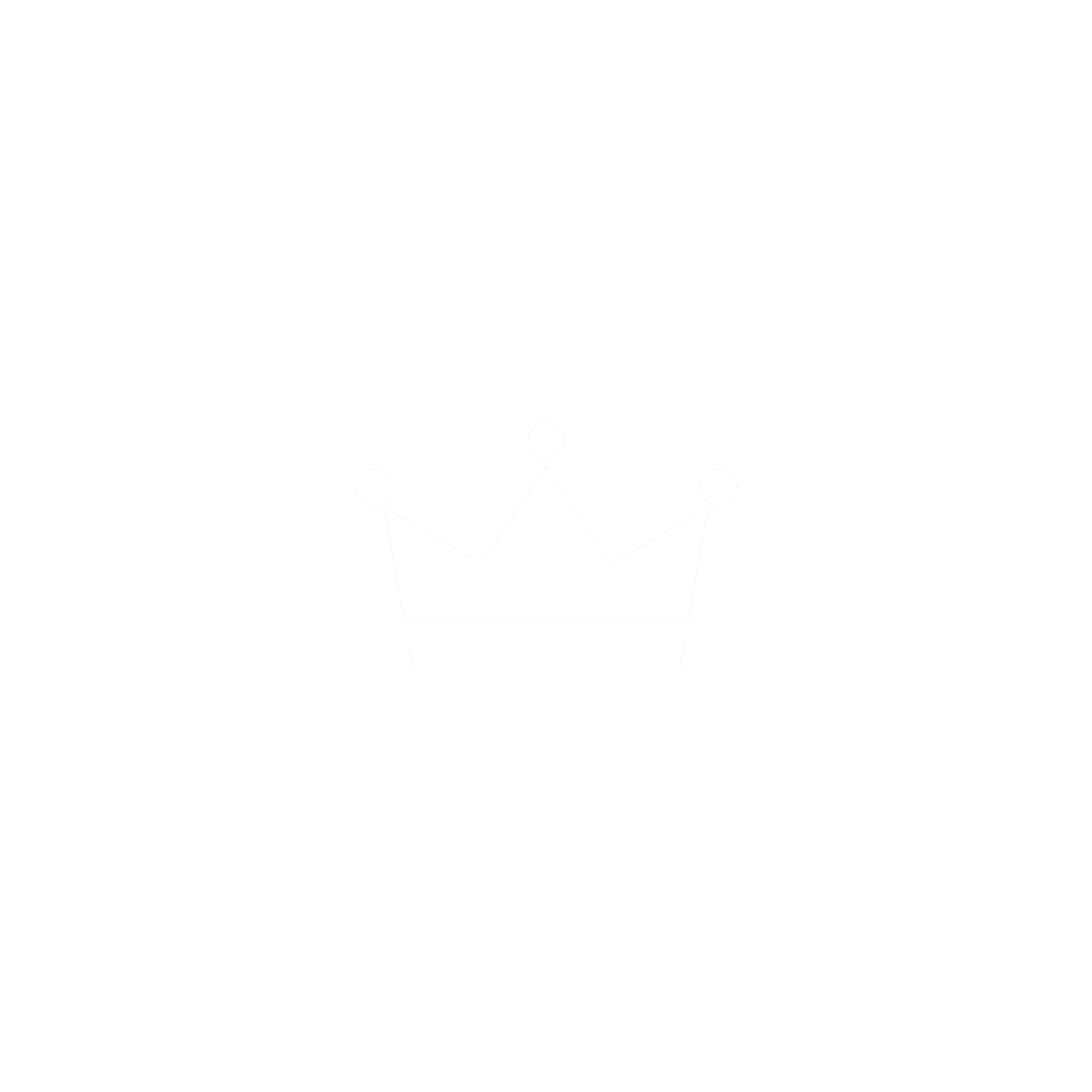 David
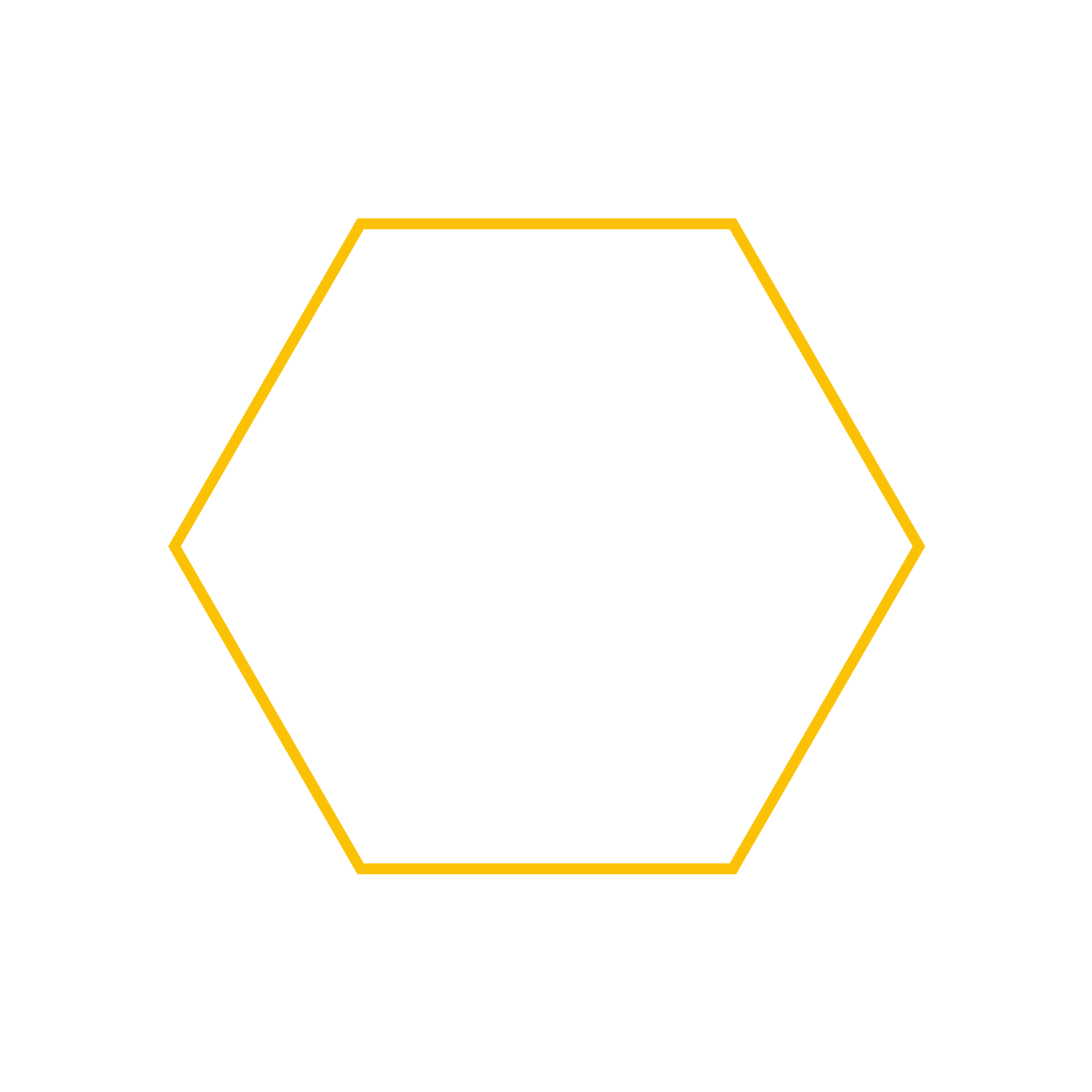 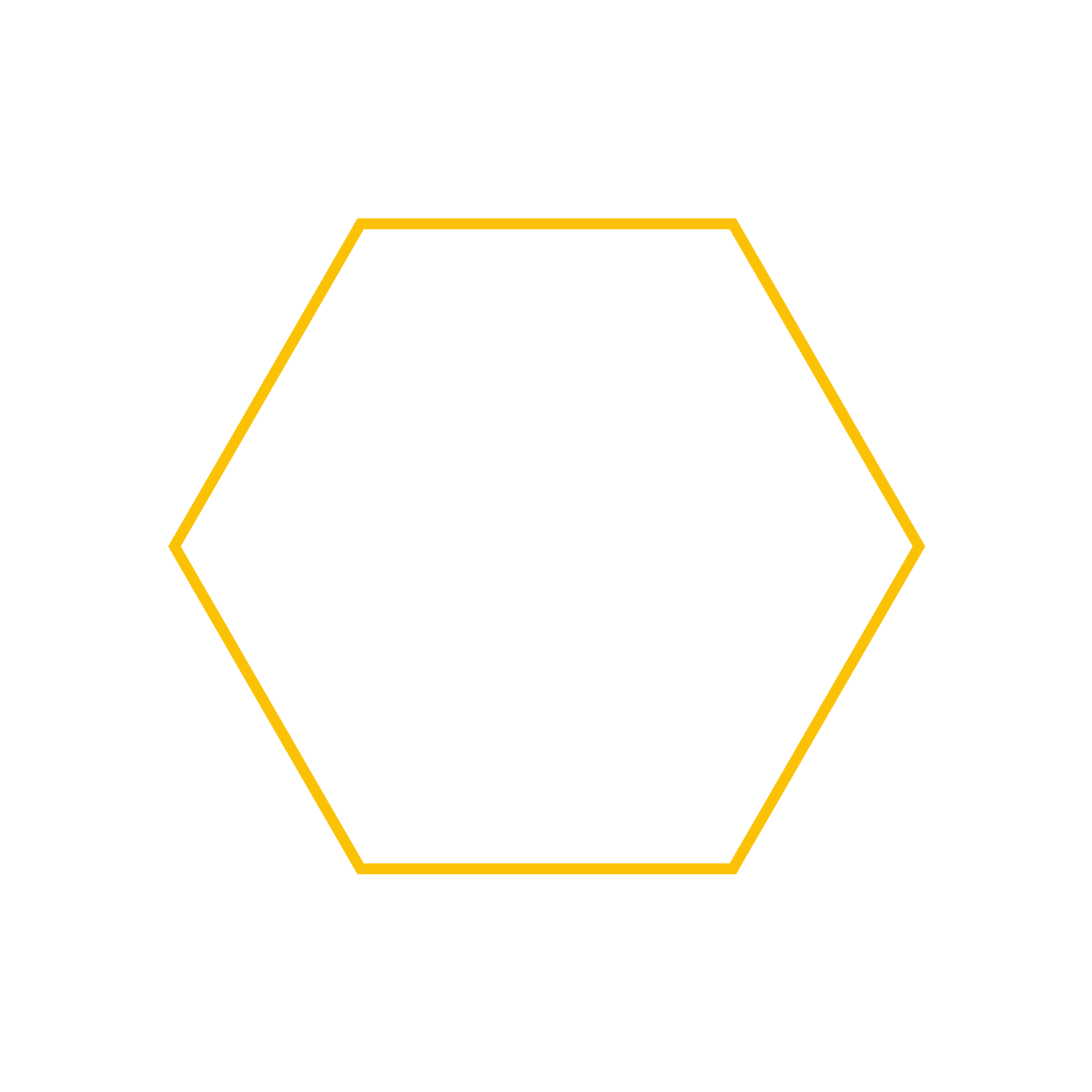 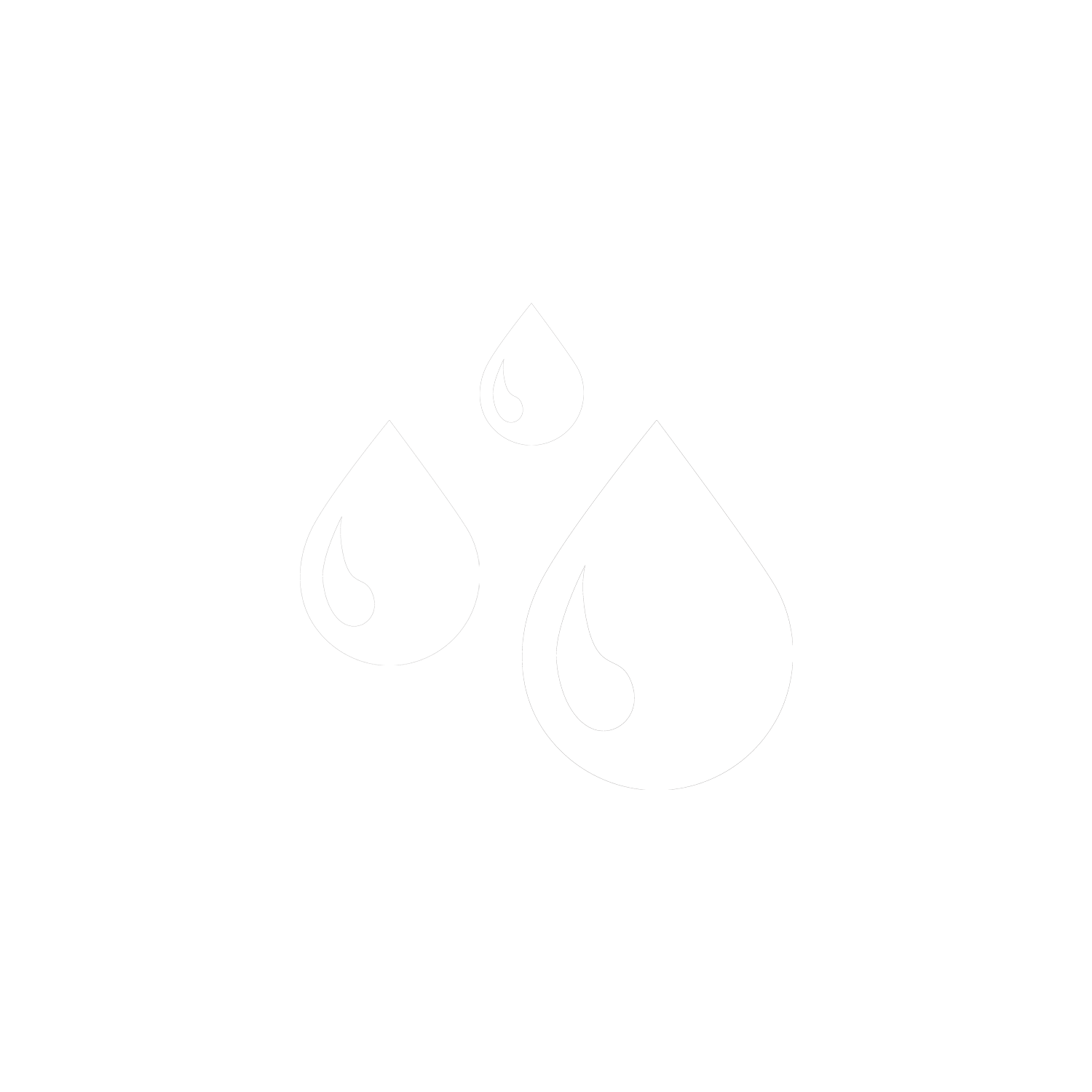 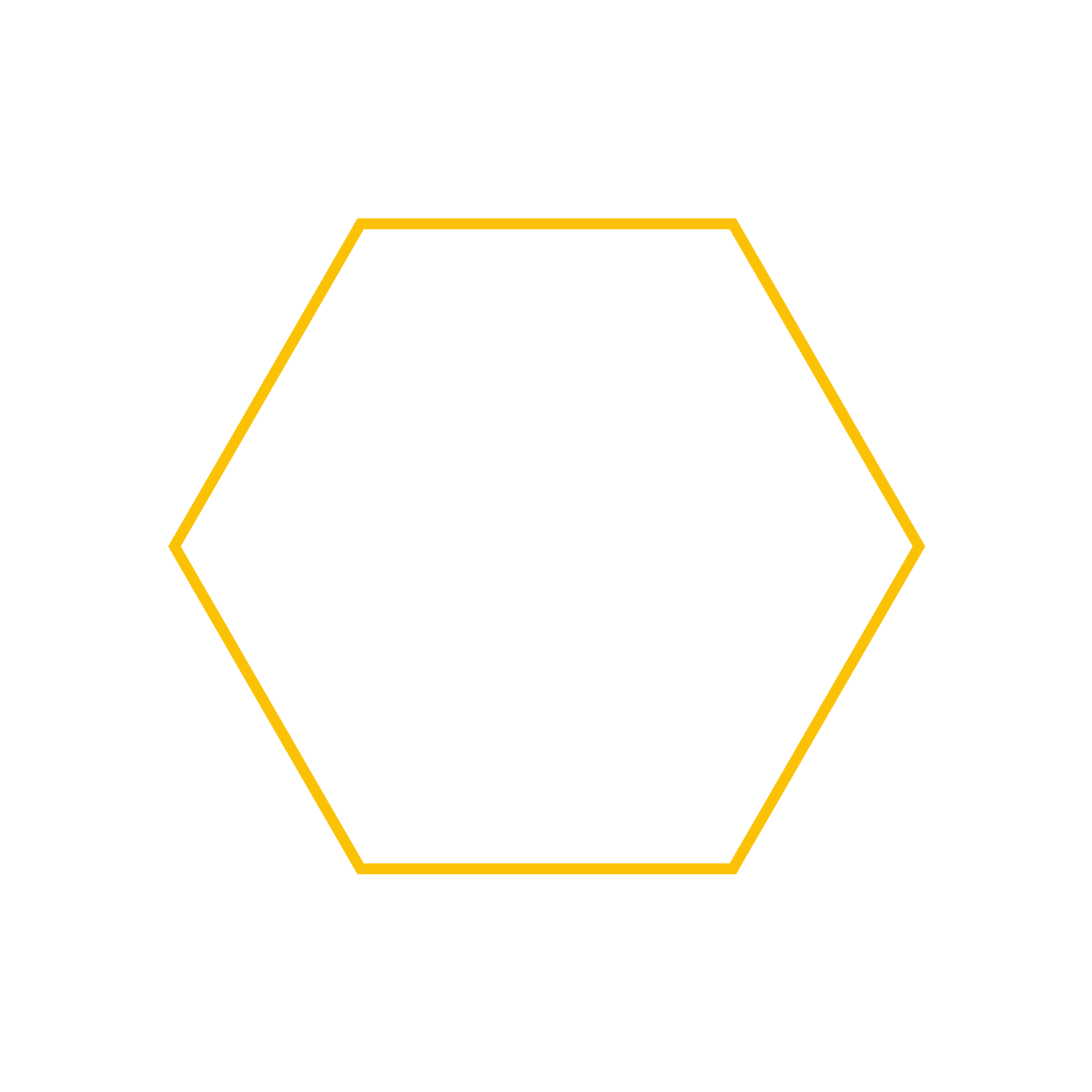 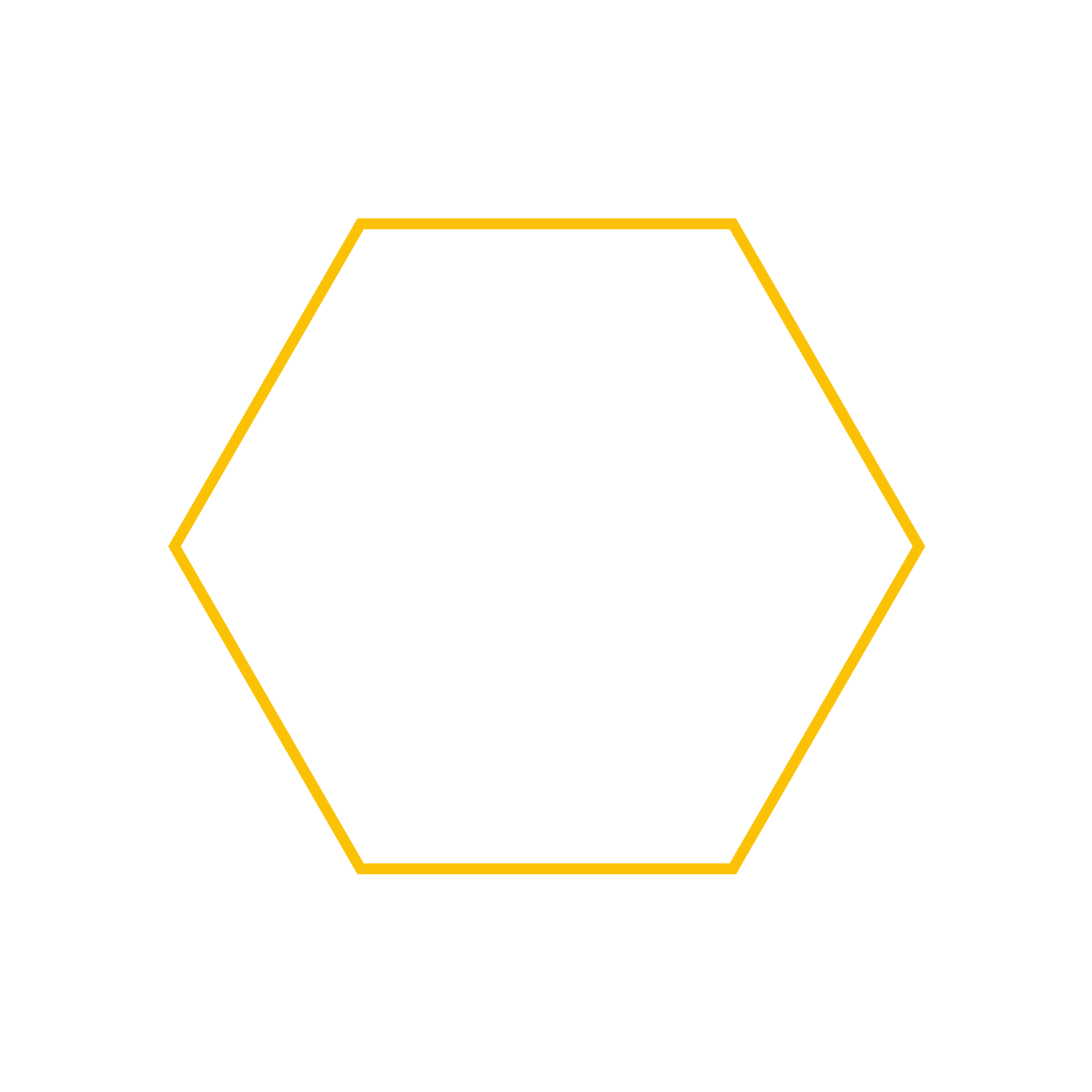 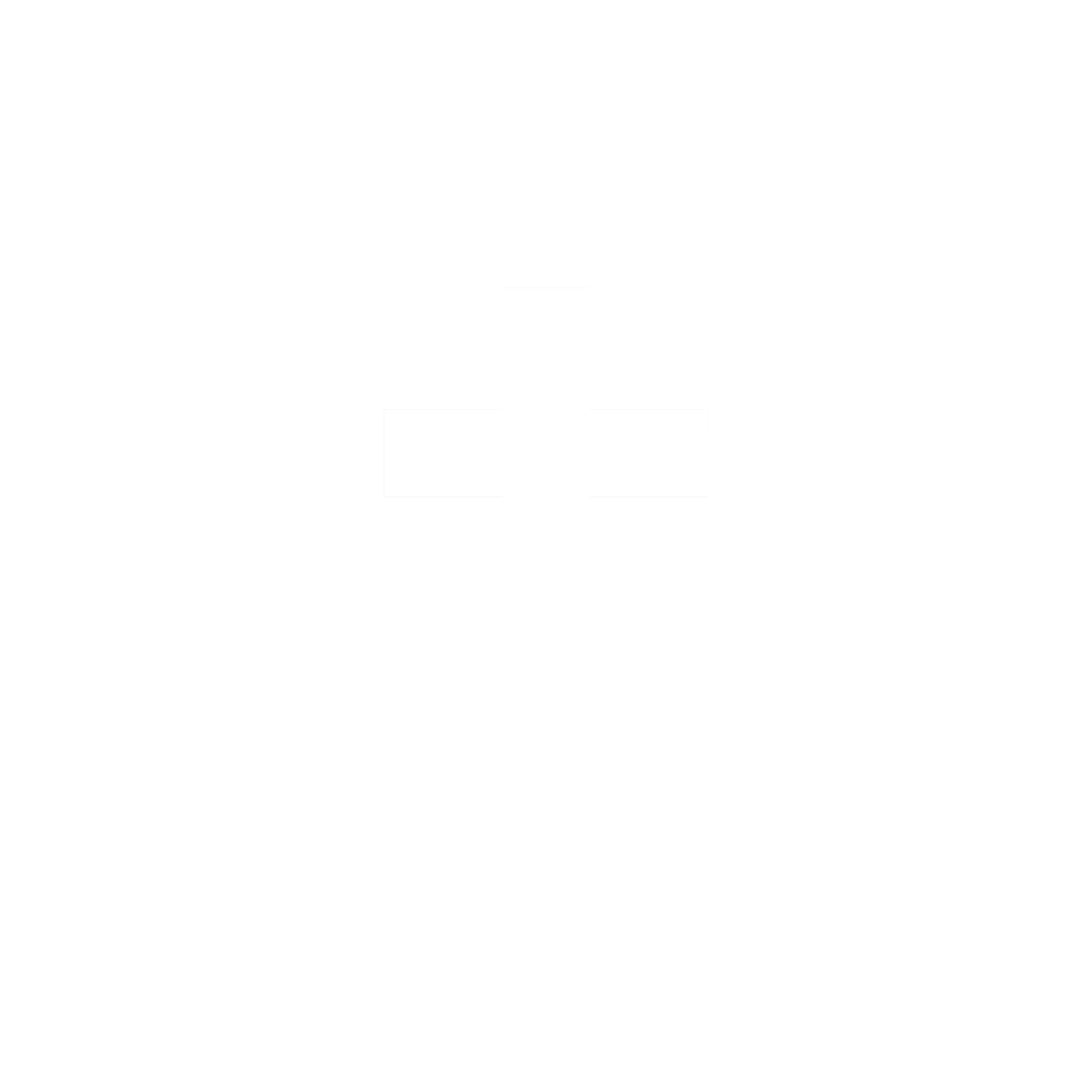 Christ
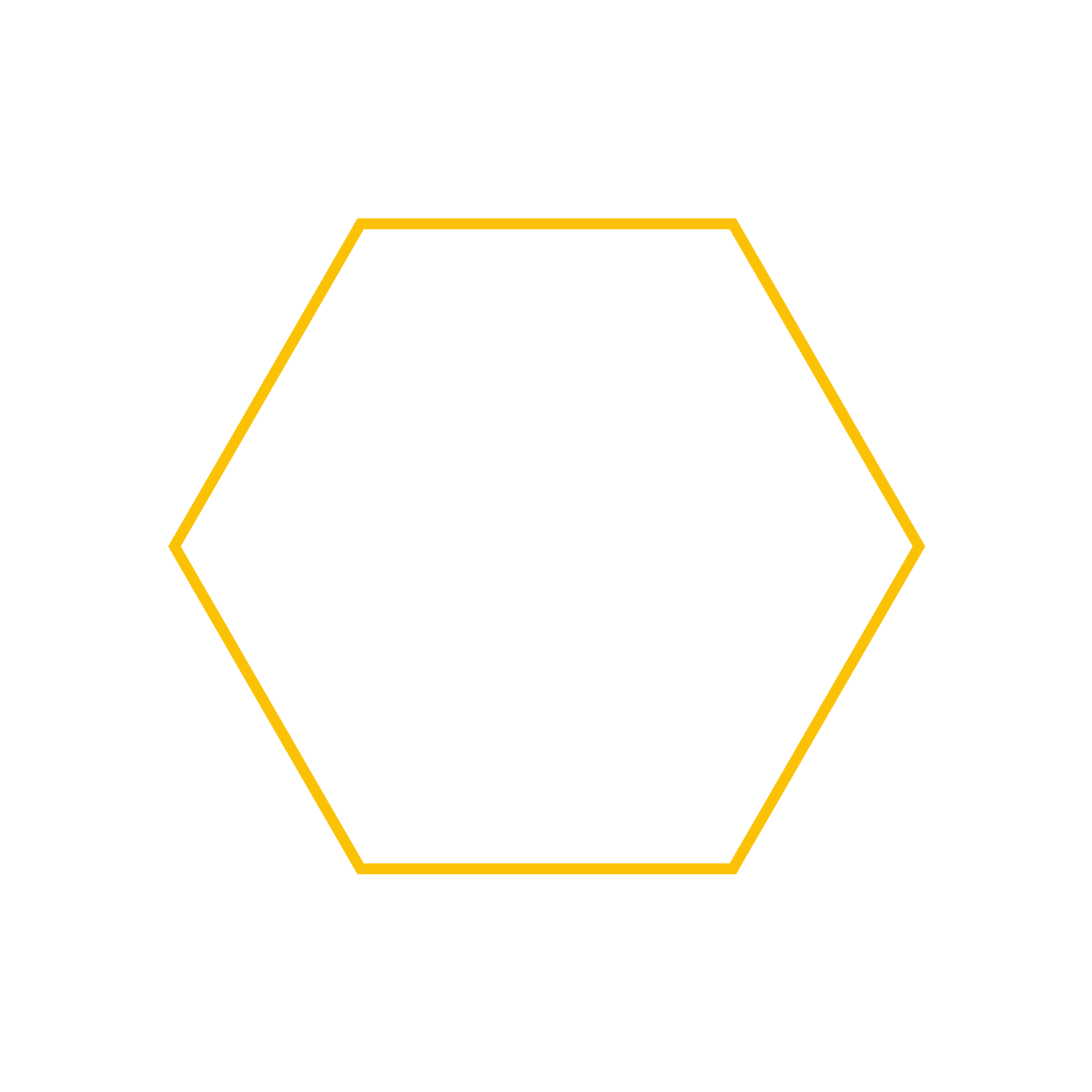 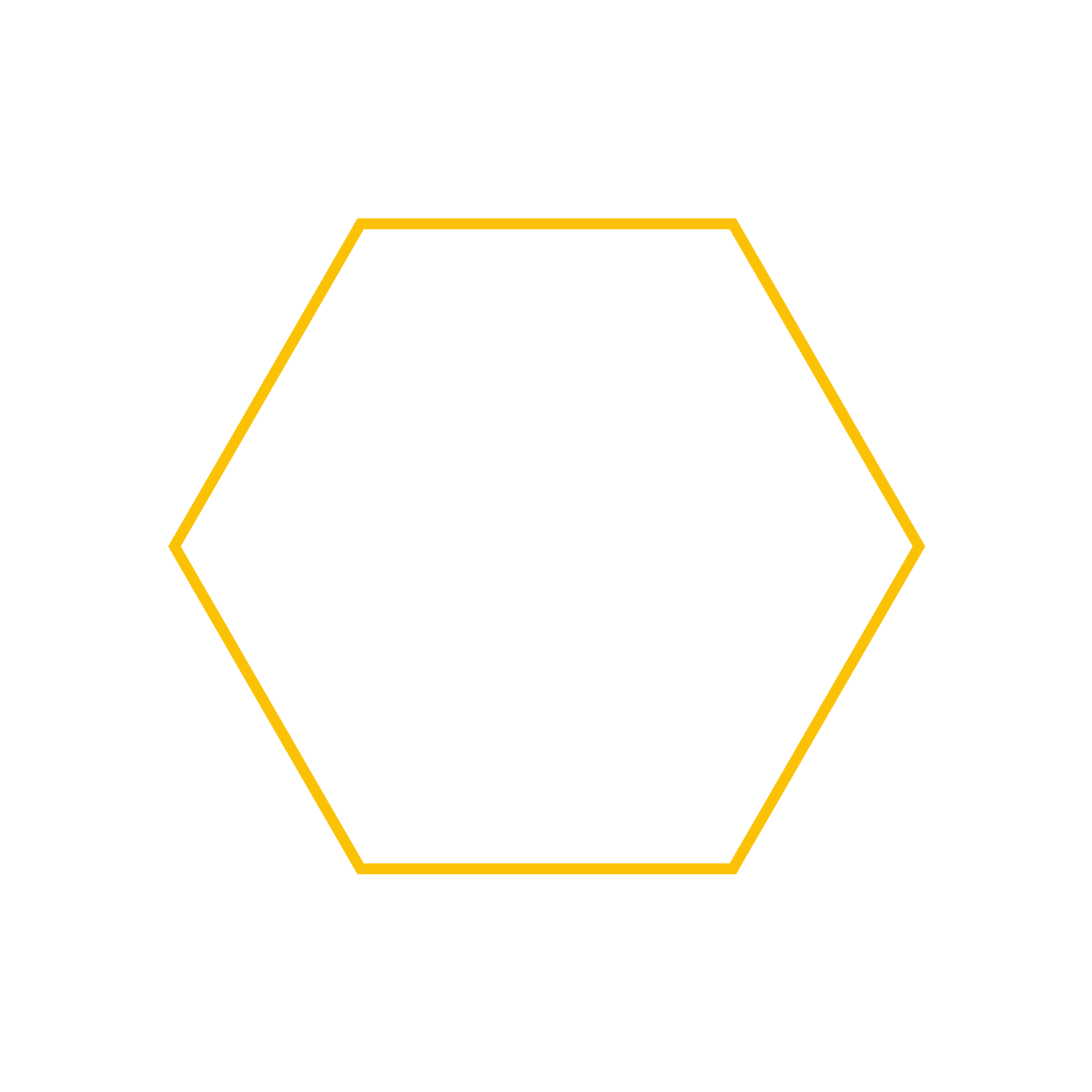 abraham
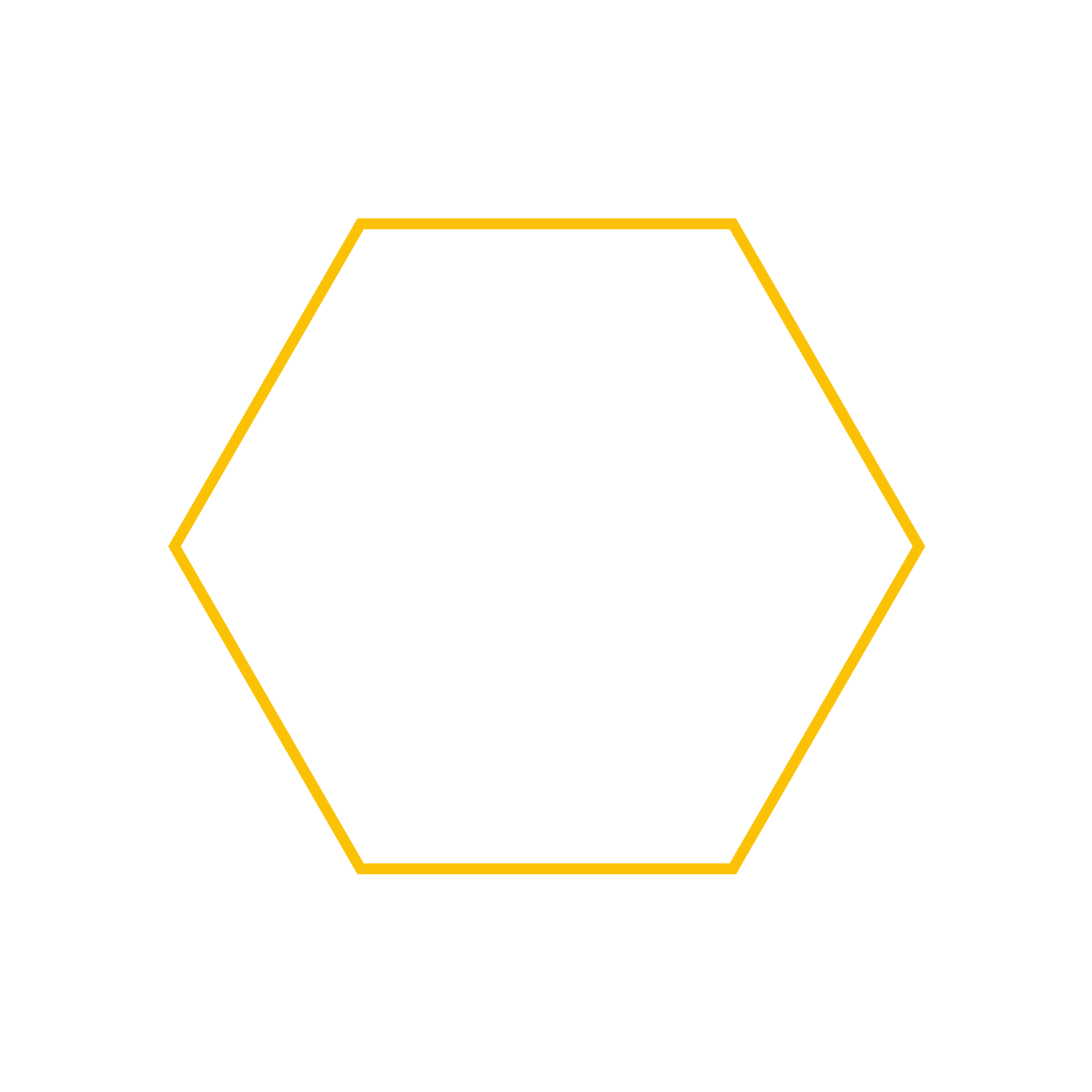 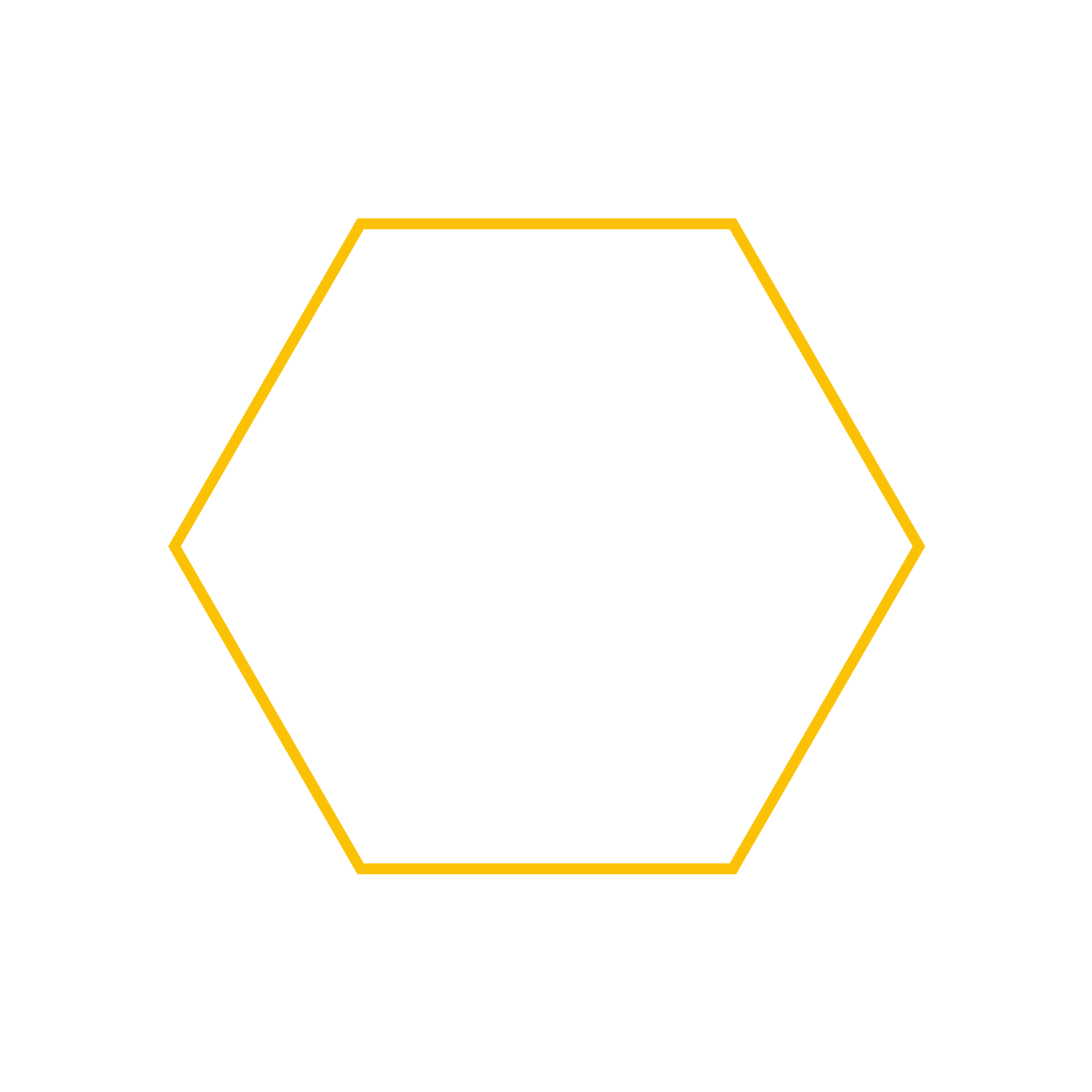 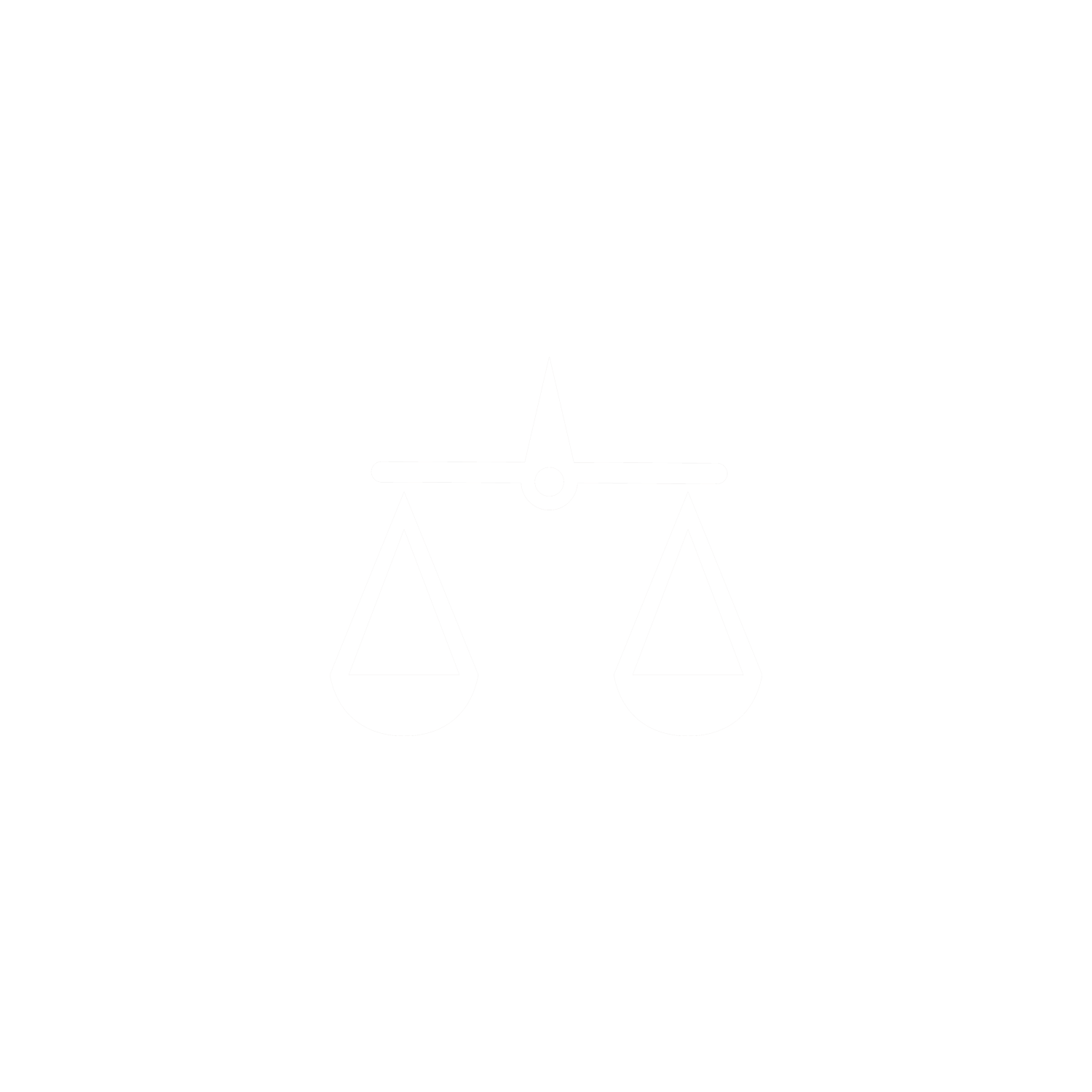 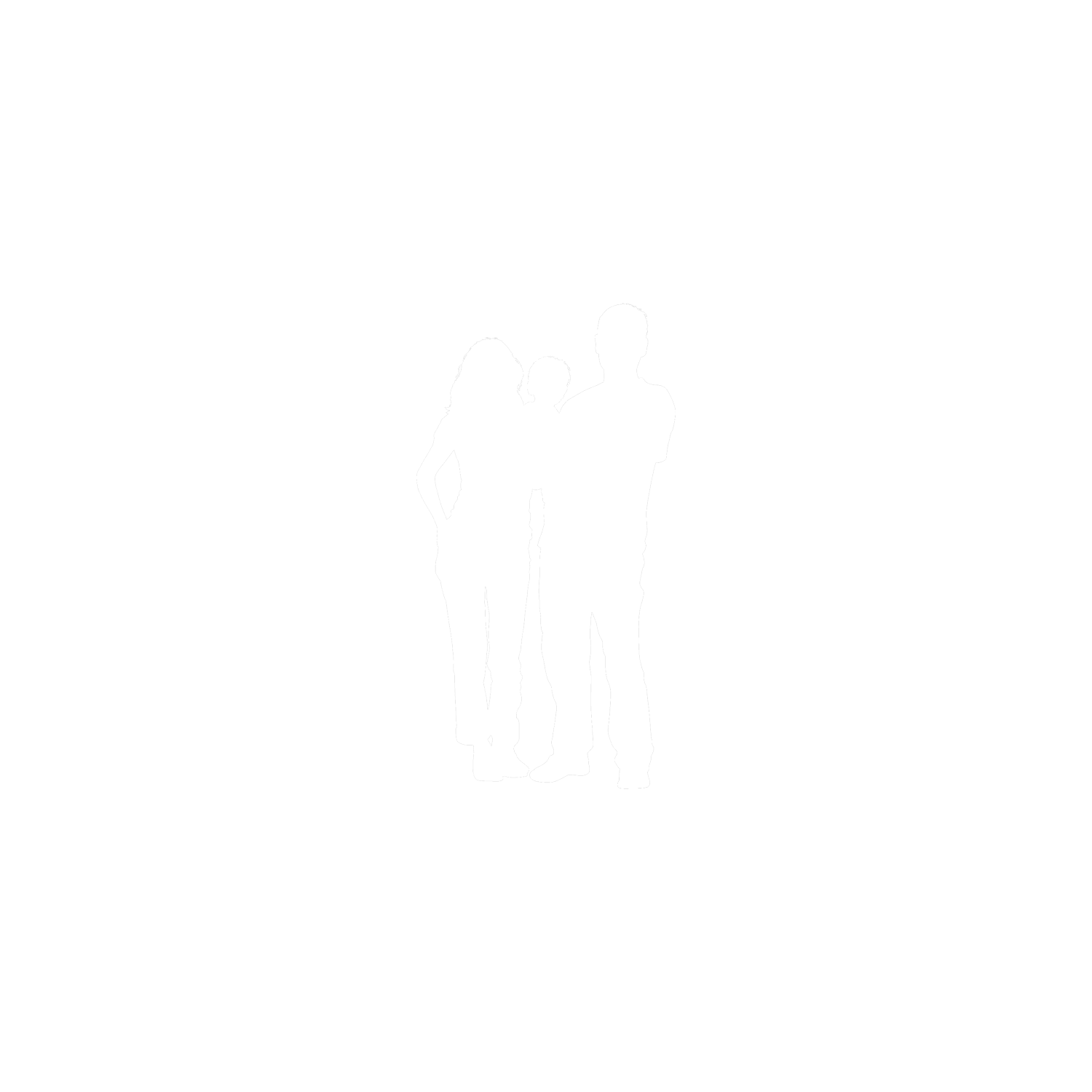 israel
Noah
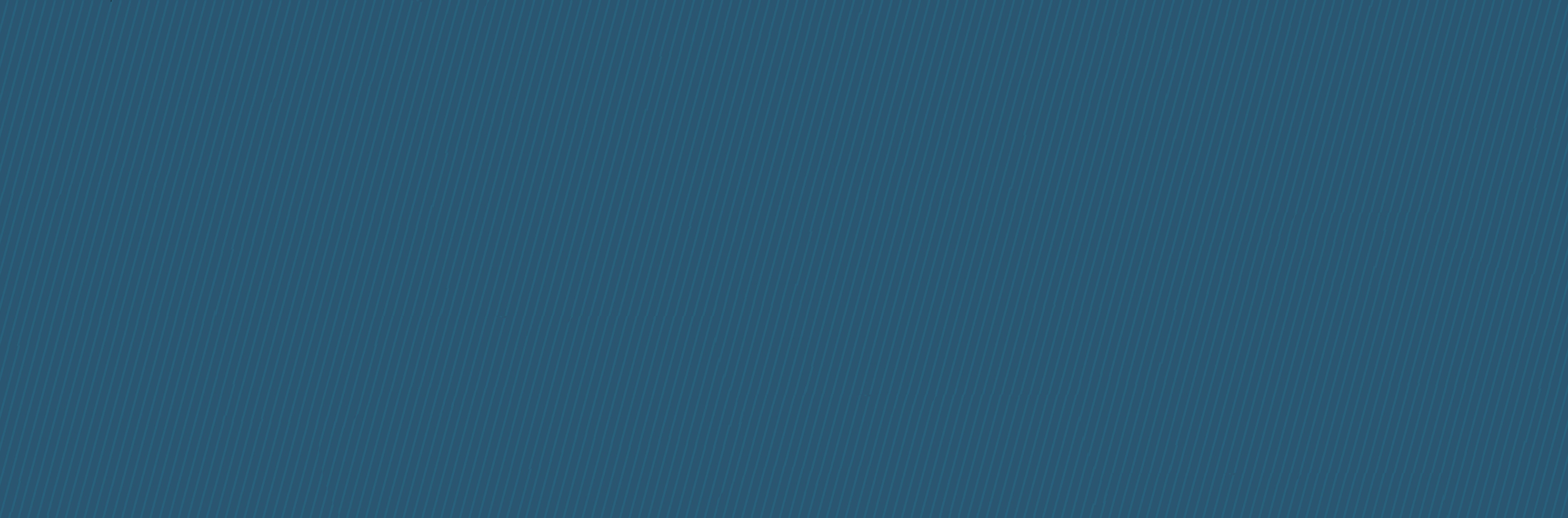 Life in the covenant of christ
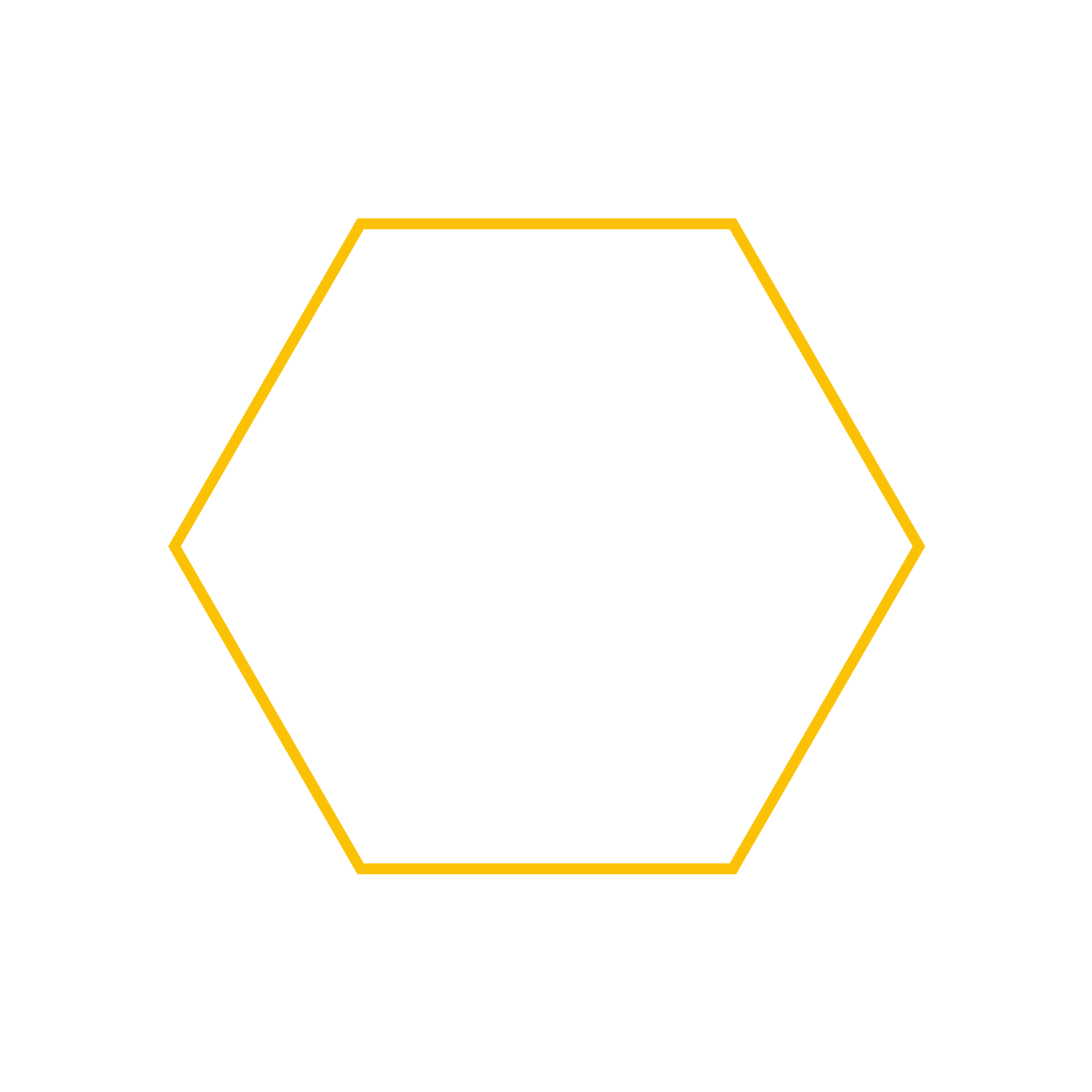 Holy unlike any other
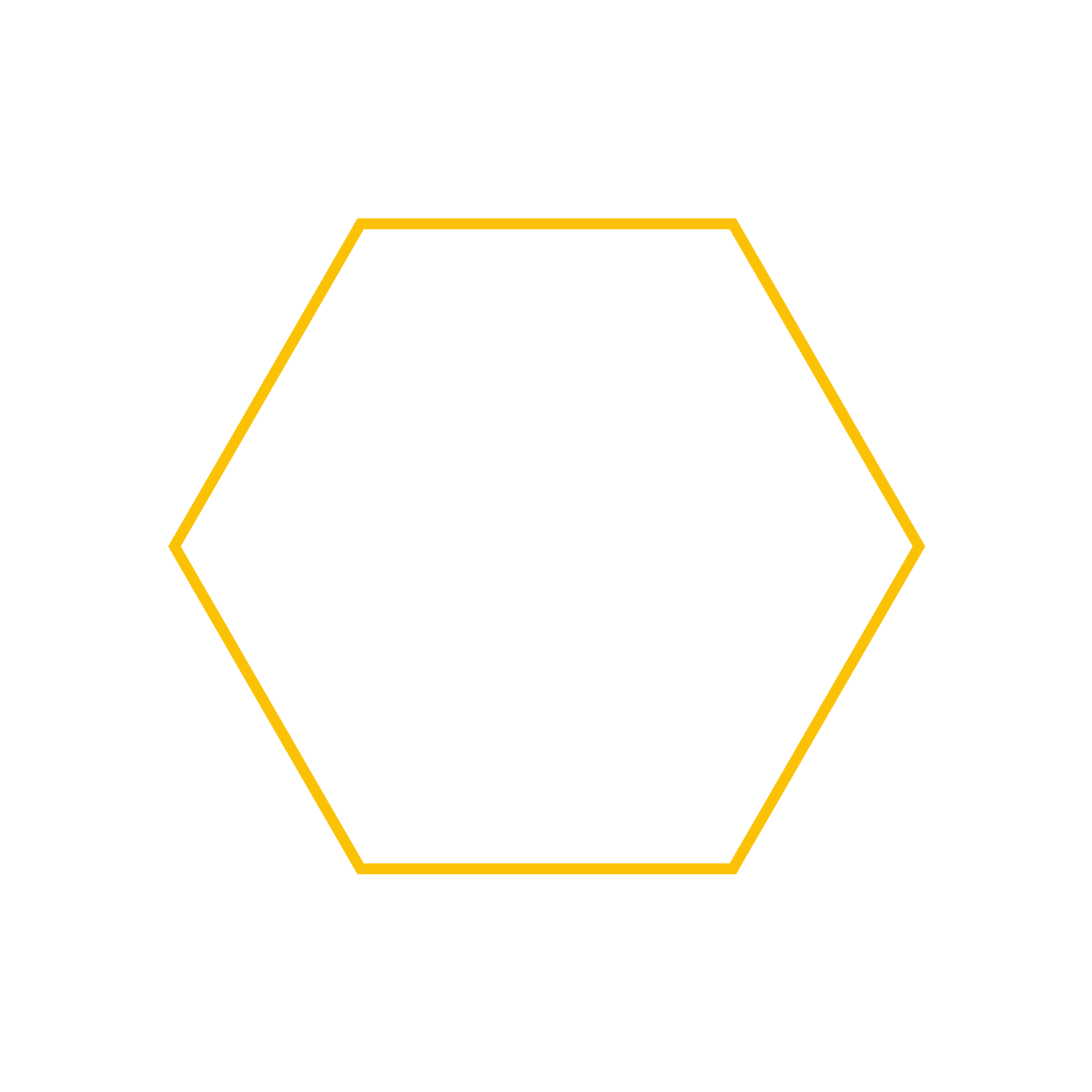 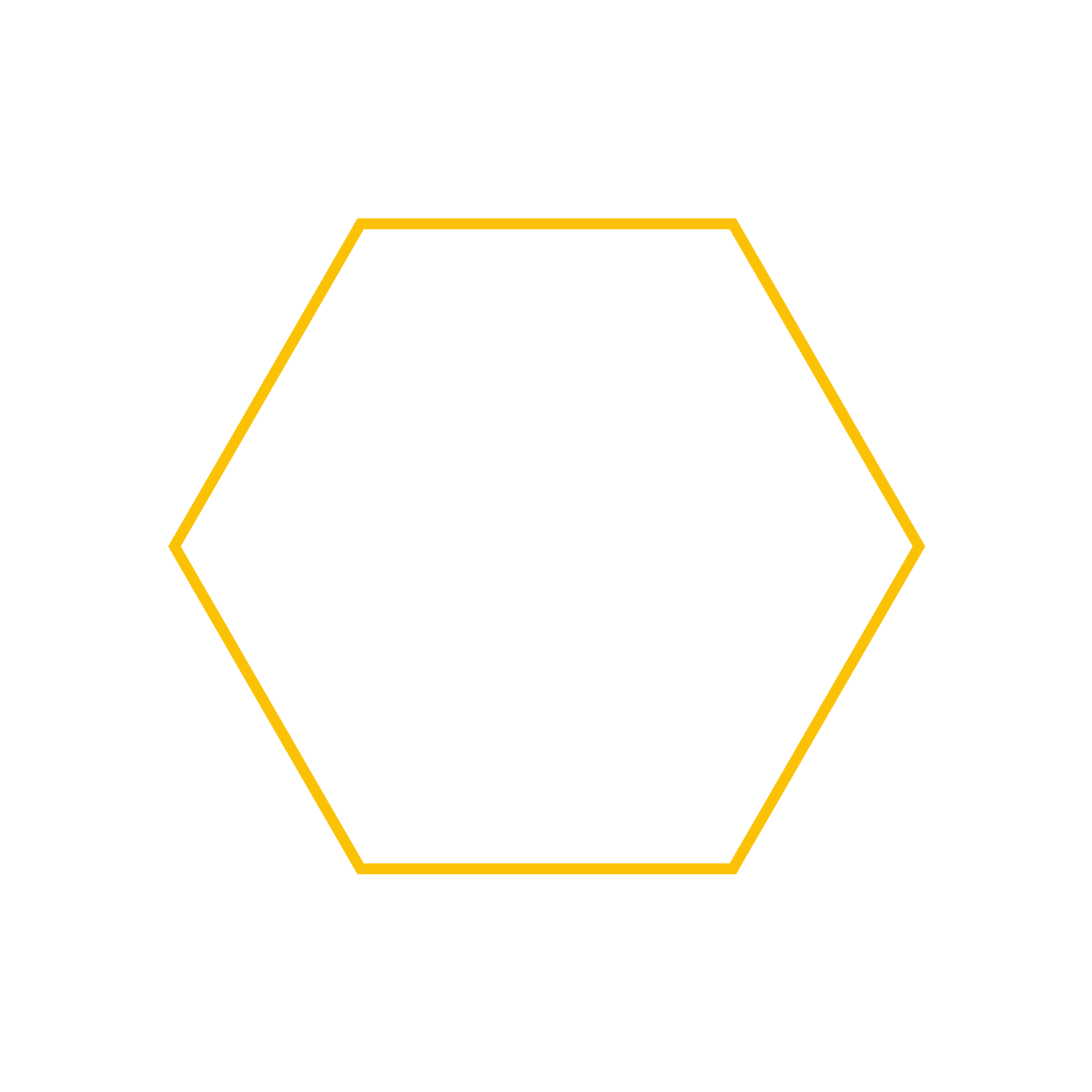 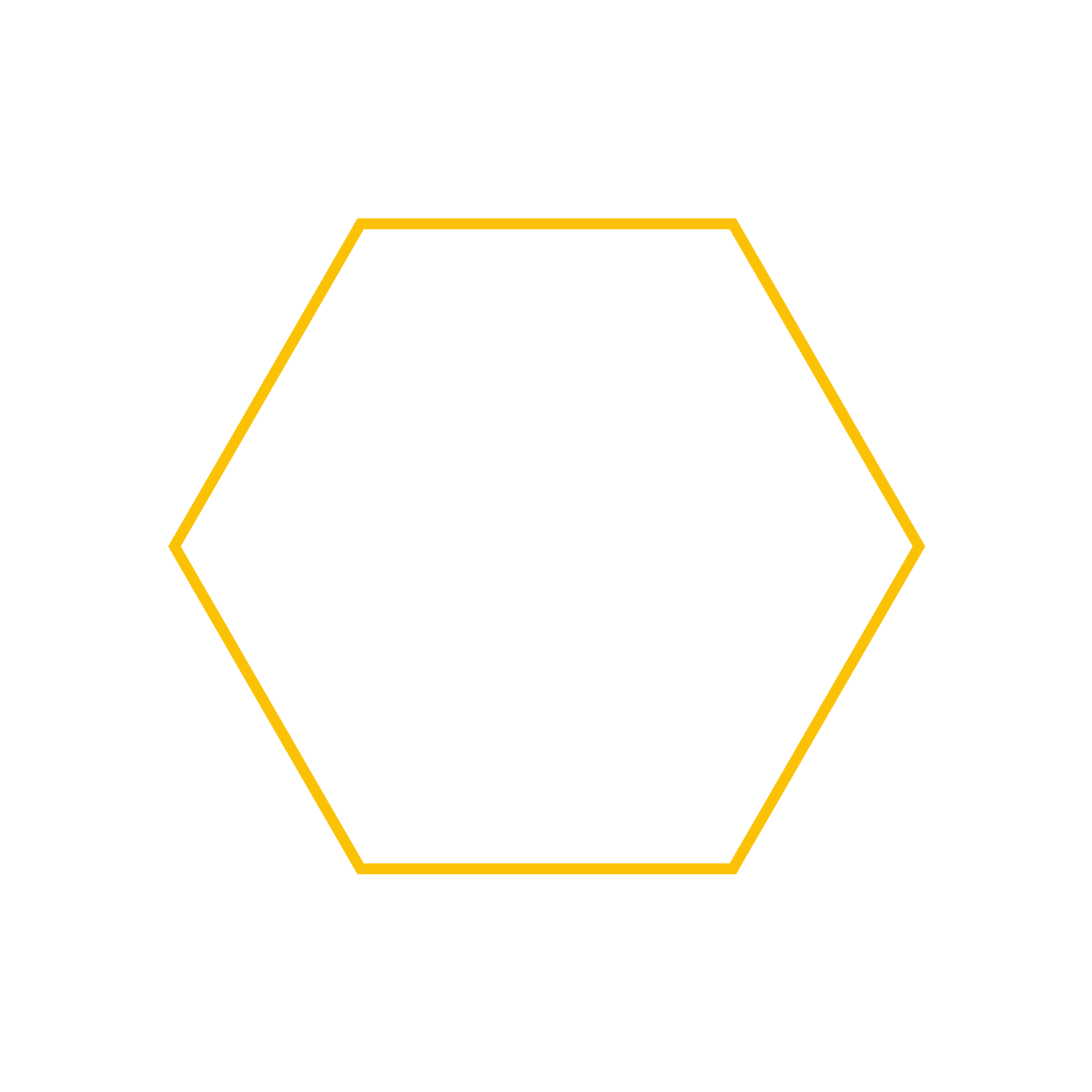 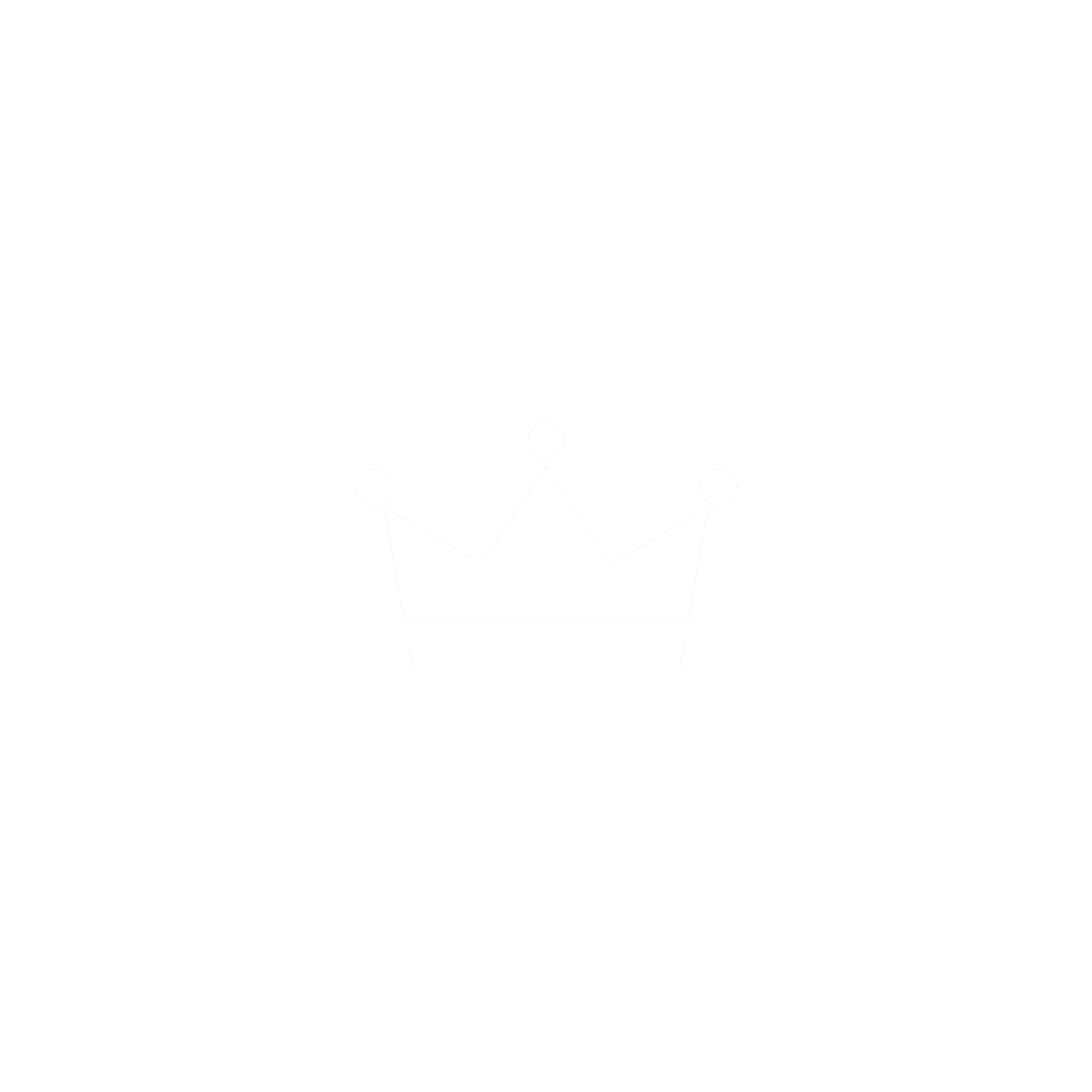 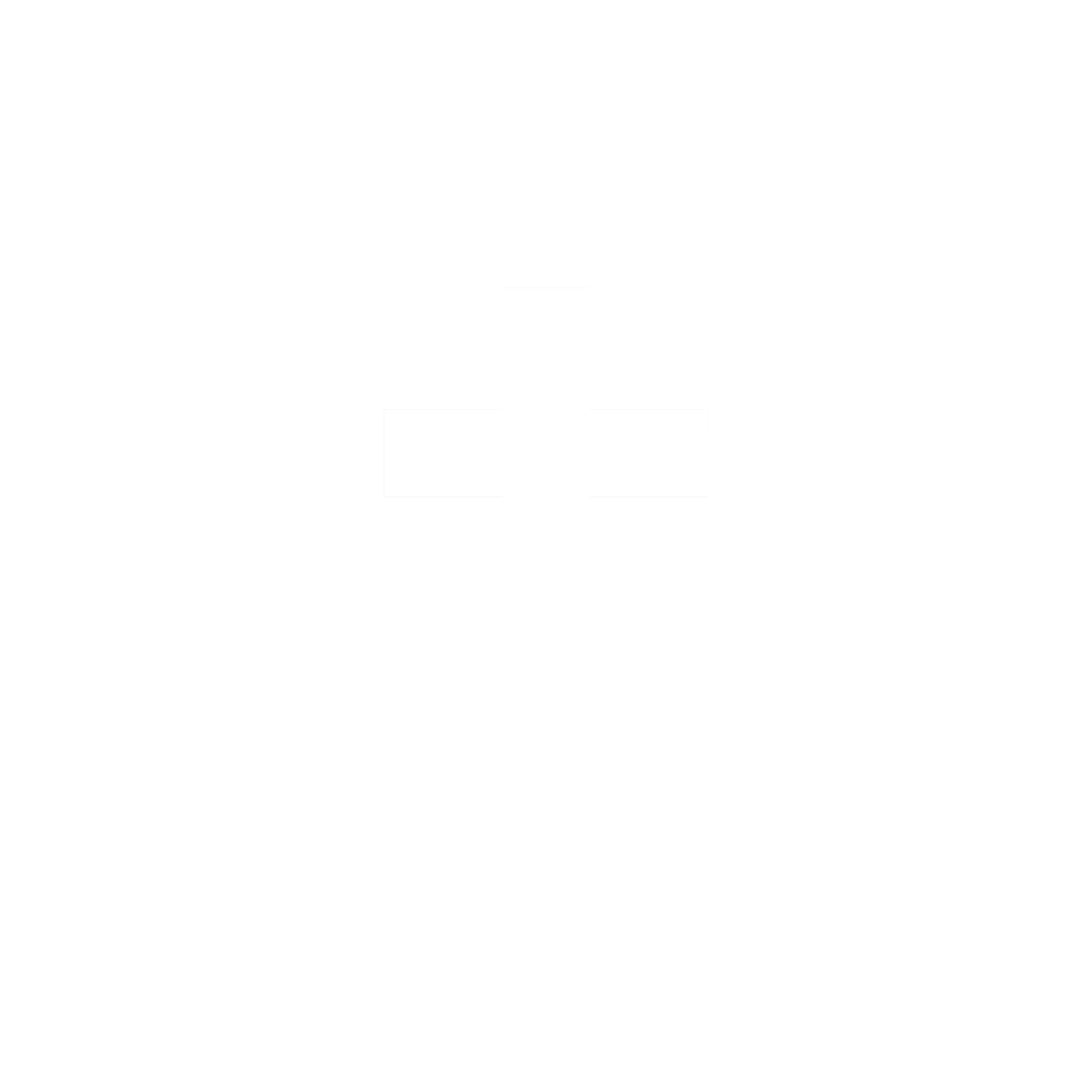 David
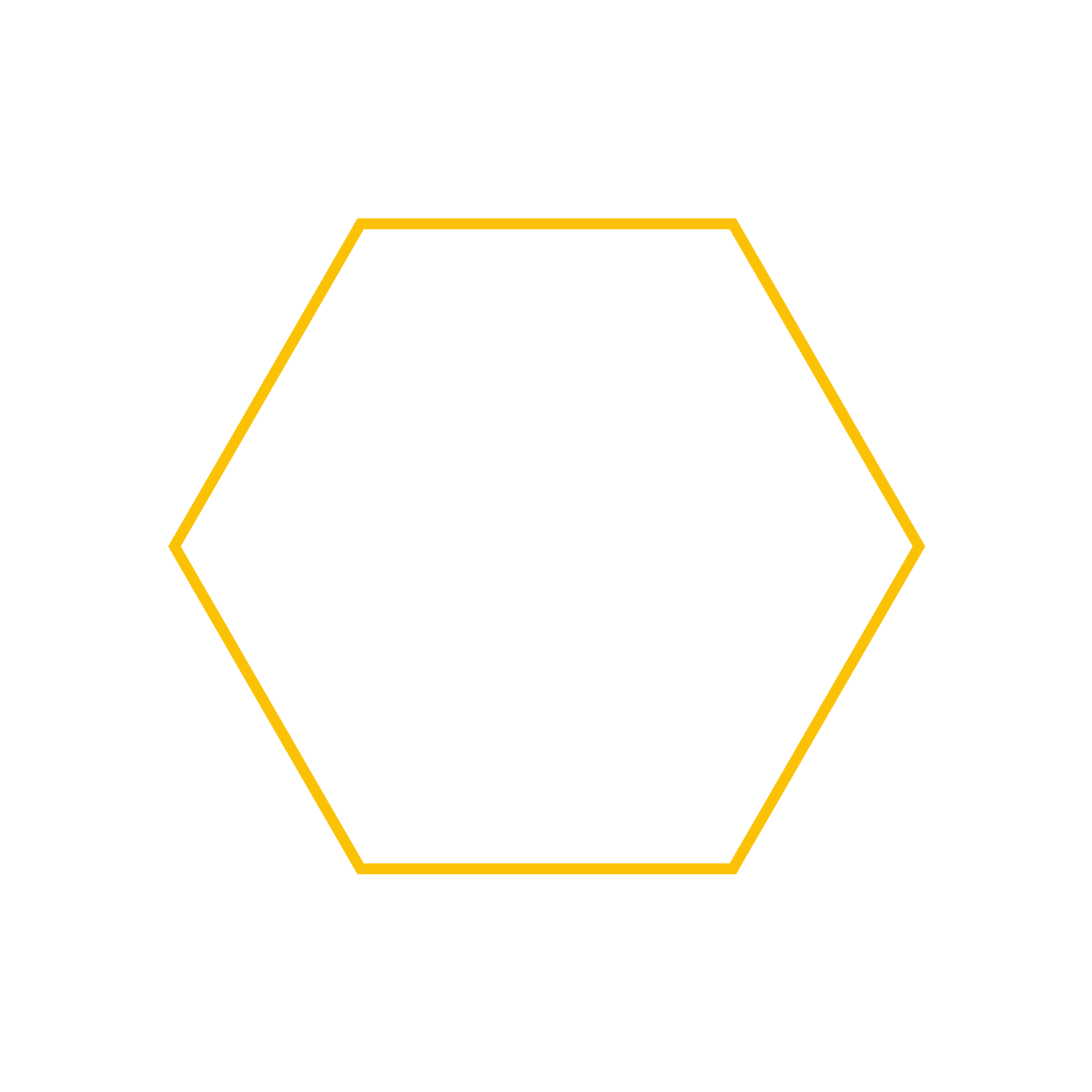 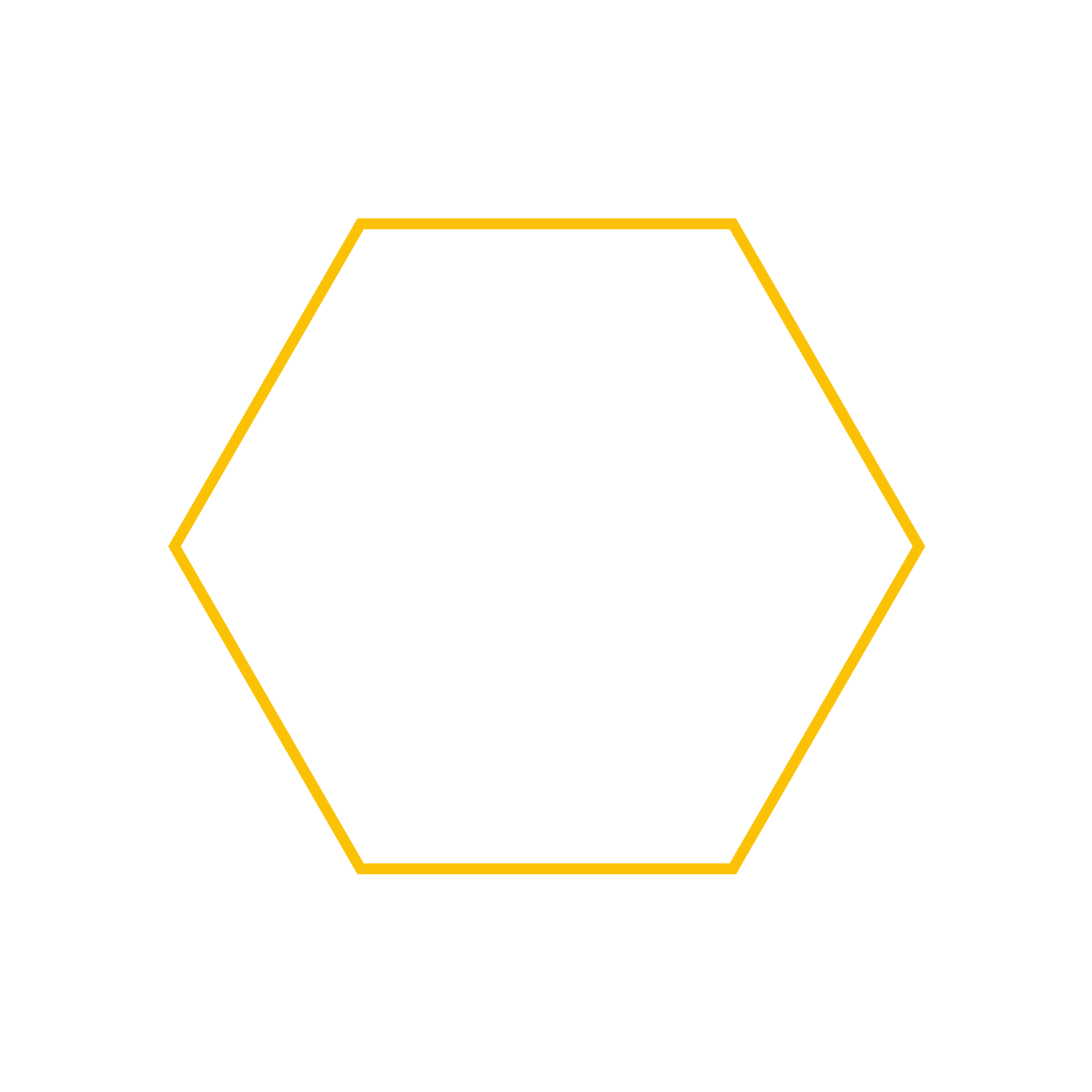 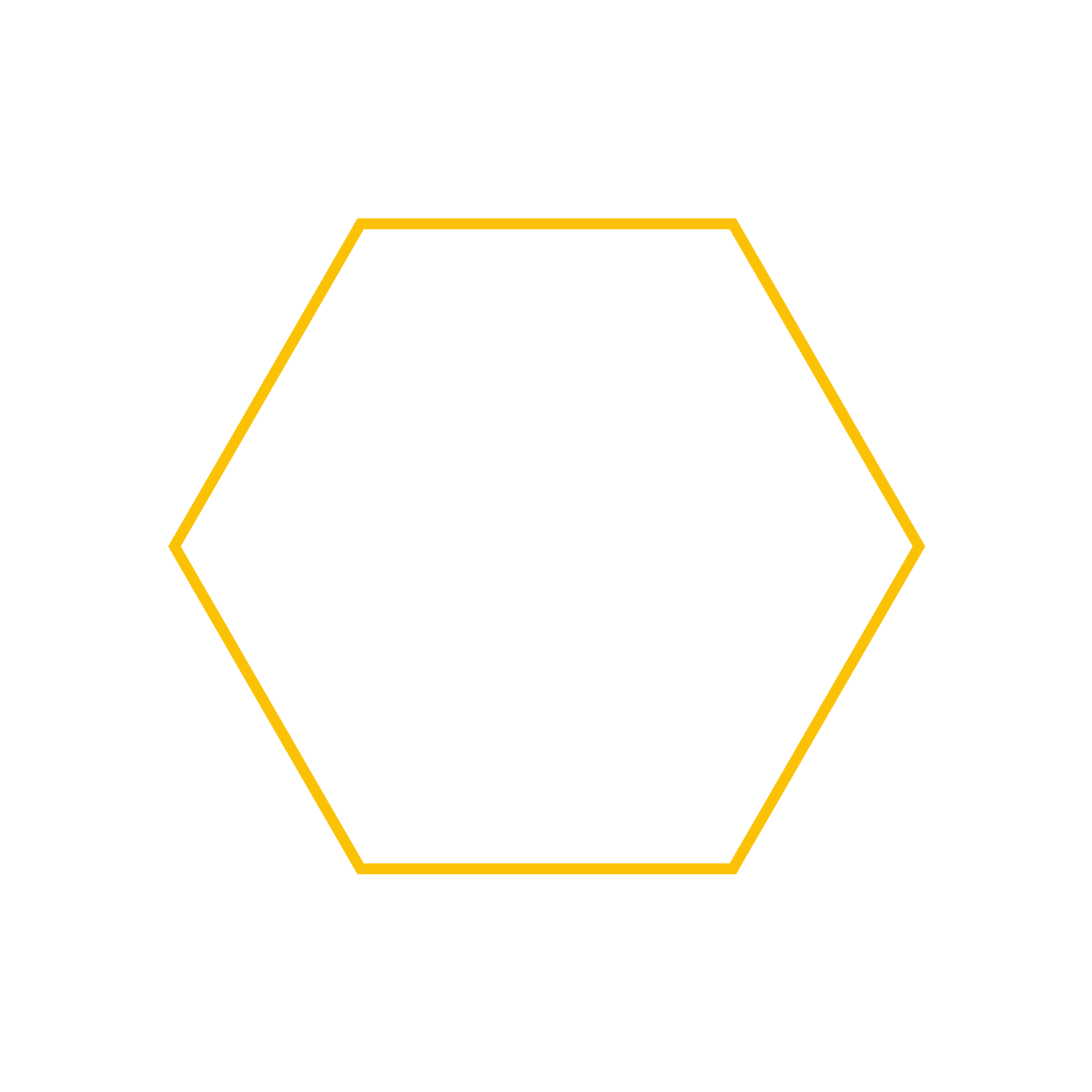 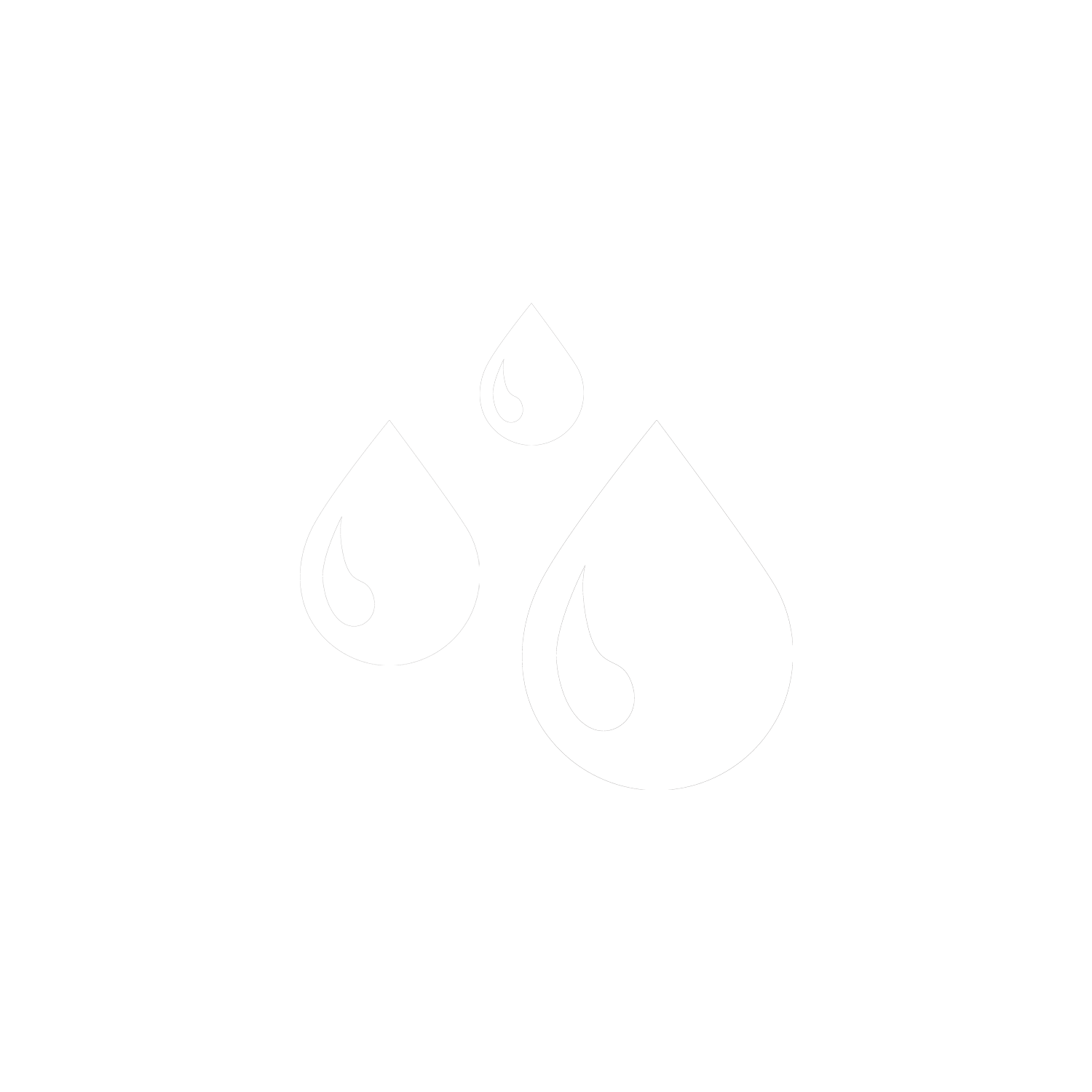 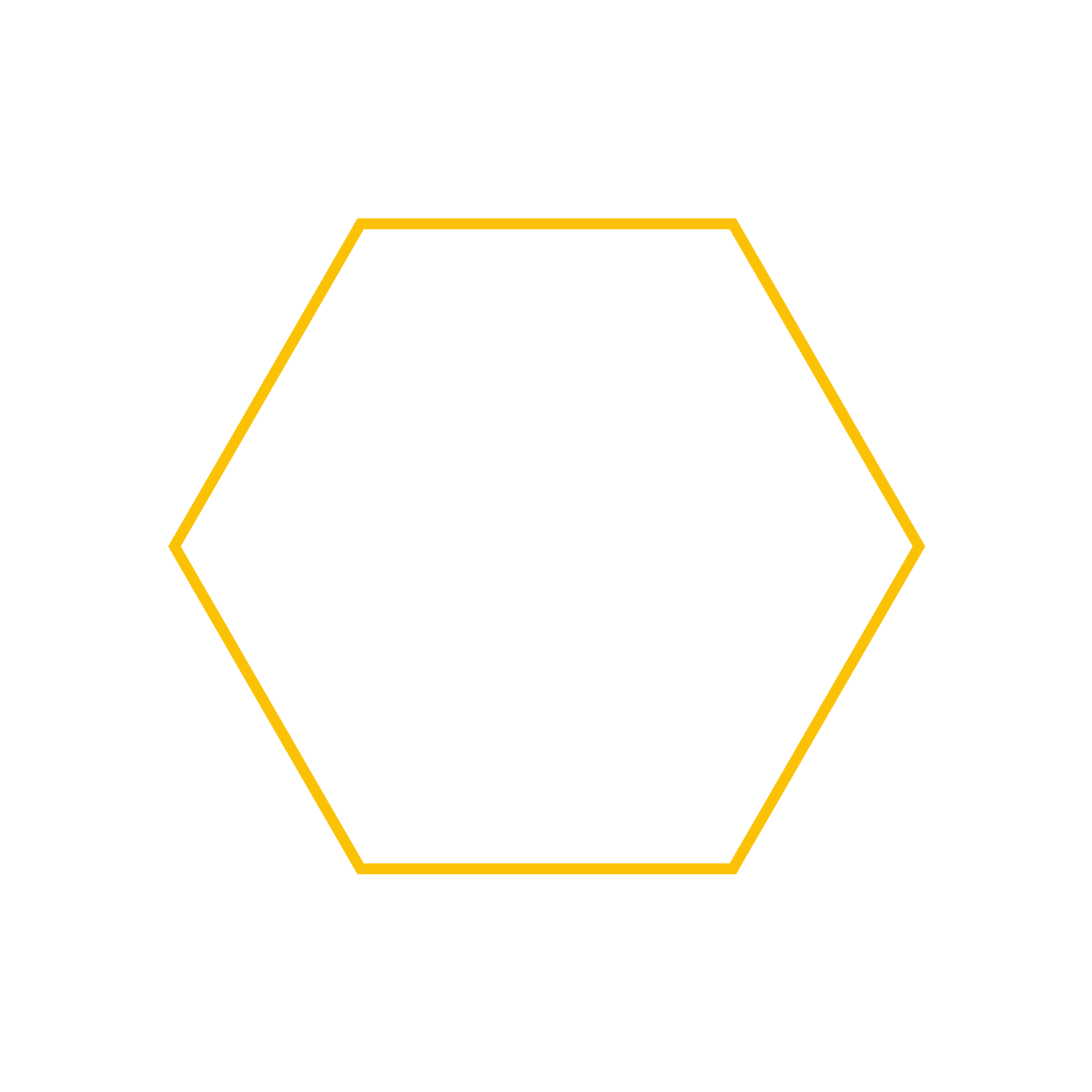 Christ
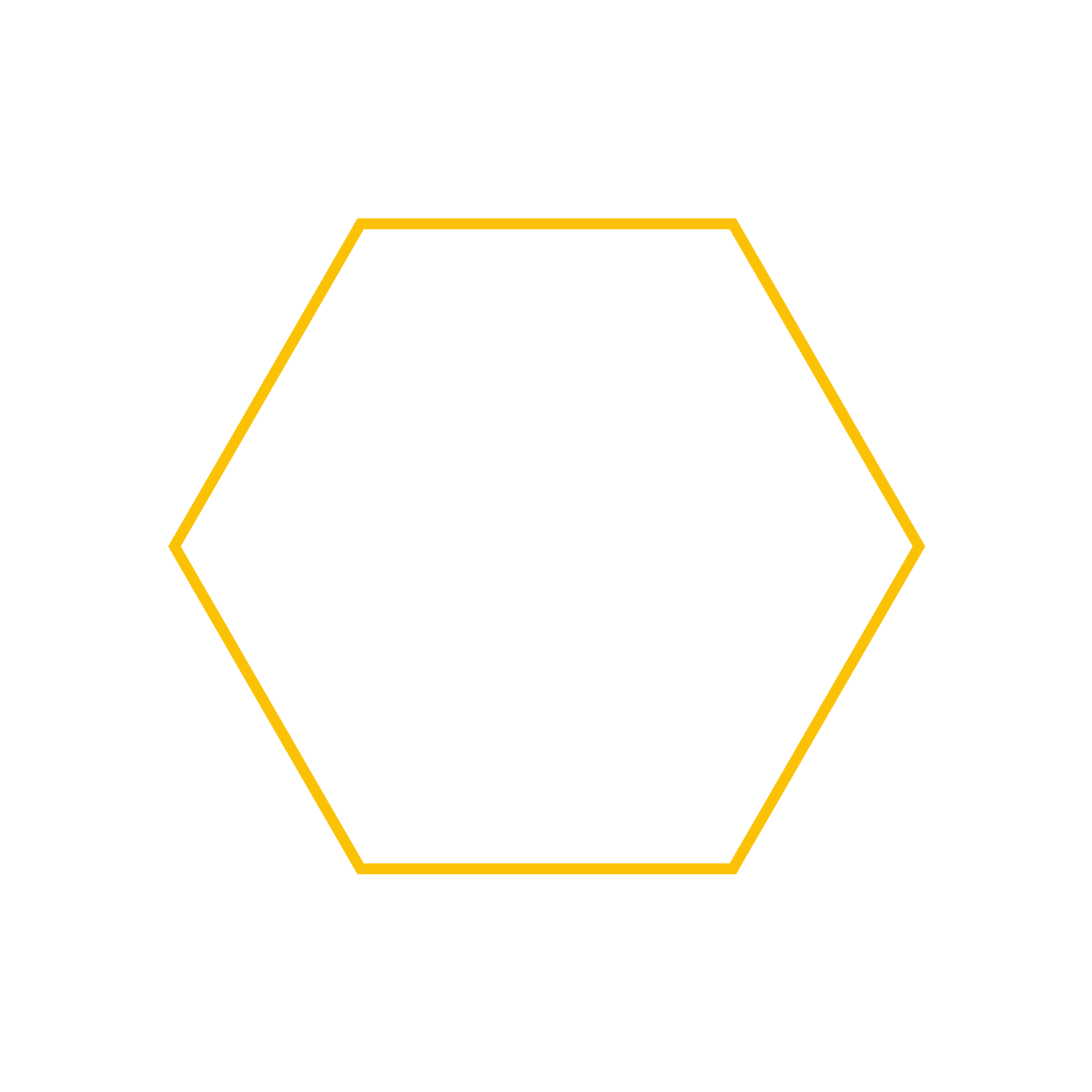 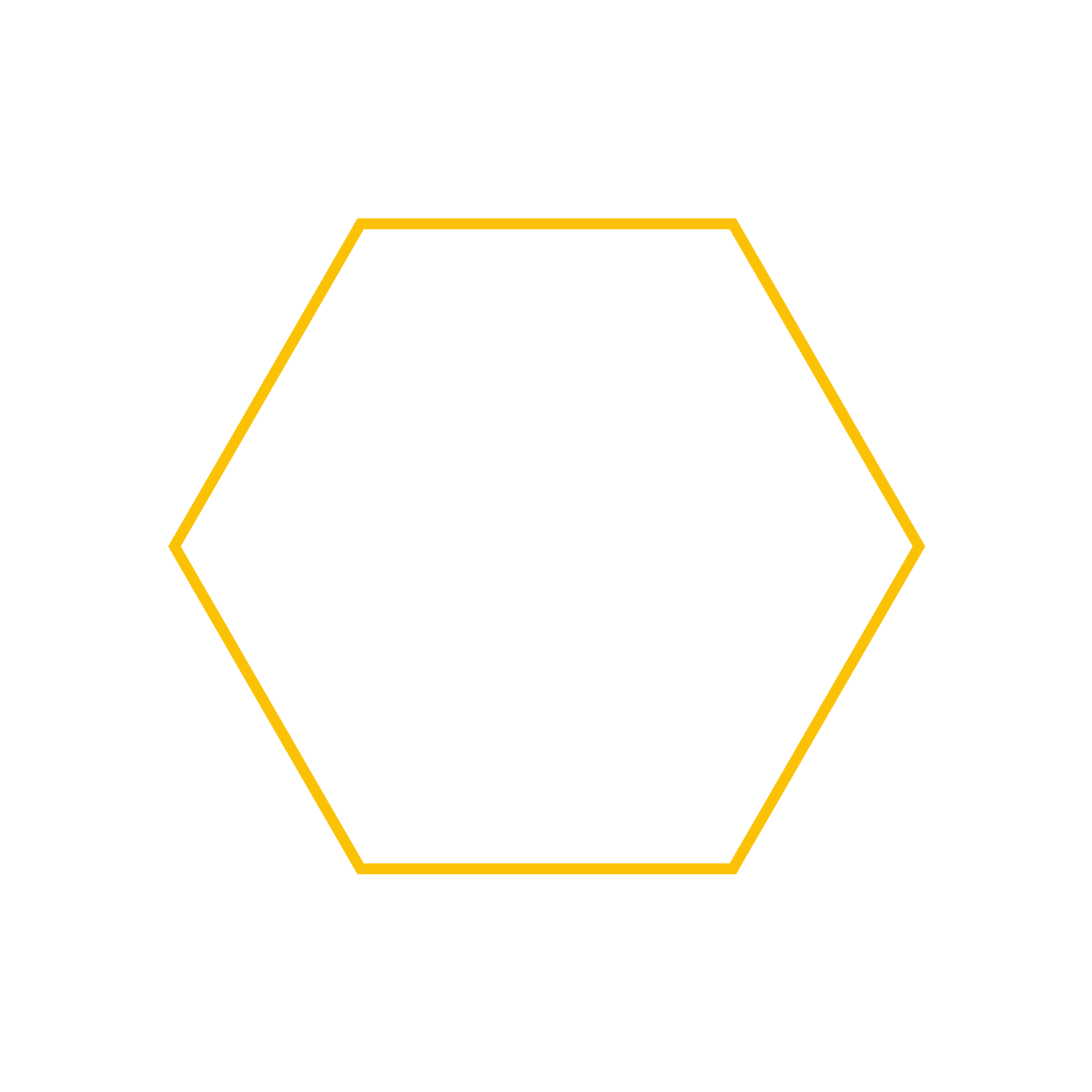 abraham
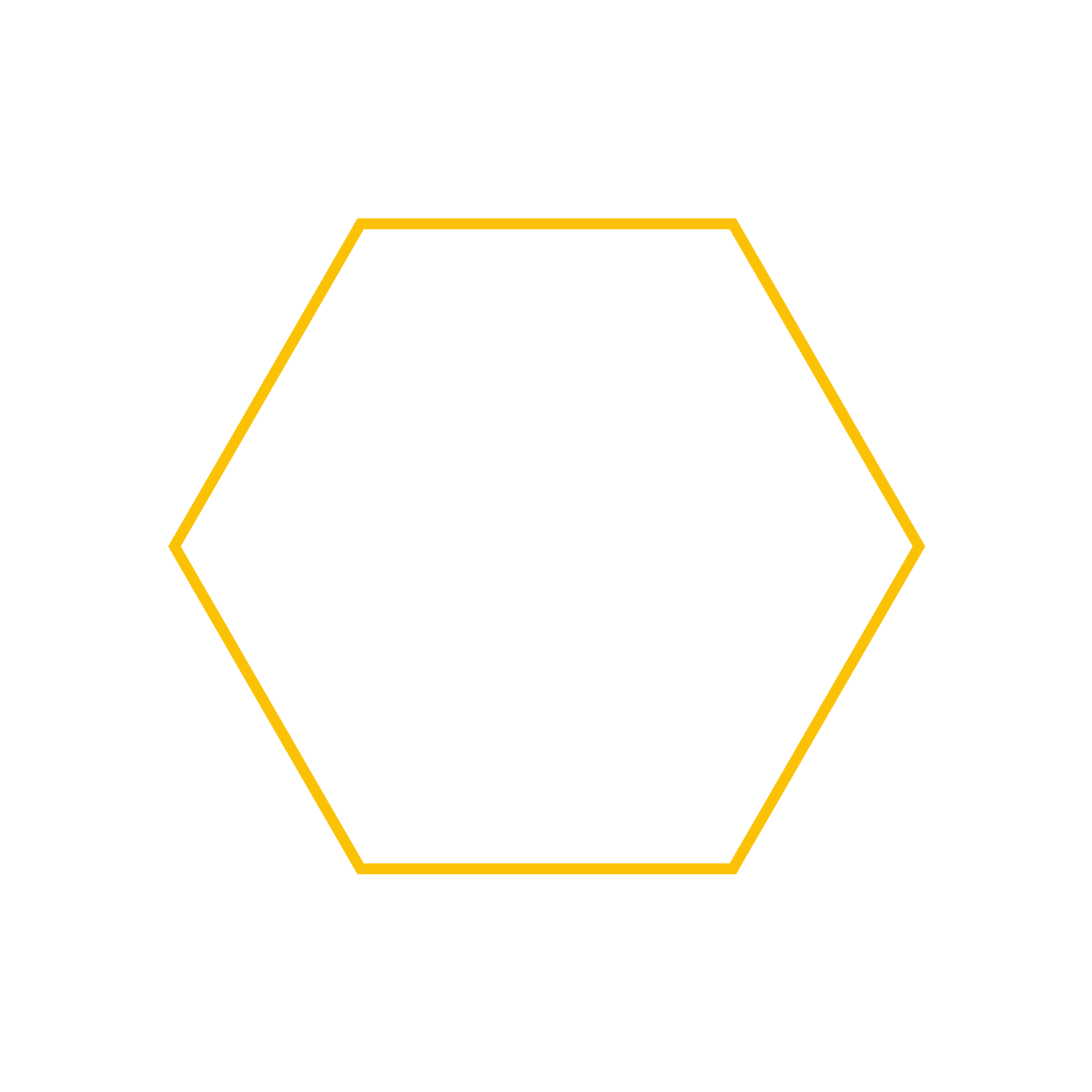 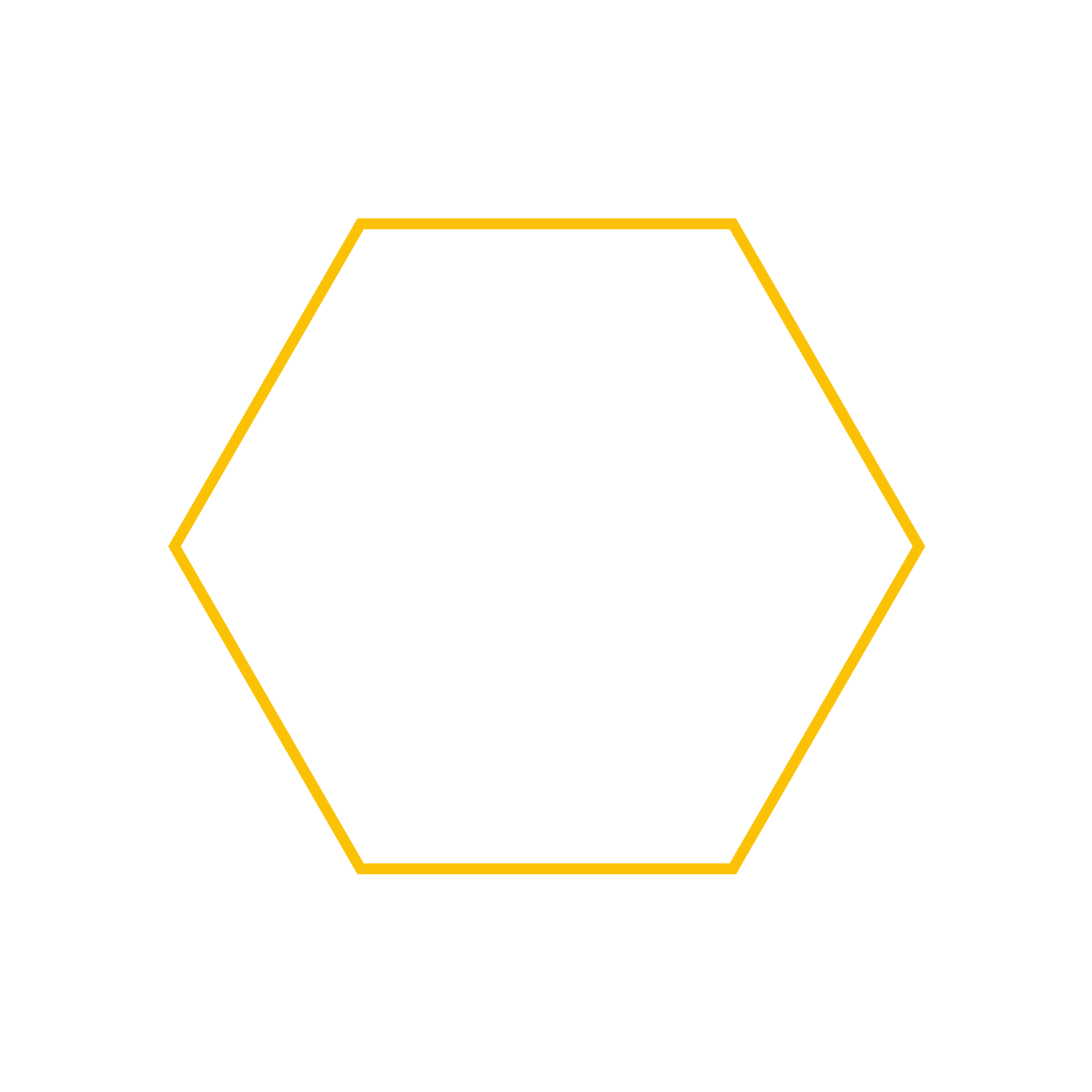 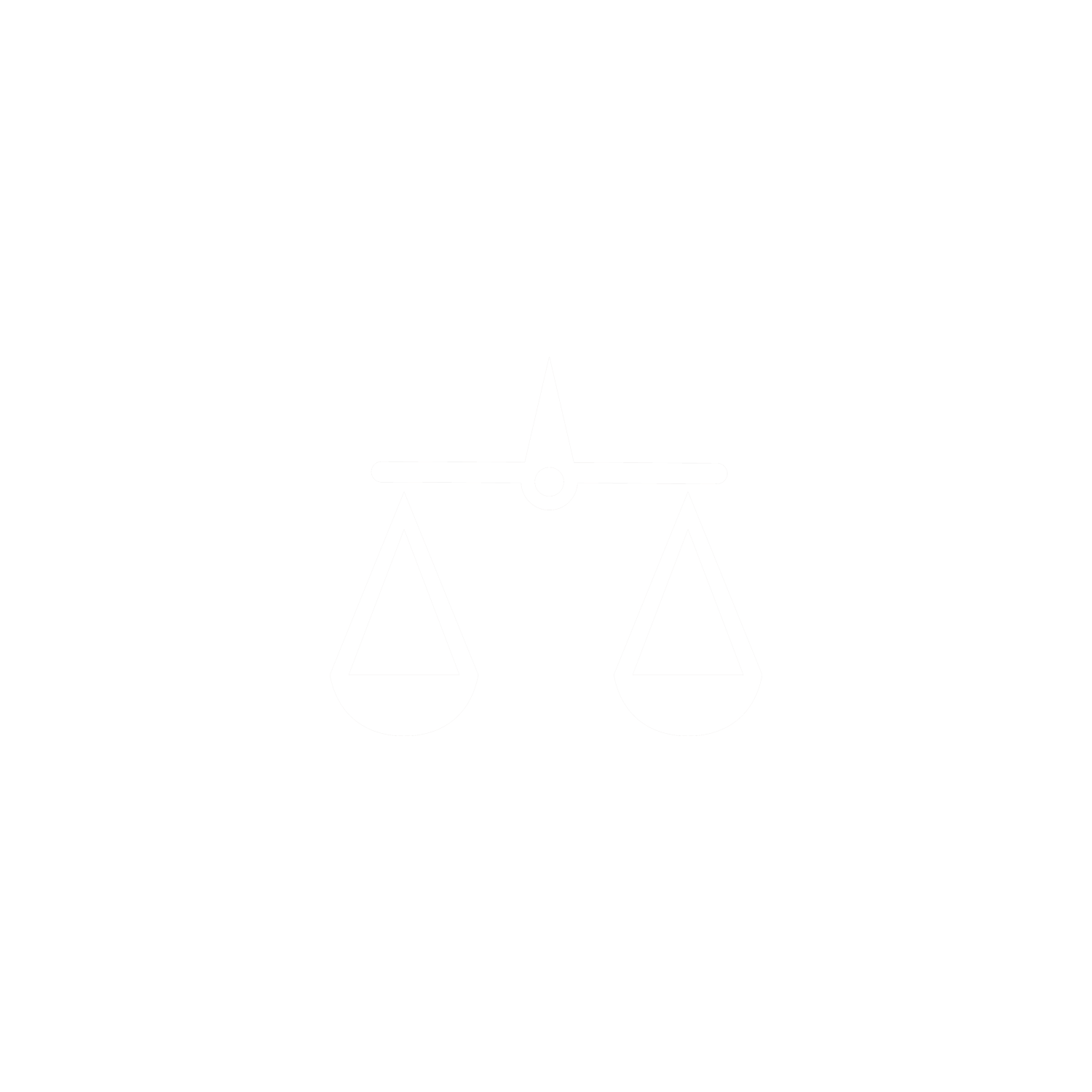 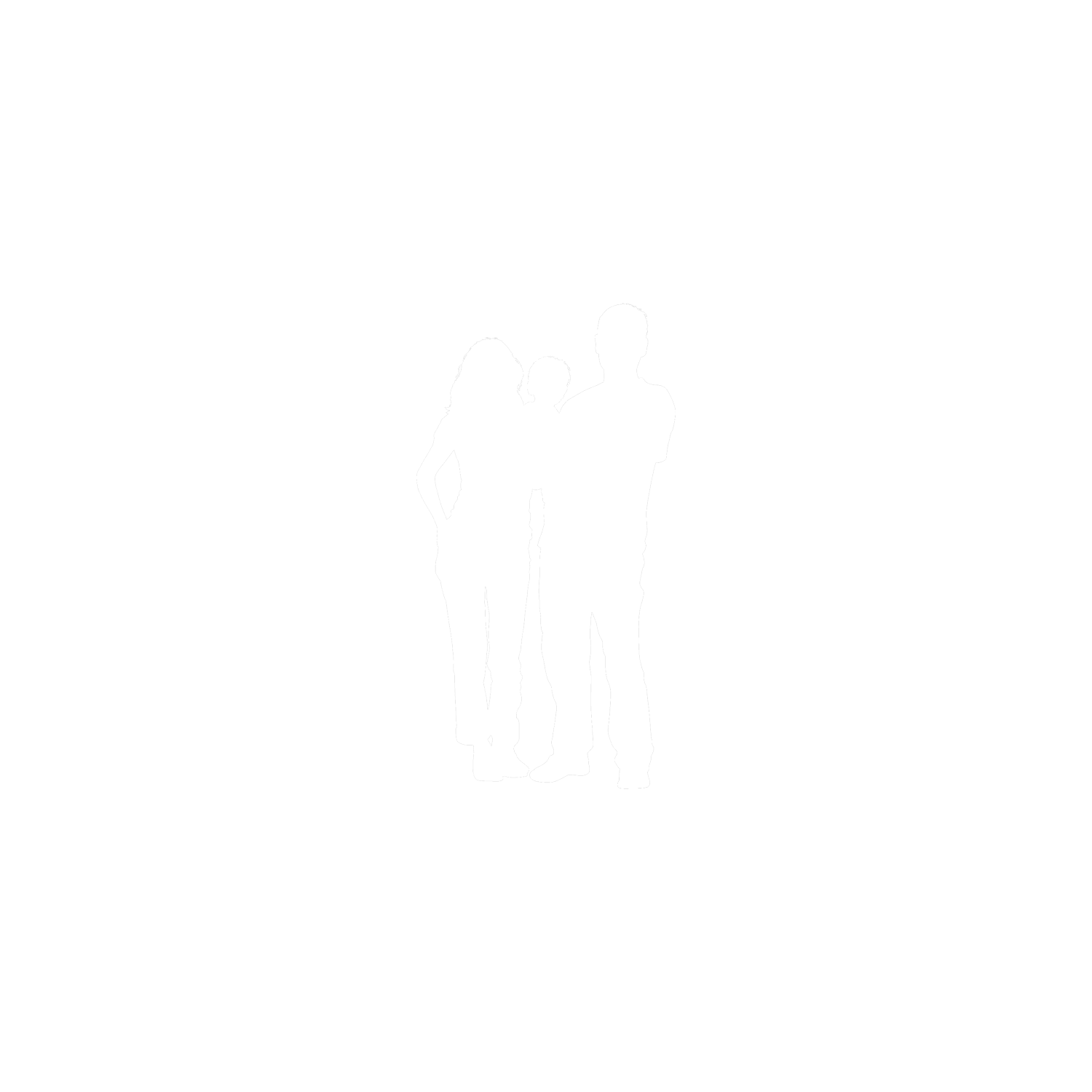 israel
Noah
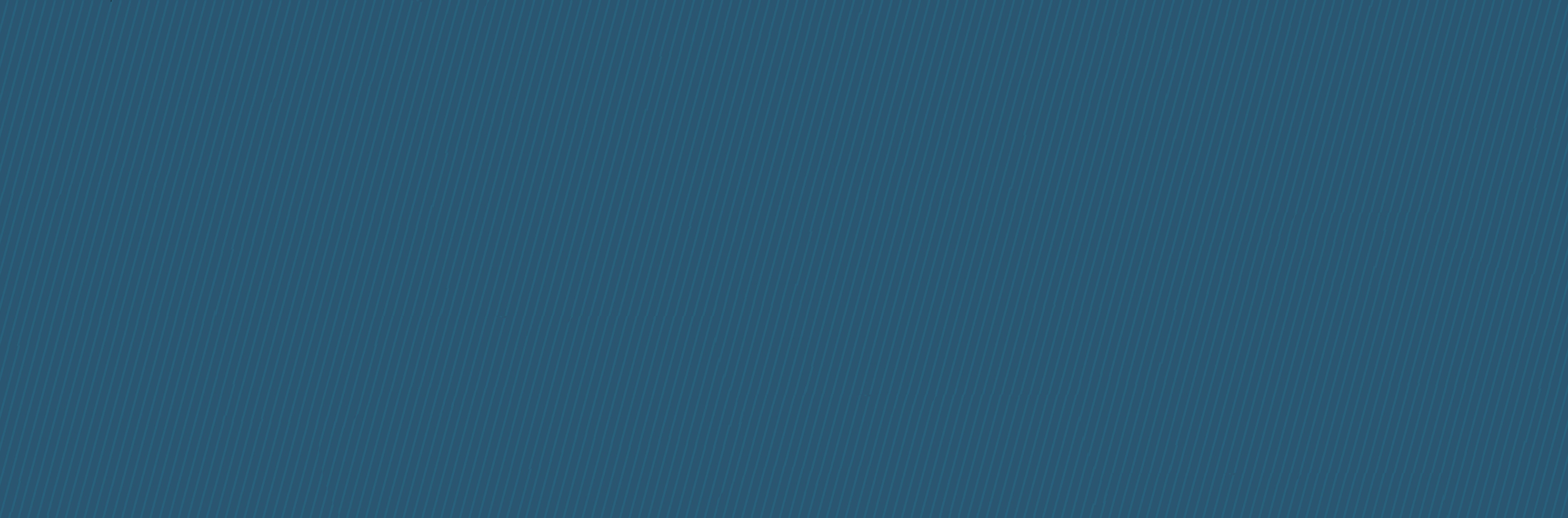 What does it mean to live under
The covenant of christ?
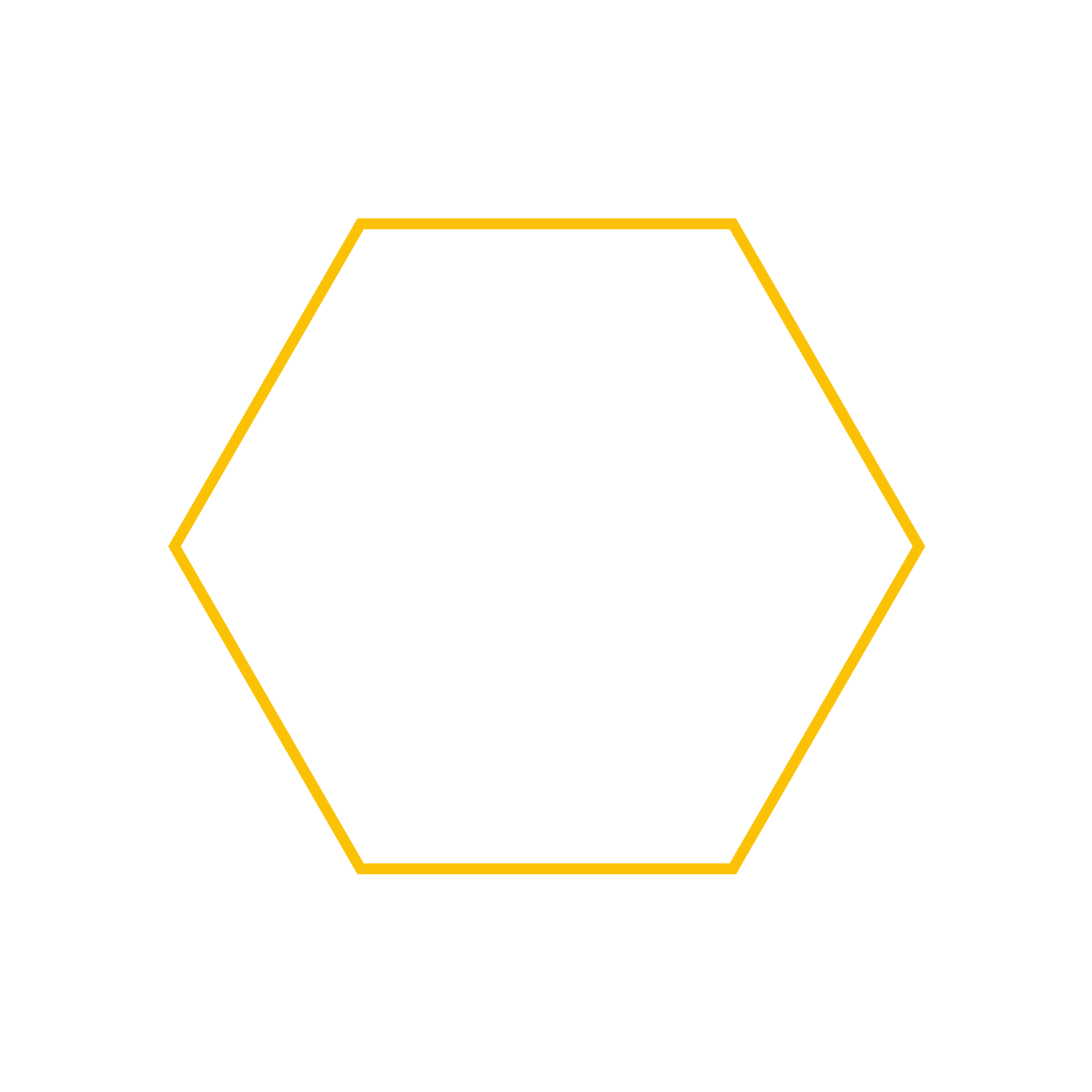 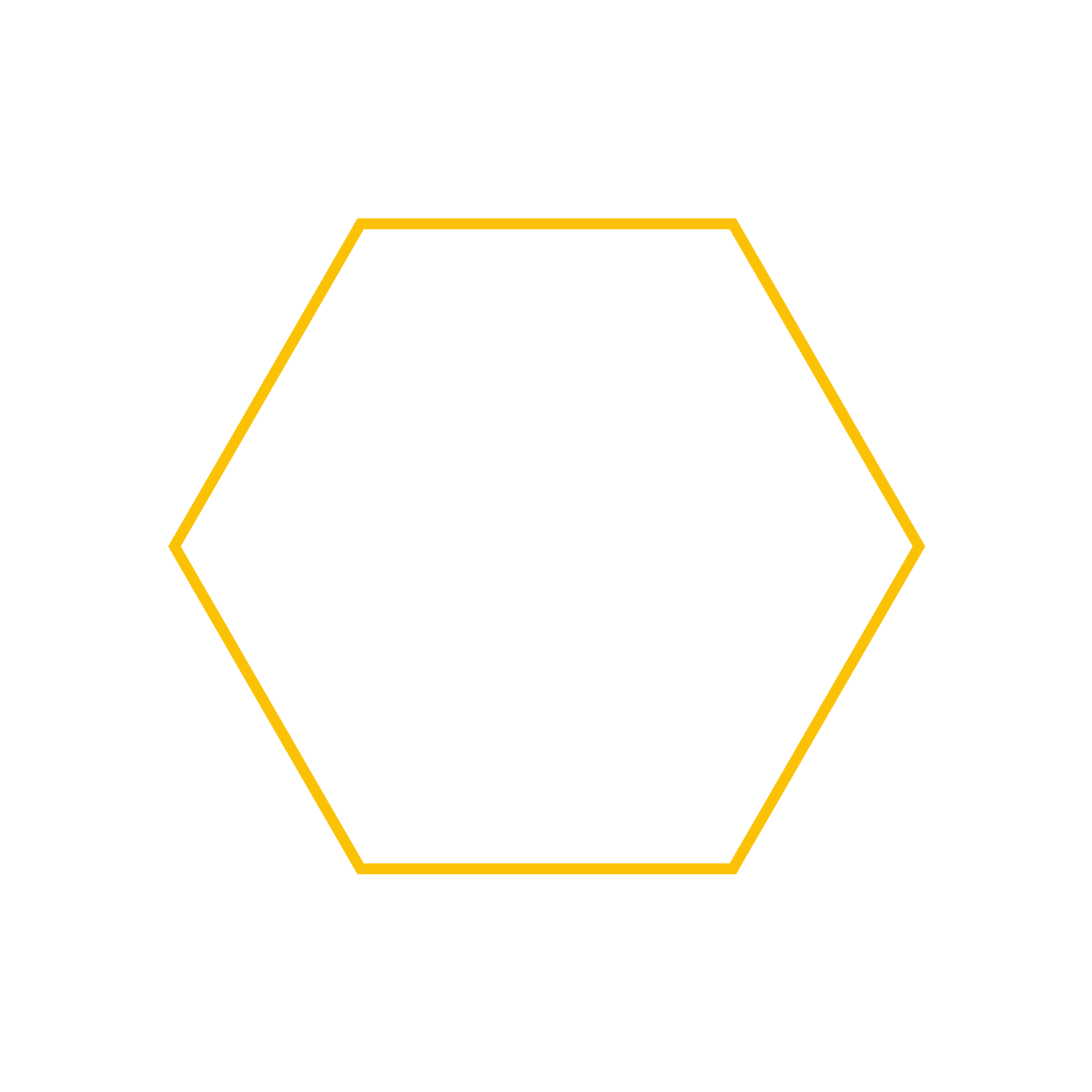 It means being focused on the grace of God!
Fix your hope completely on…grace!
By preparing your mind
And building self-discipline
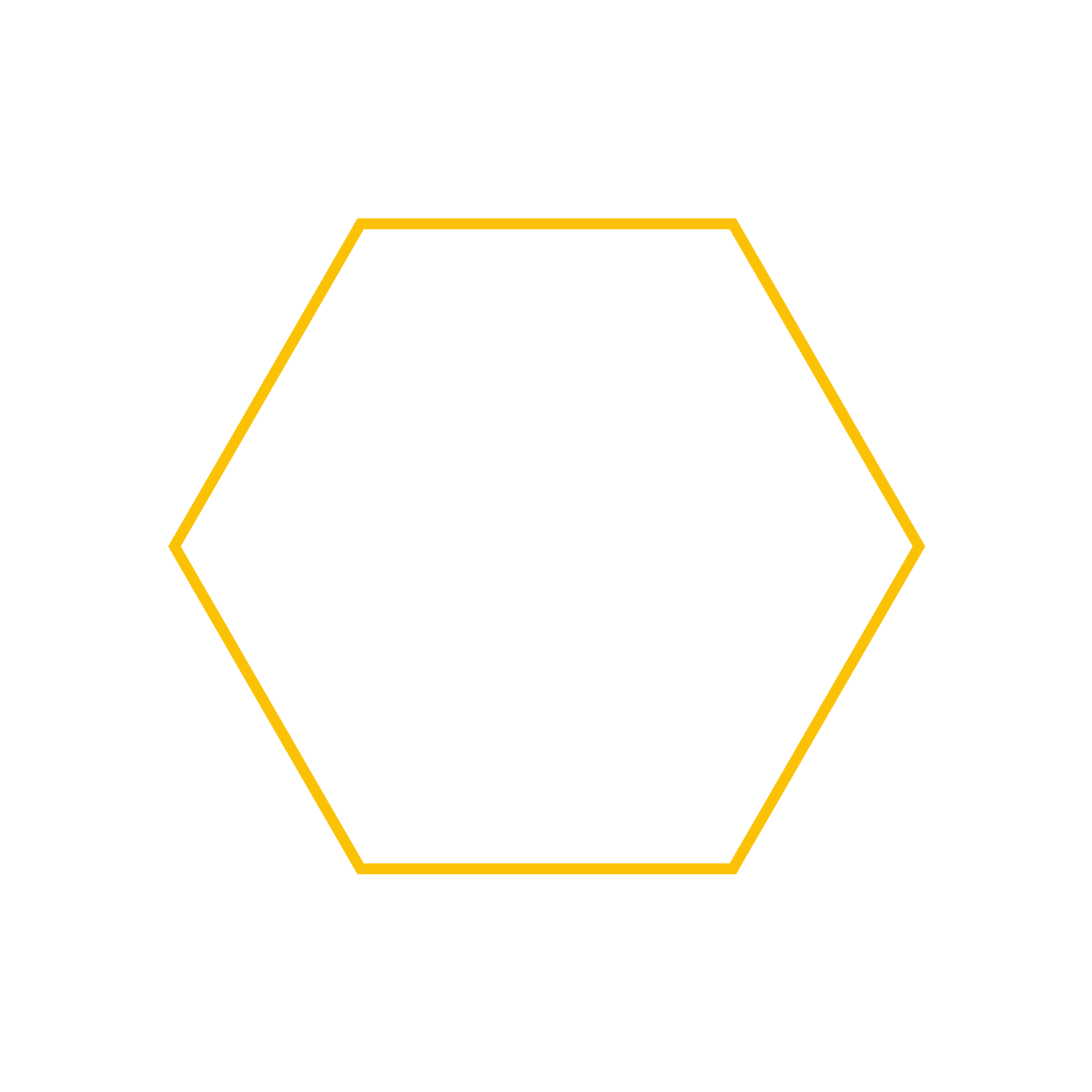 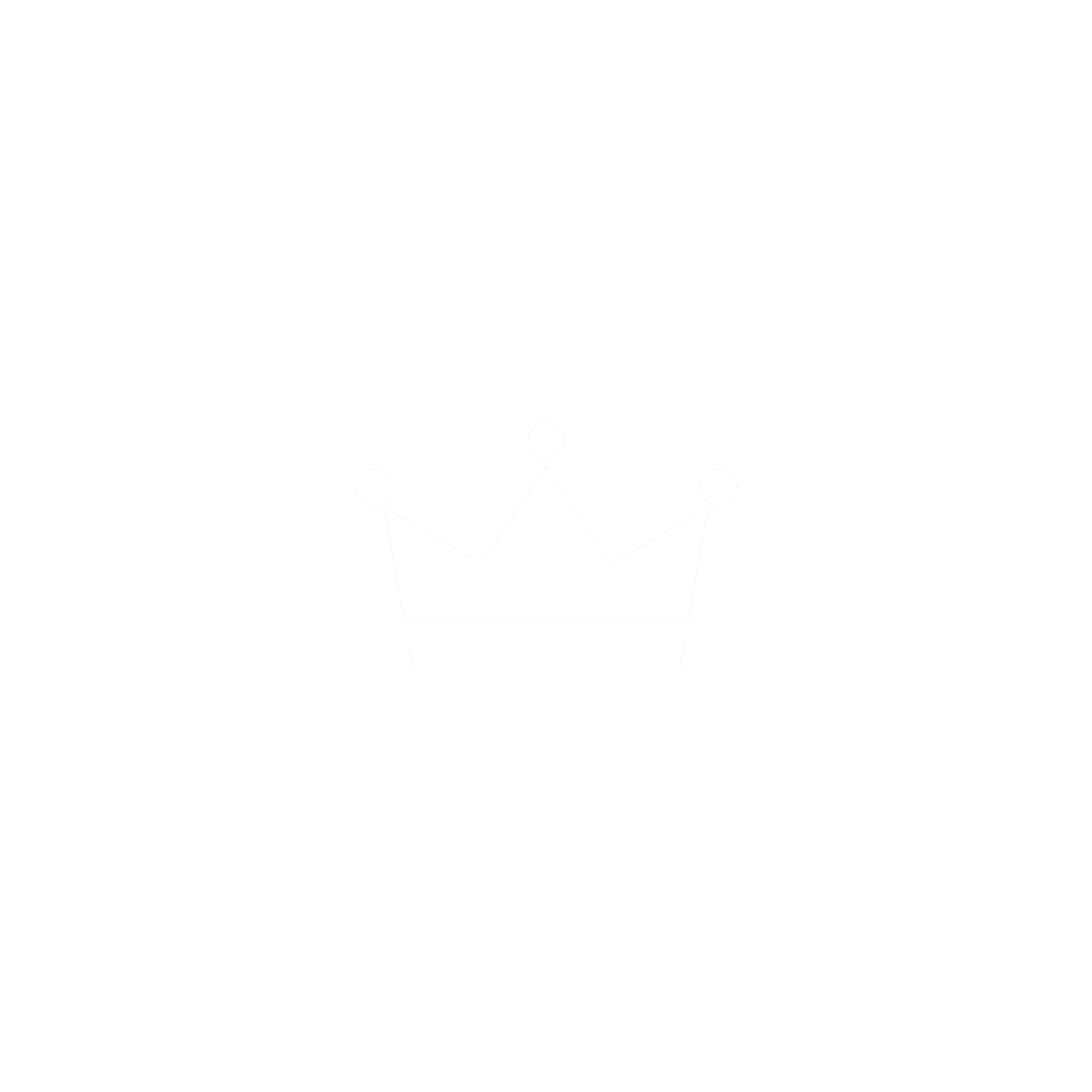 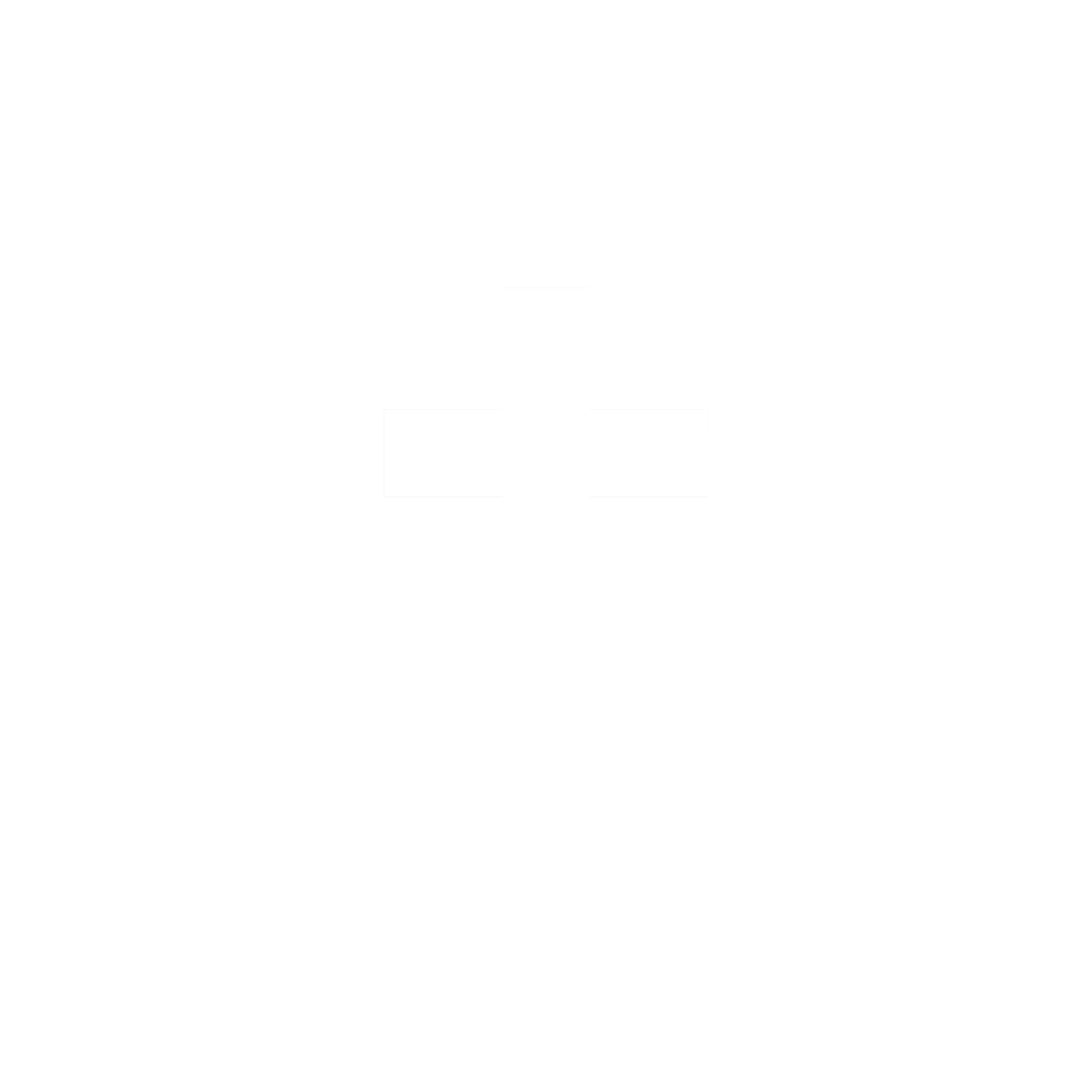 David
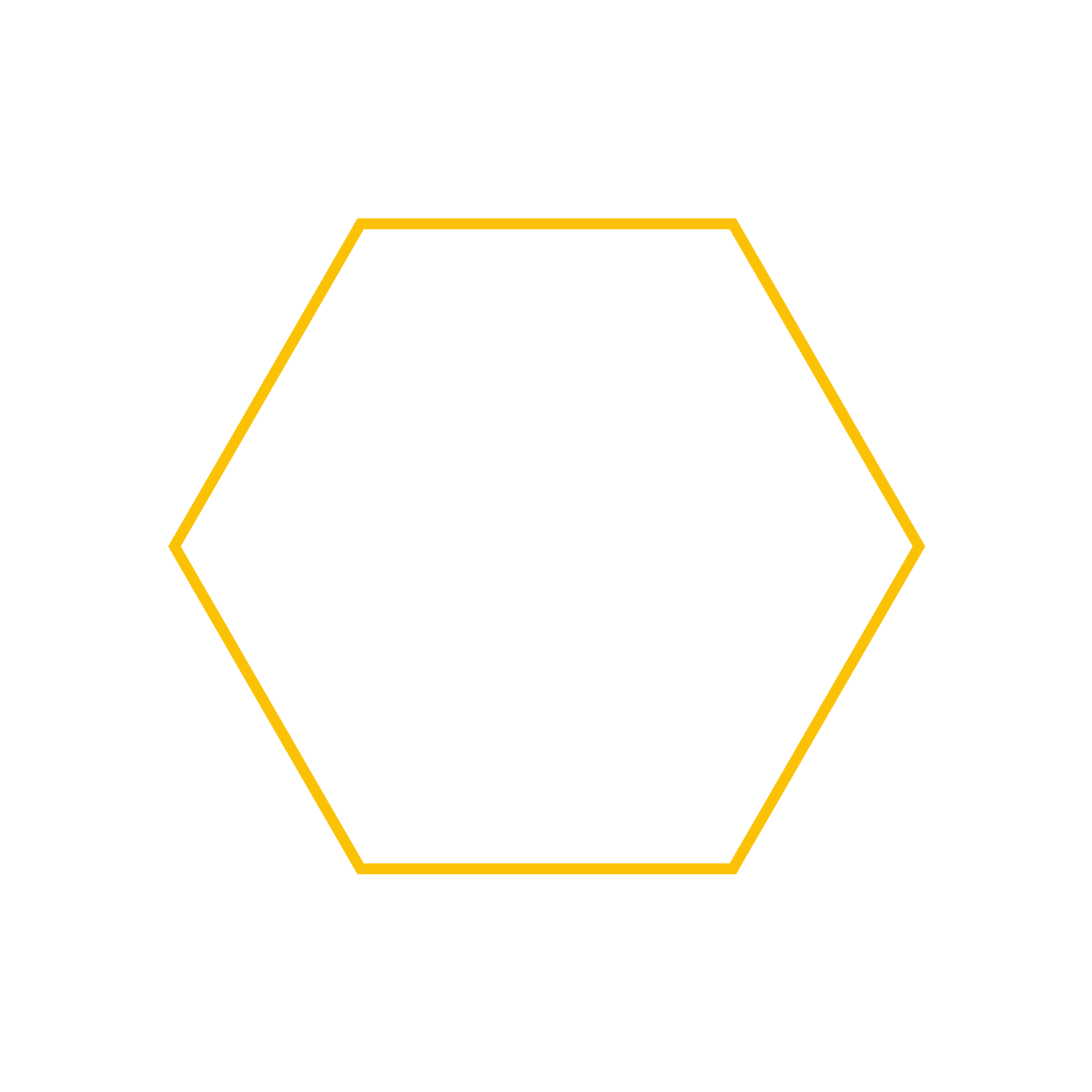 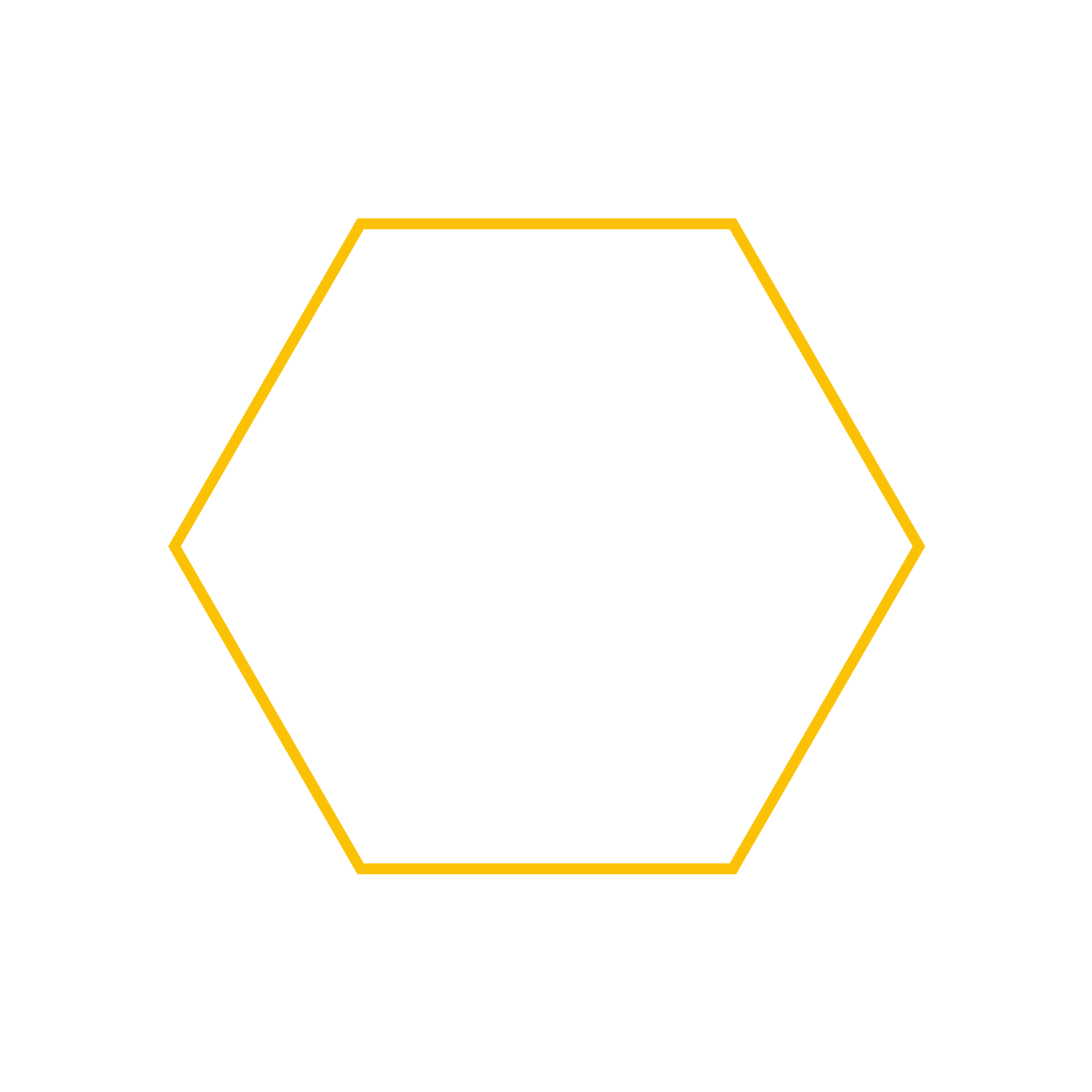 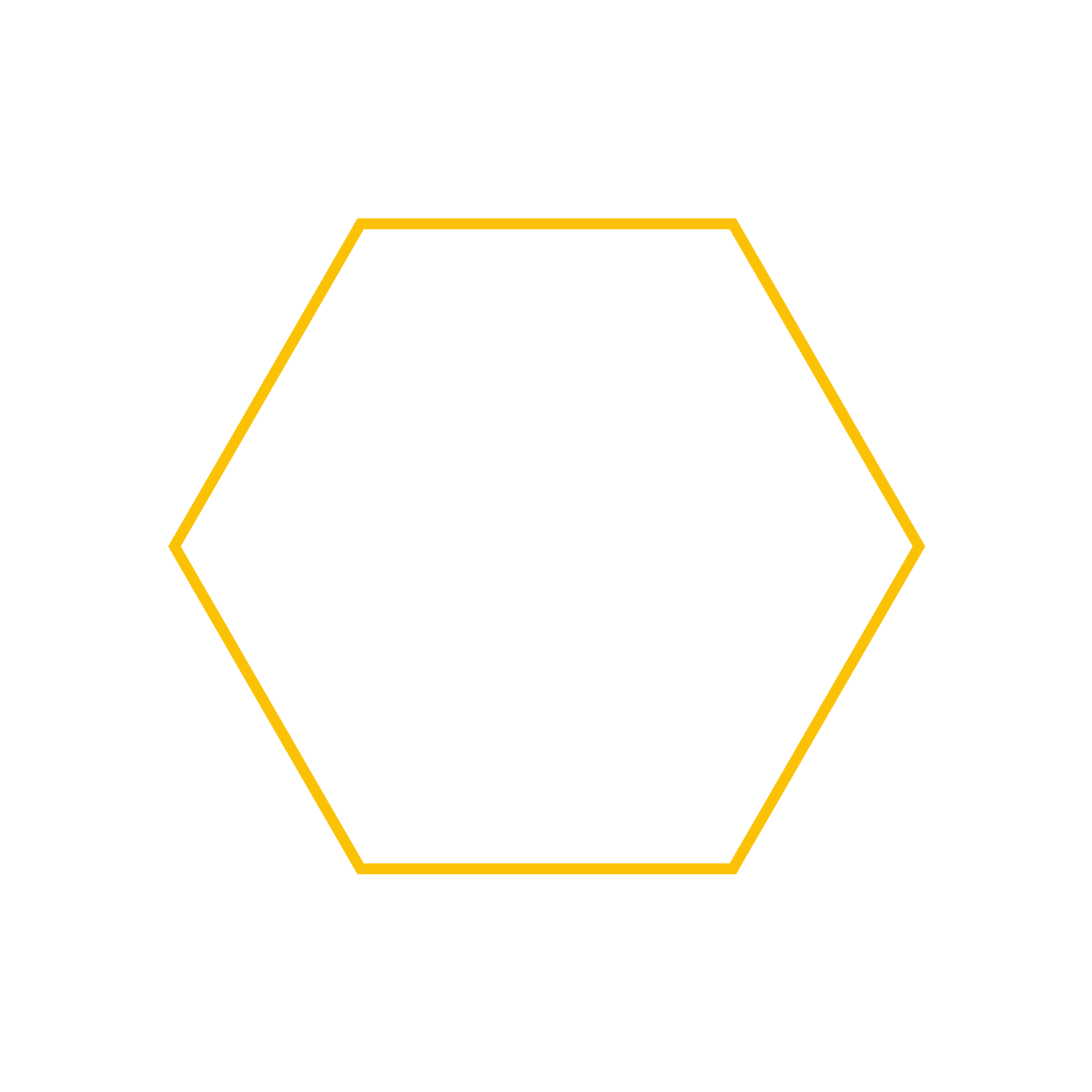 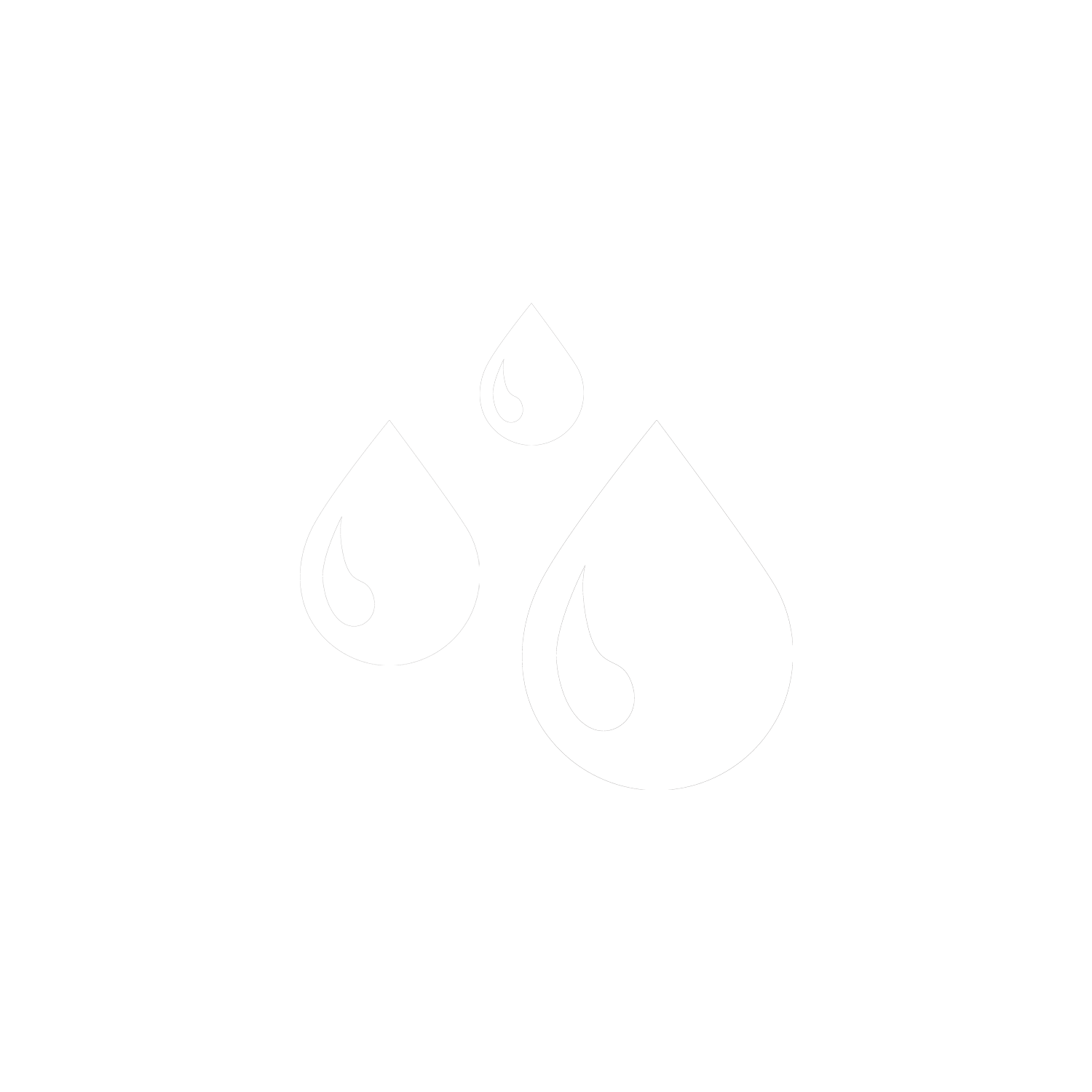 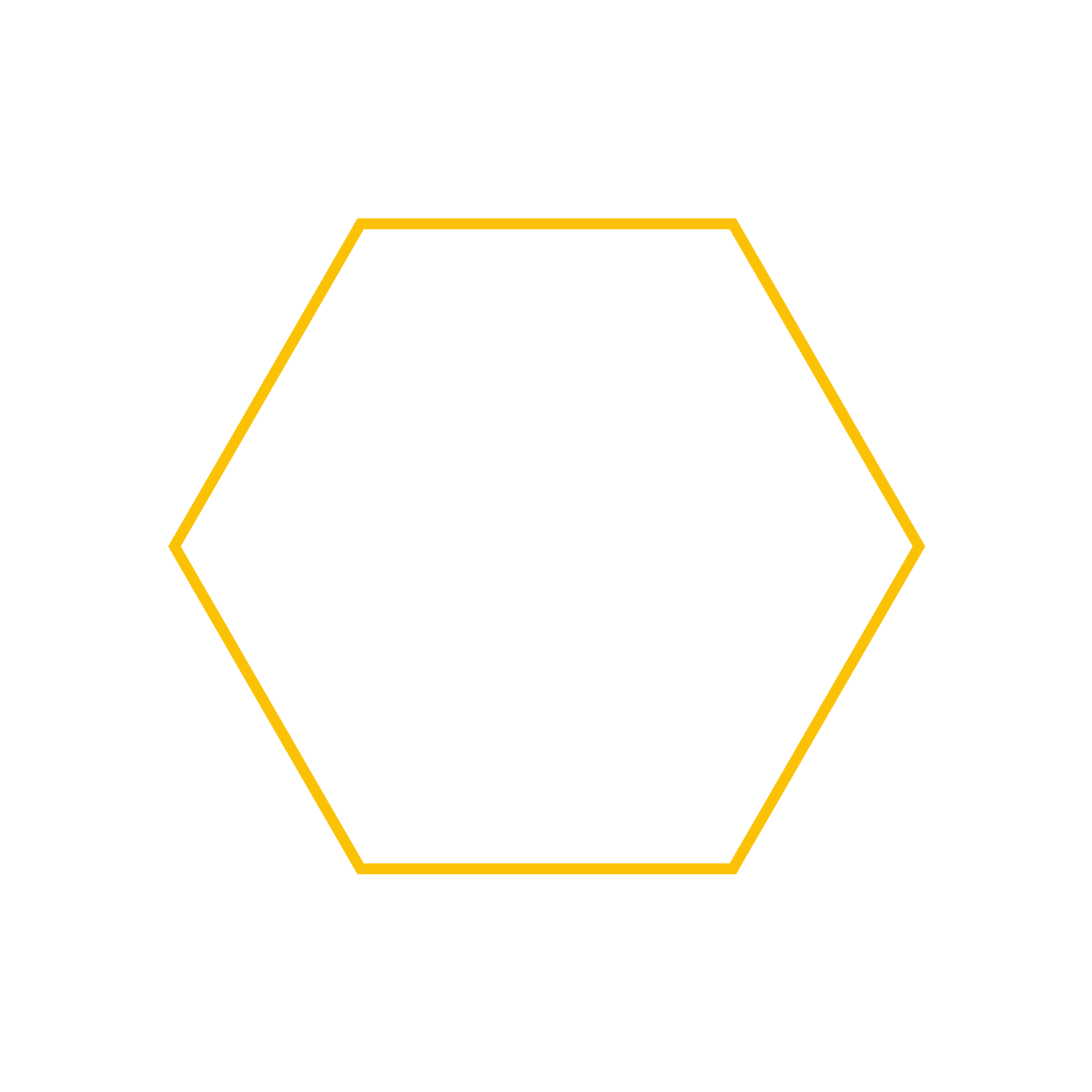 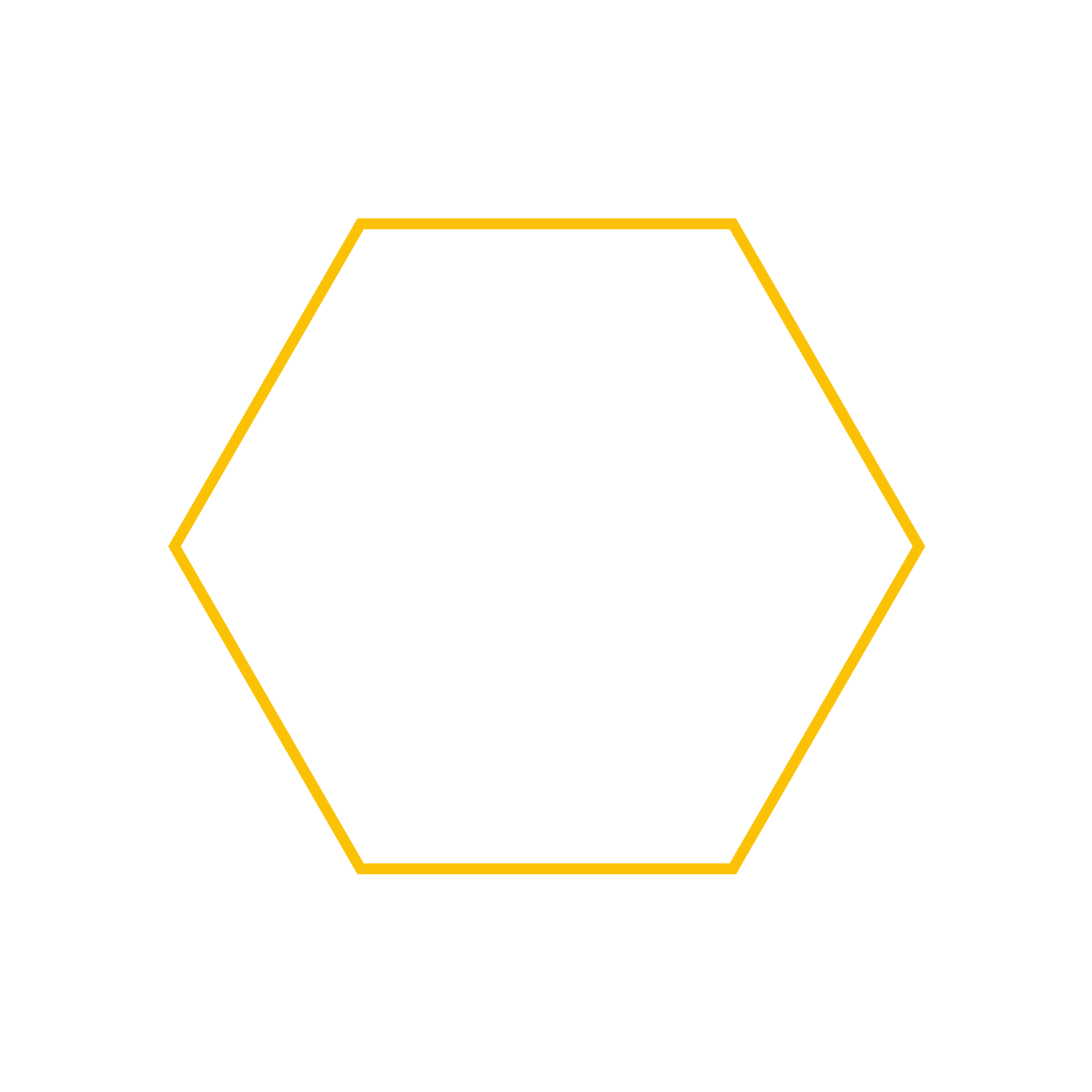 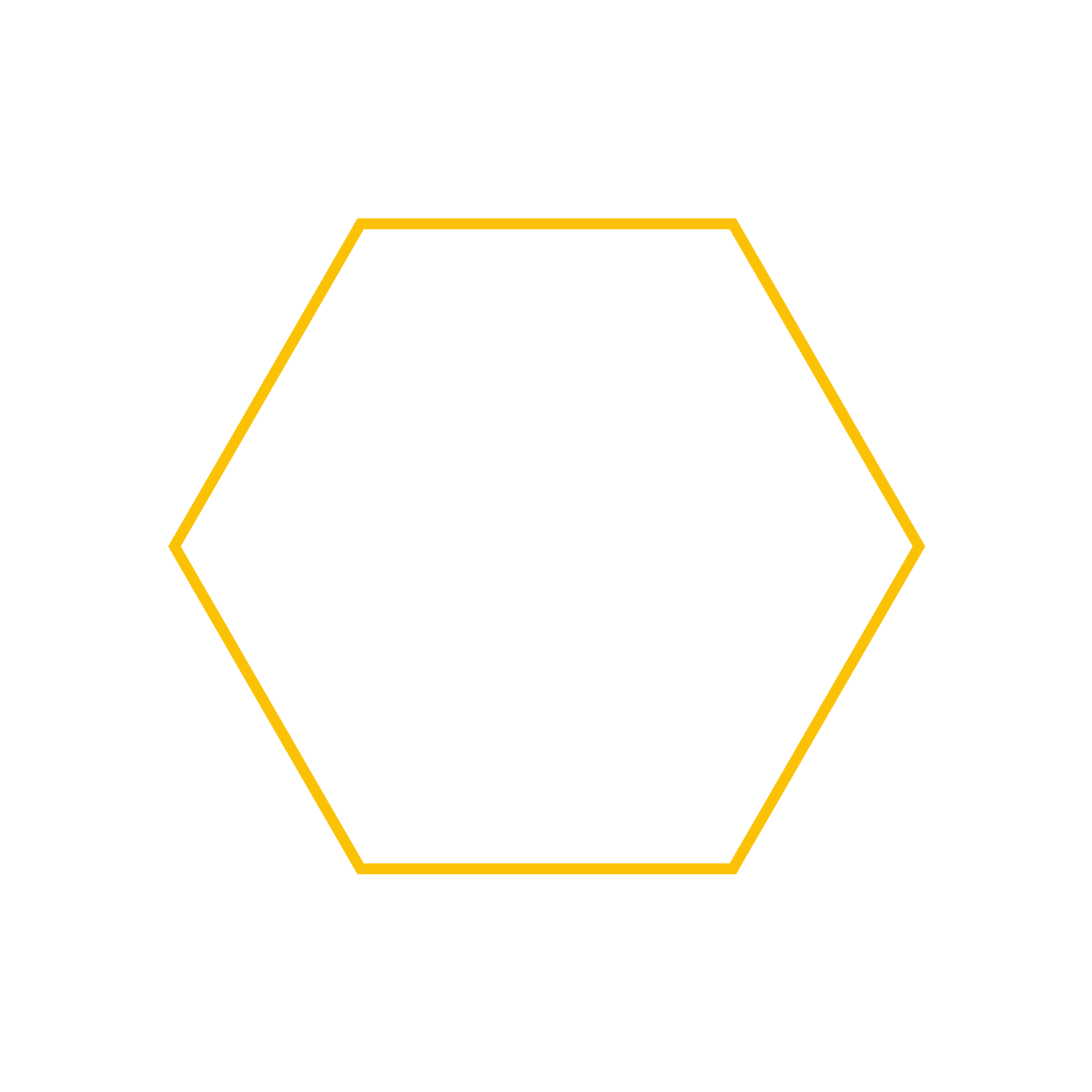 abraham
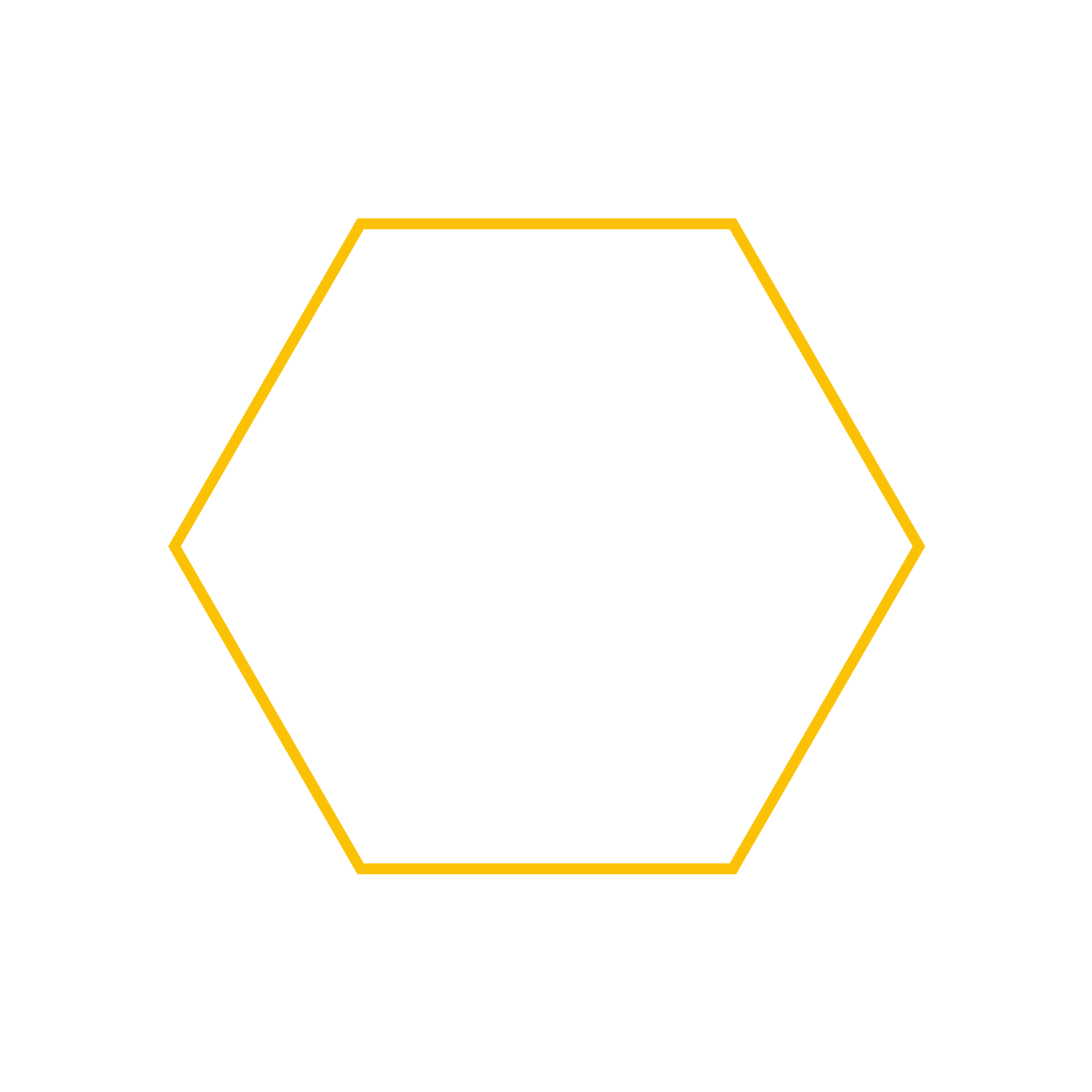 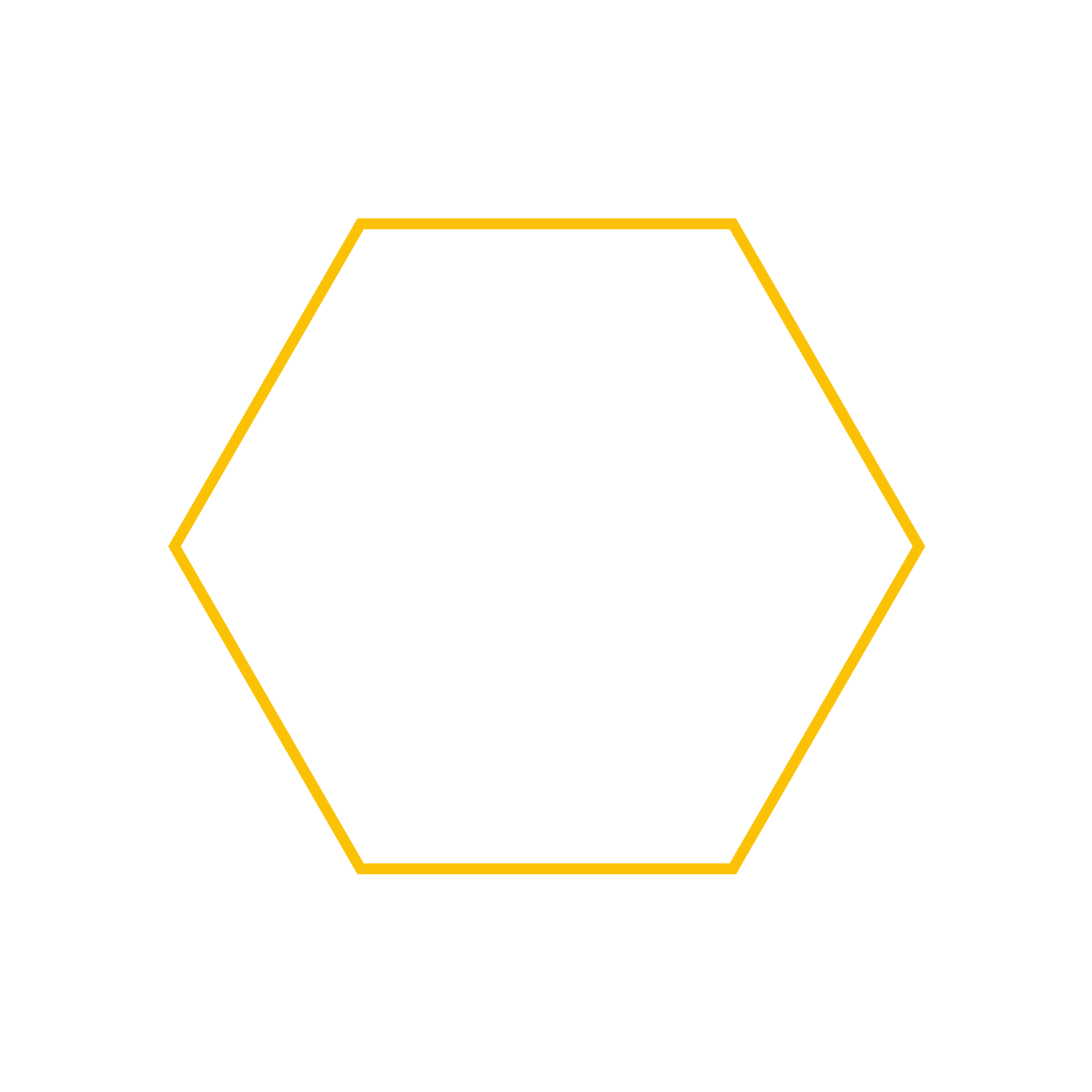 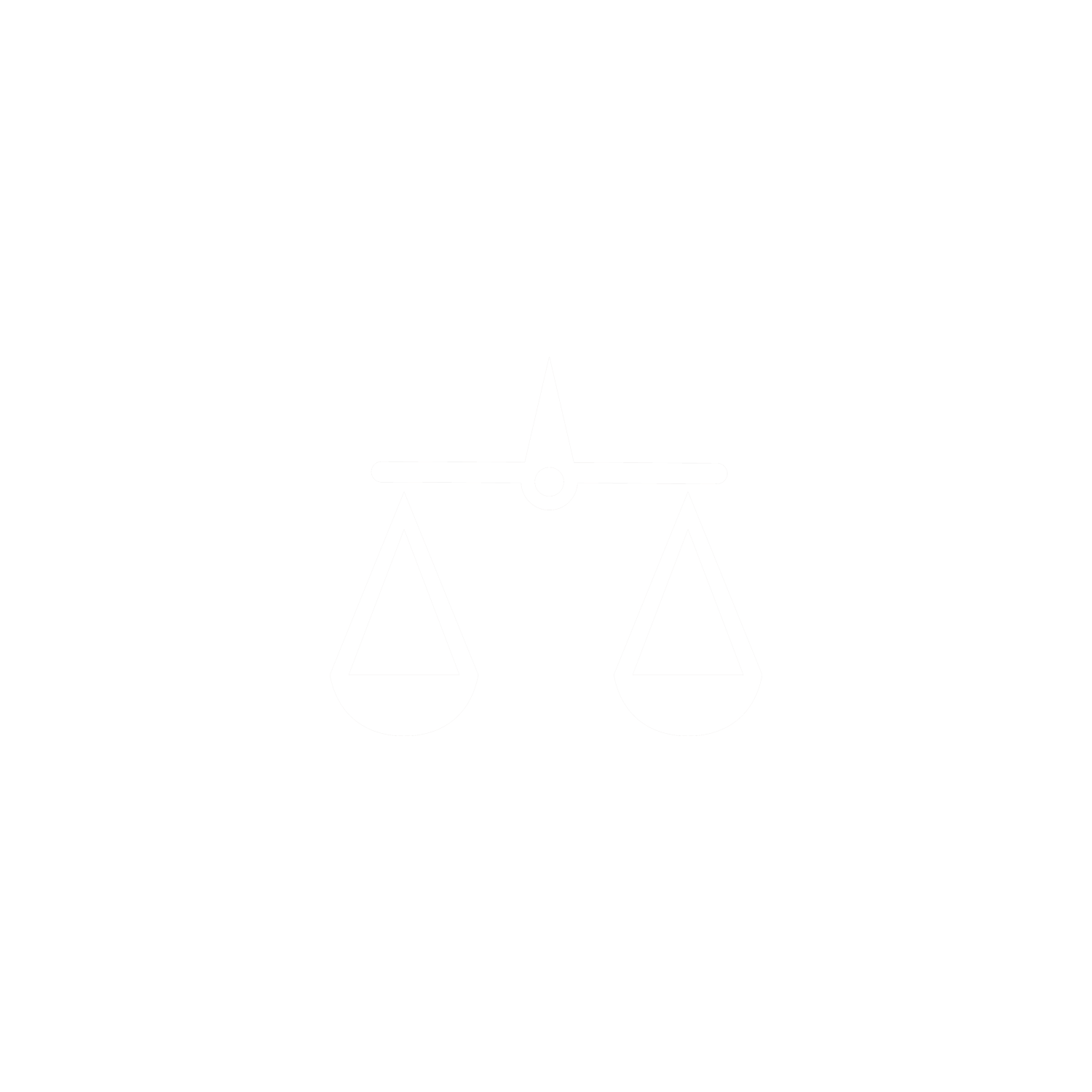 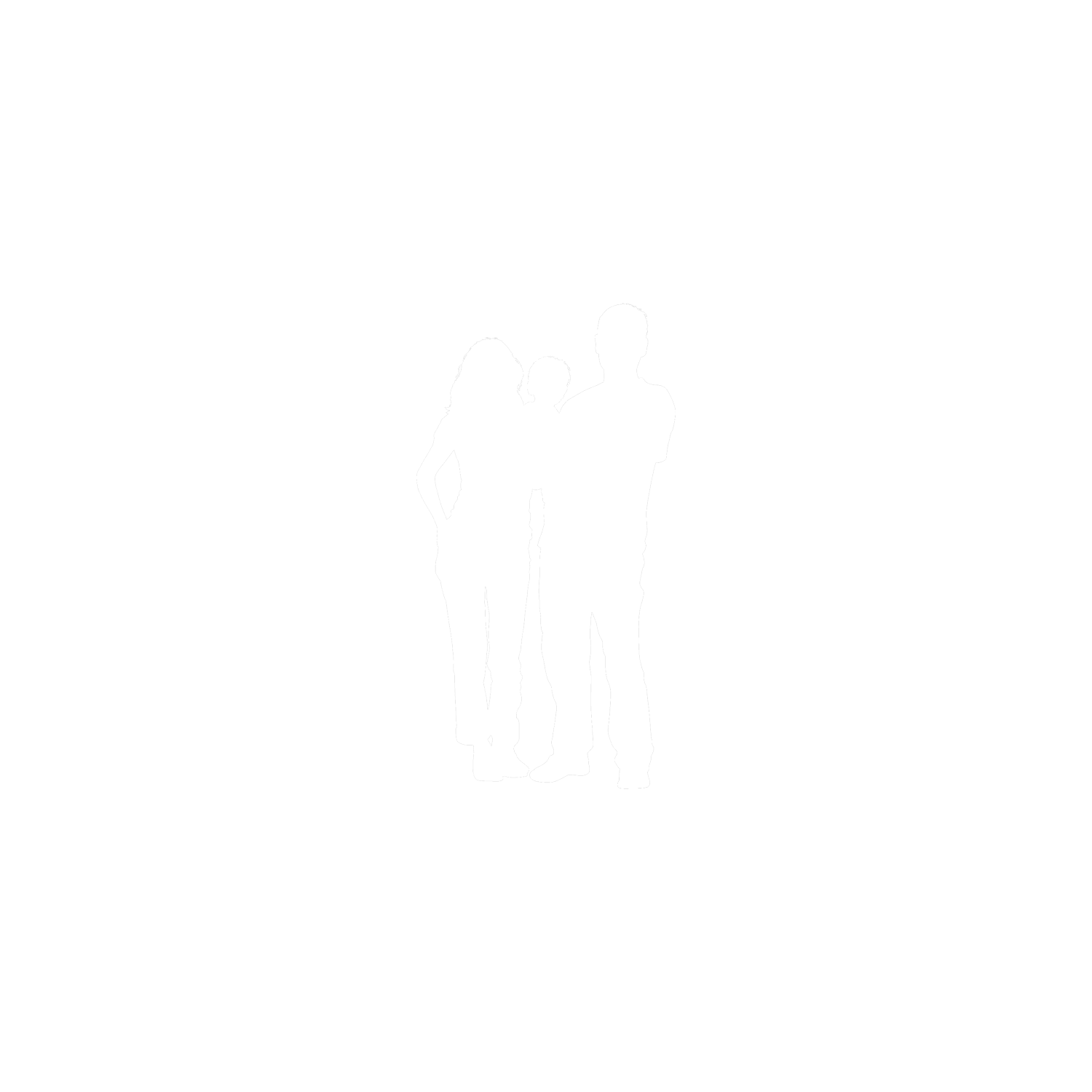 israel
Noah
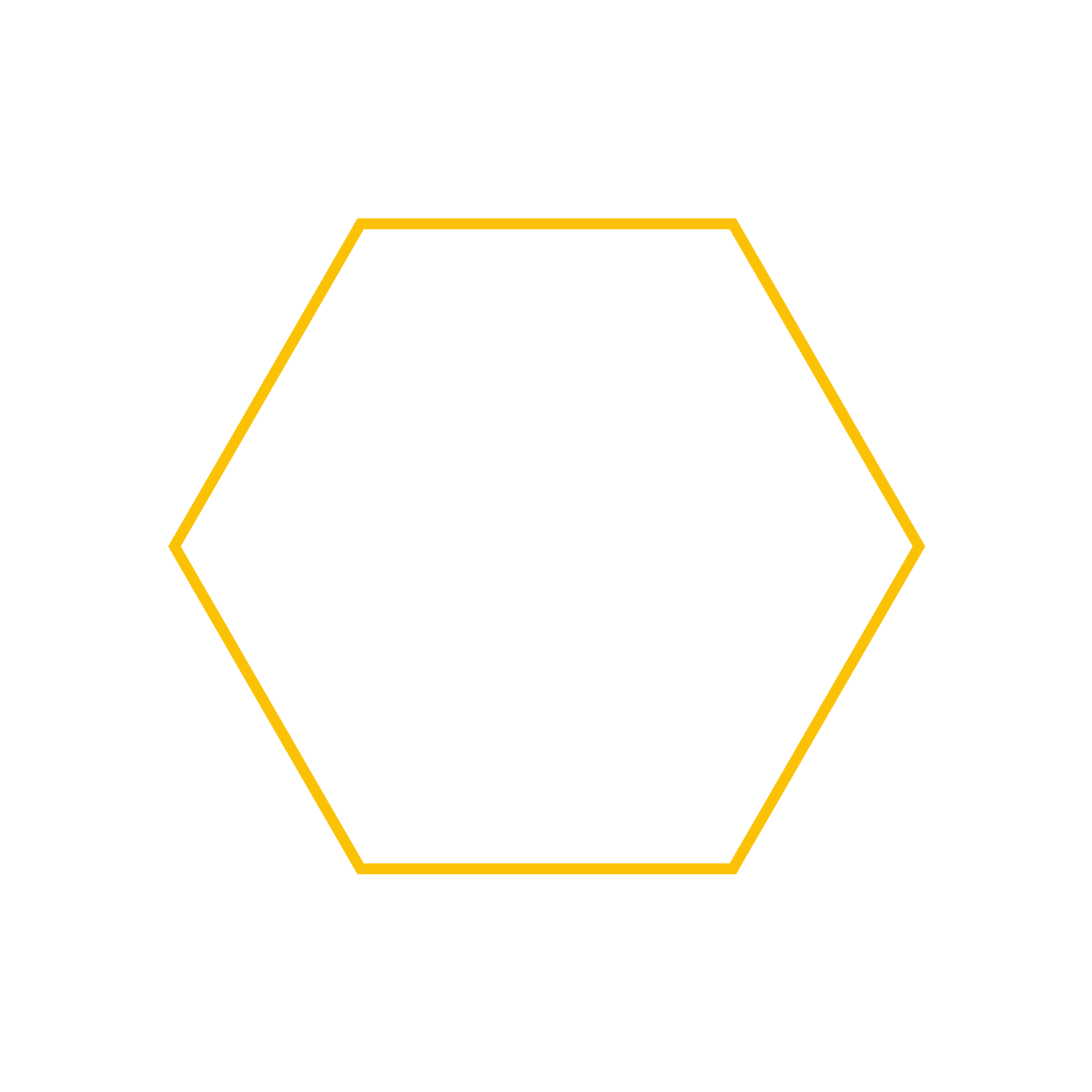 Christ
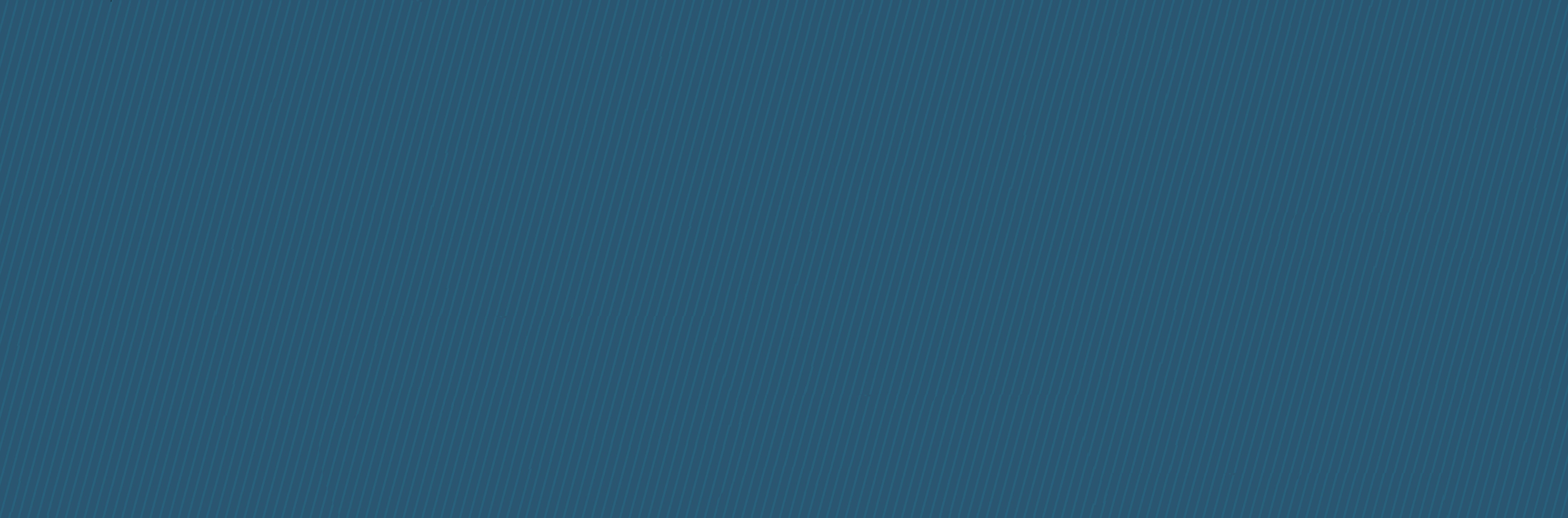 Be holy as…
I am Holy!
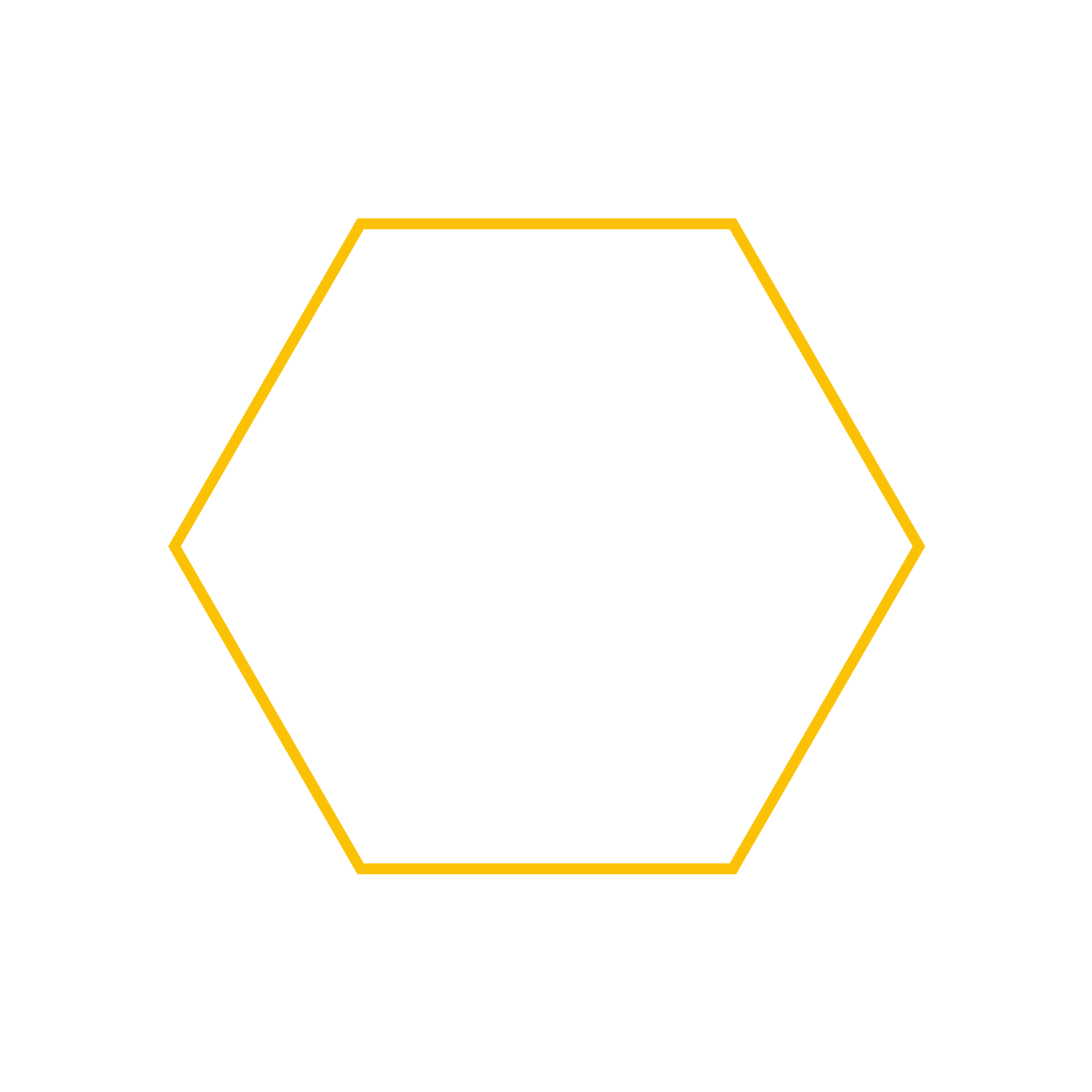 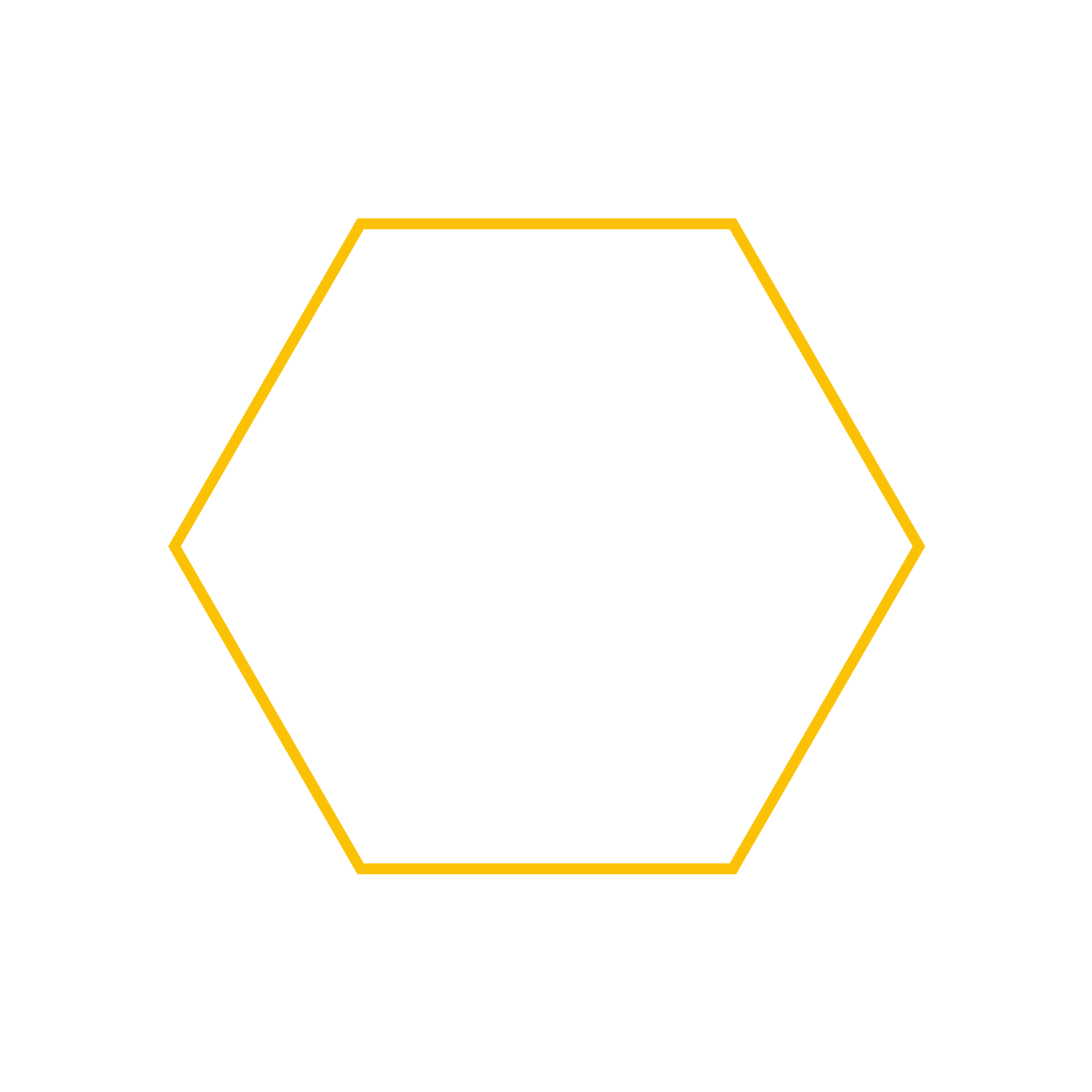 Remember the consequences…
Leviticus 10:1-3
Exodus 19:22
I Samuel 6:7
Acts 5:1-11
All of these display new relationships with God, but he remains holy!
This seems impossible!
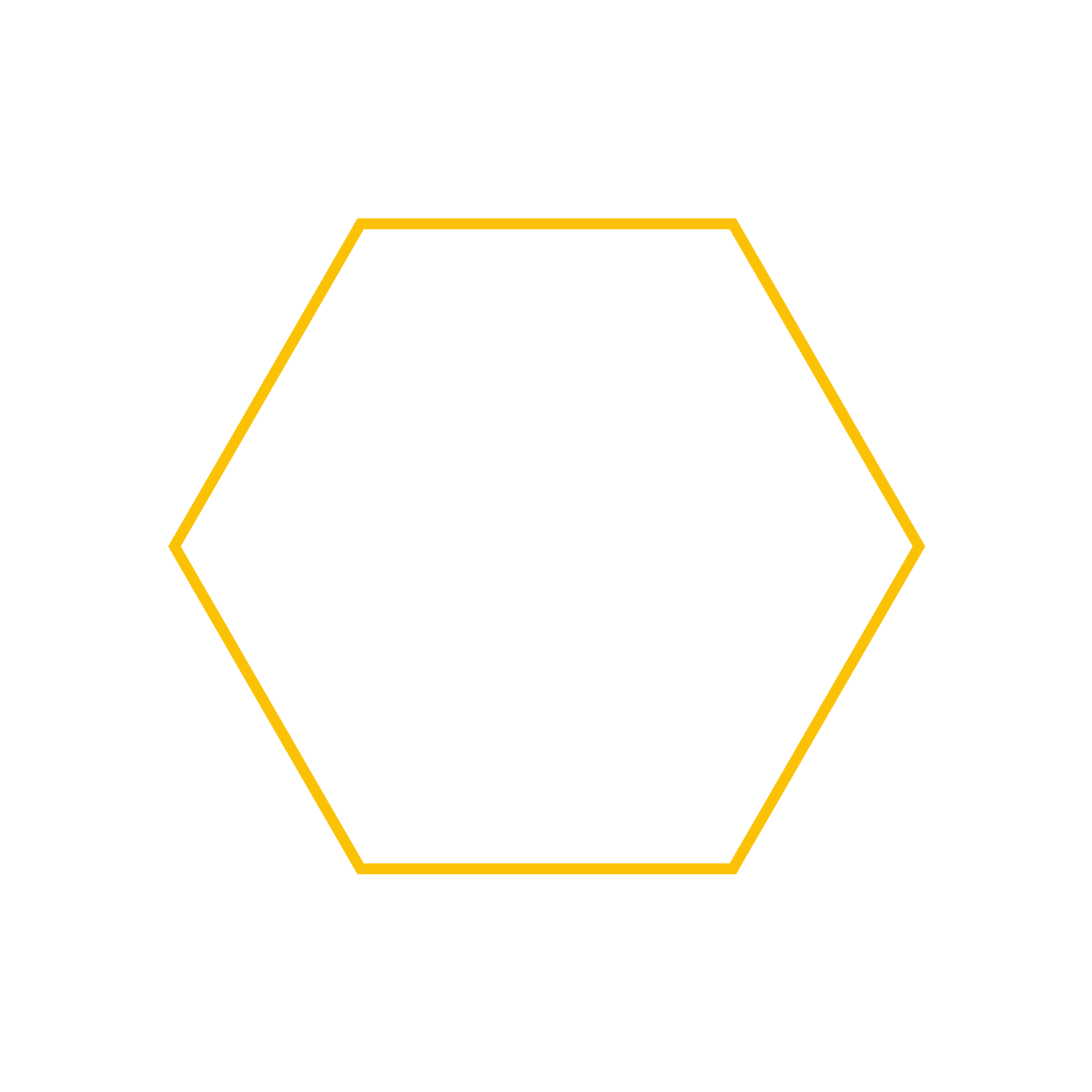 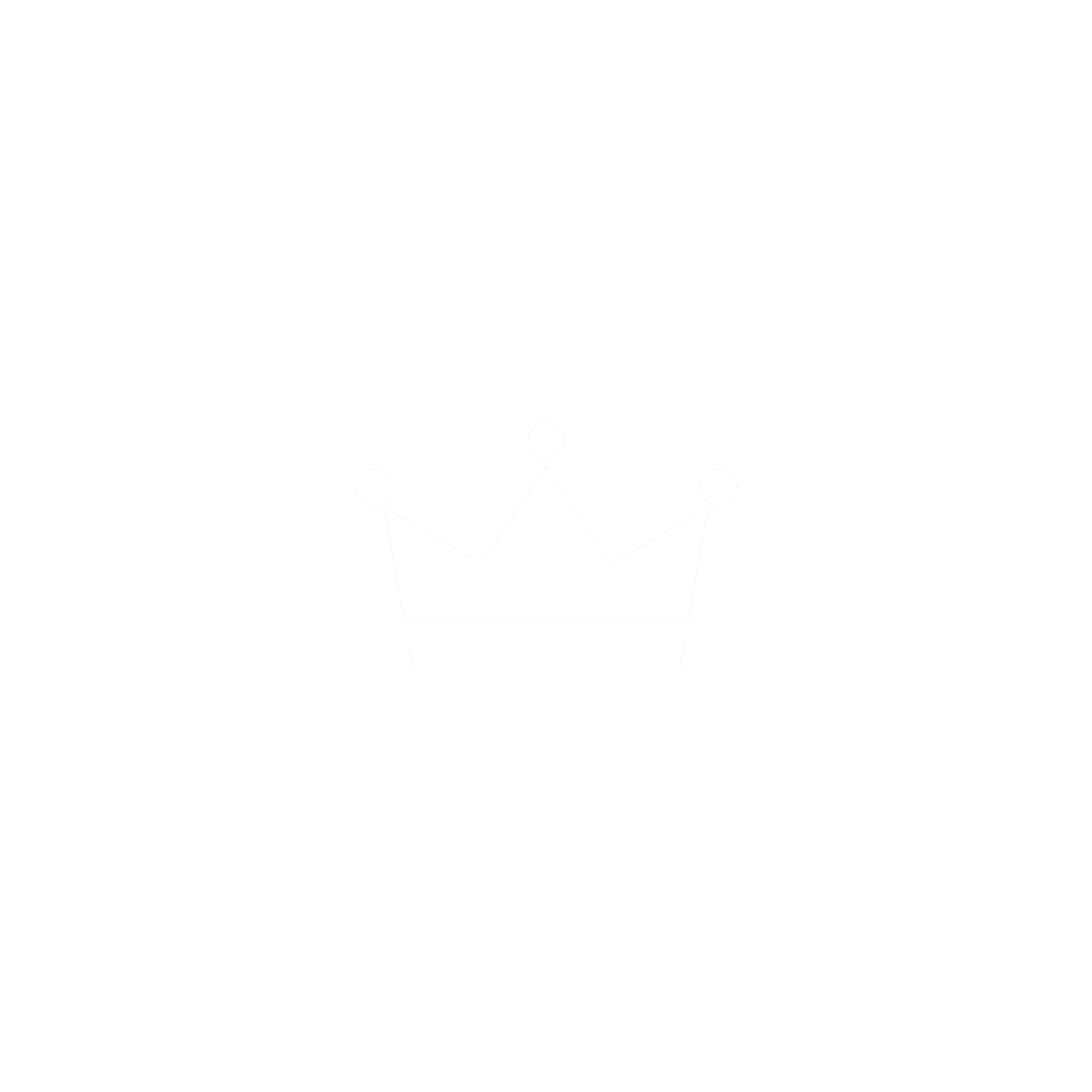 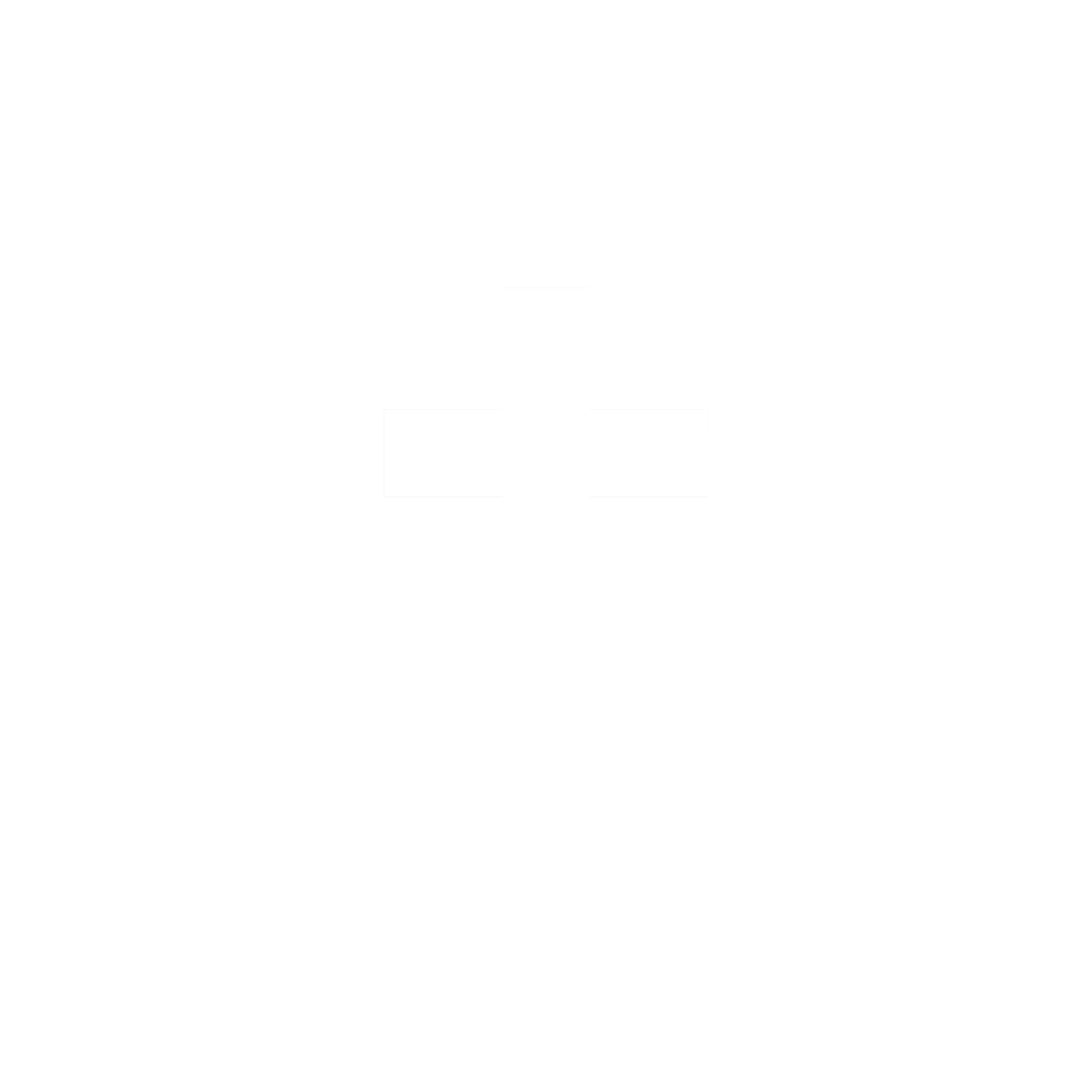 David
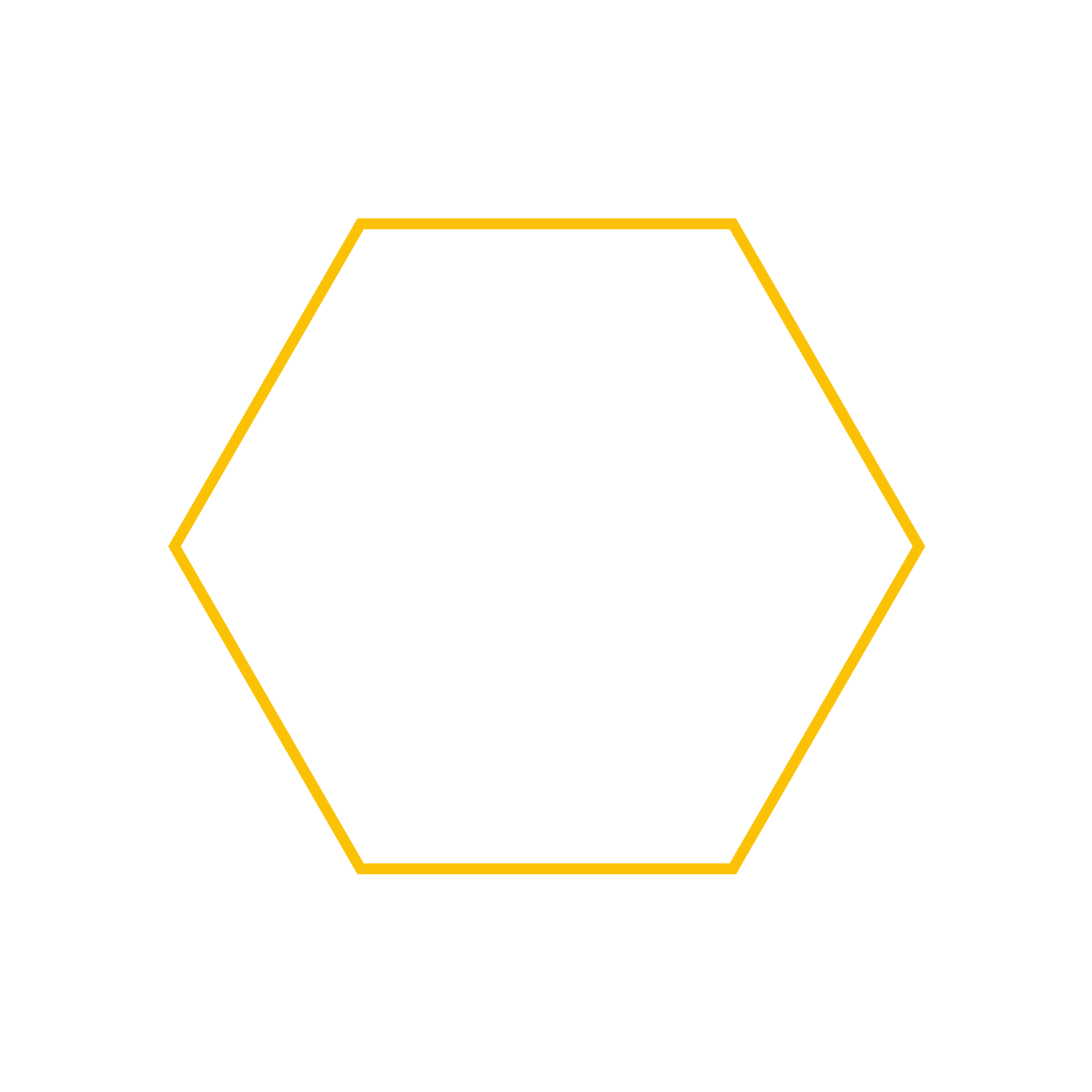 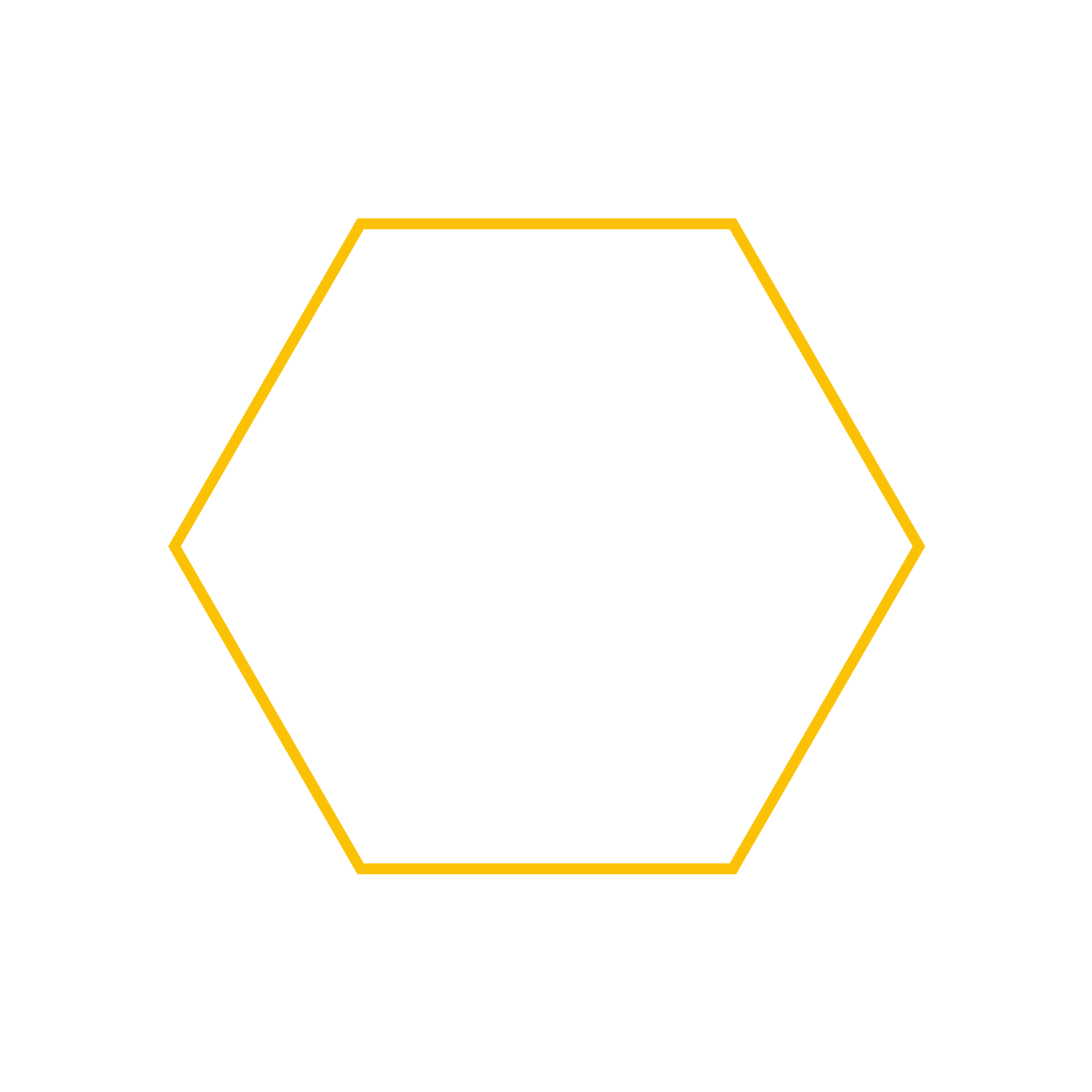 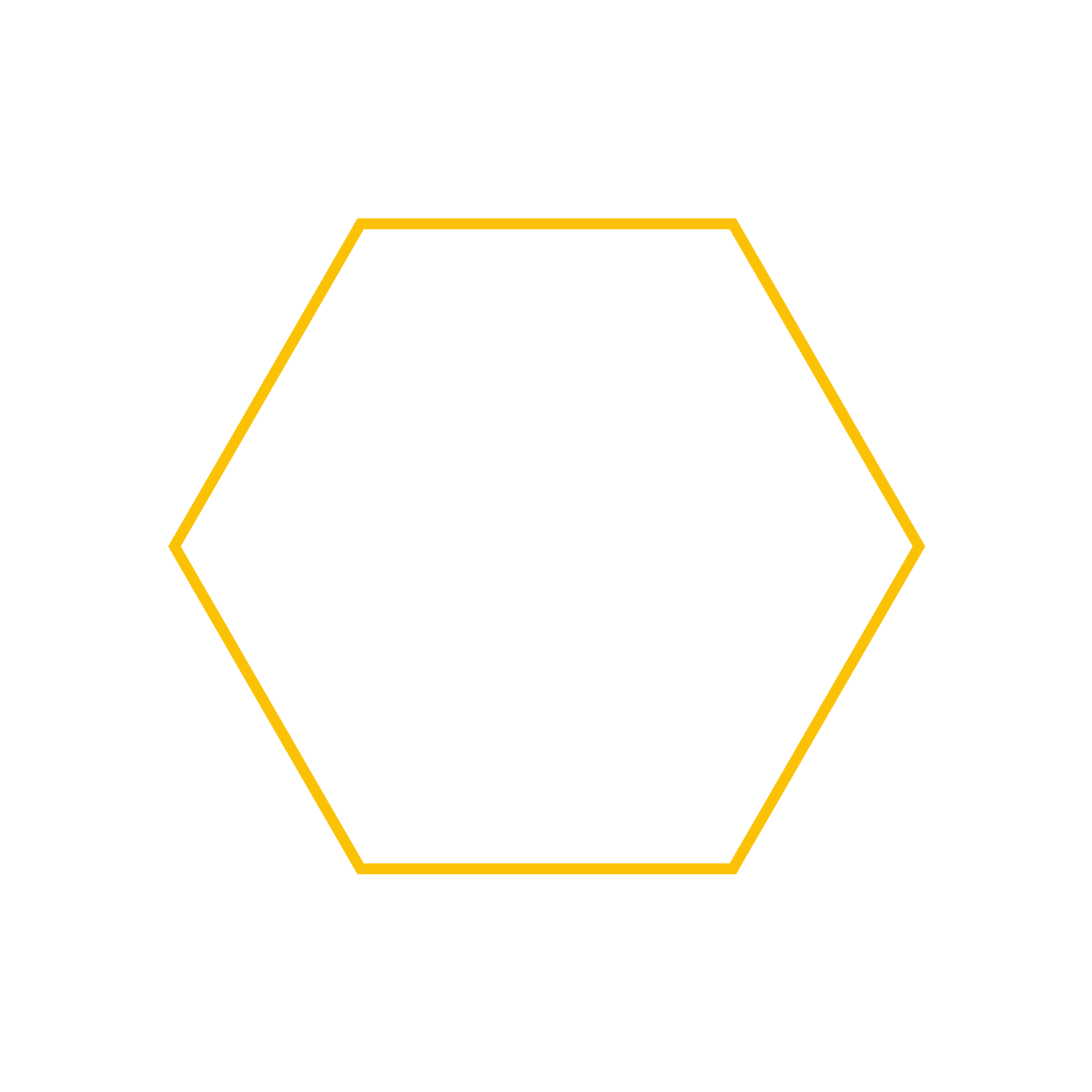 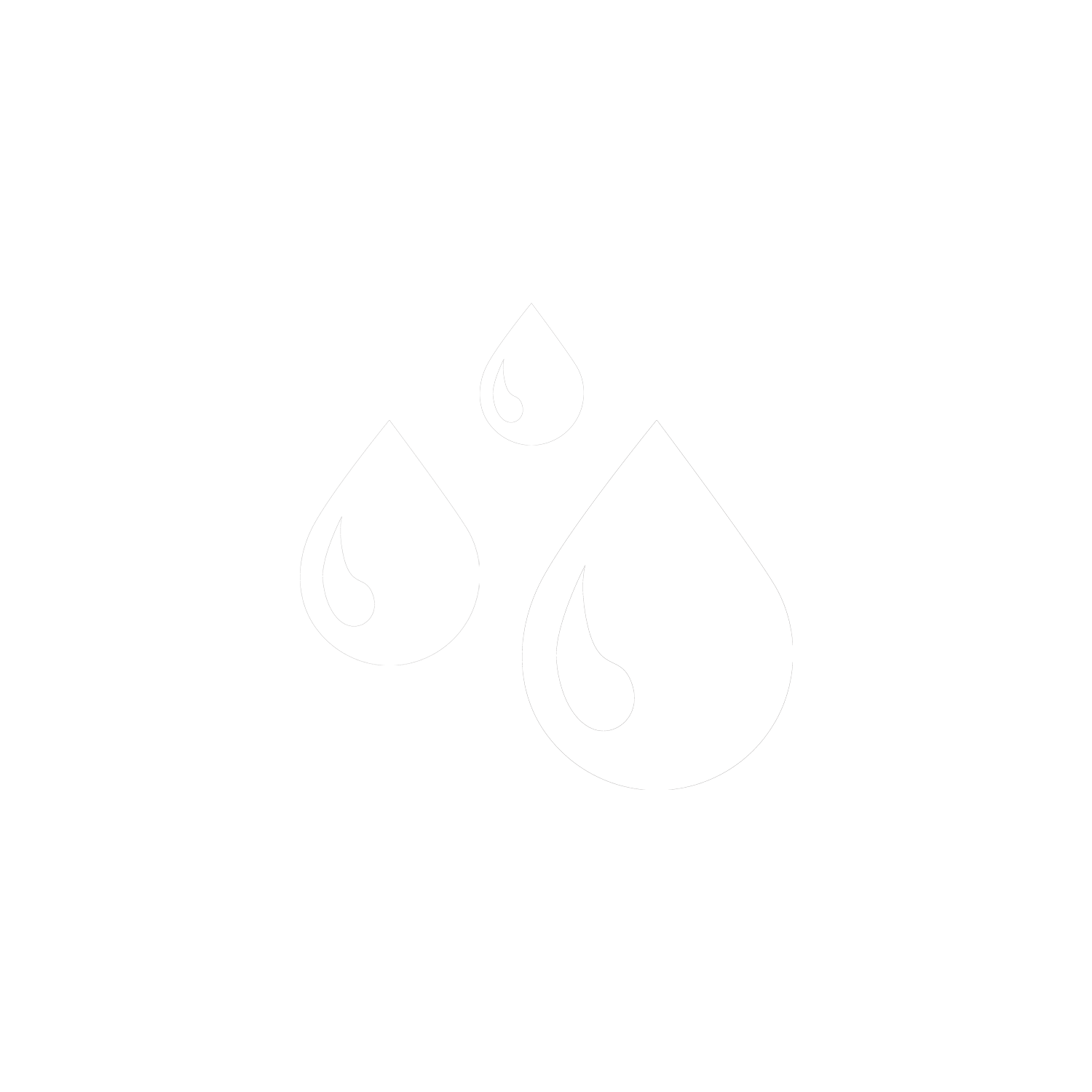 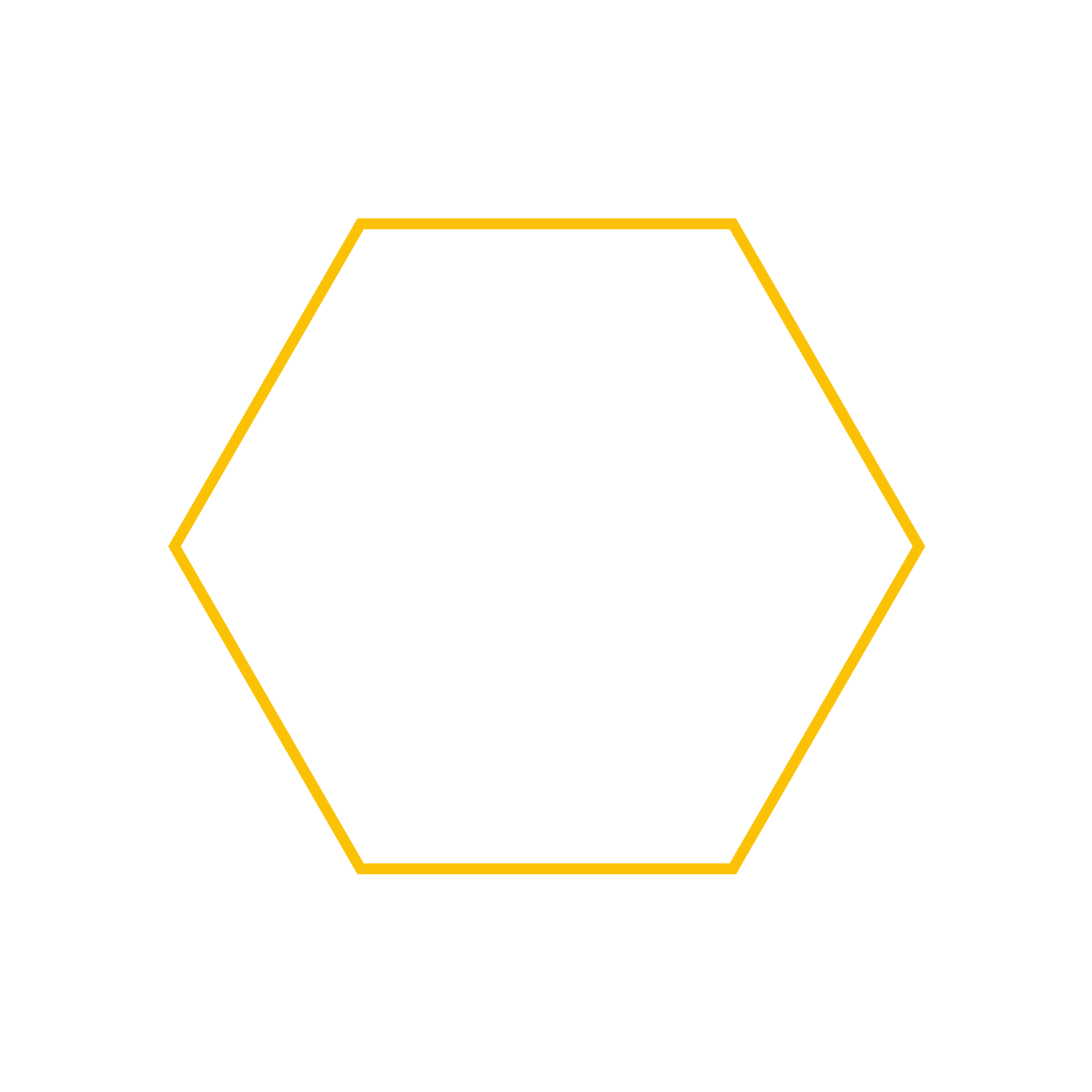 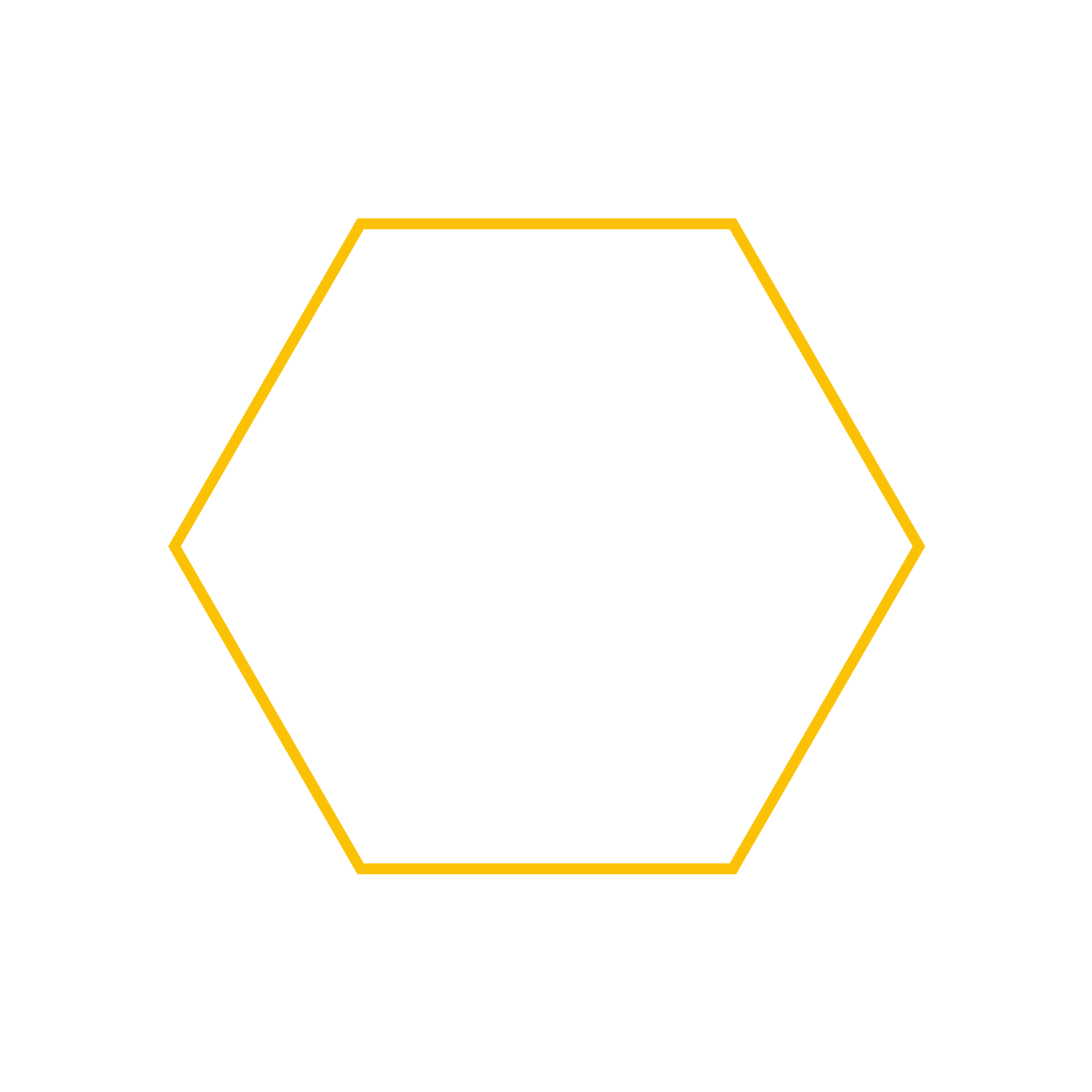 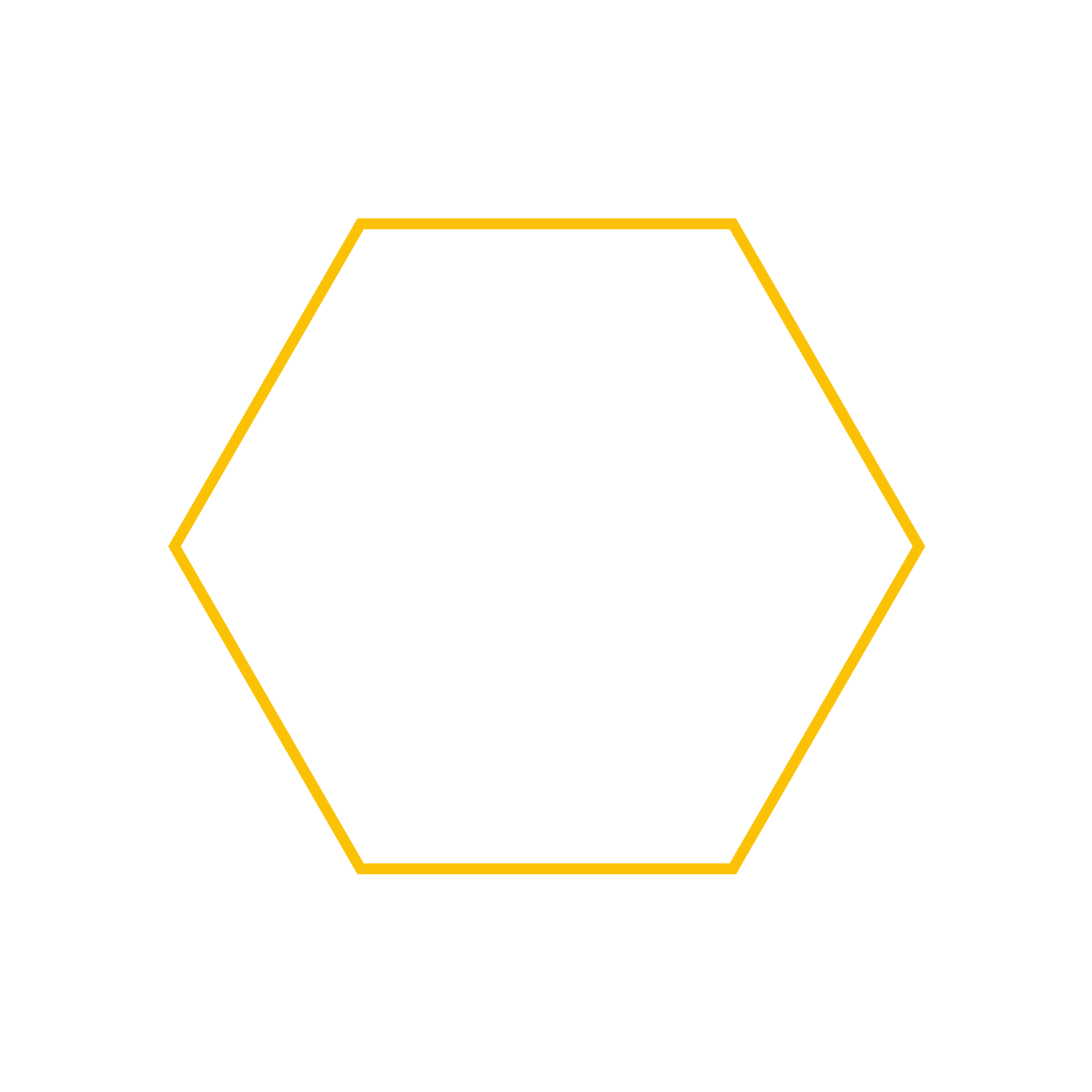 abraham
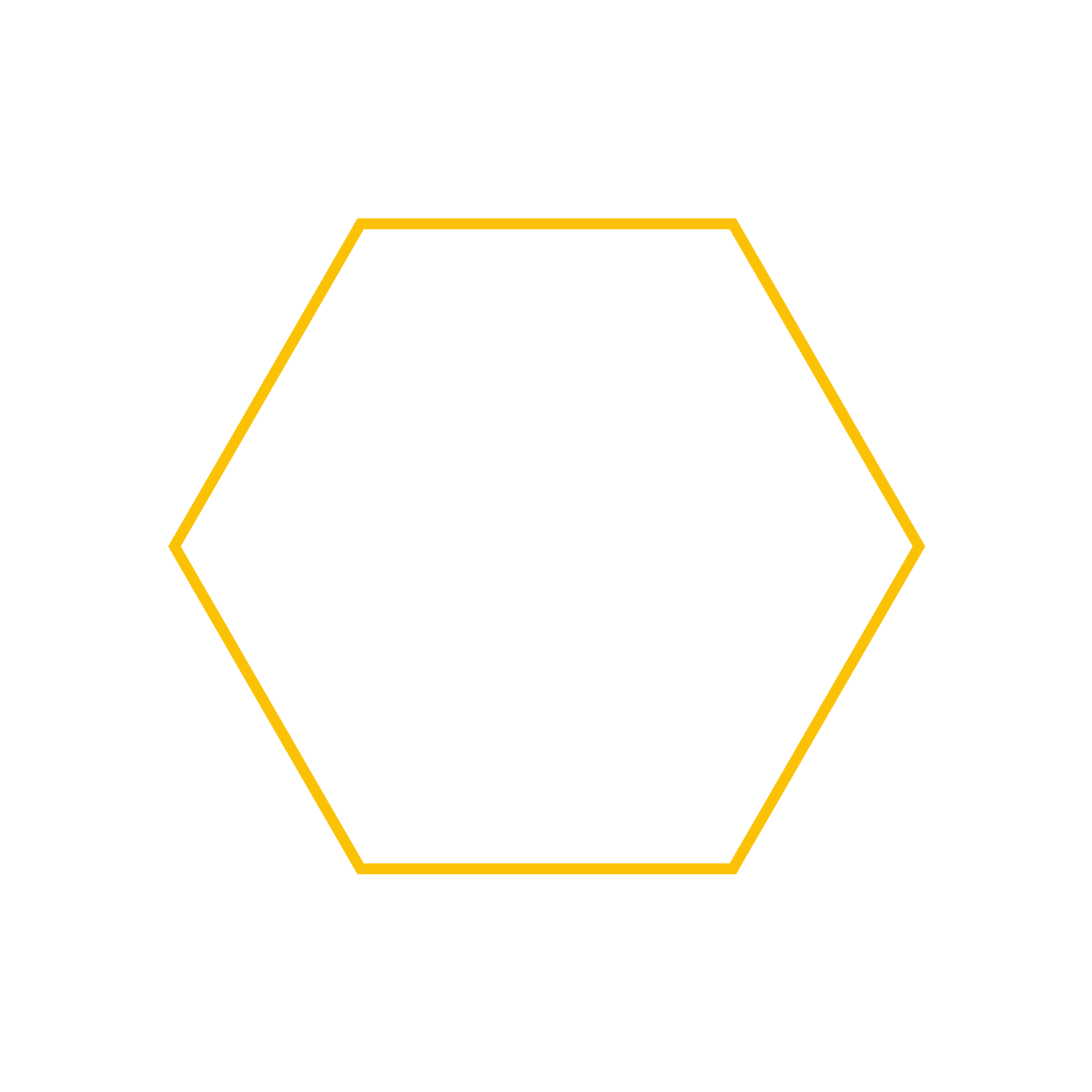 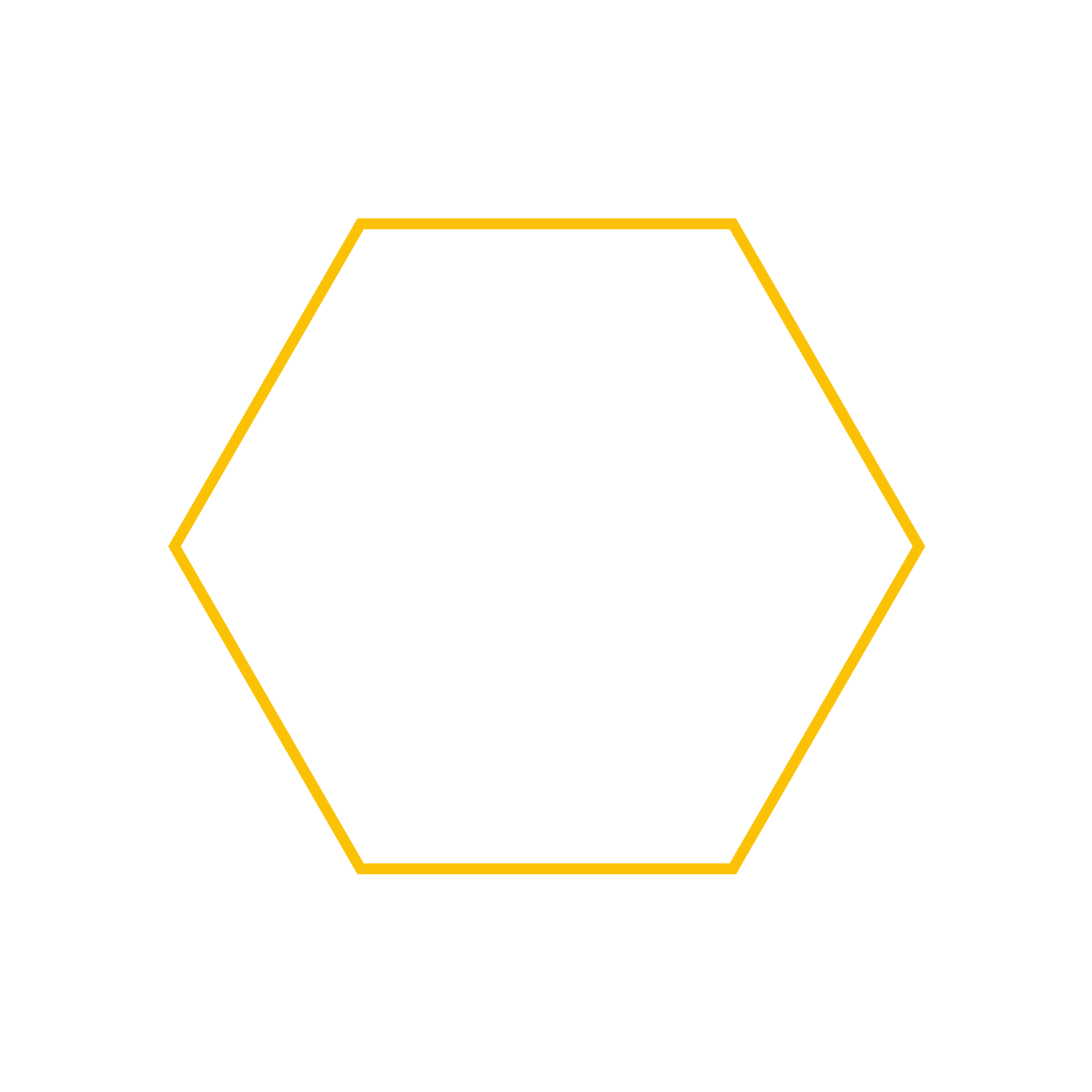 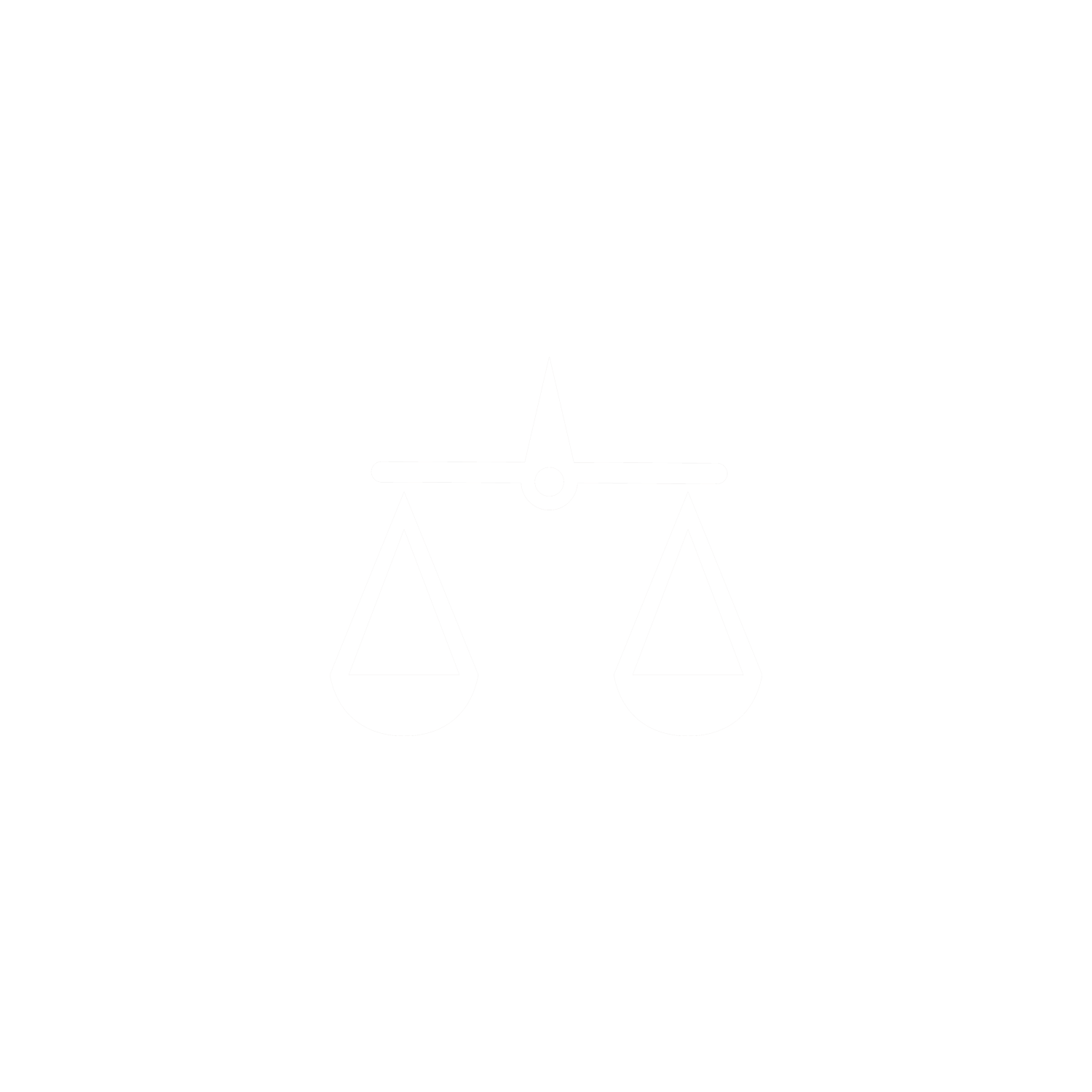 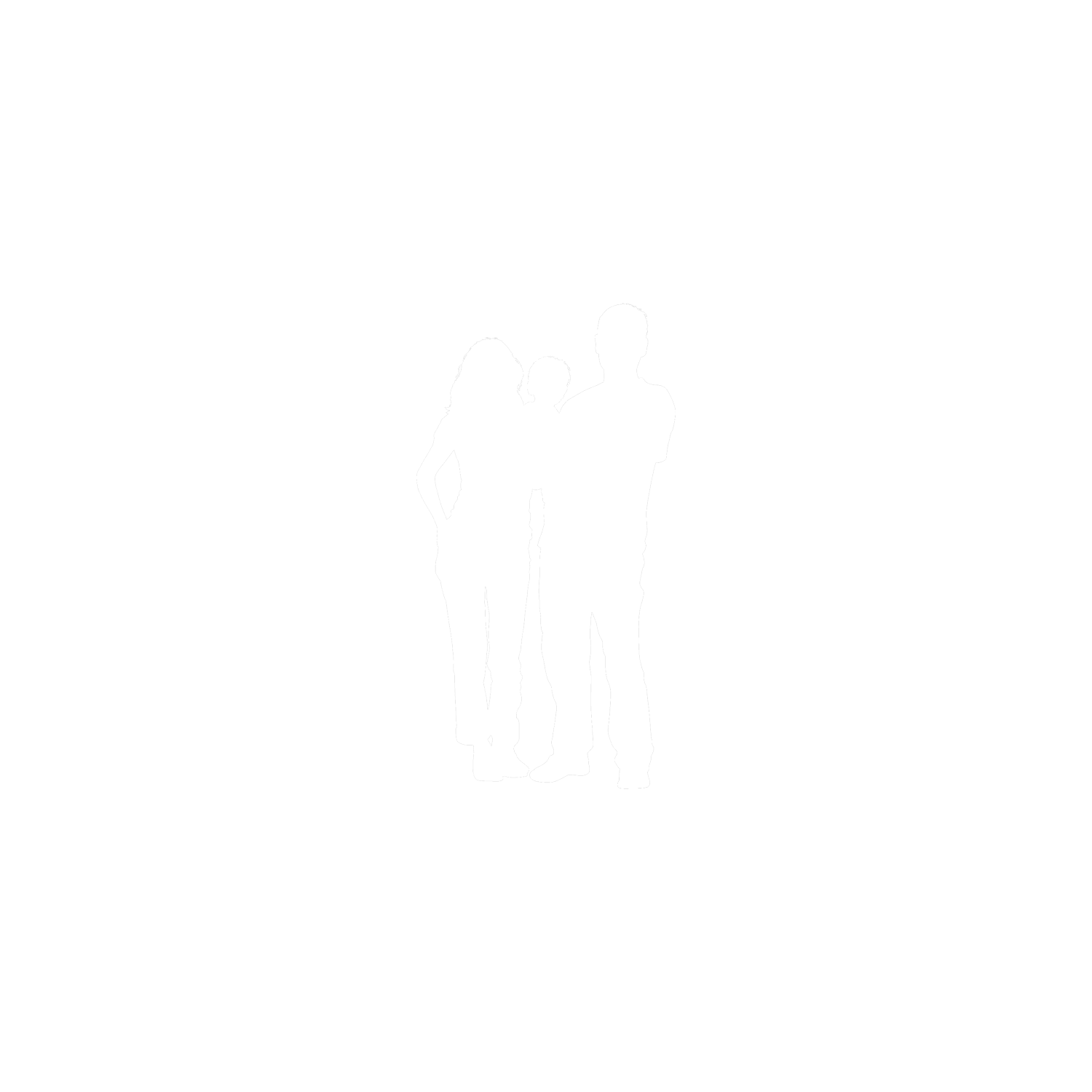 israel
Noah
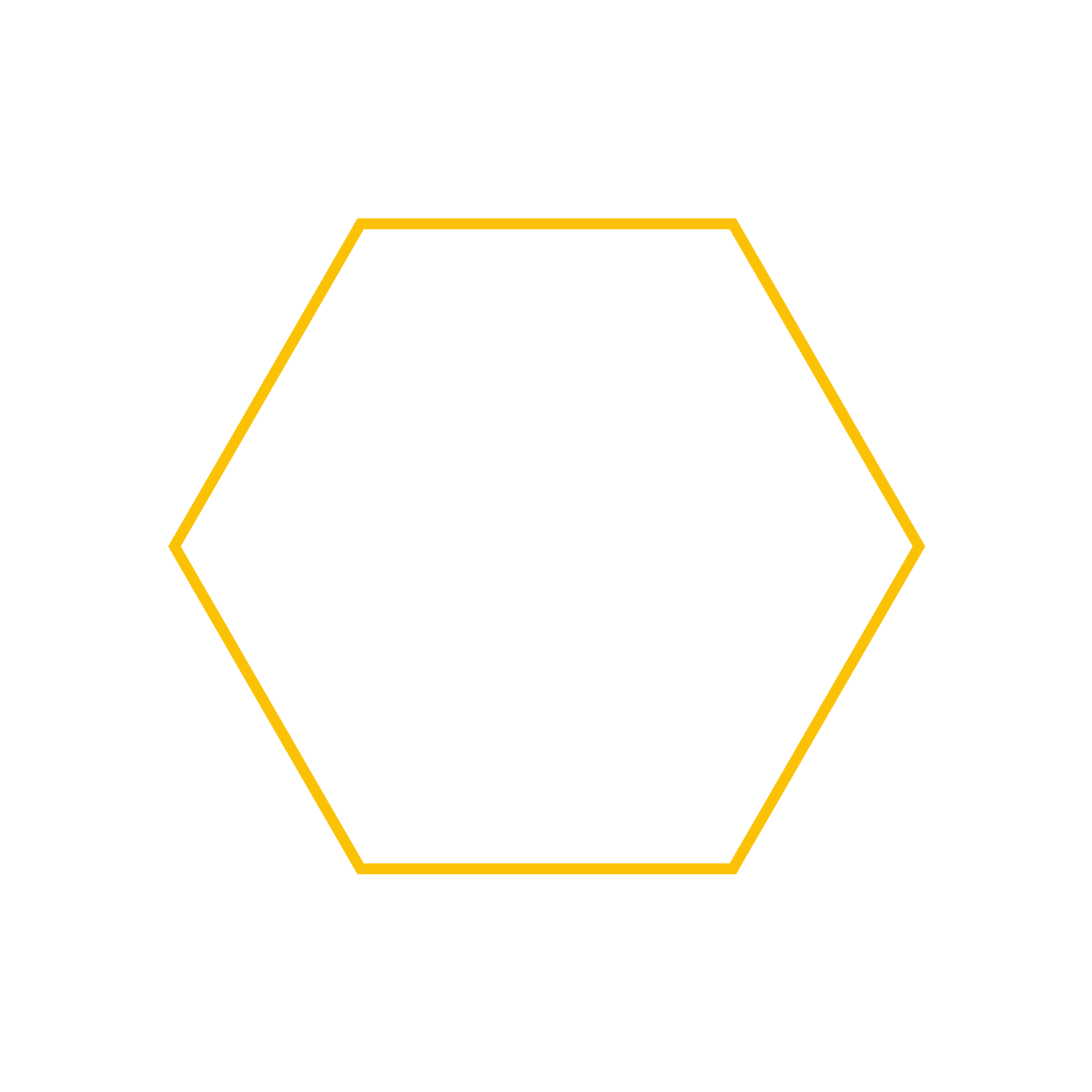 Christ
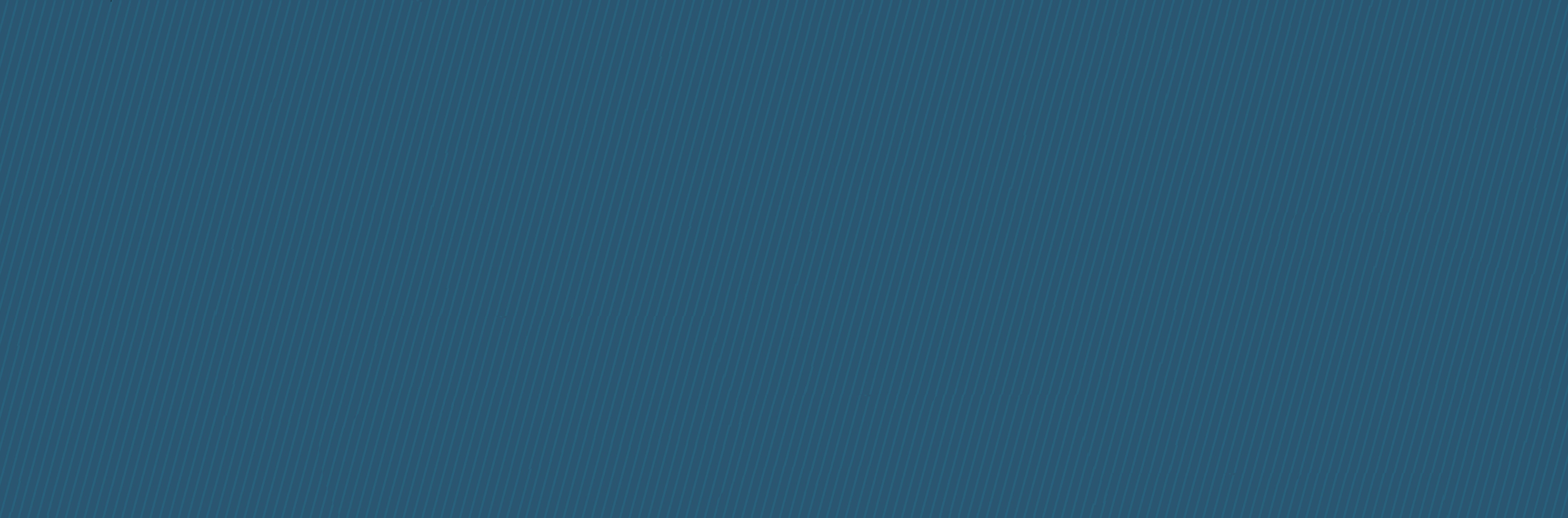 Be holy as…
I am Holy!
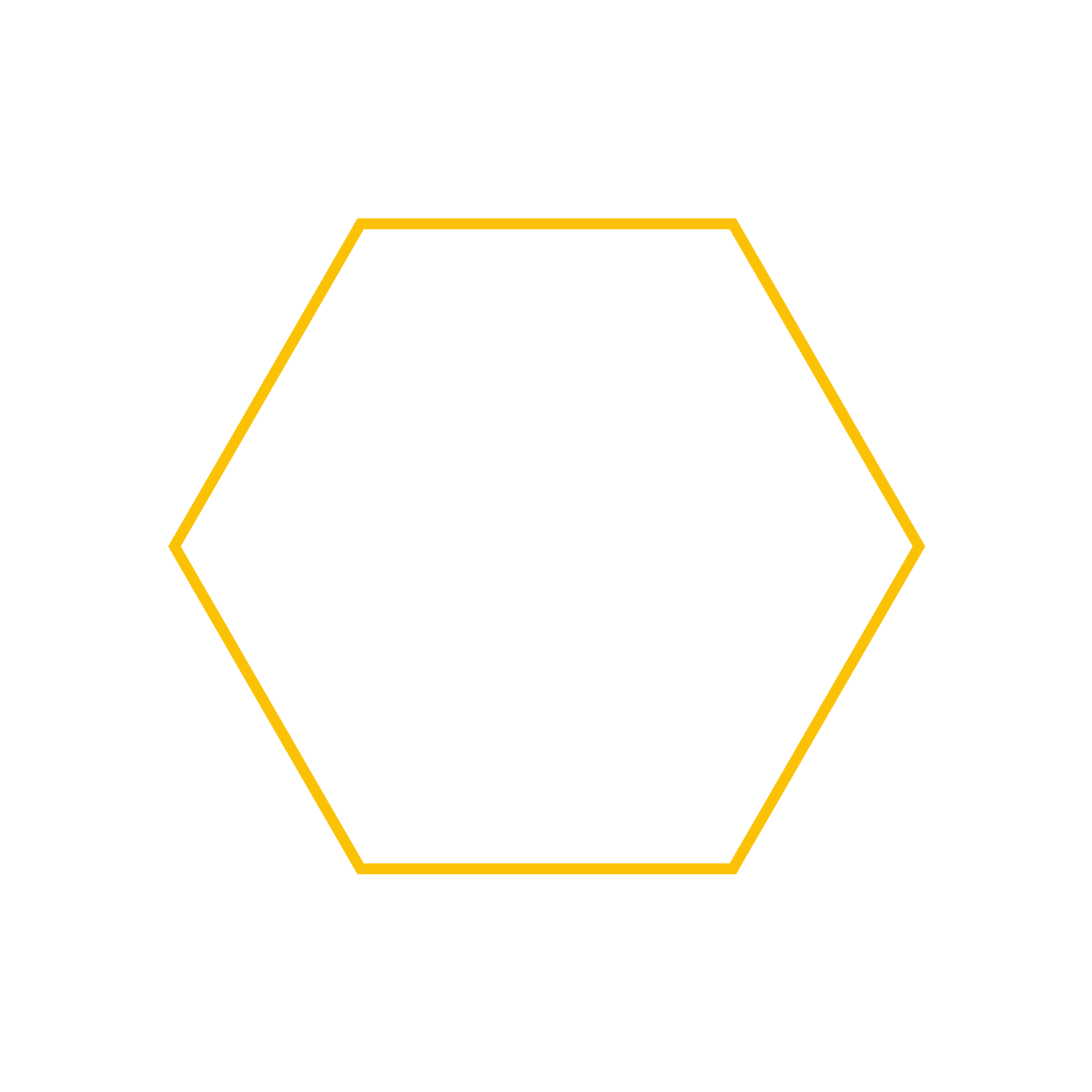 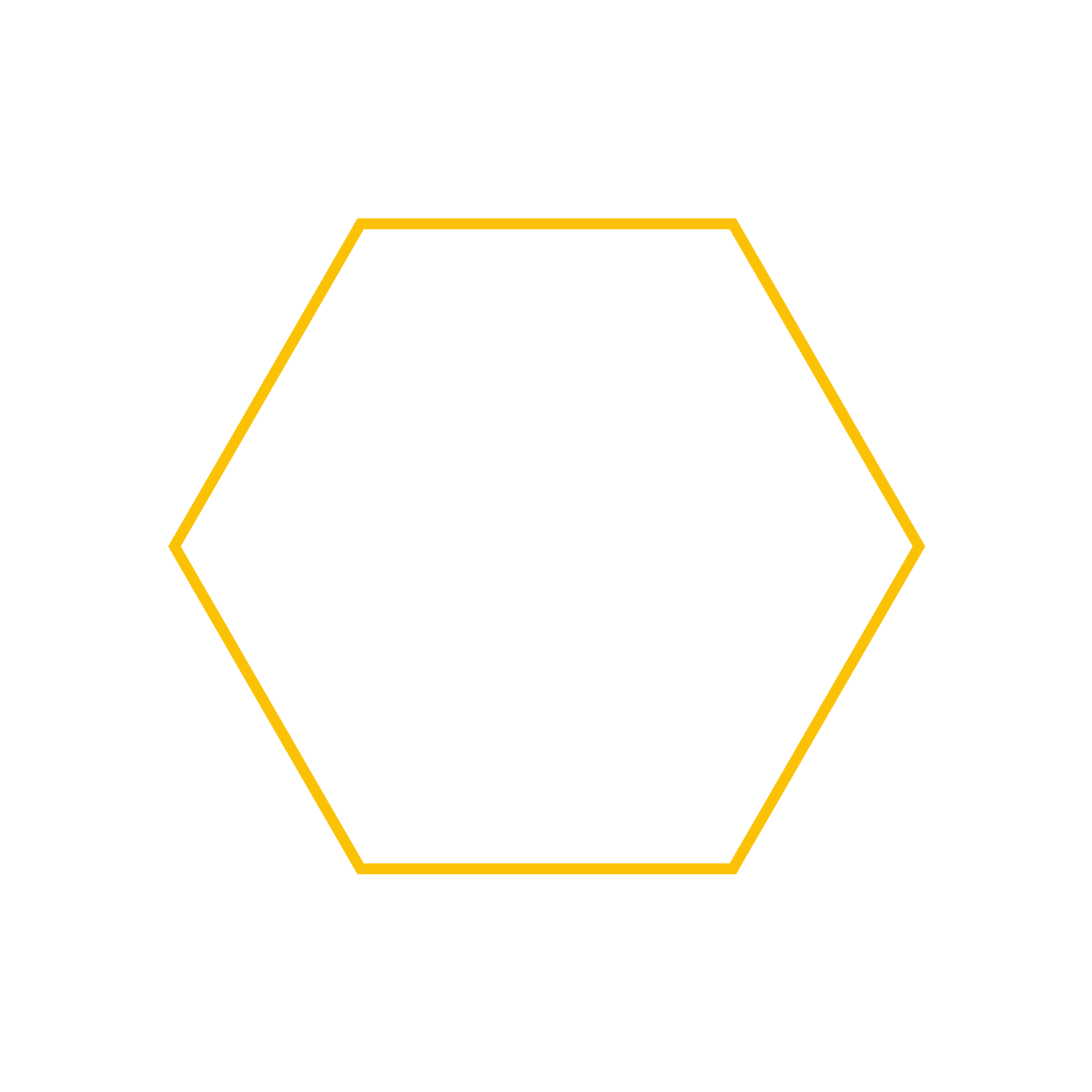 I peter 1:17-19
Live in fear during your stay on this earth
Know that you were redeemed
The price was the precious blood of Jesus

How can I be holy as God is holy?
By the blood of Jesus Christ!
Remember the consequences…
Leviticus 10:1-3
Exodus 19:22
I Samuel 6:7
Acts 5:1-11
All of these display new relationships with God, but he remains holy!
This seems impossible!
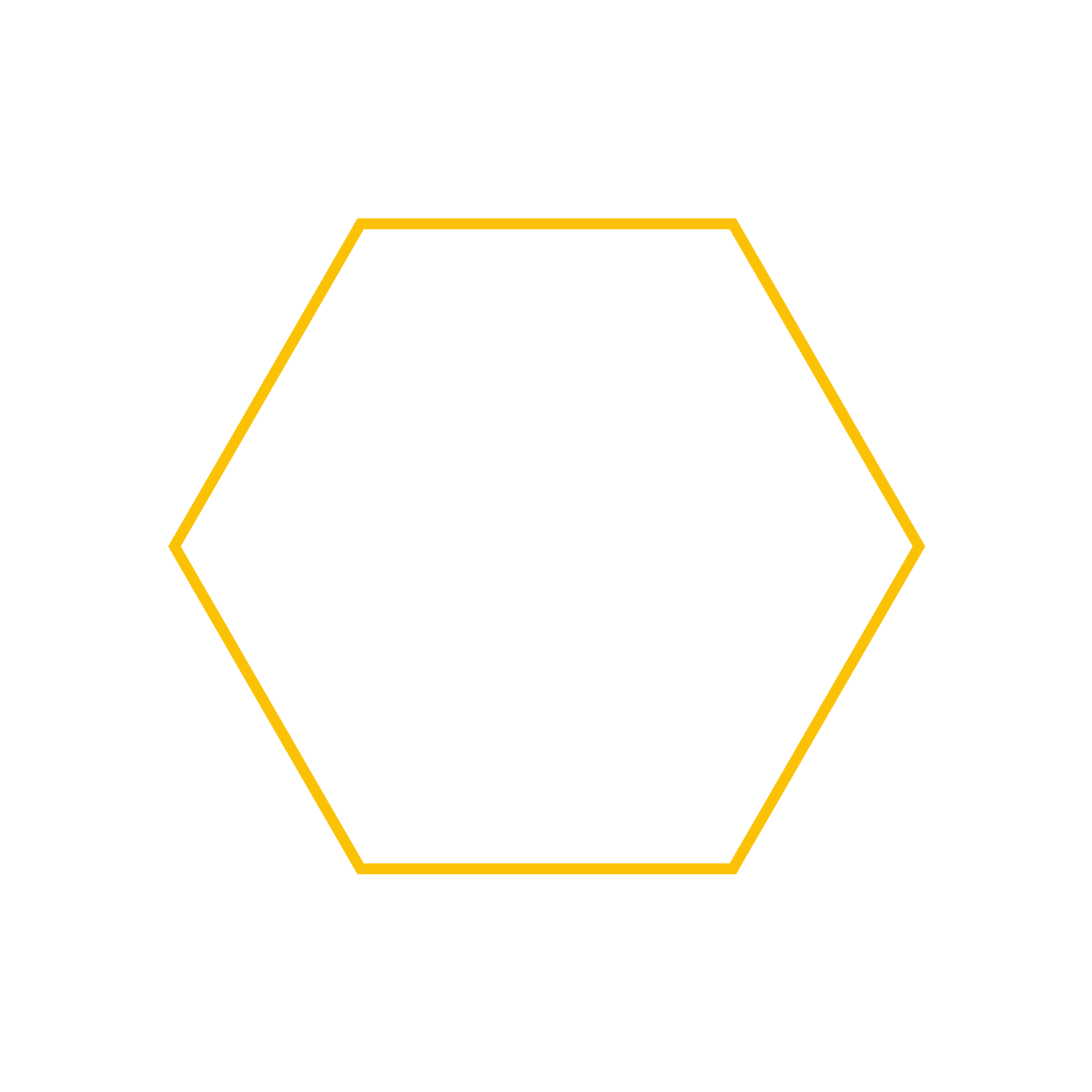 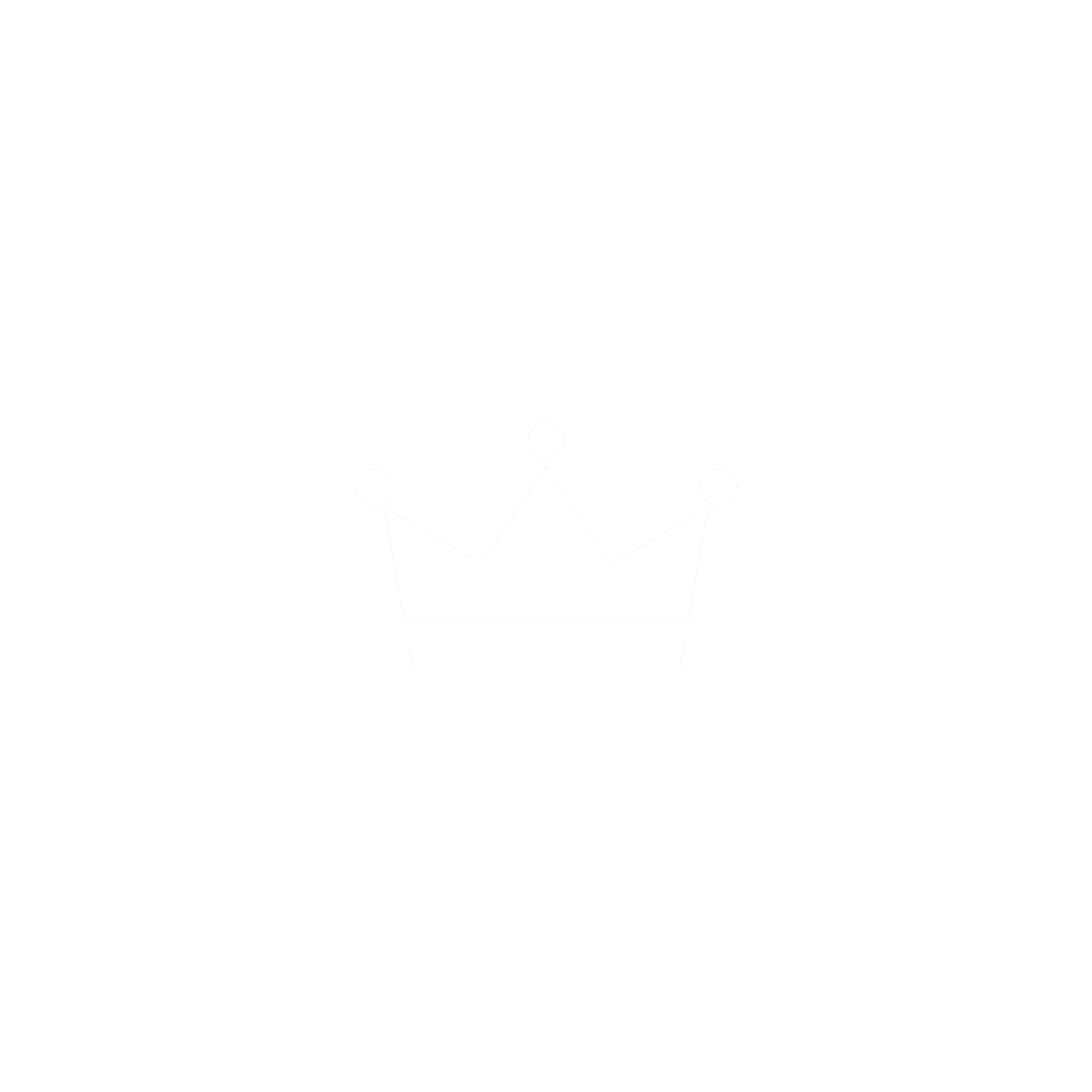 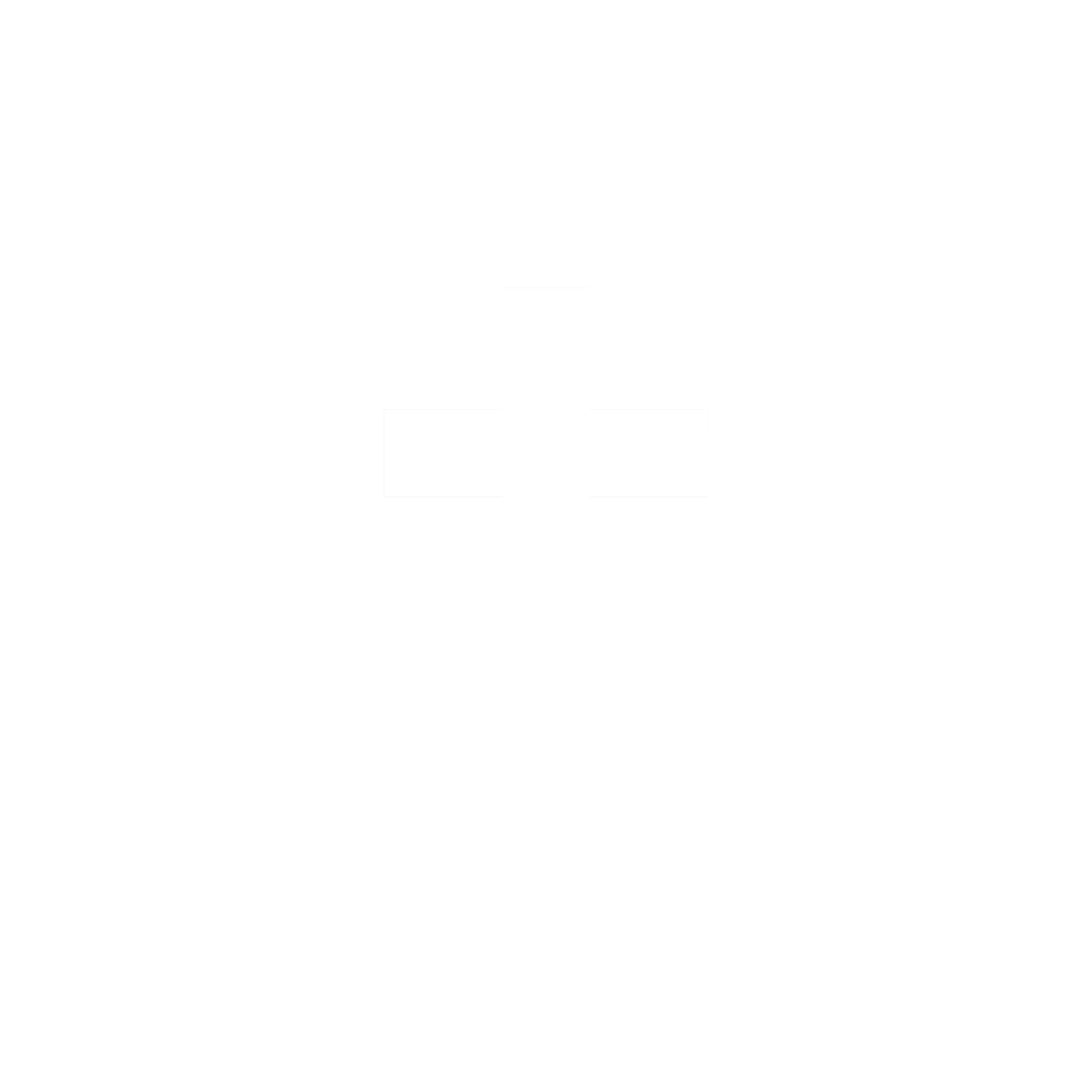 David
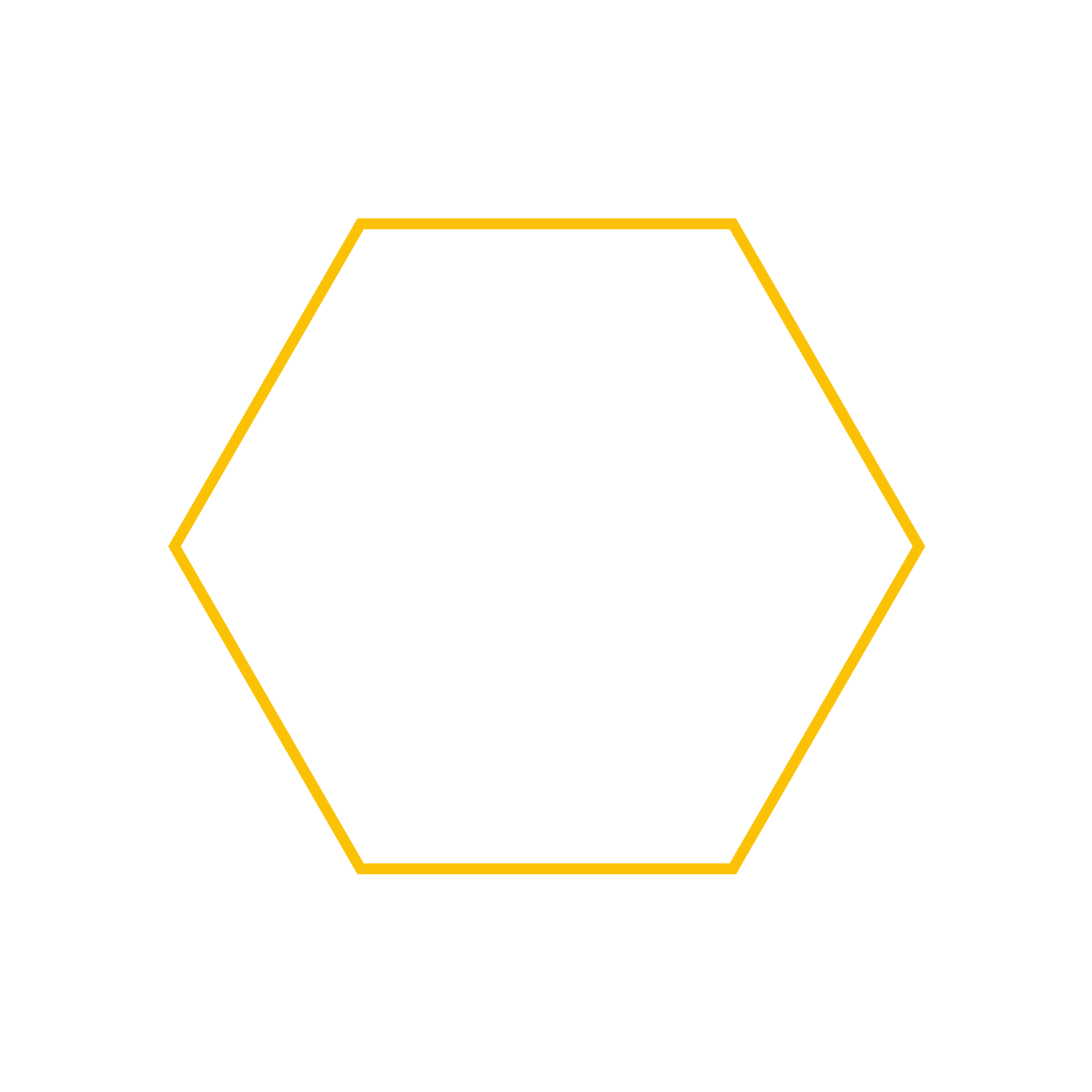 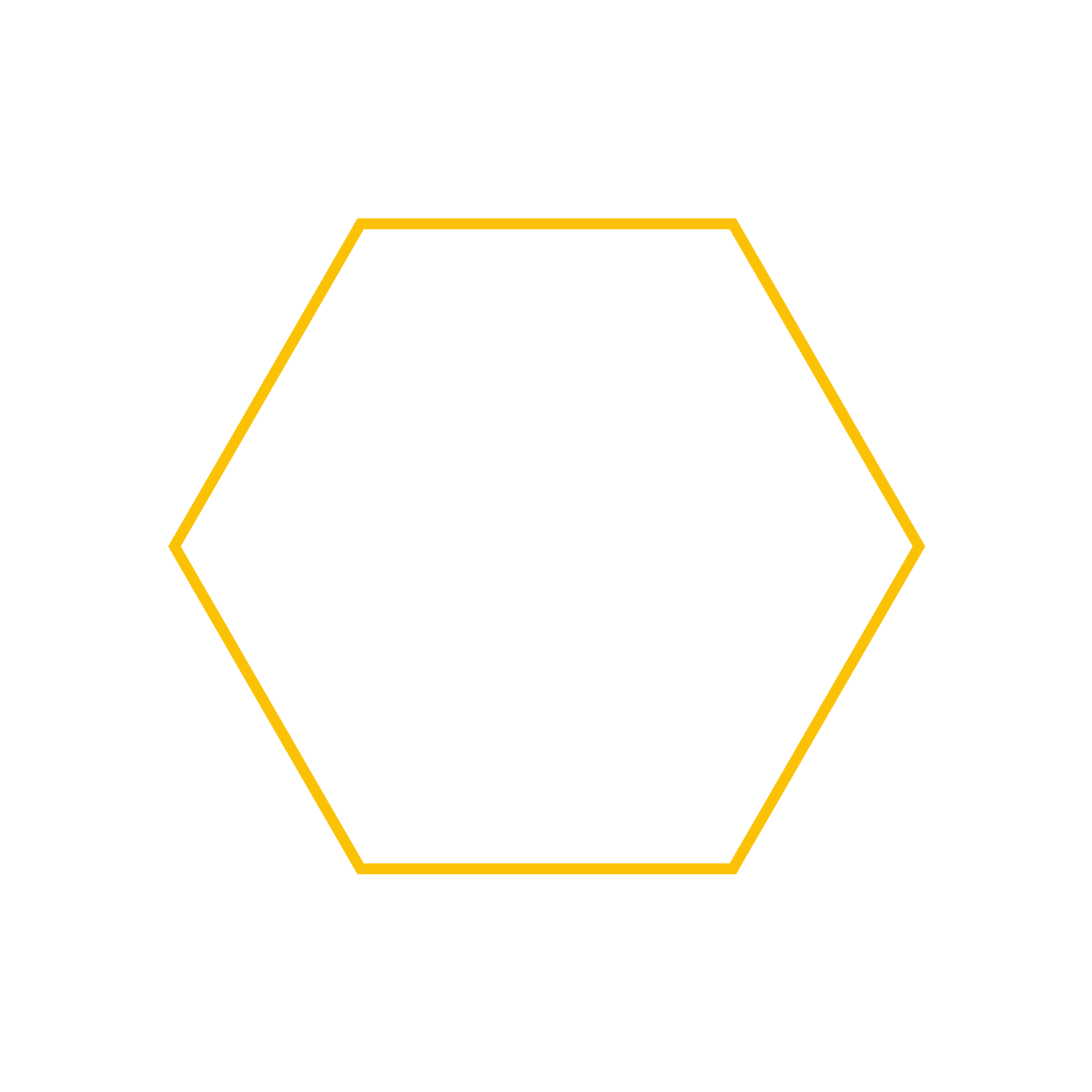 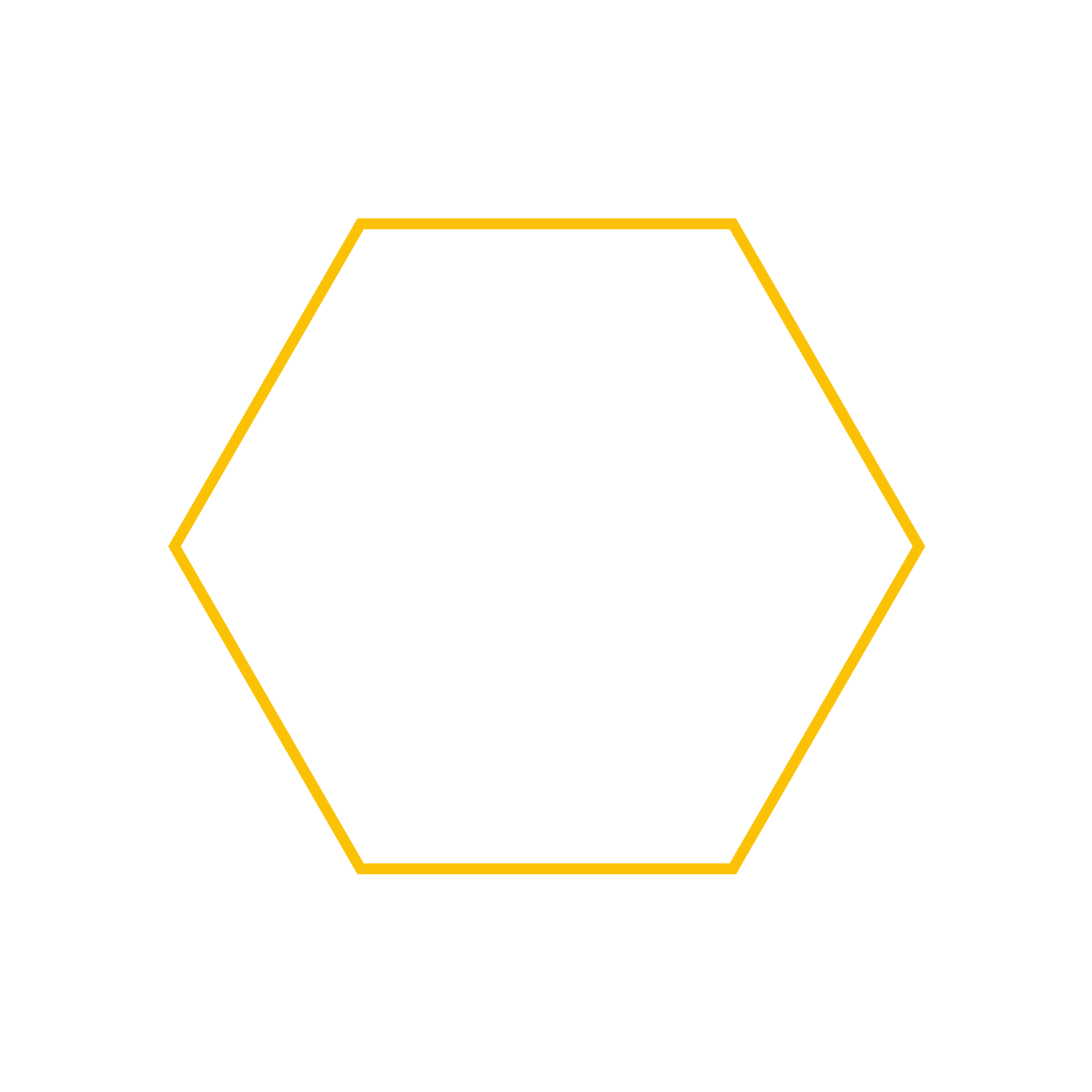 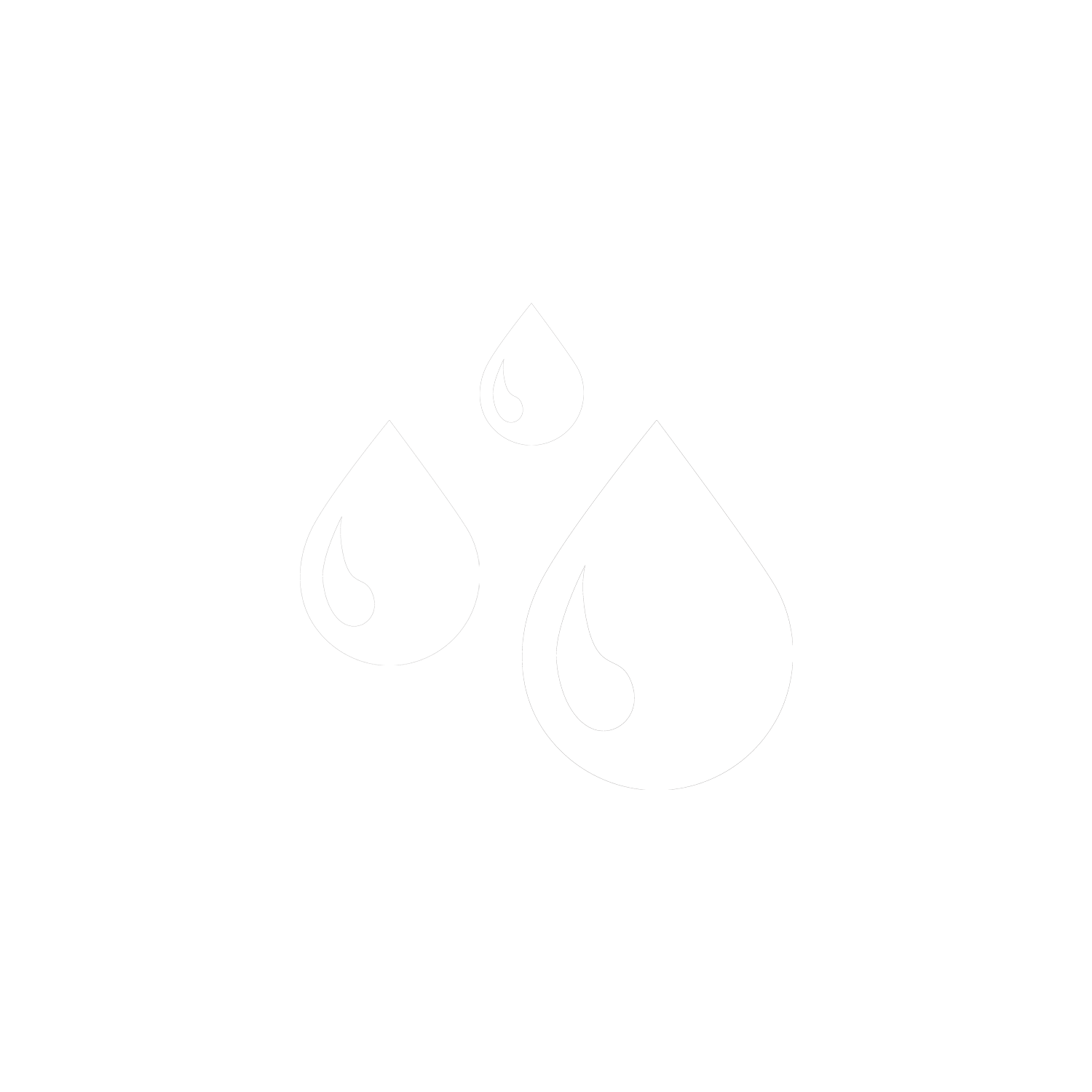 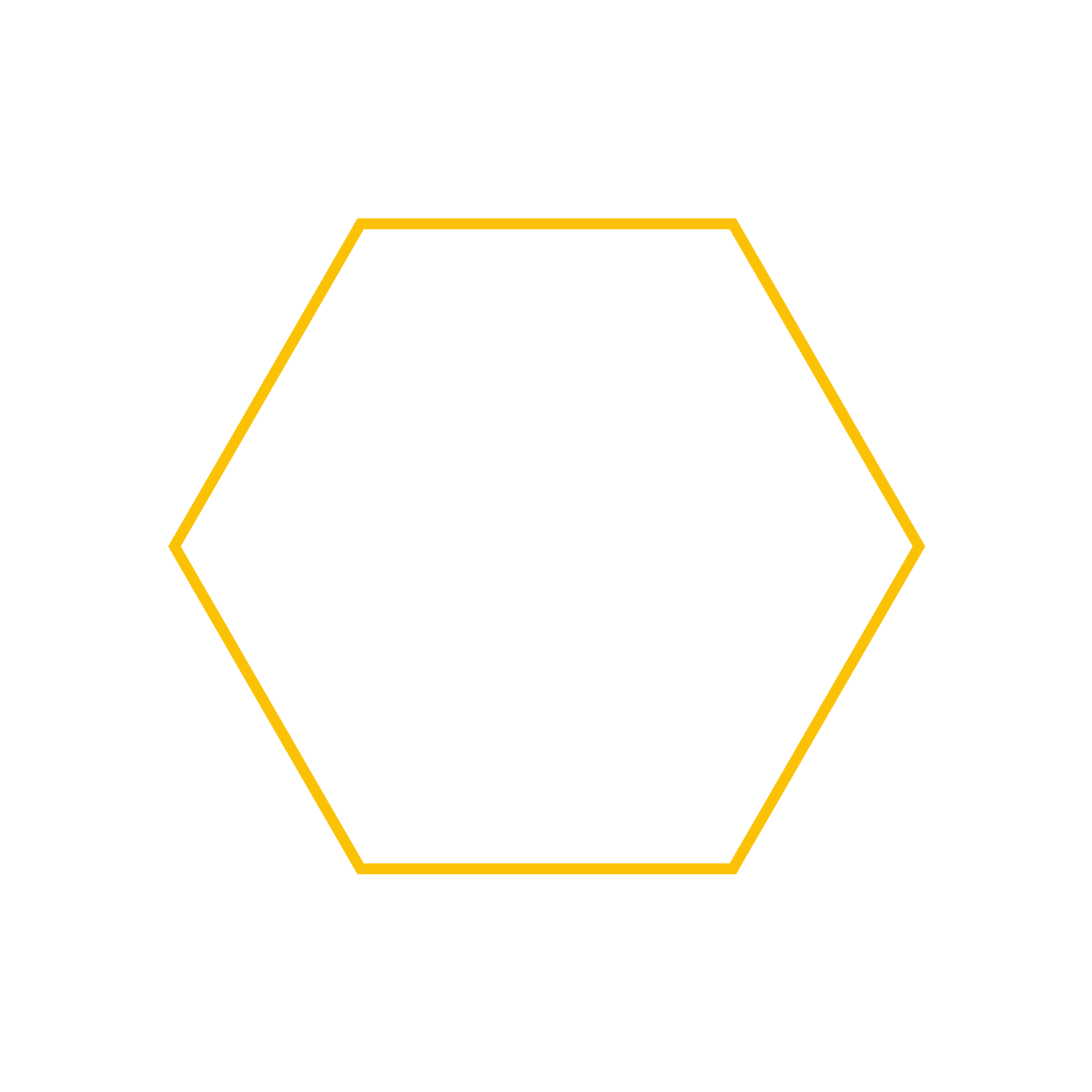 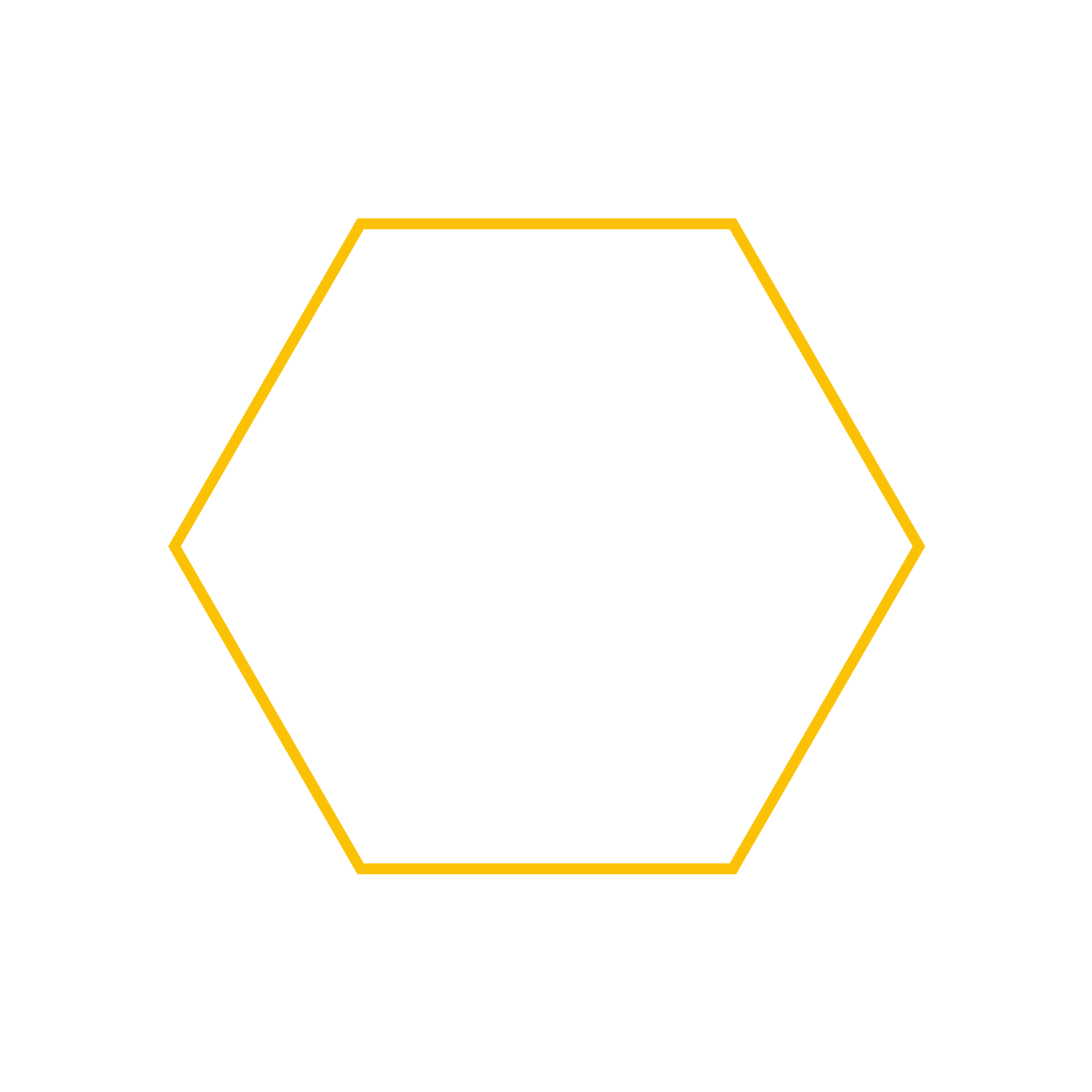 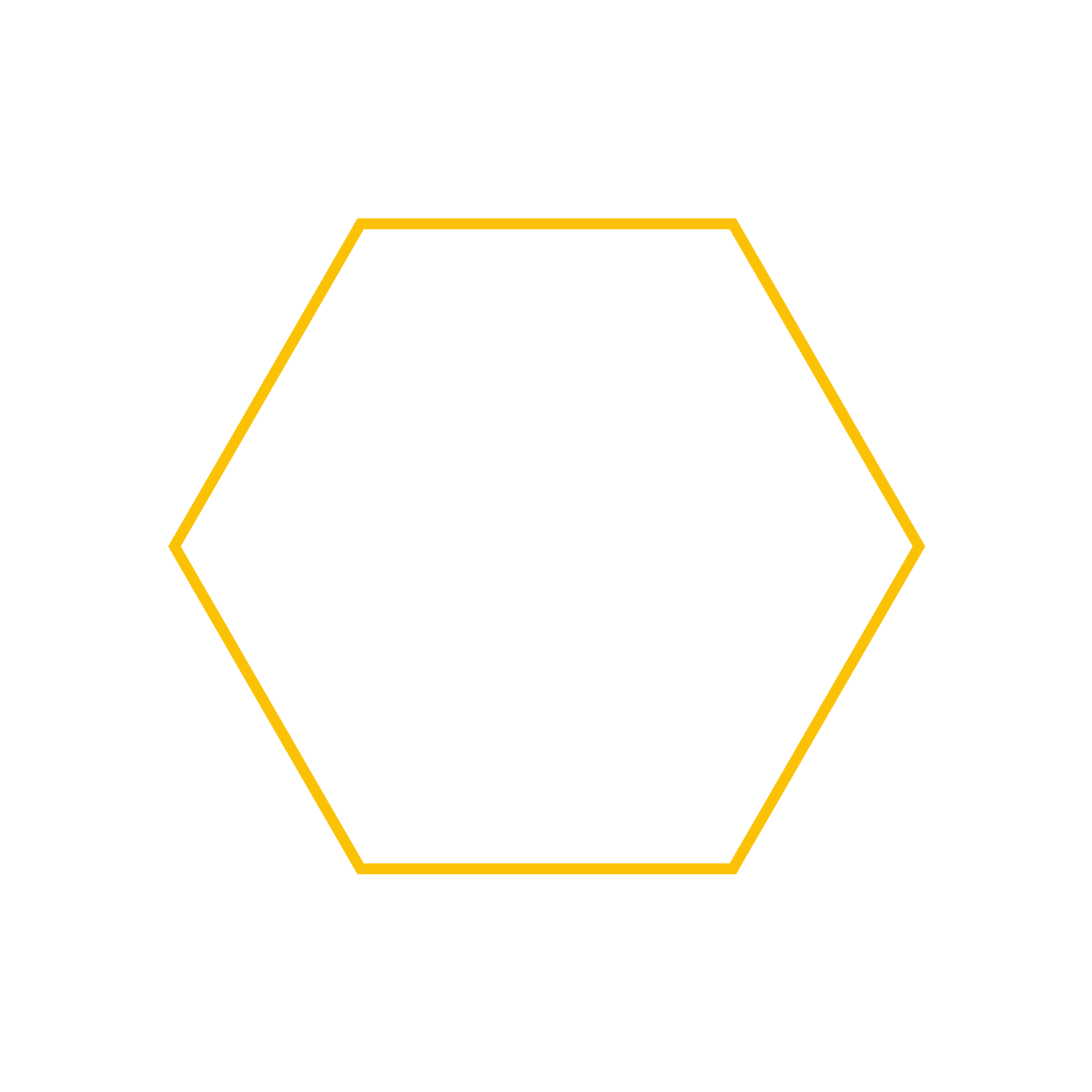 abraham
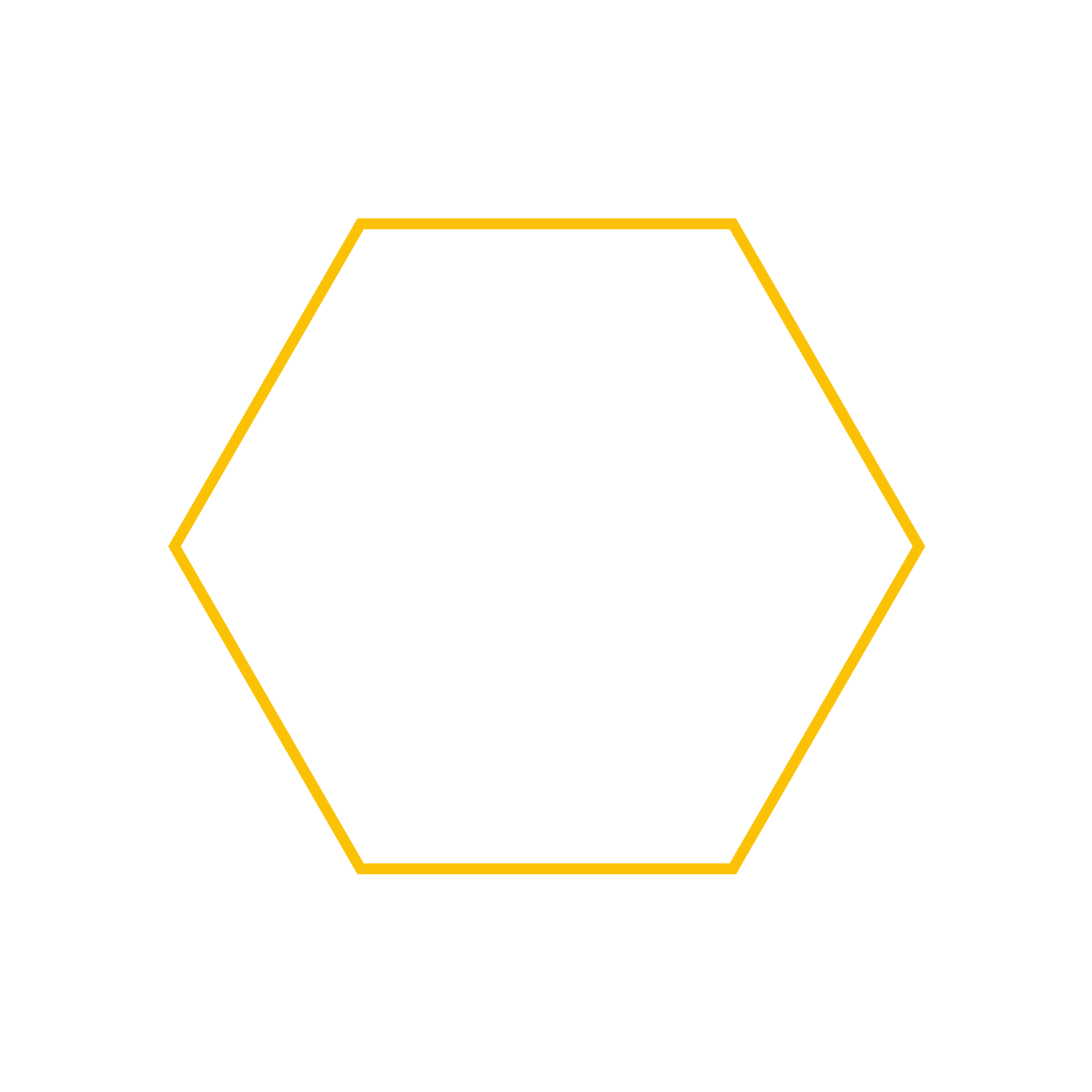 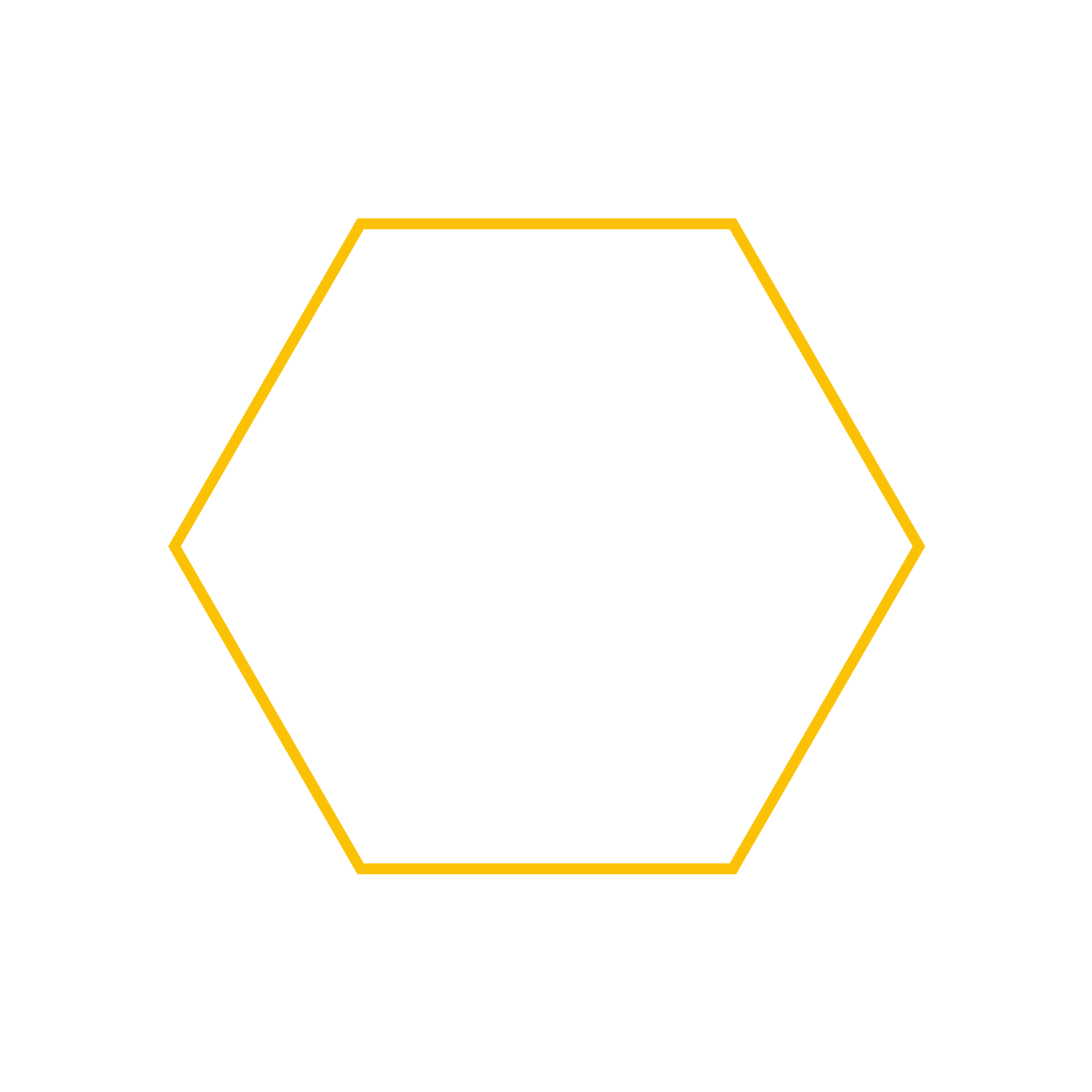 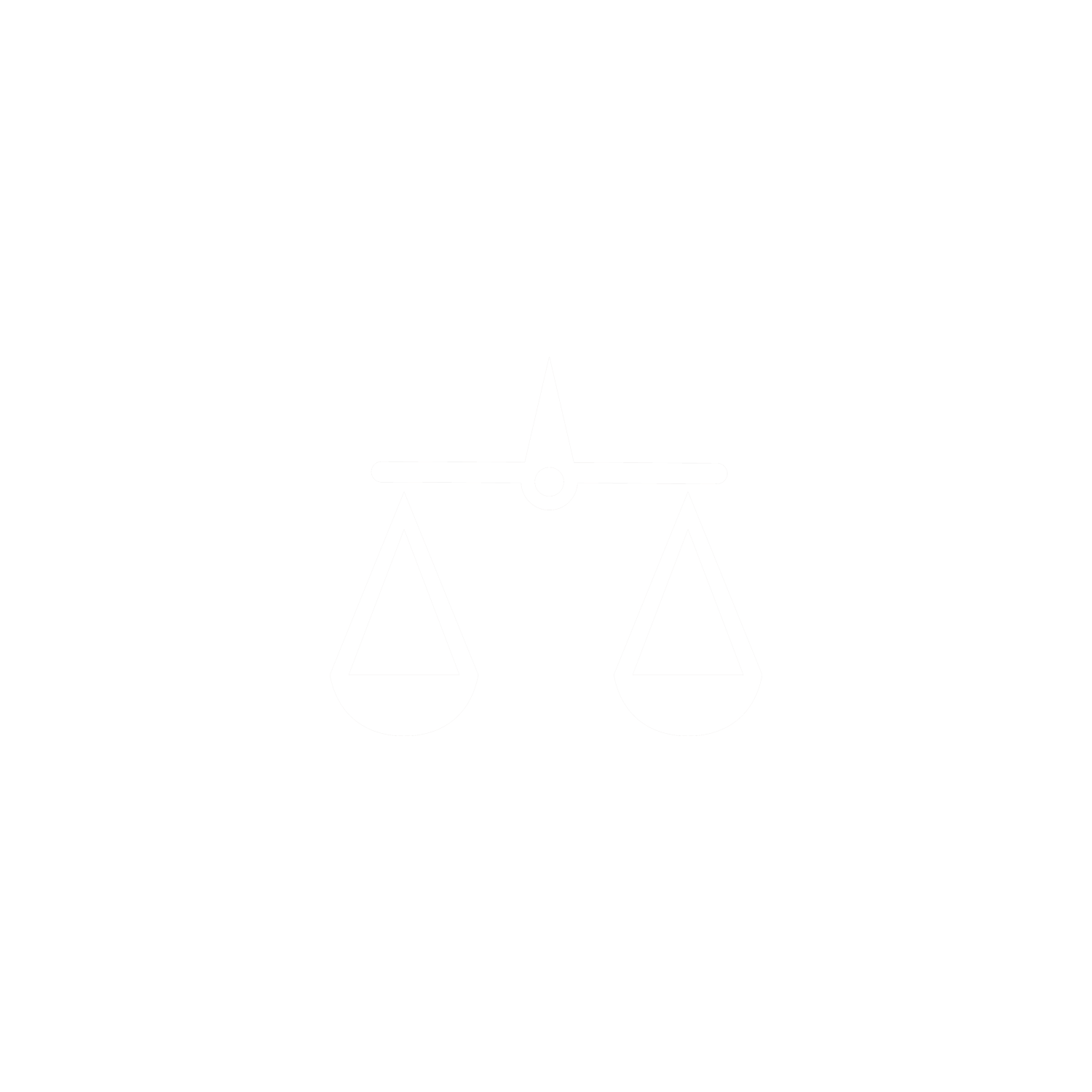 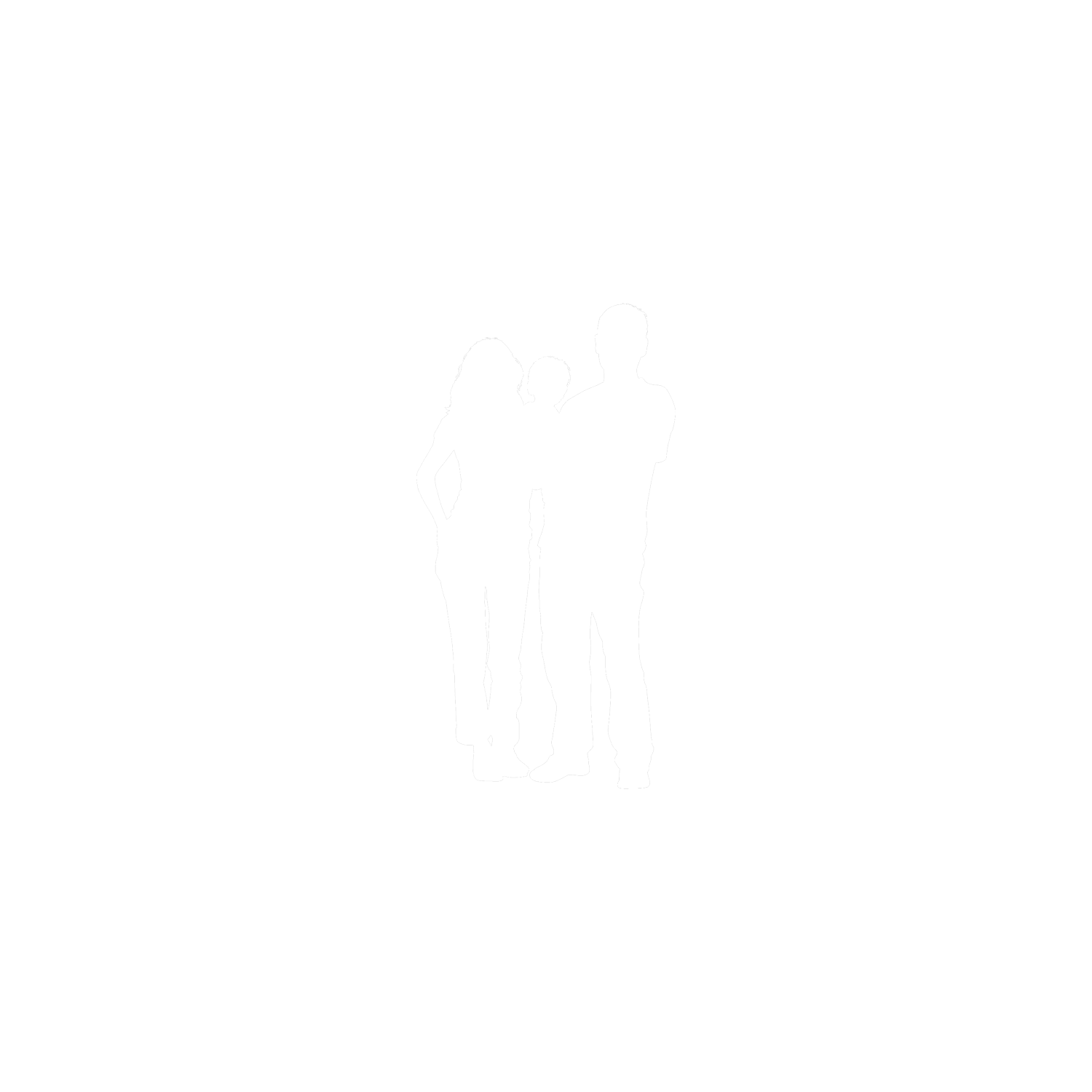 israel
Noah
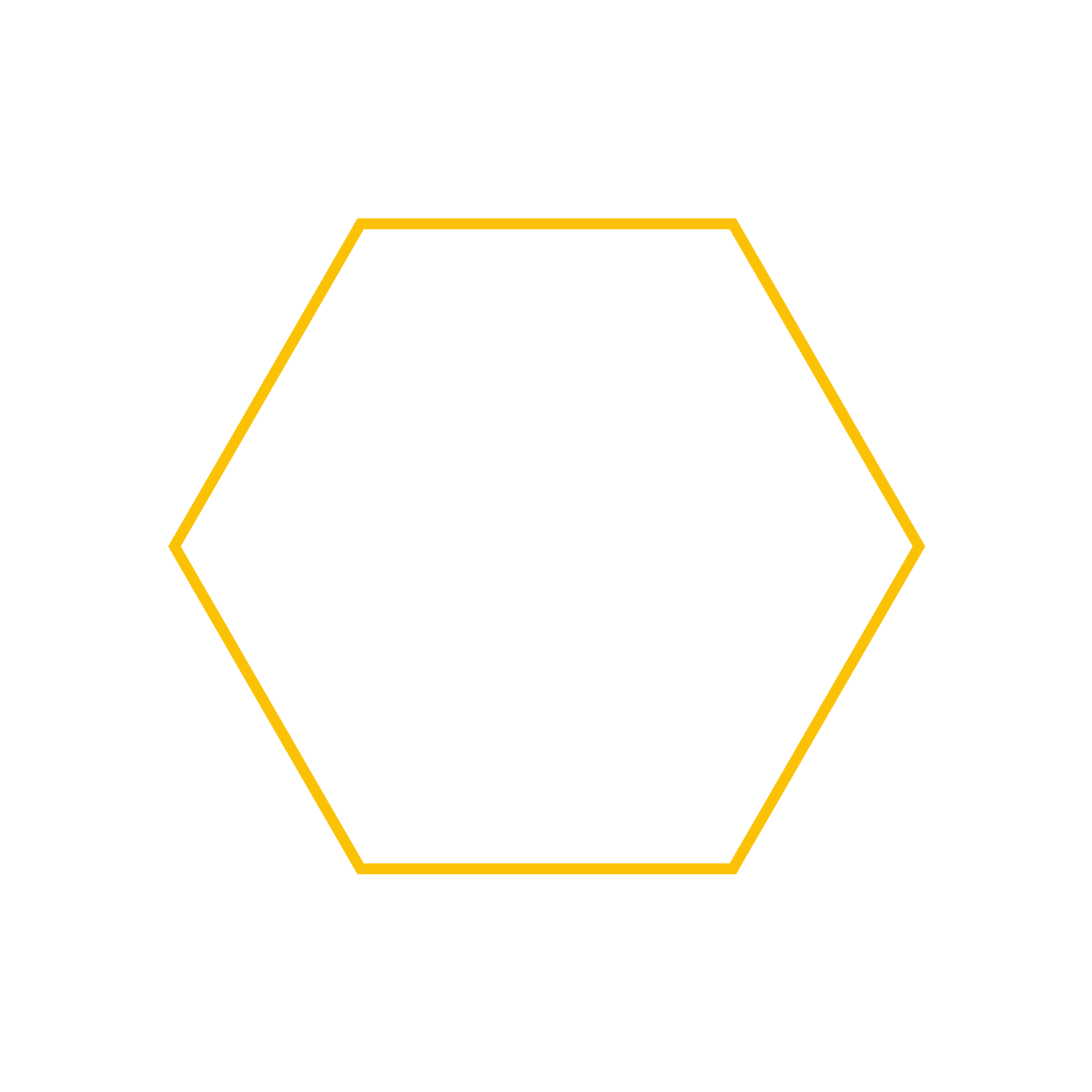 Christ
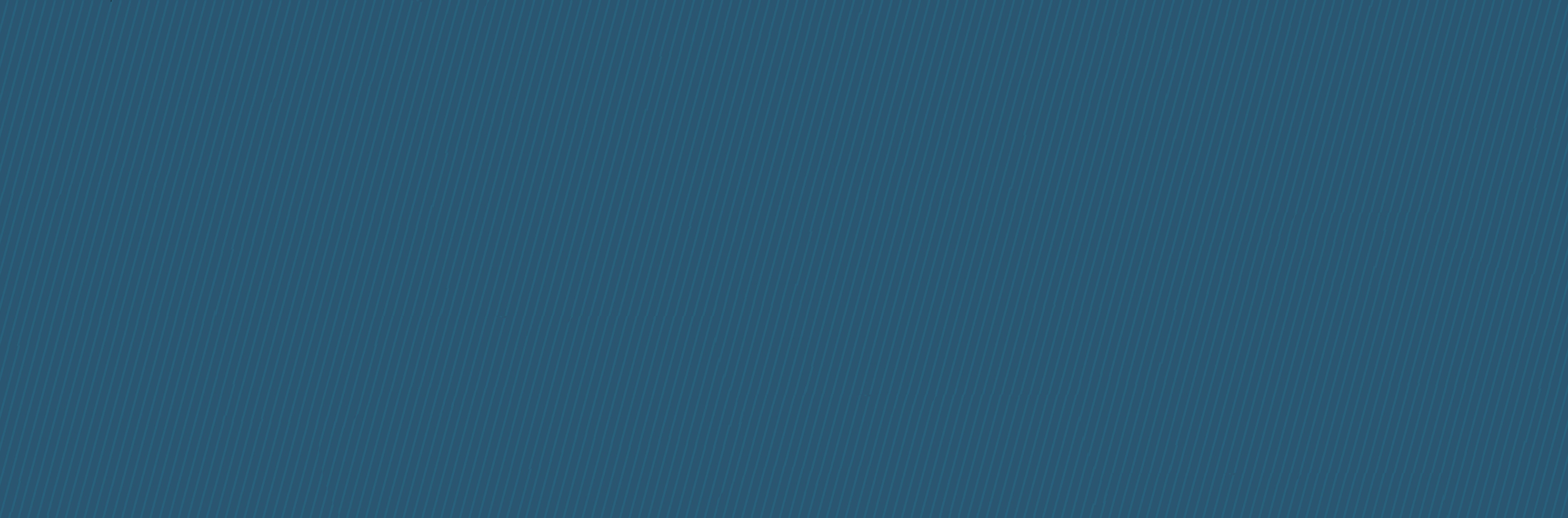 Life in the covenant of christ
Holy unlike any other
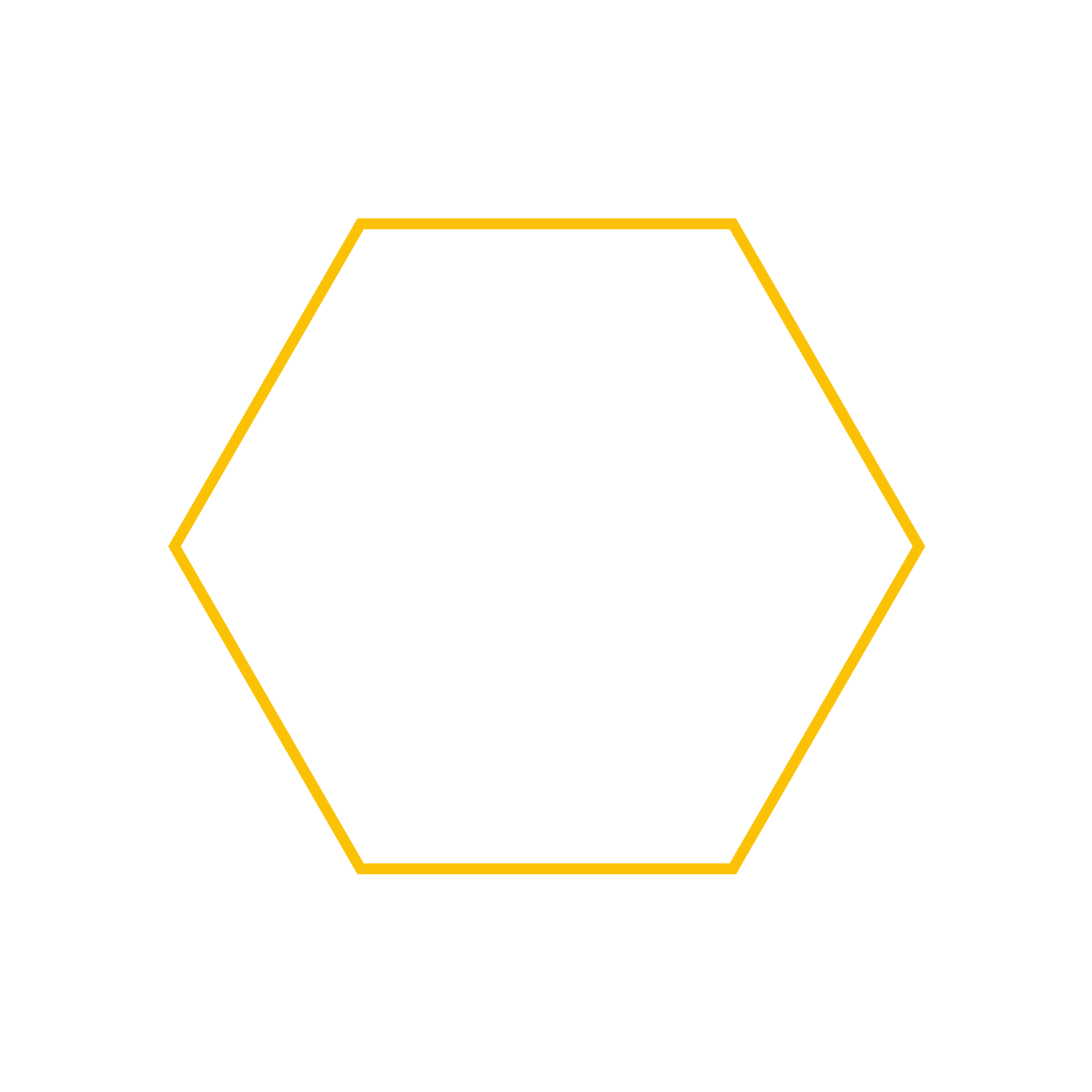 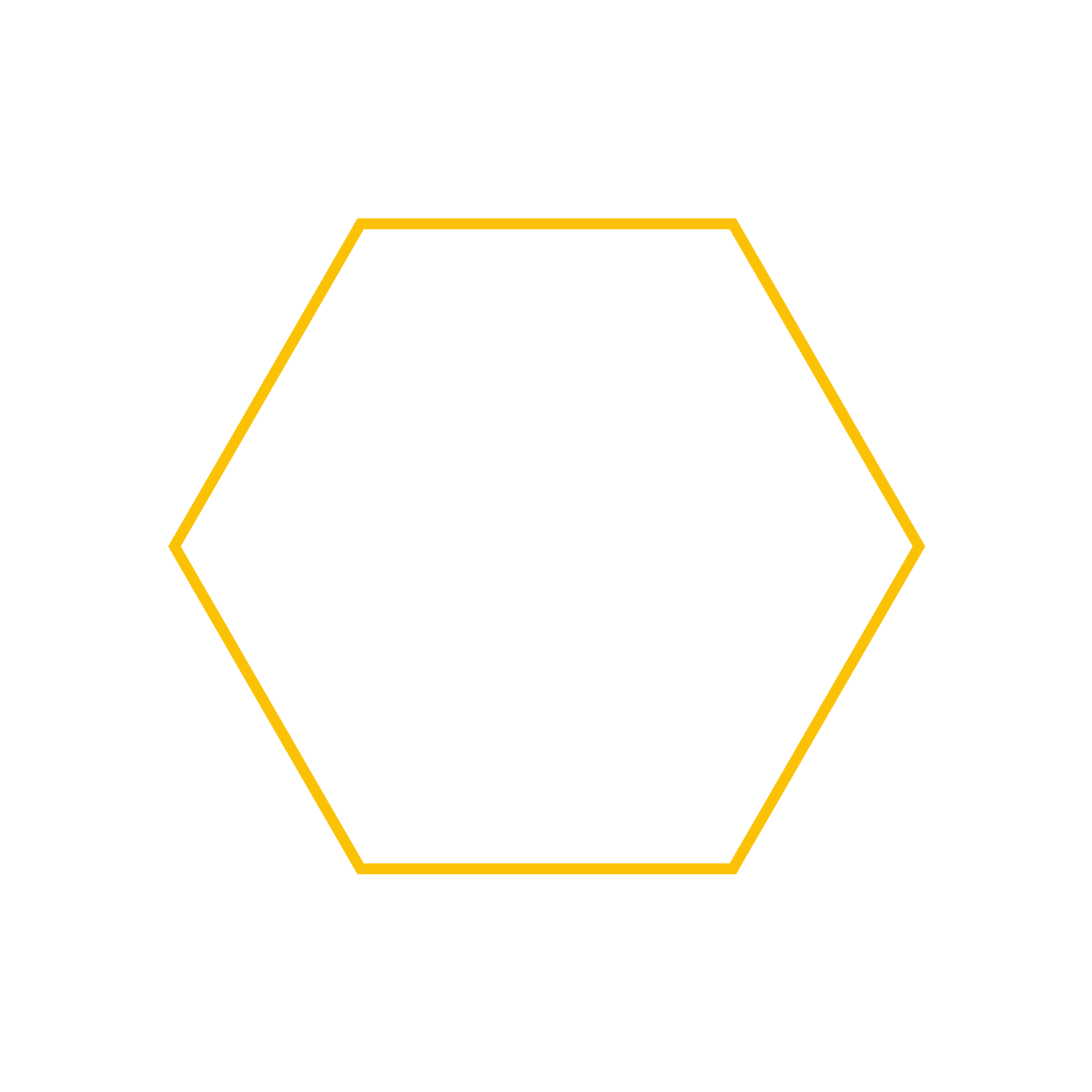 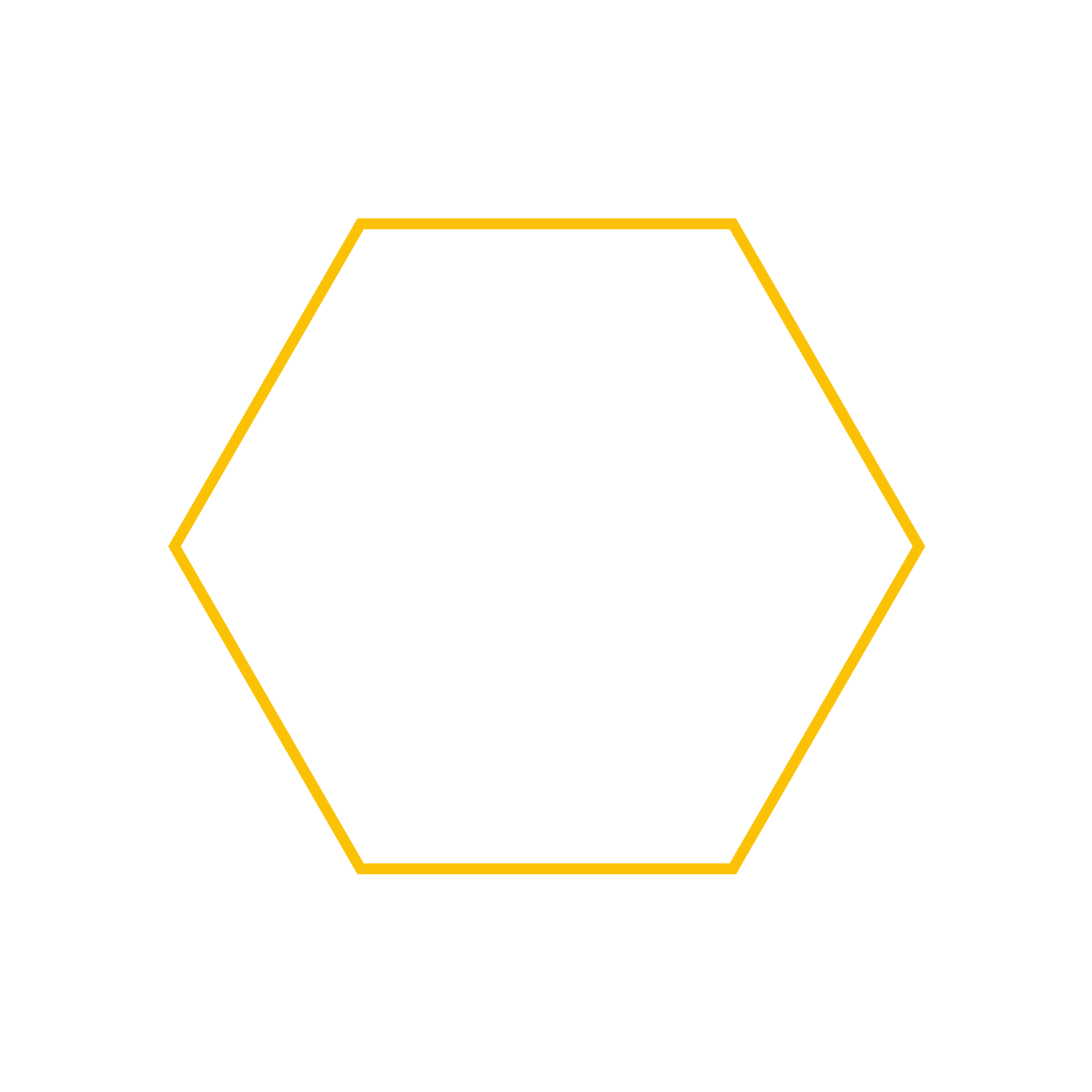 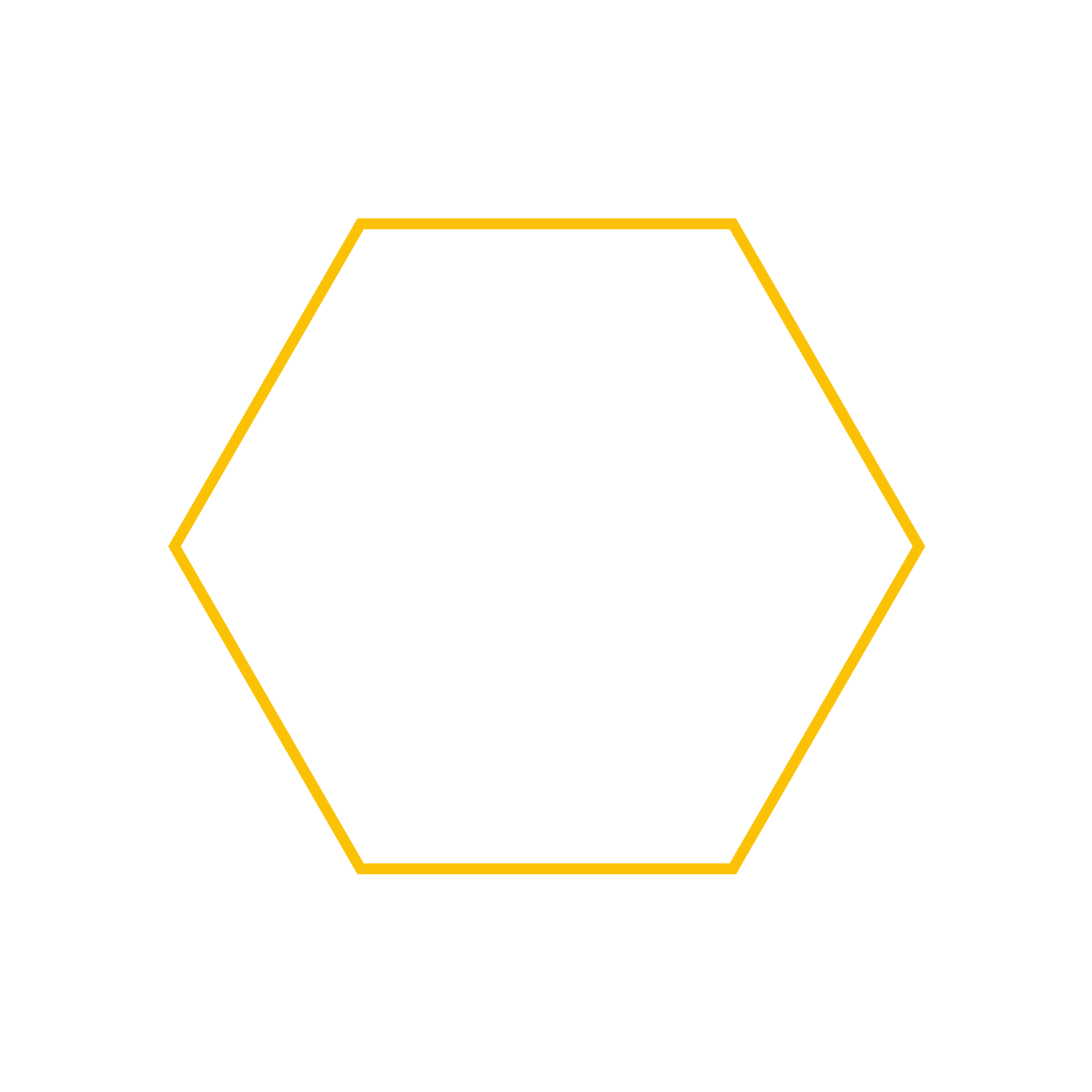 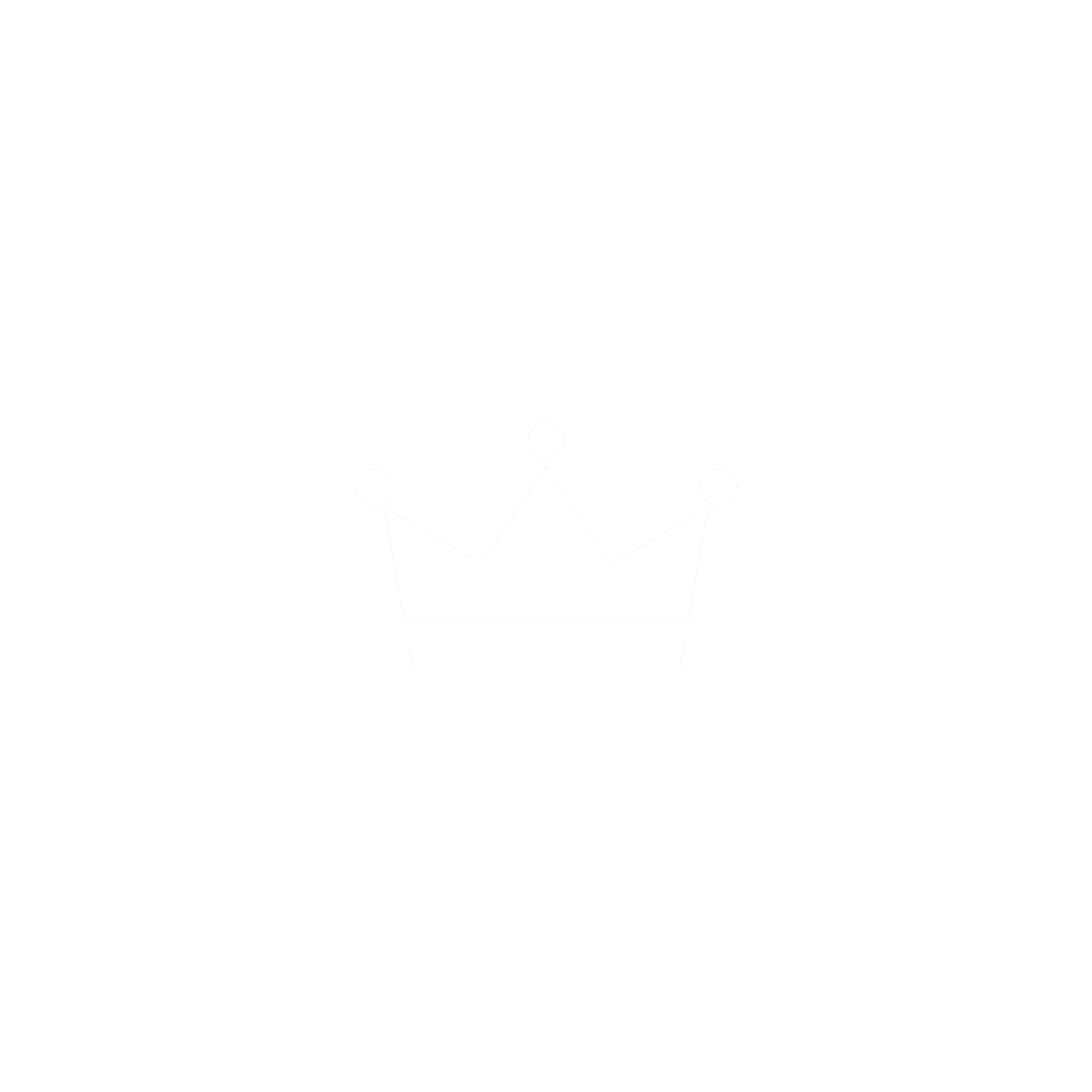 David
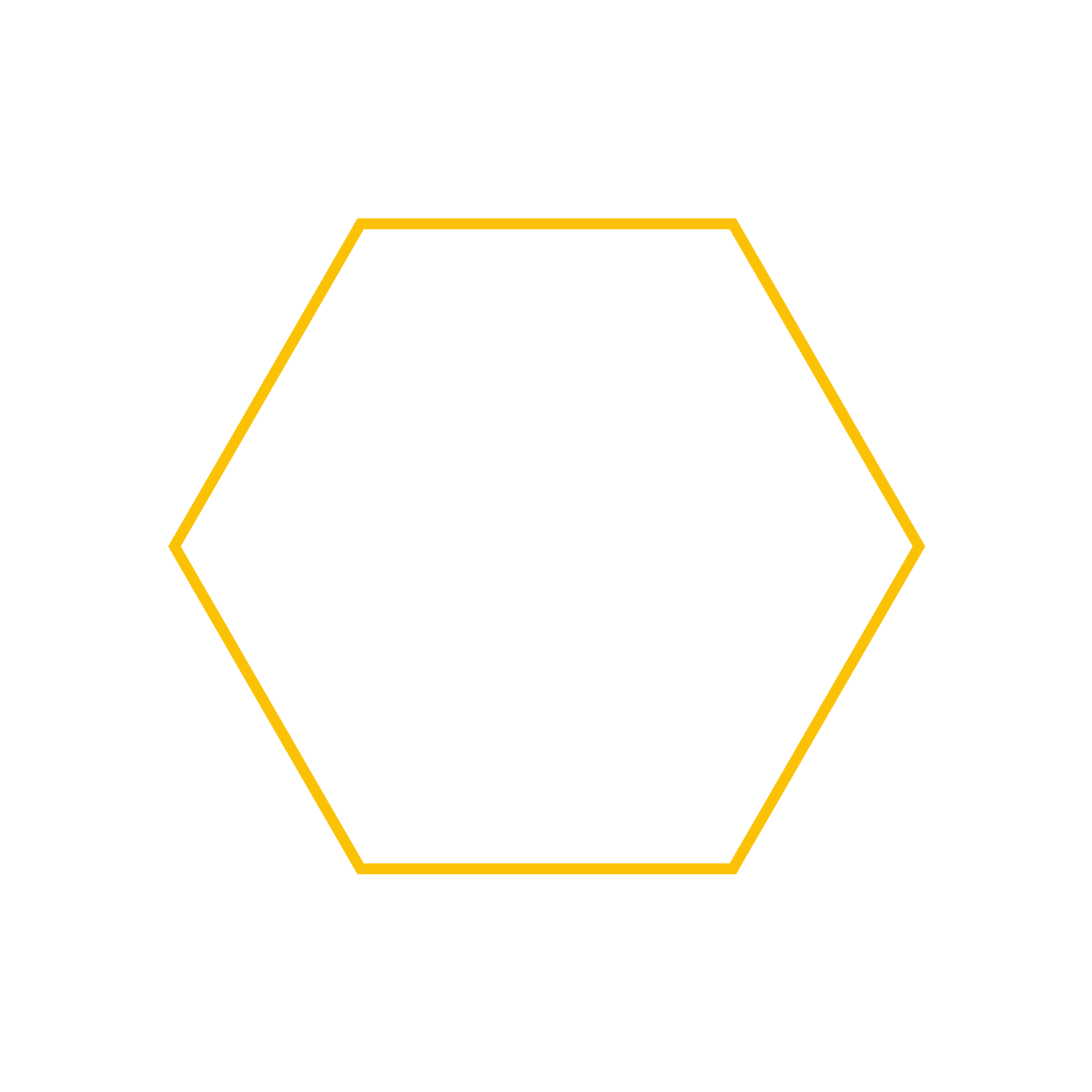 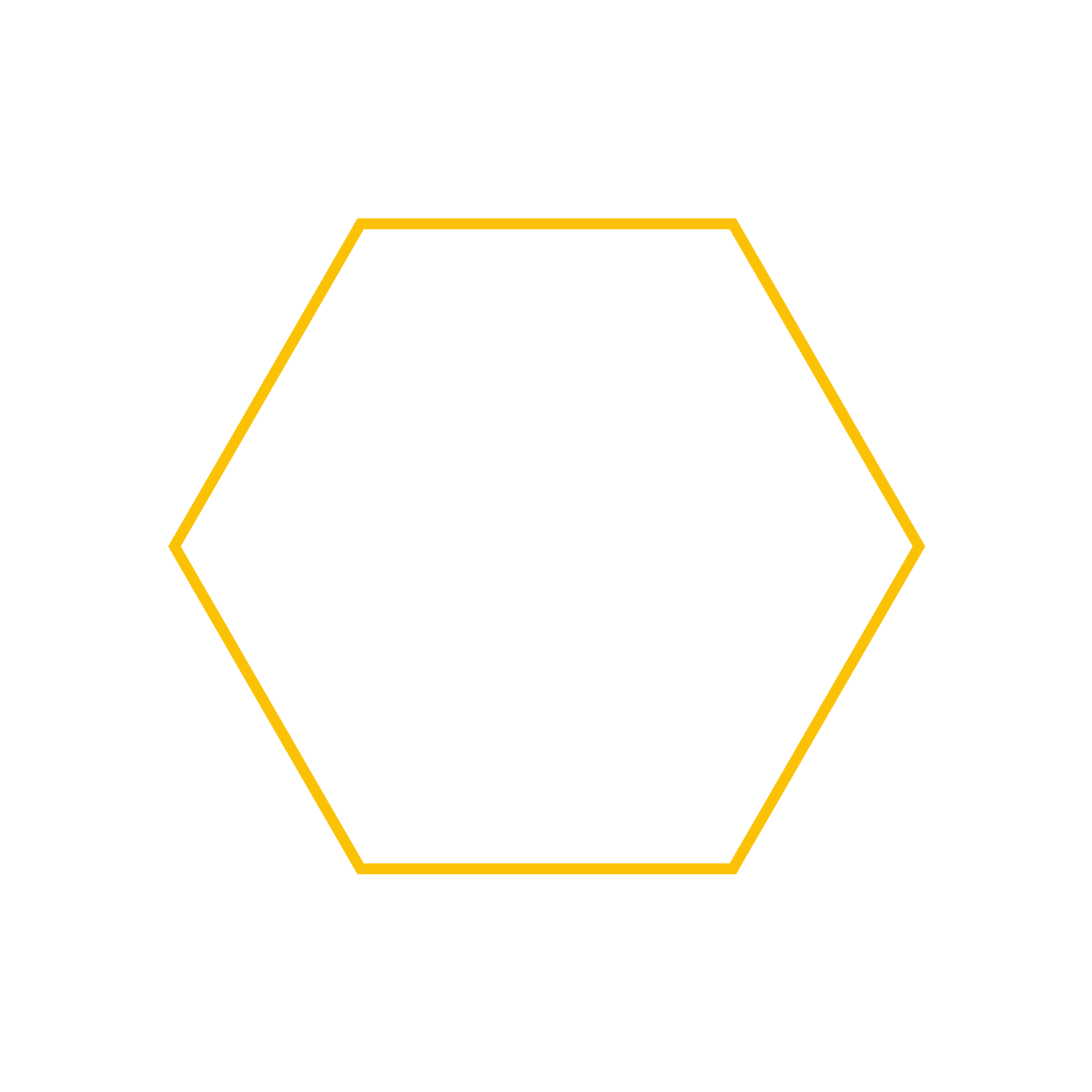 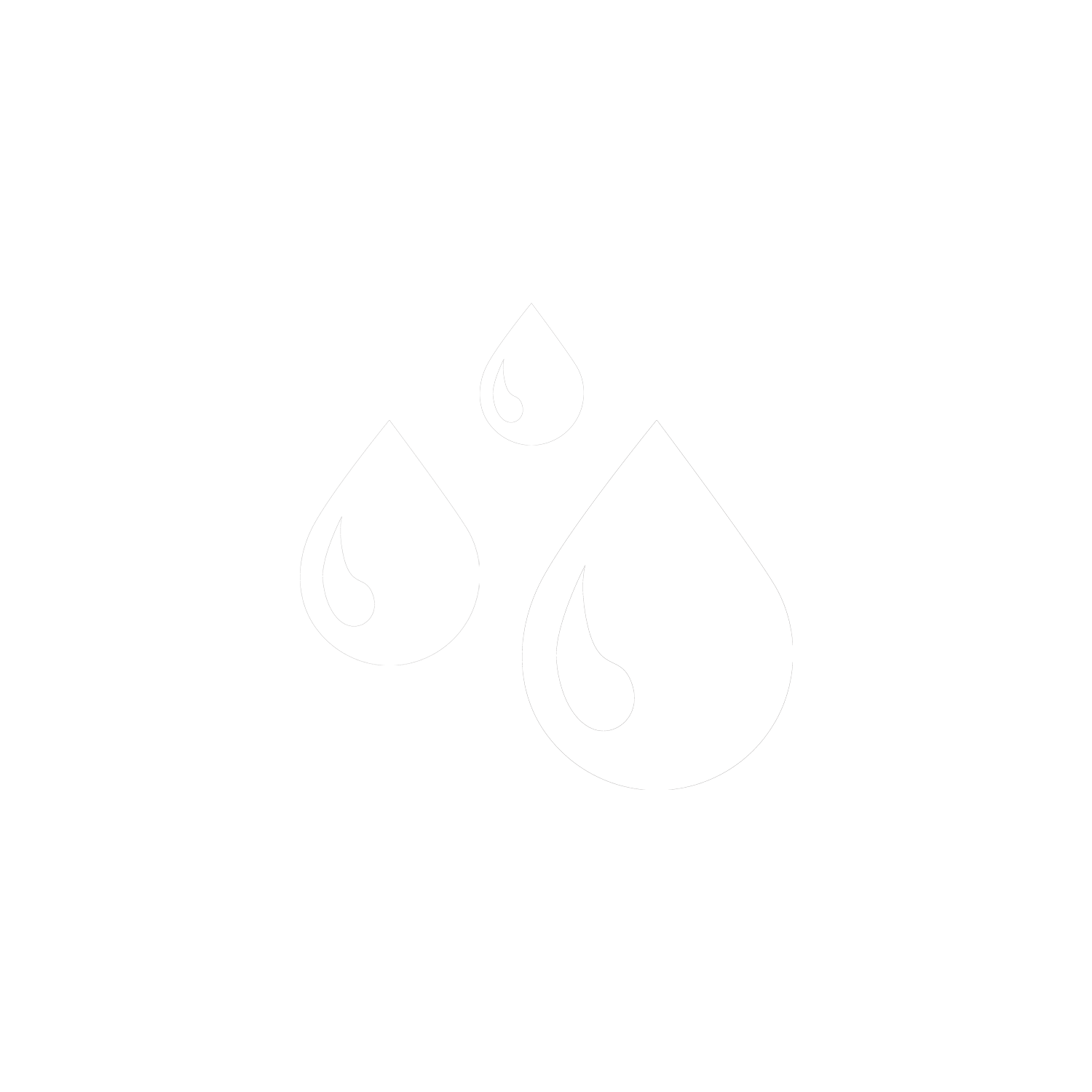 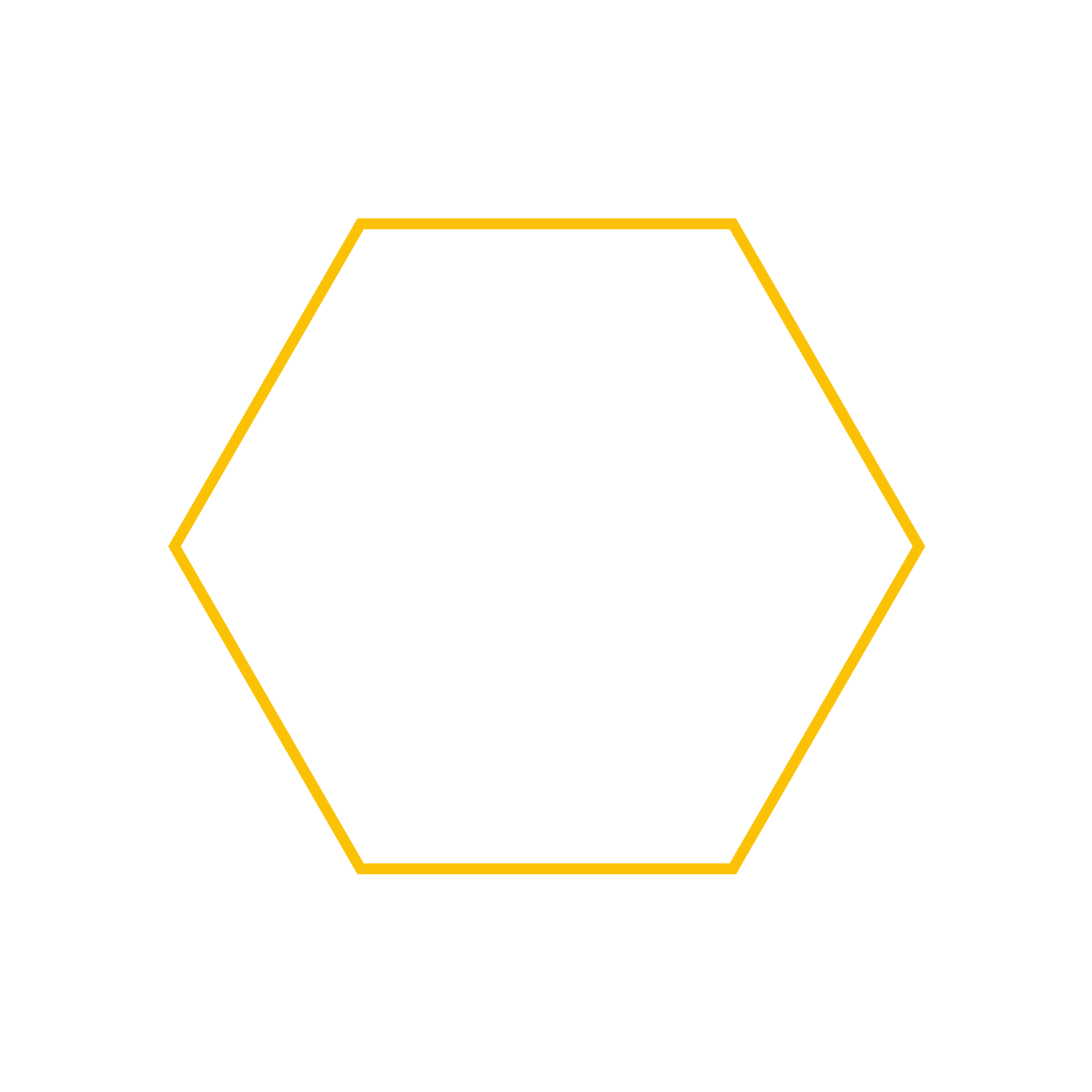 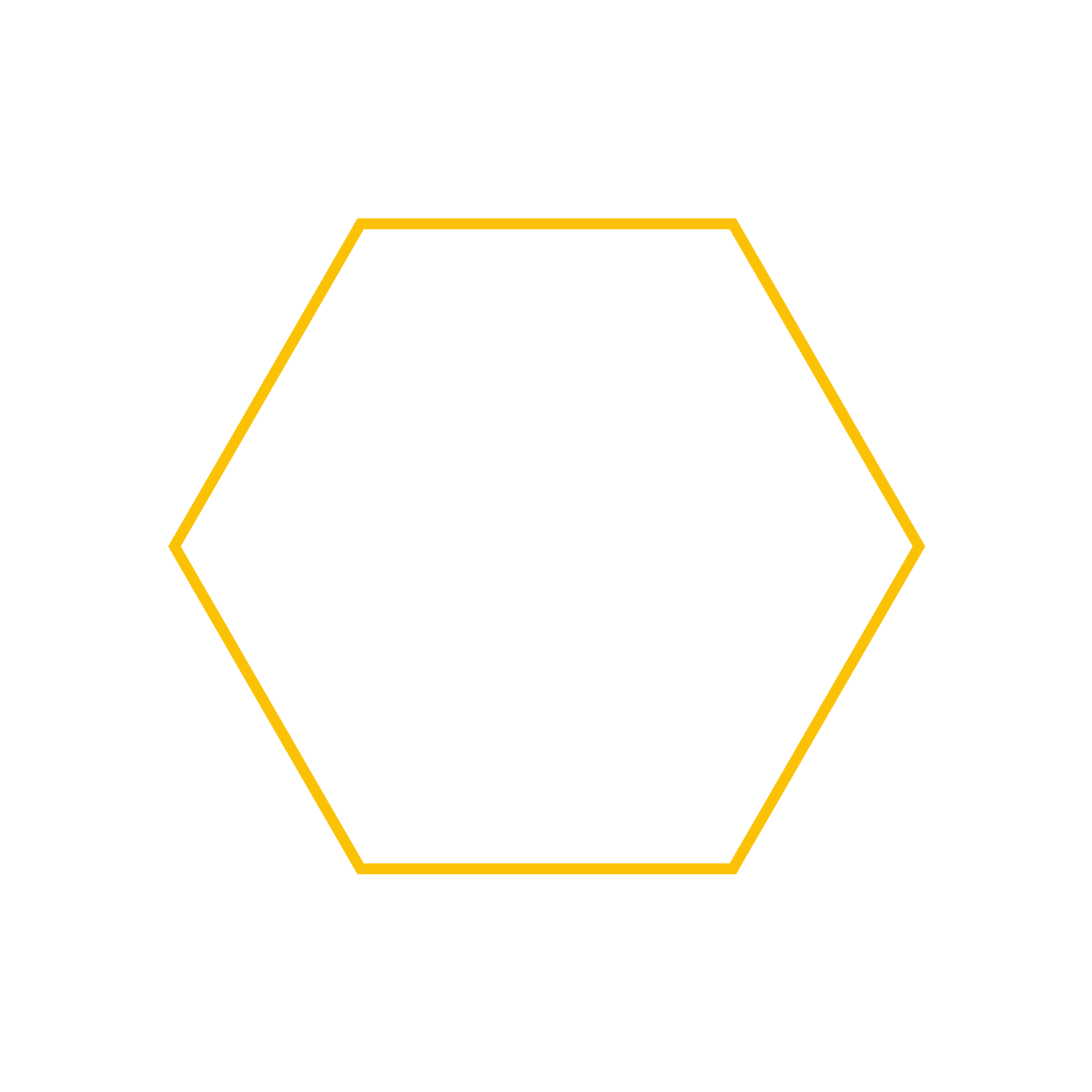 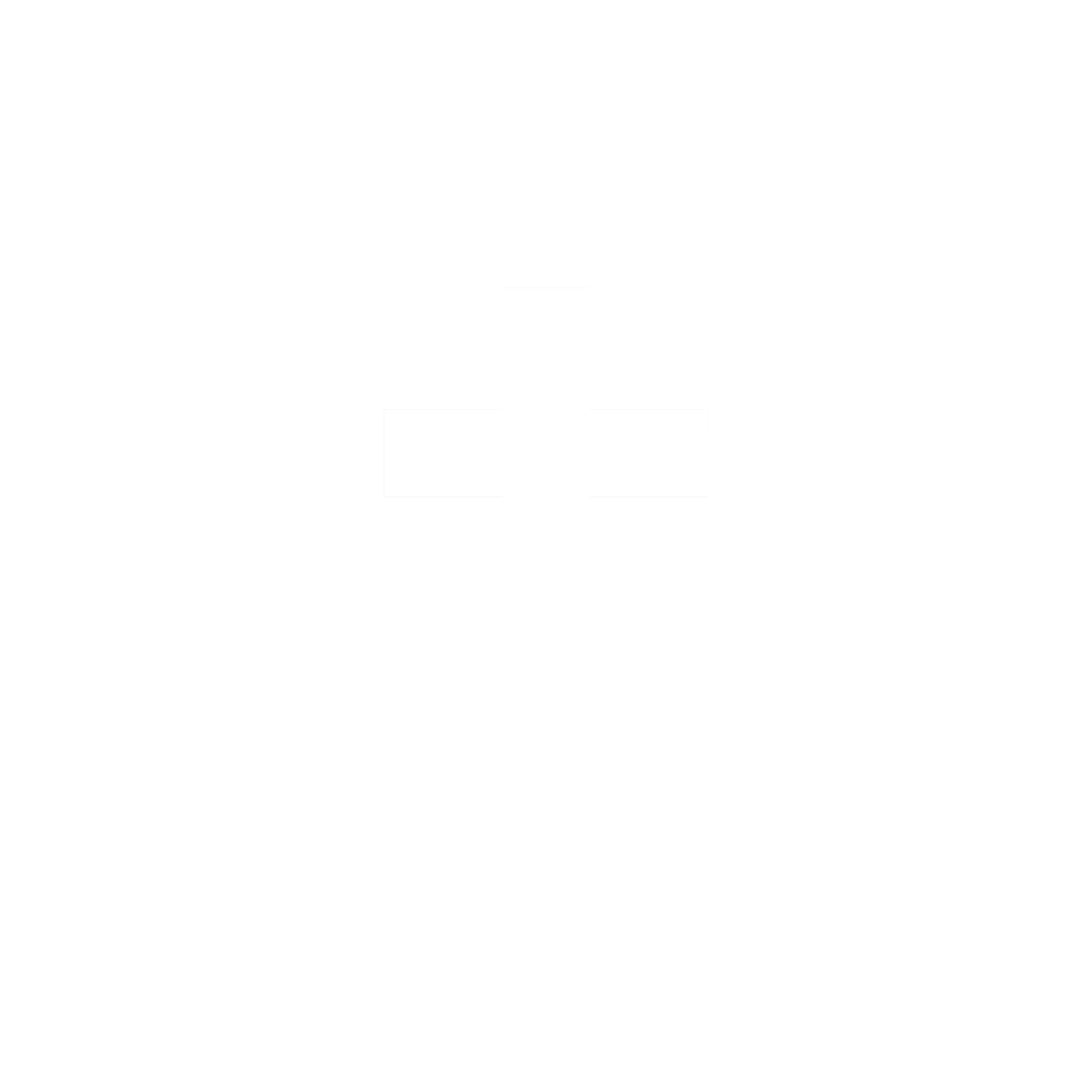 Christ
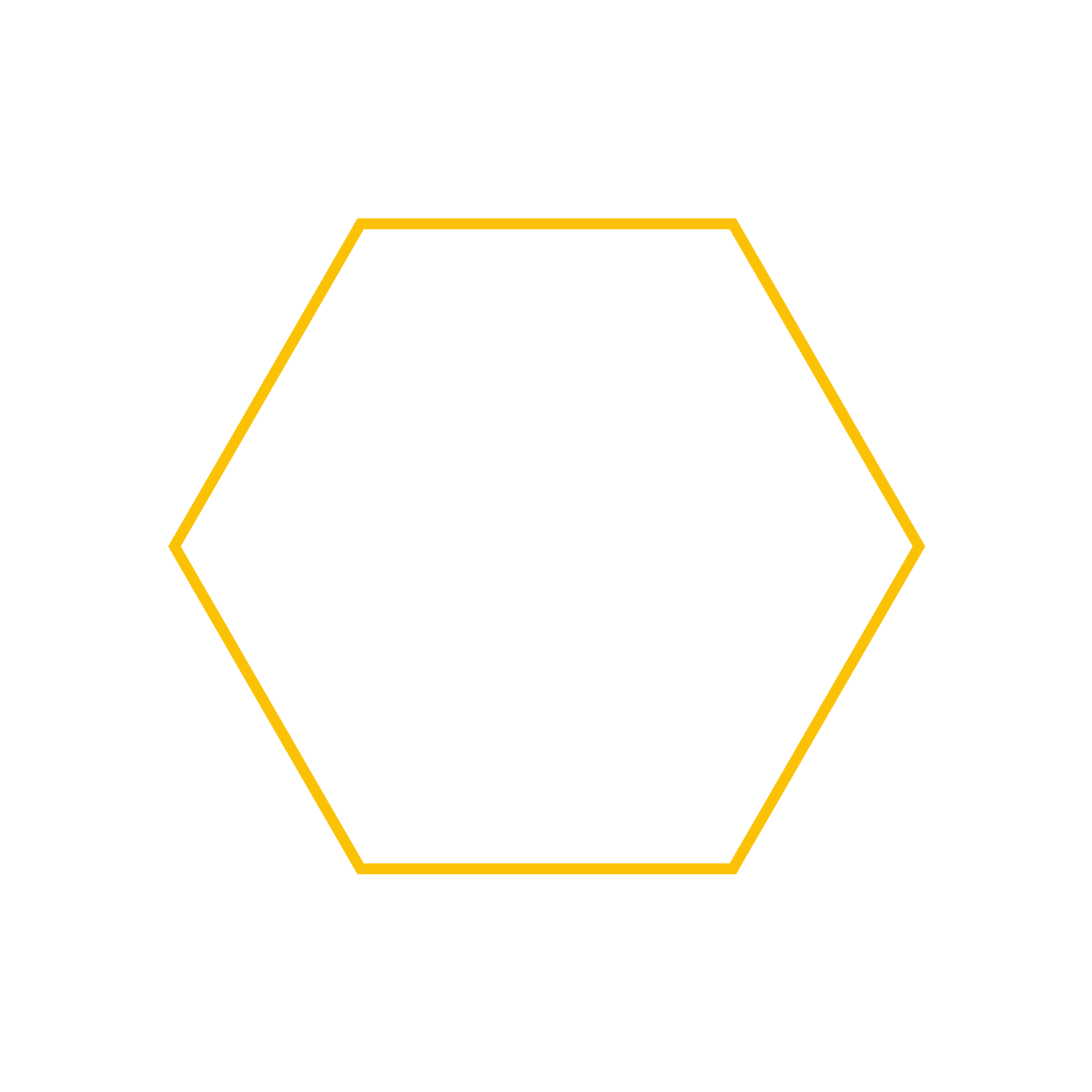 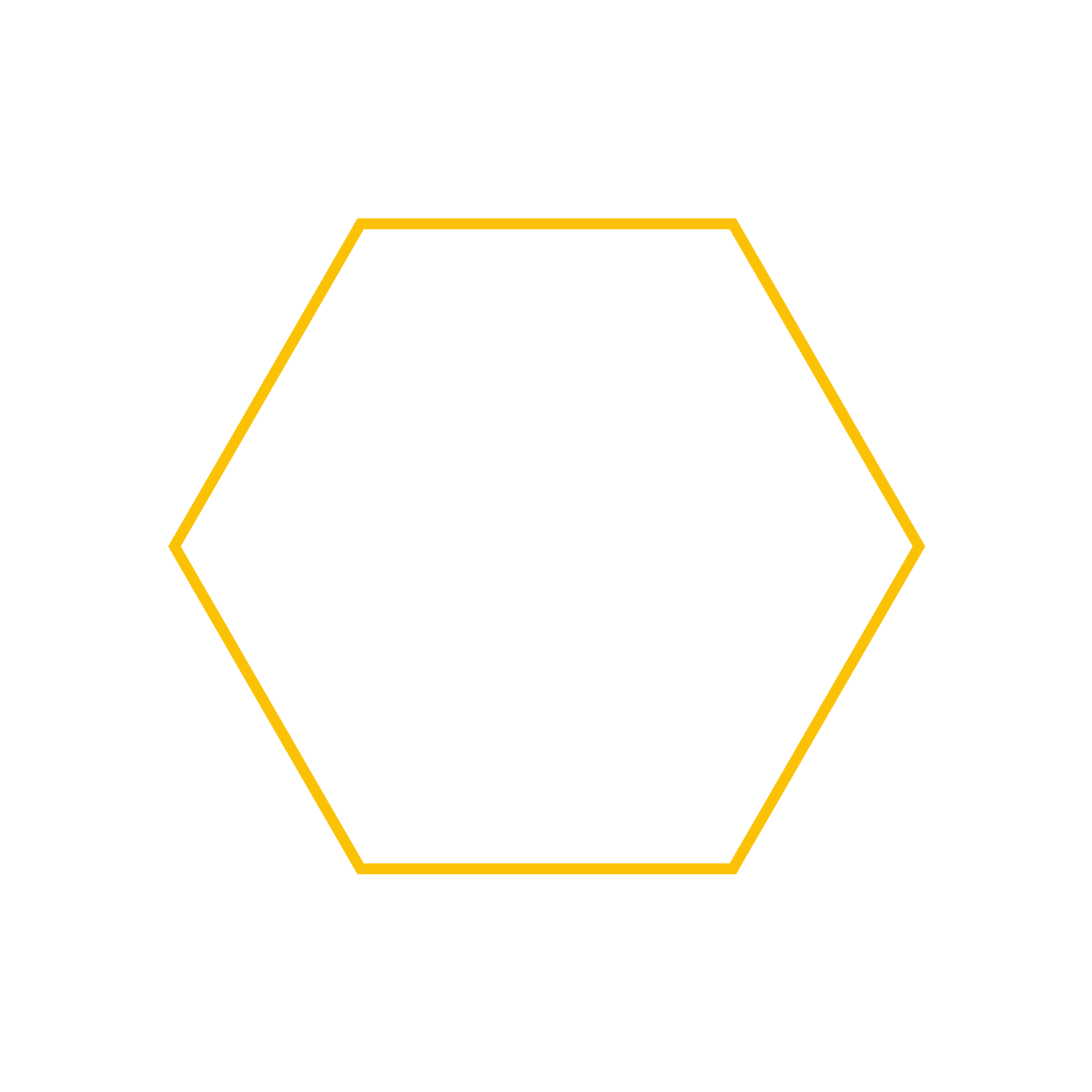 abraham
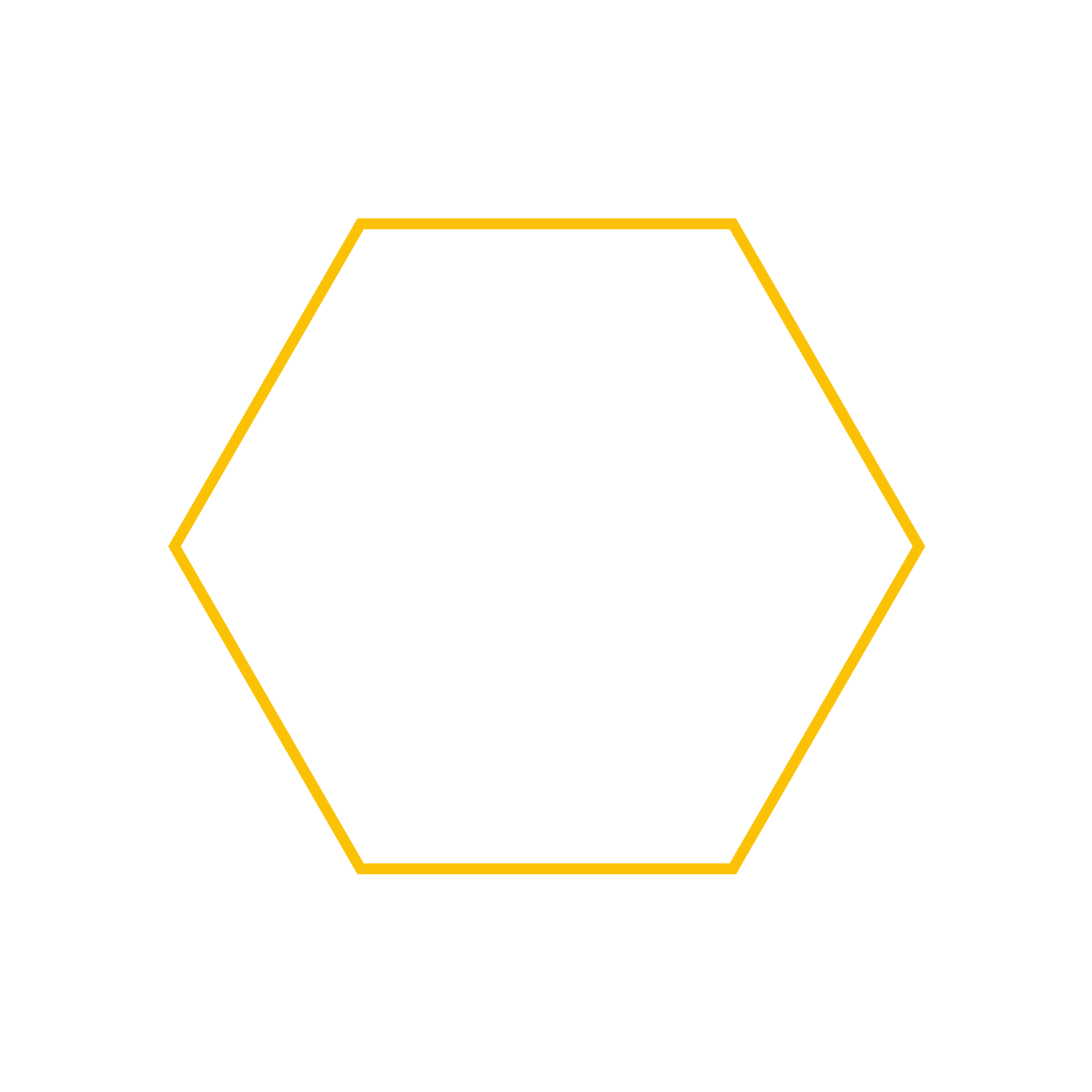 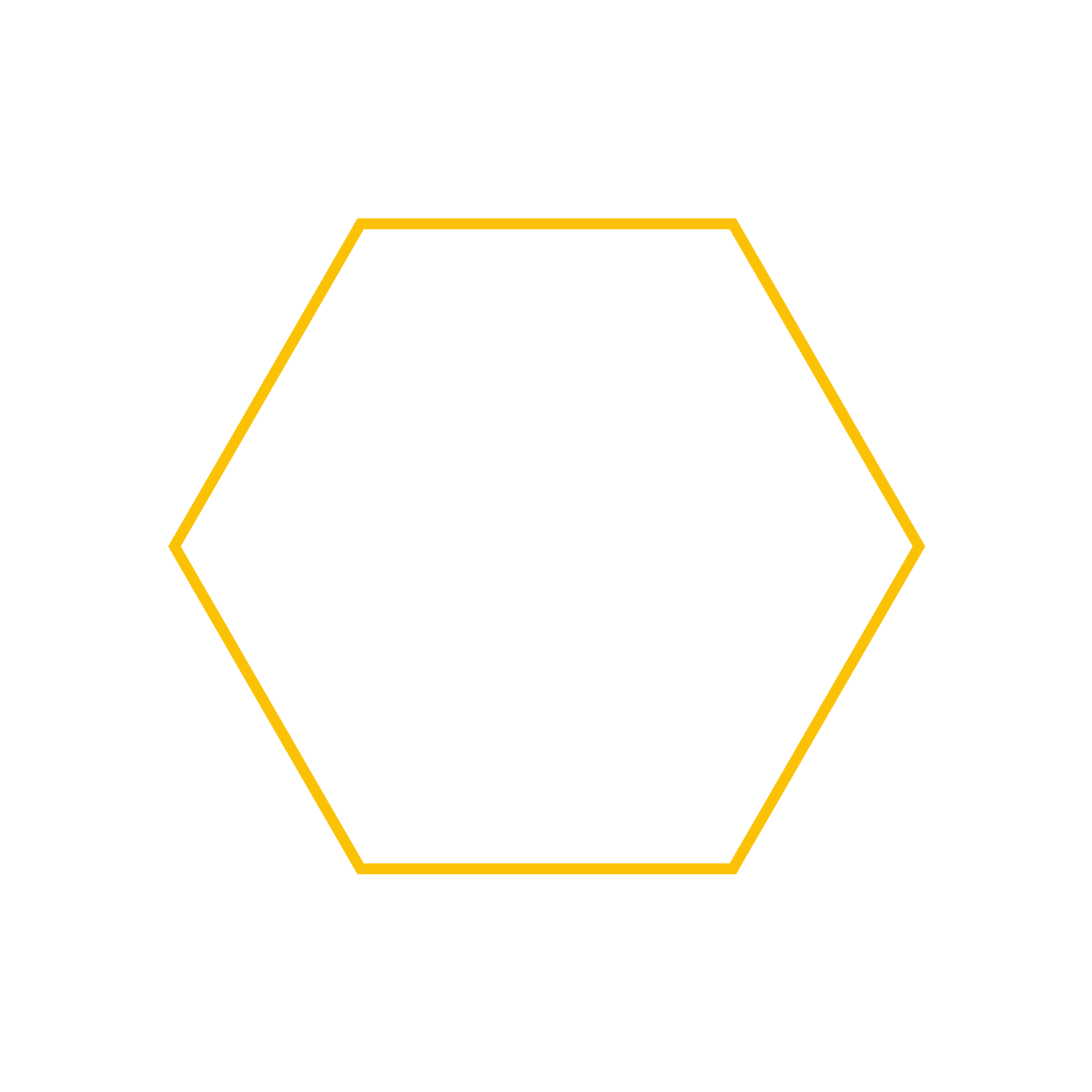 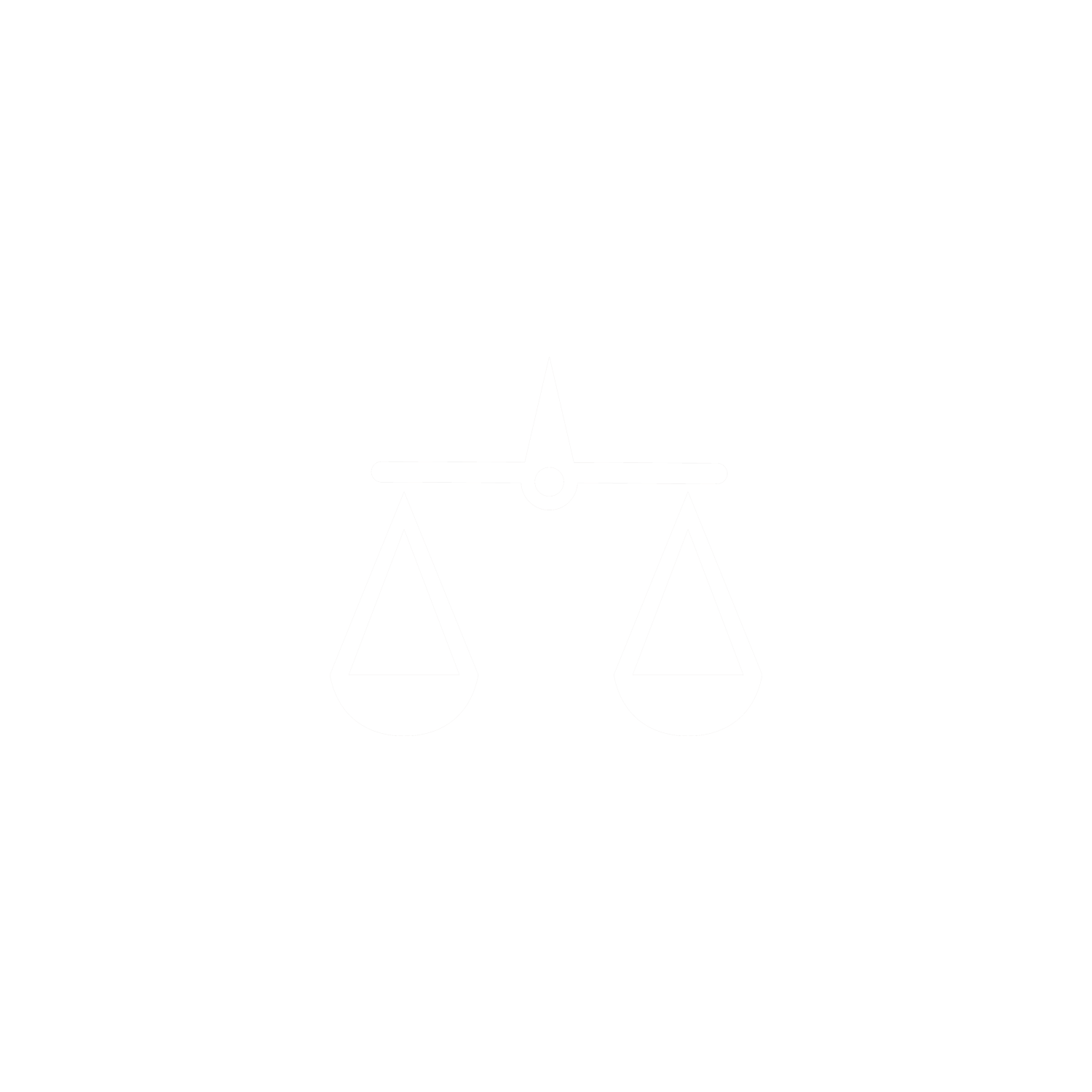 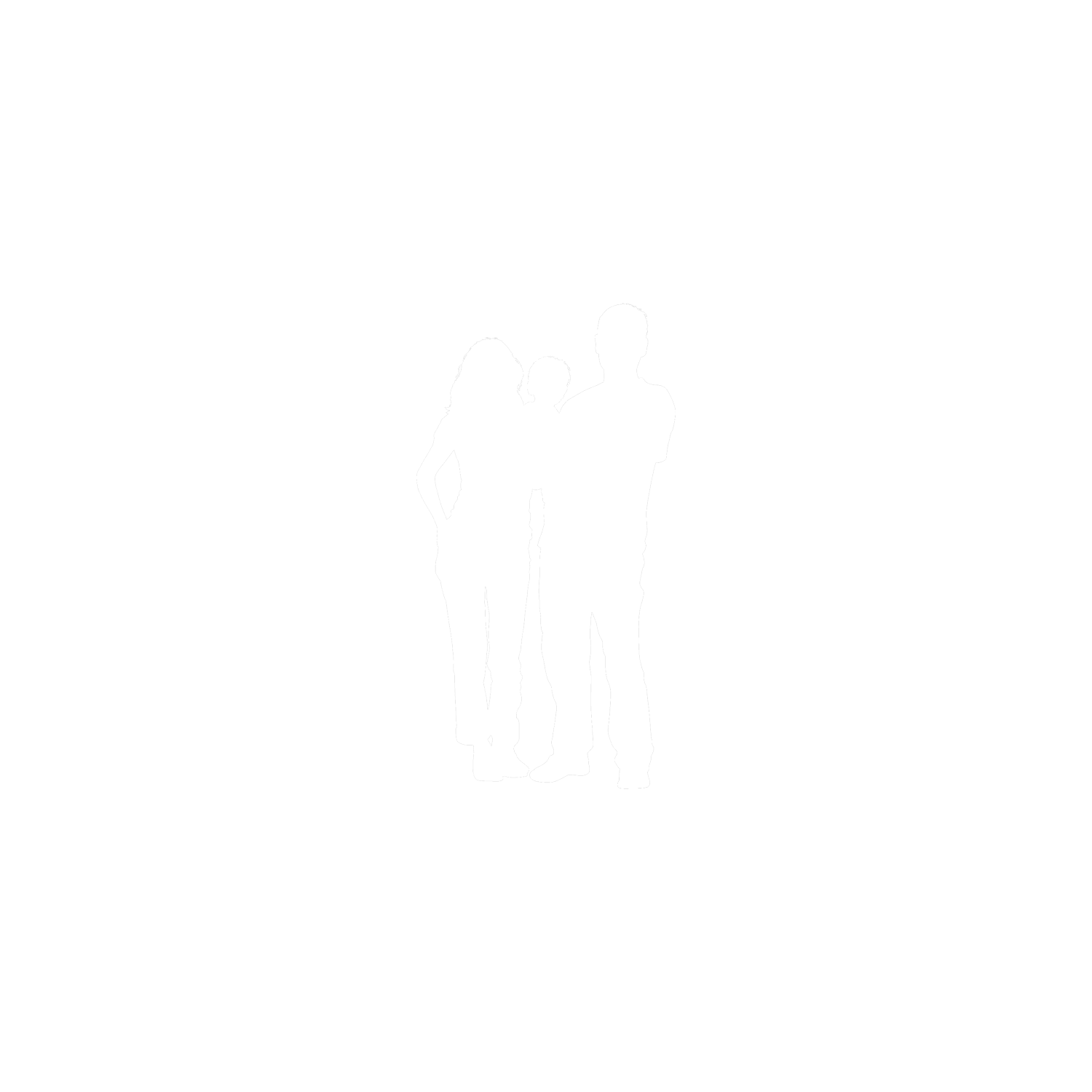 israel
Noah